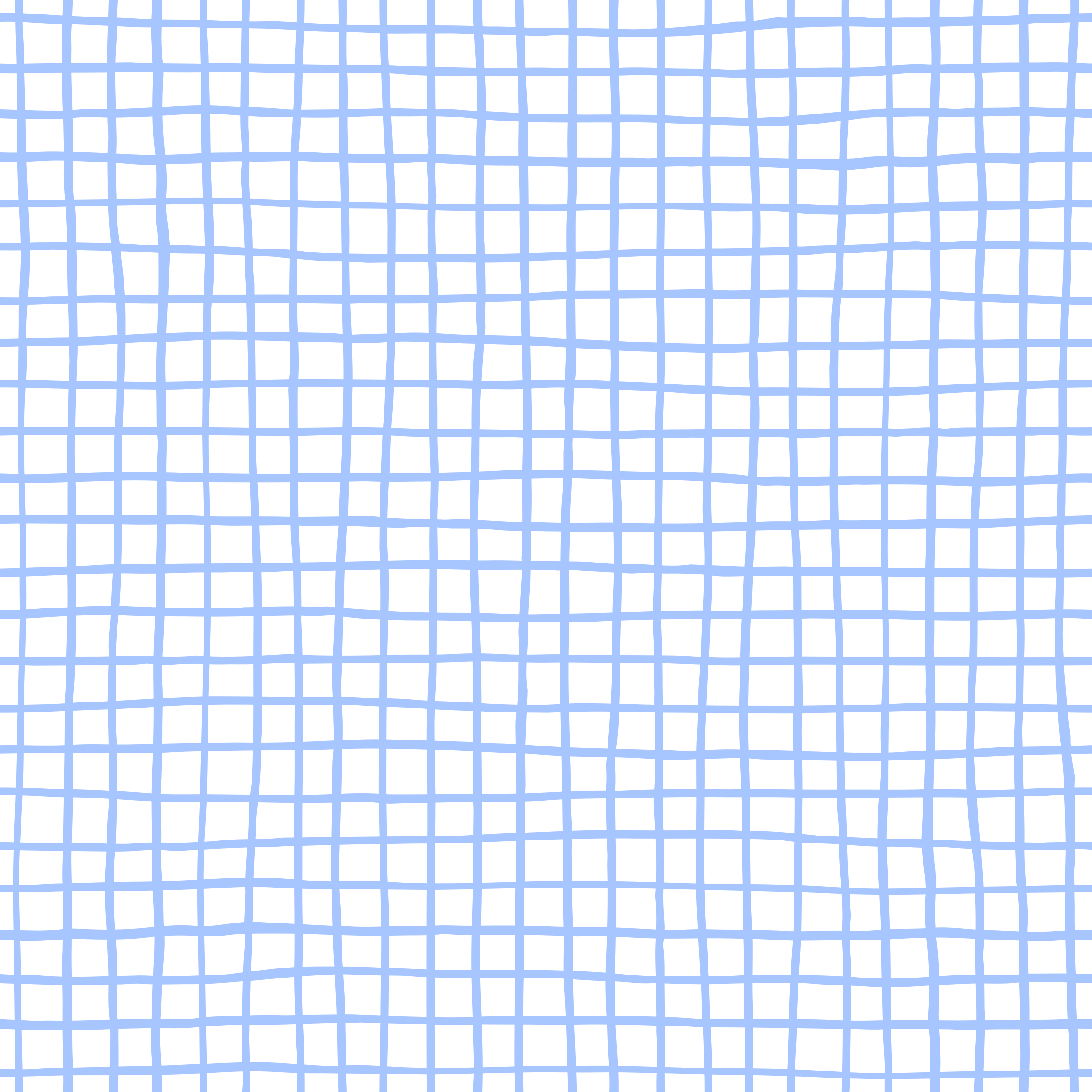 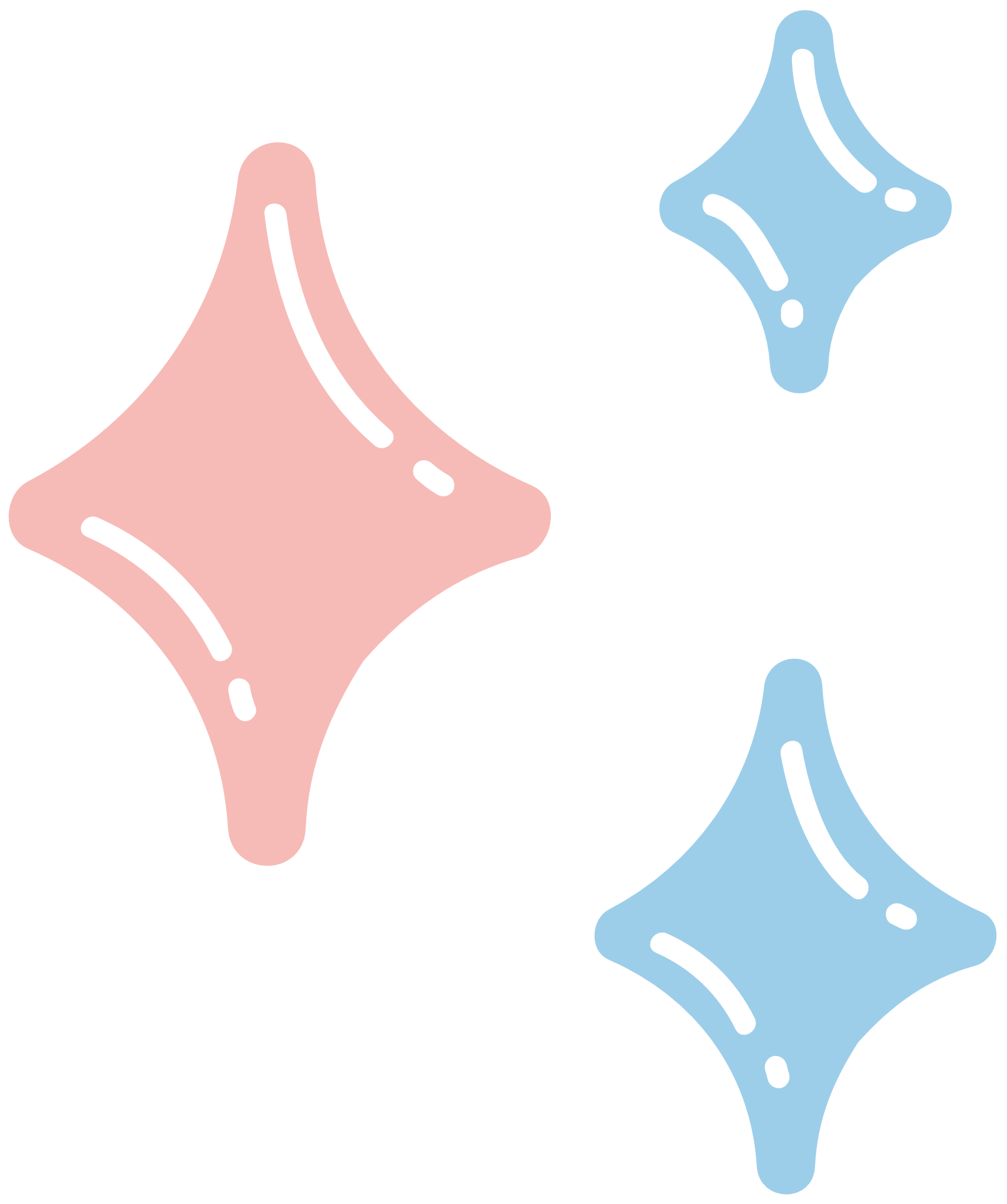 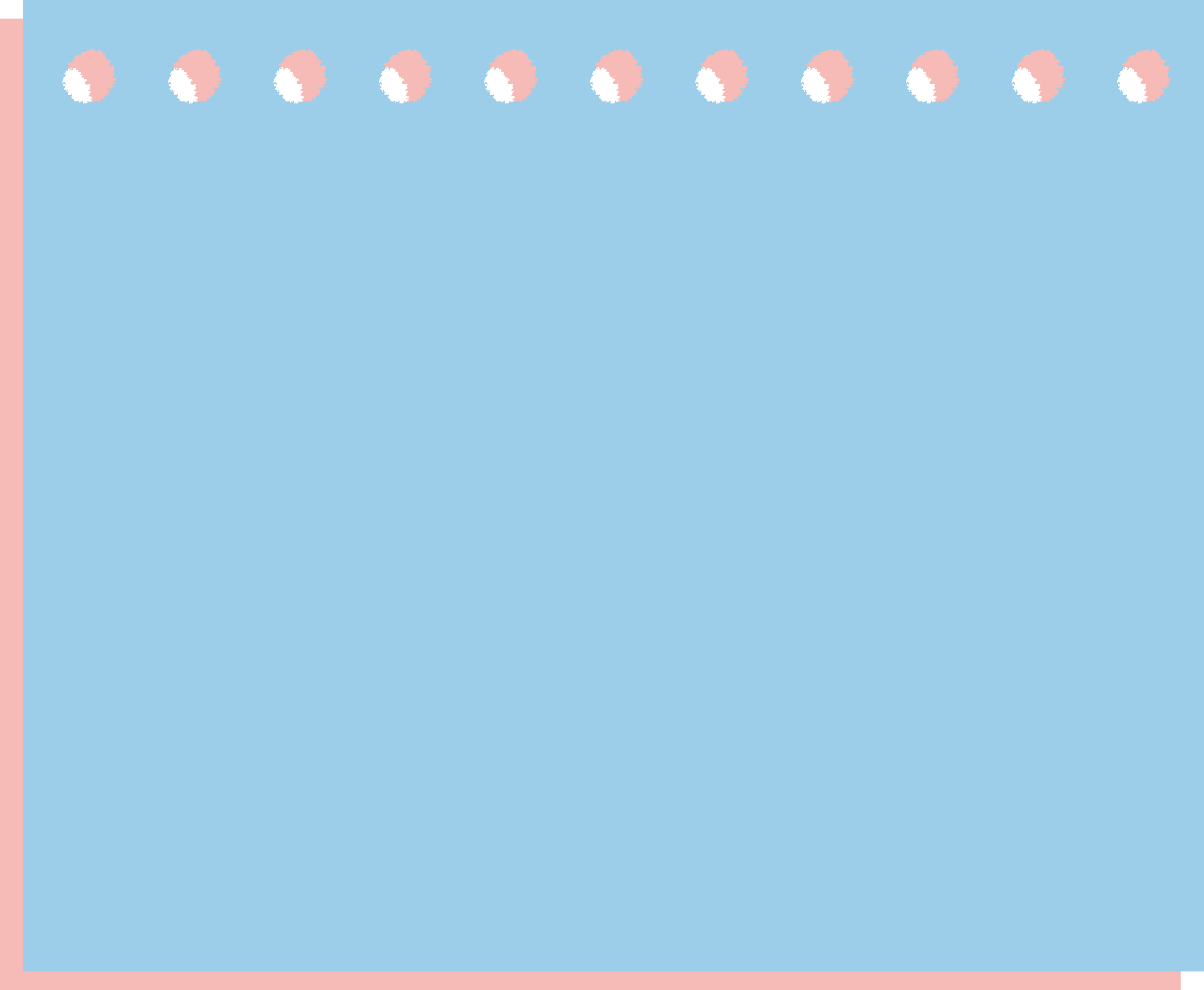 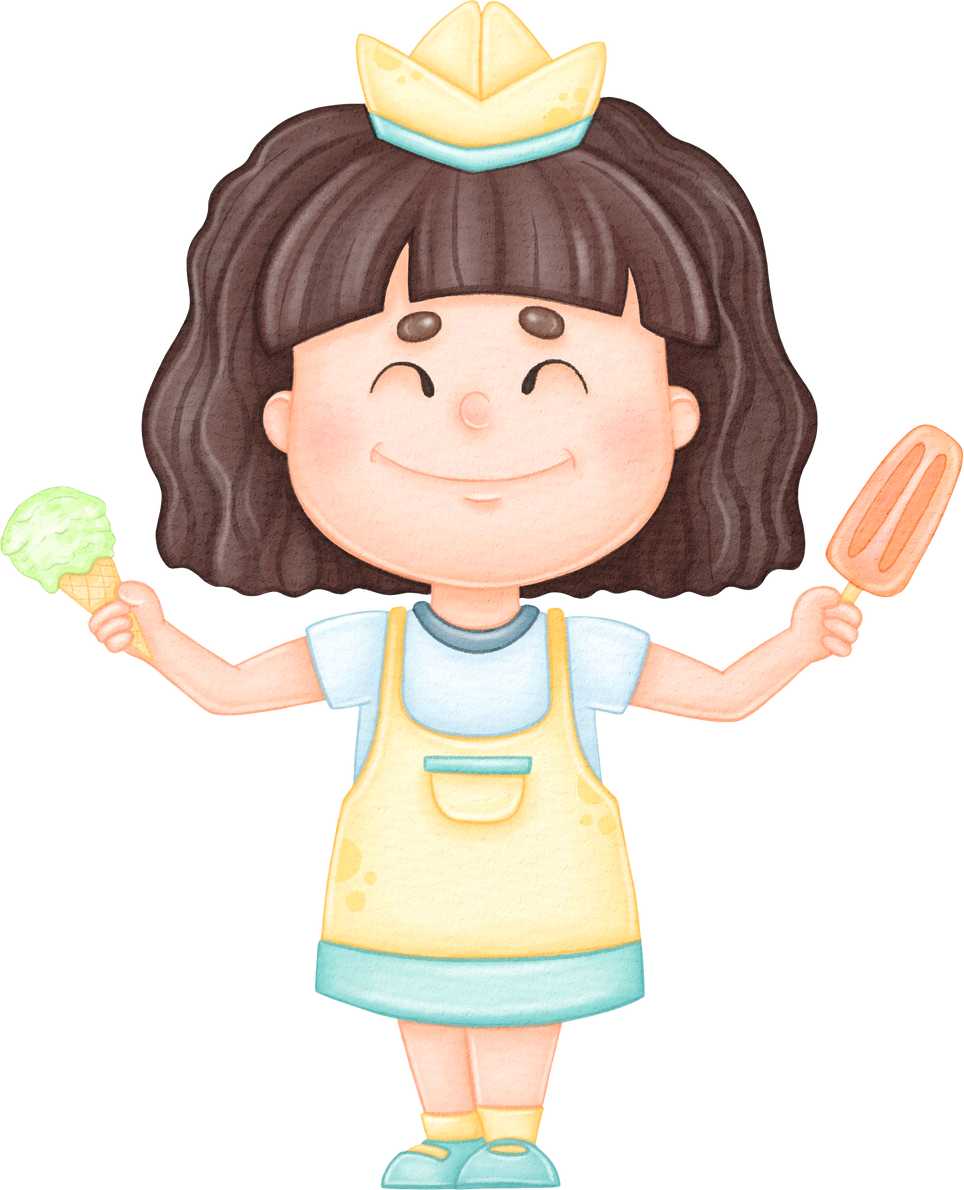 Edufive
Toán
Toán
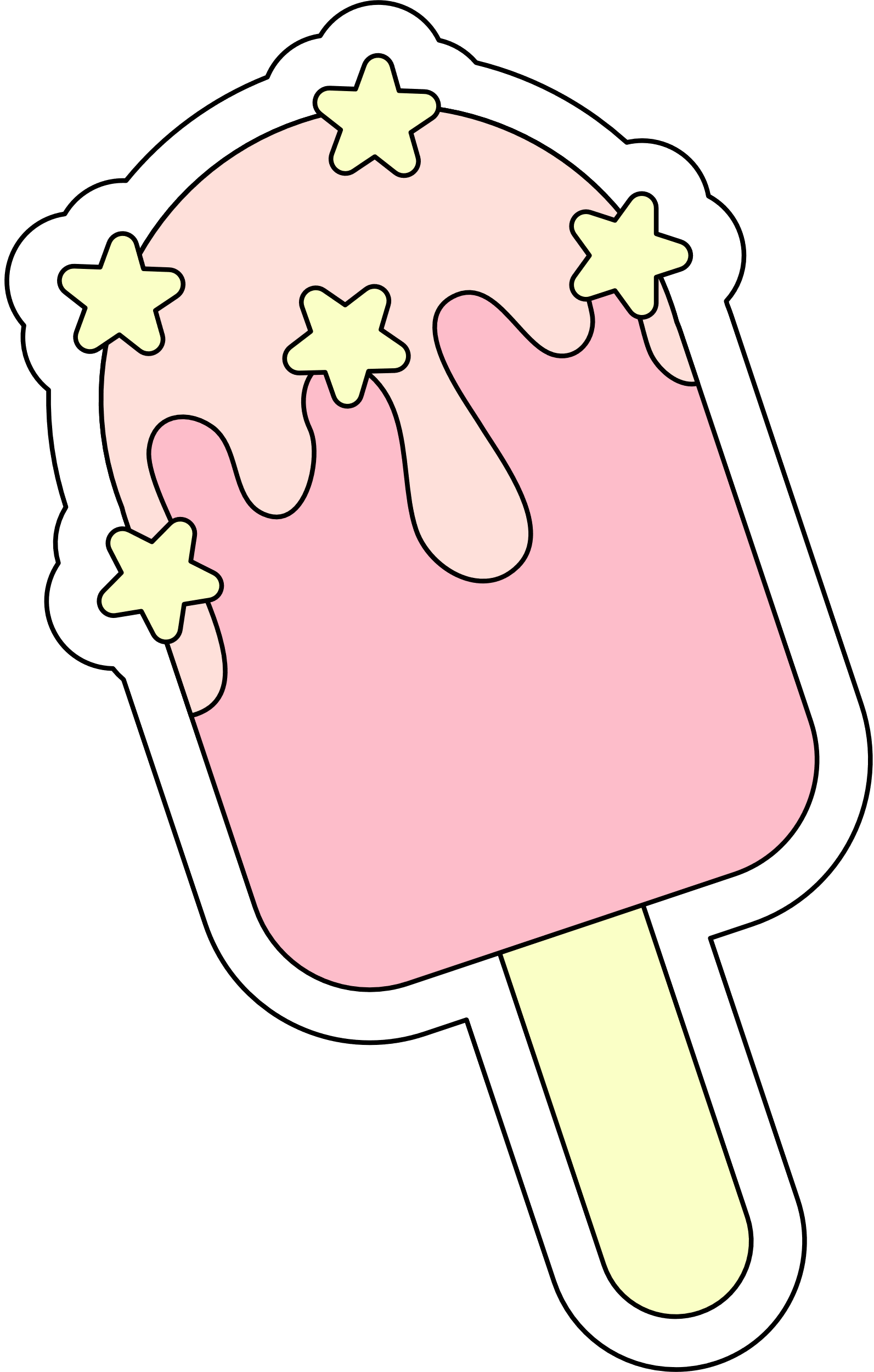 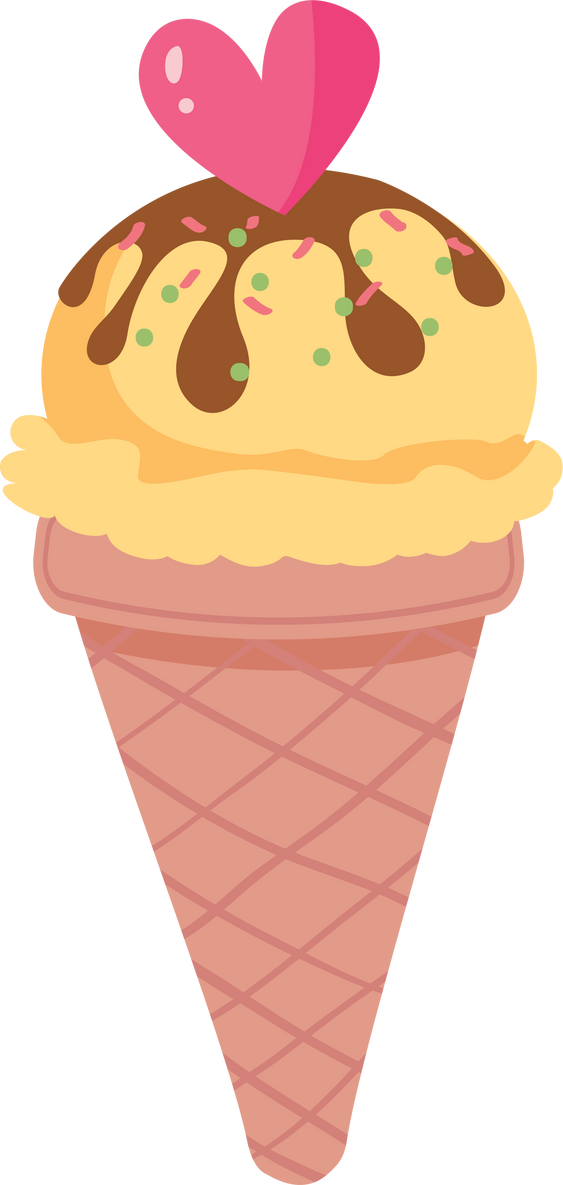 Trang 133
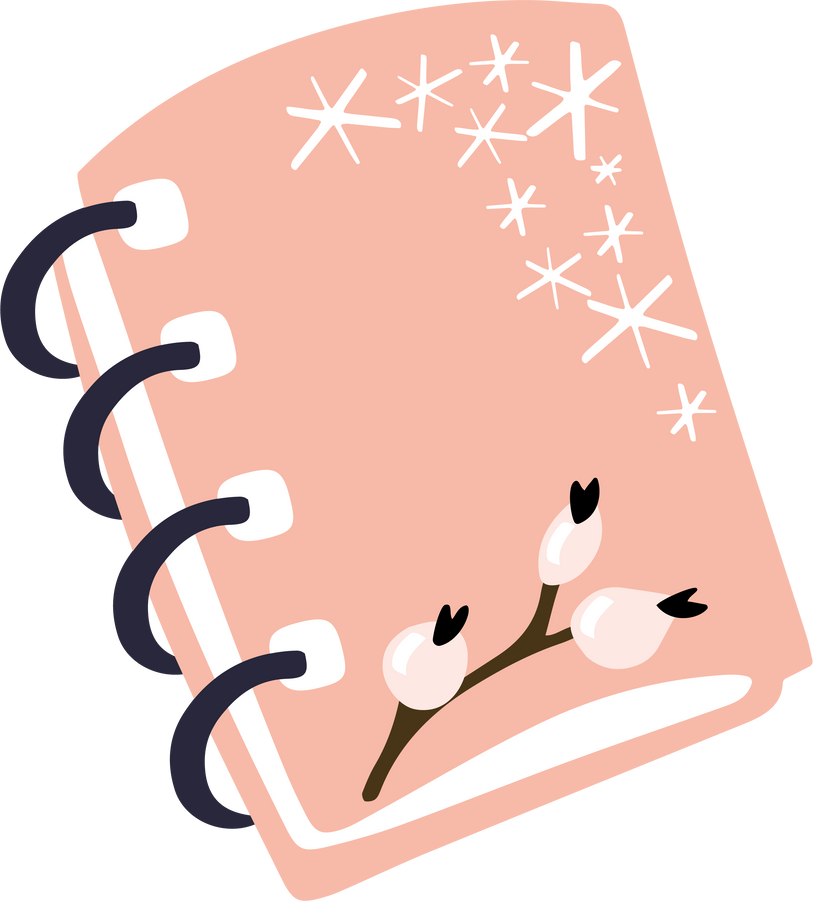 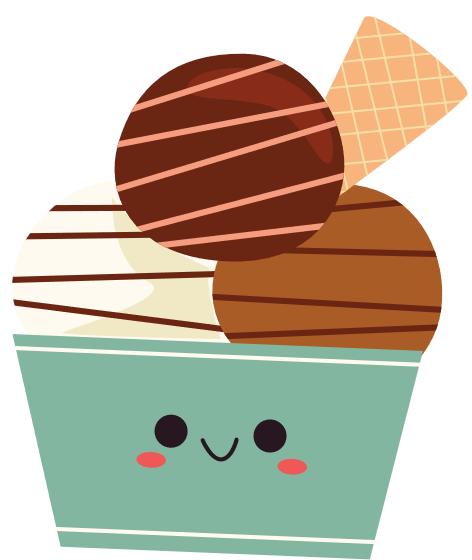 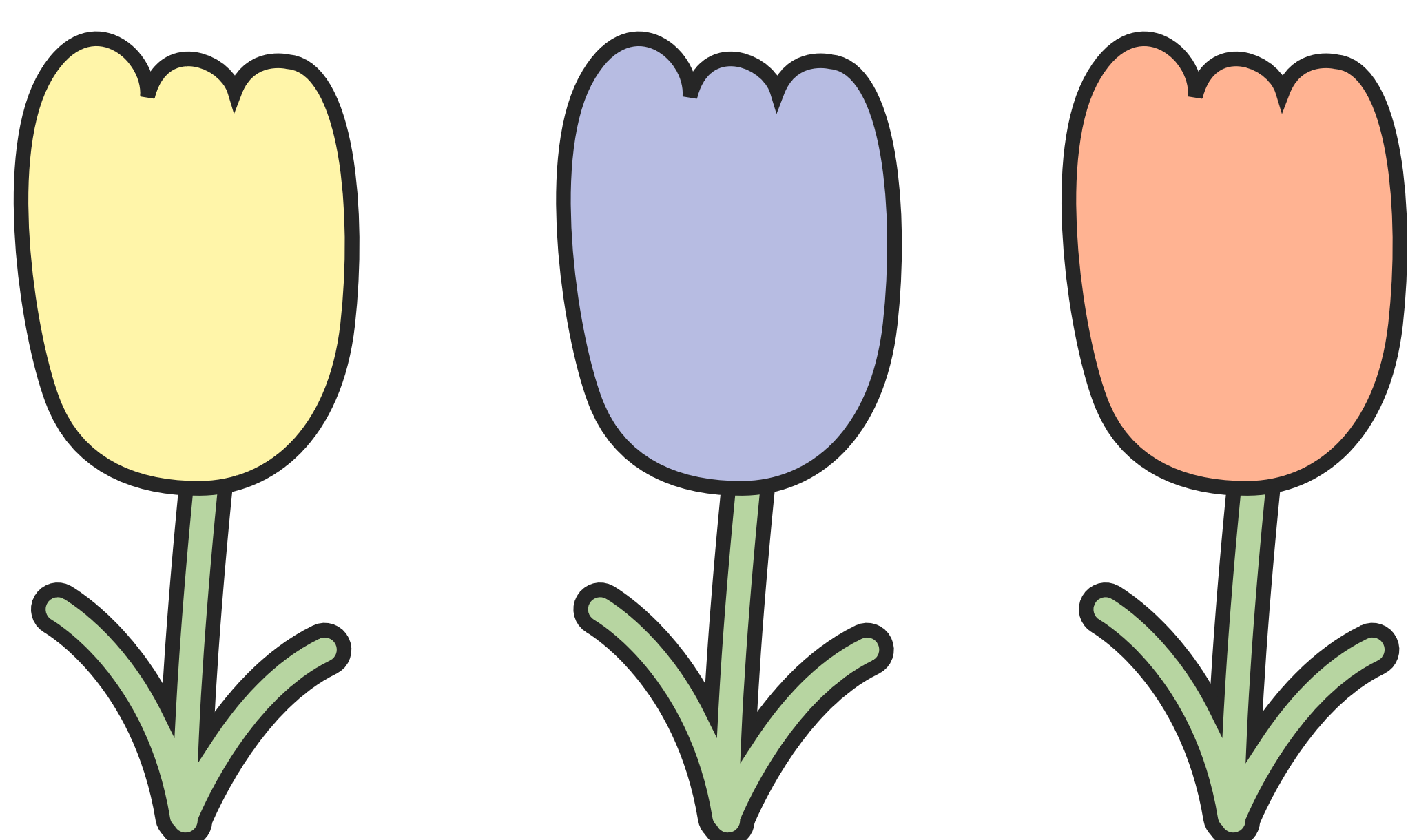 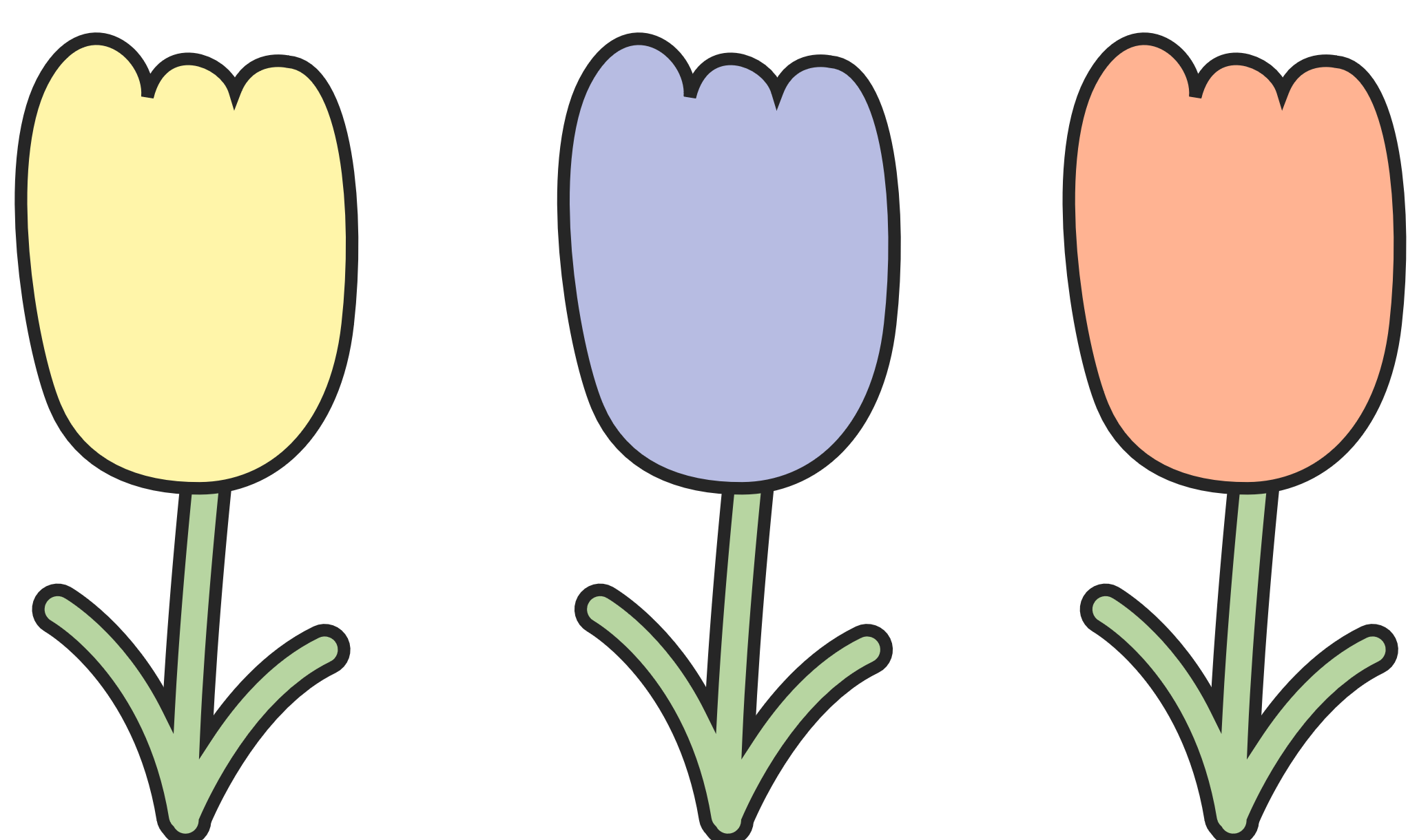 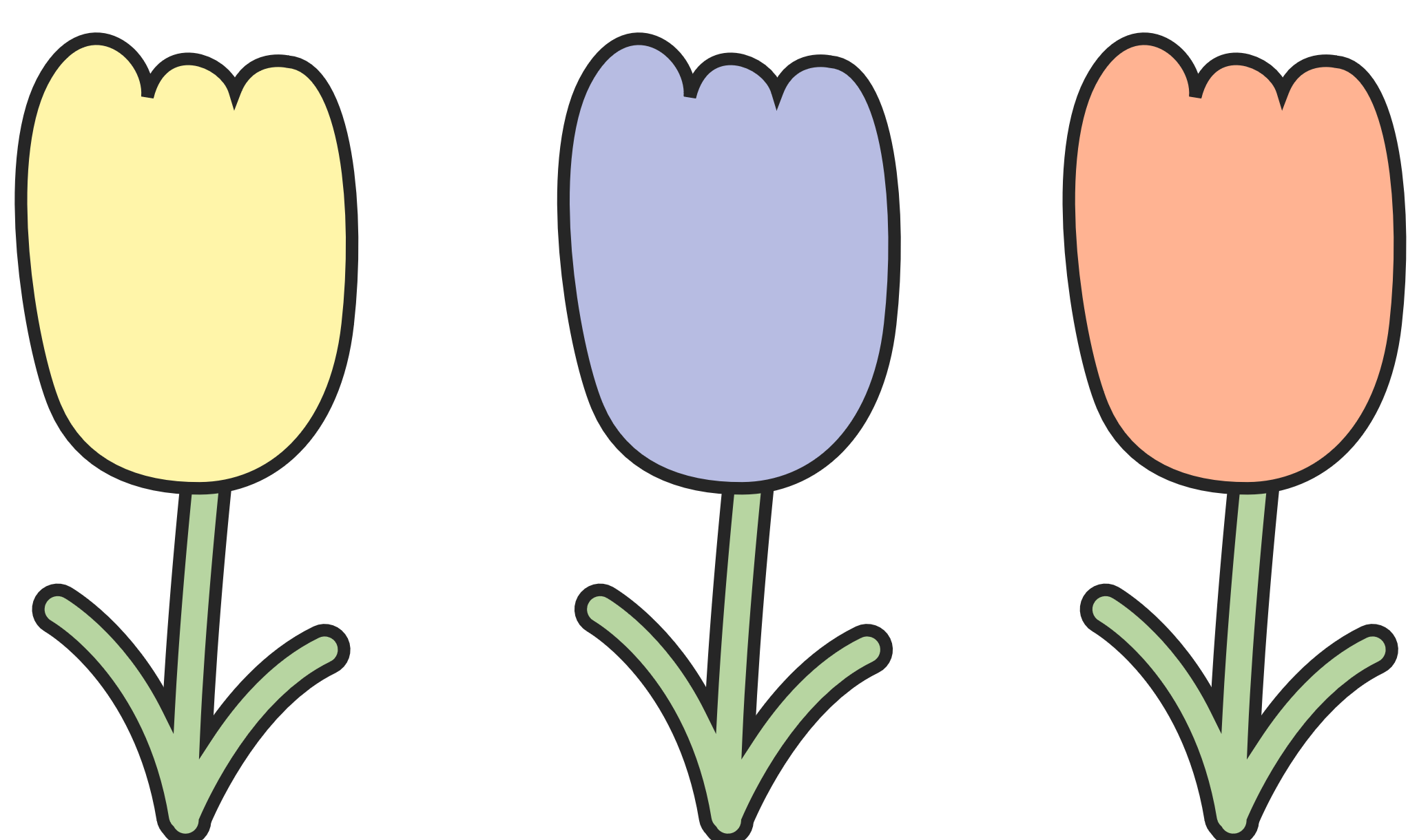 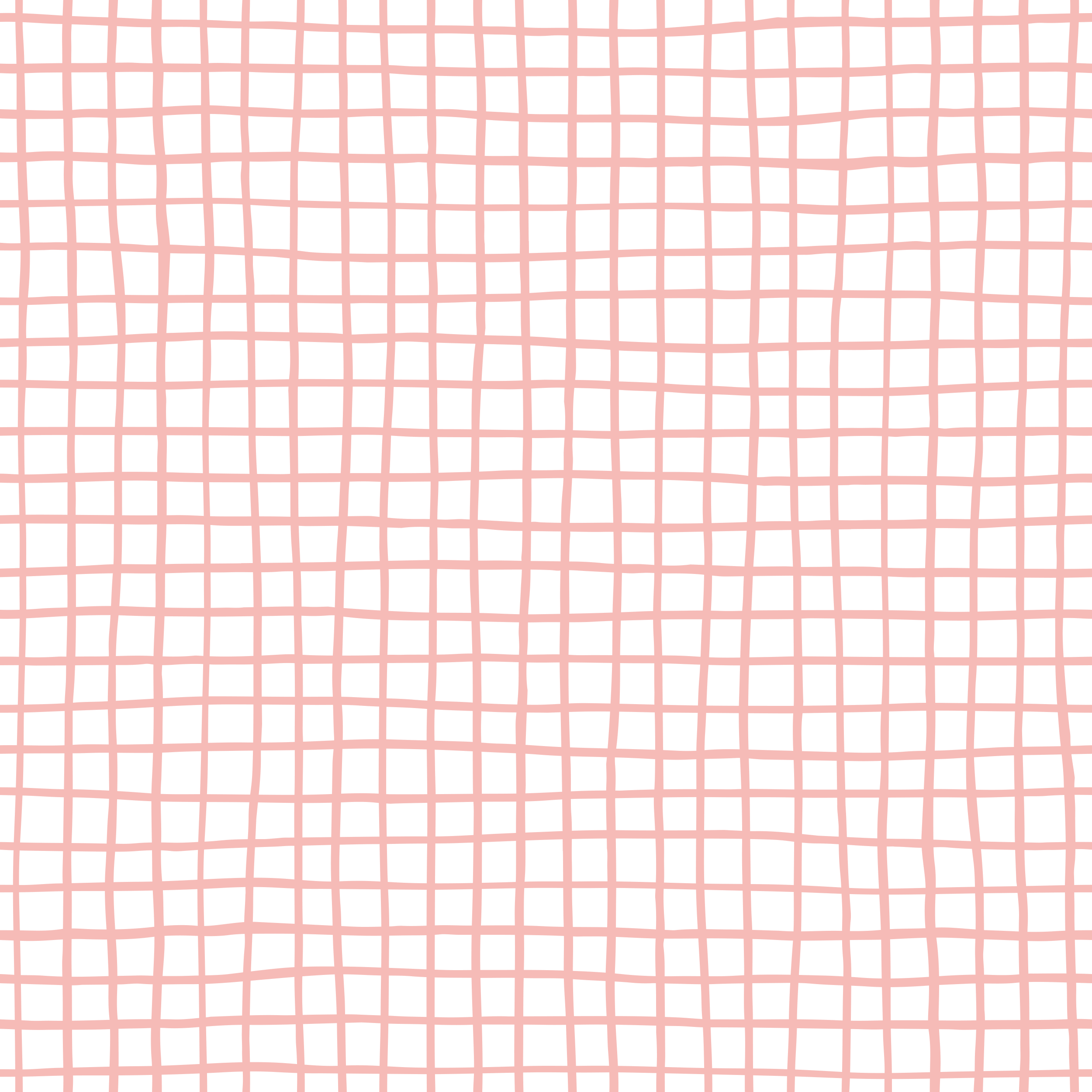 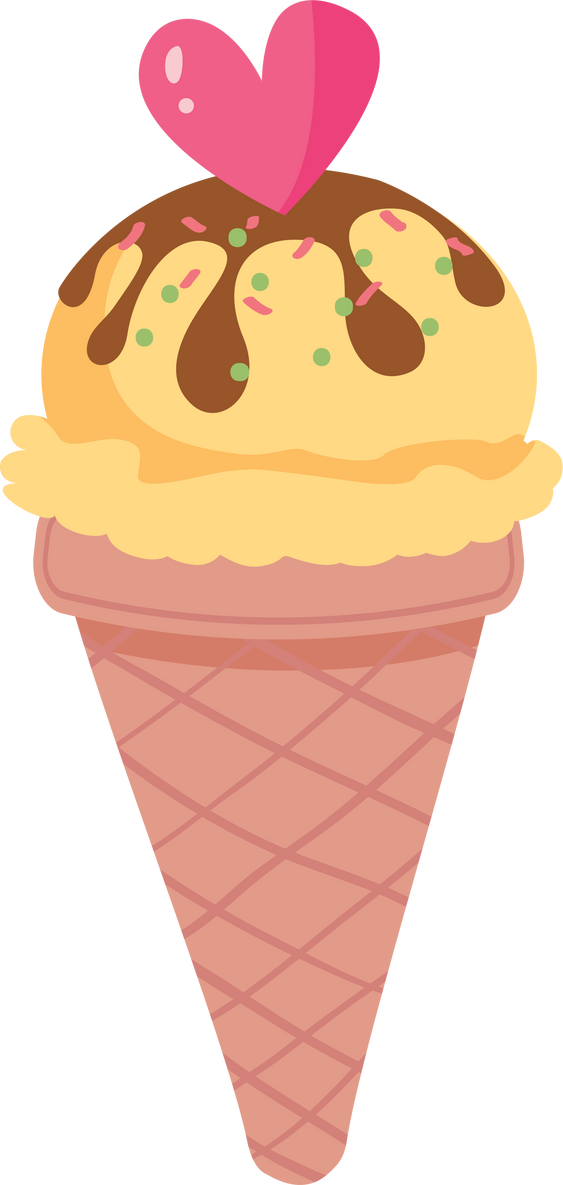 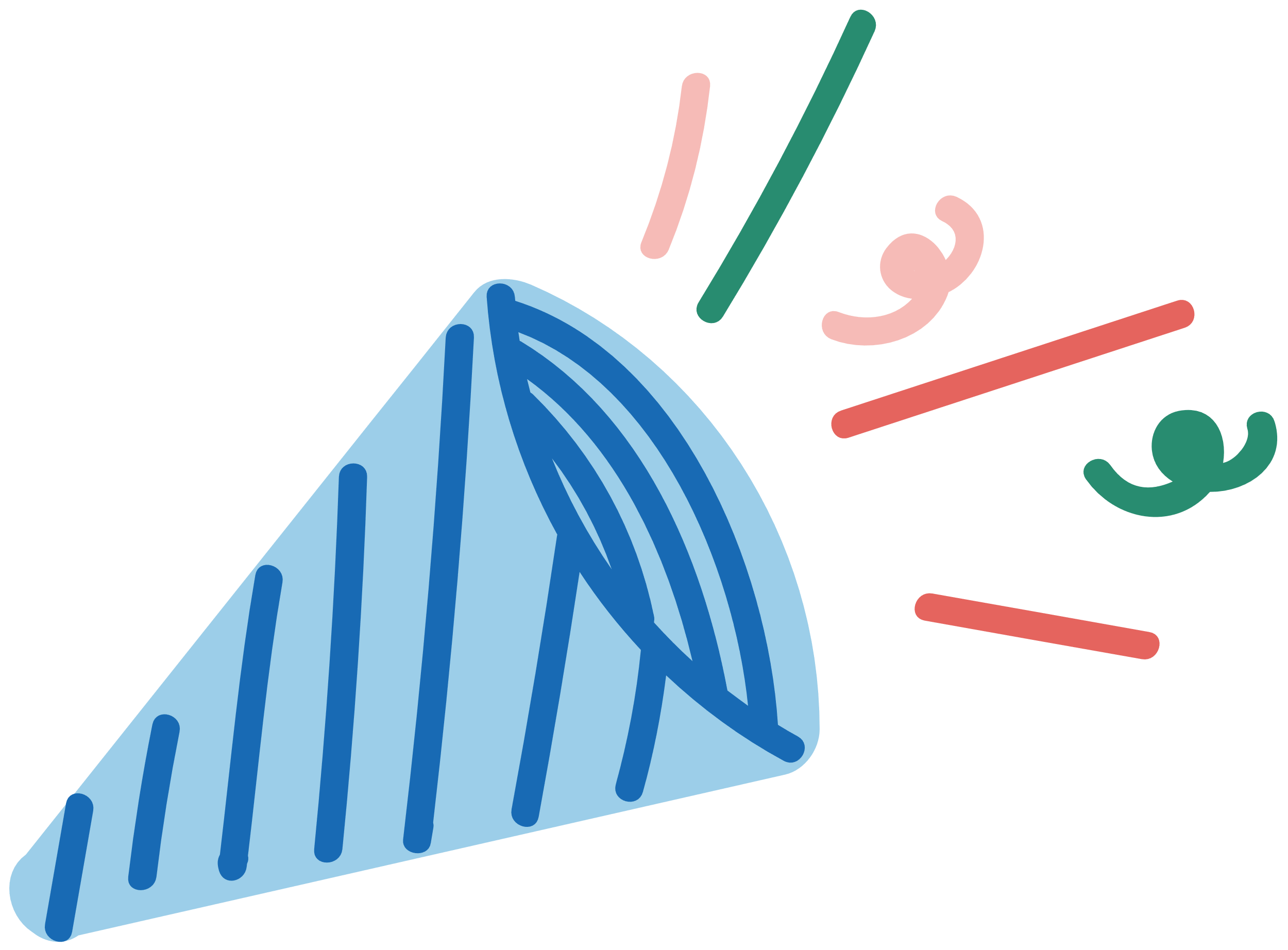 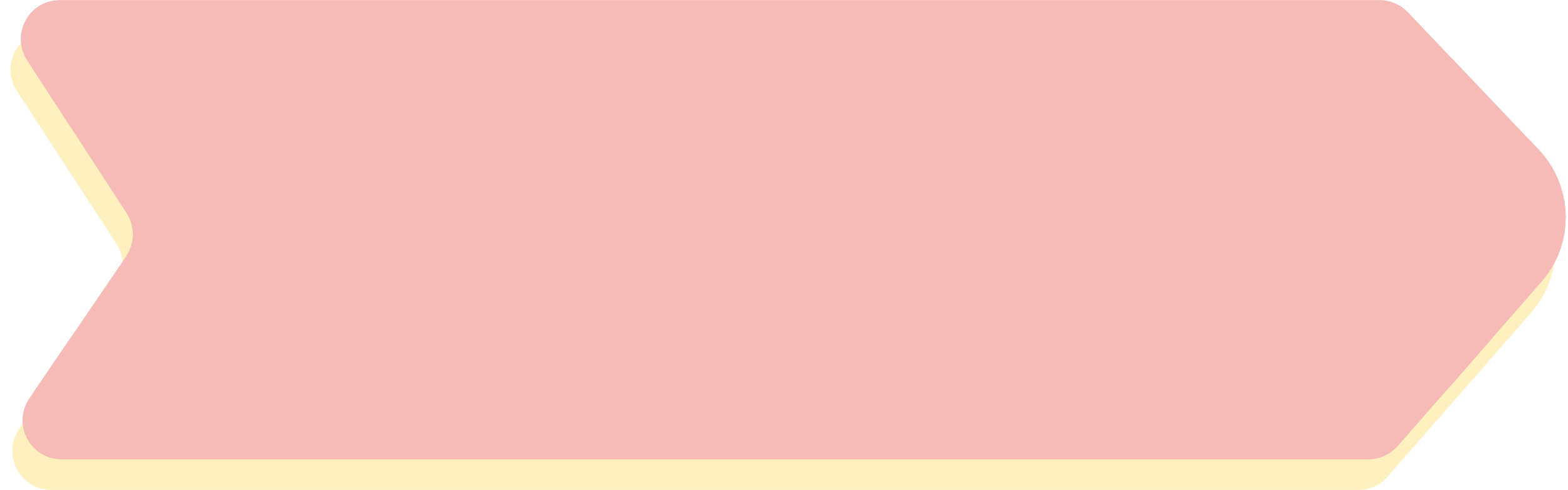 Ai… kem ê…
Ai… kem ê…
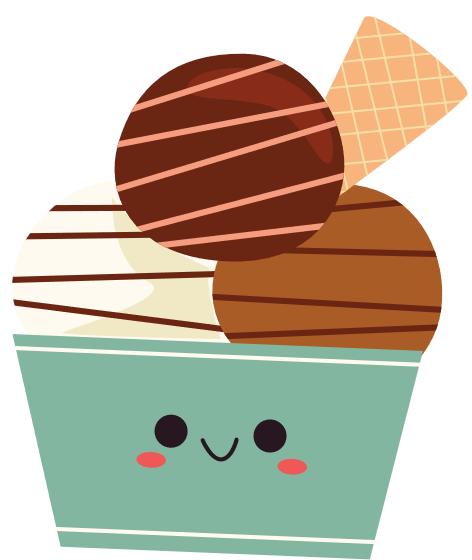 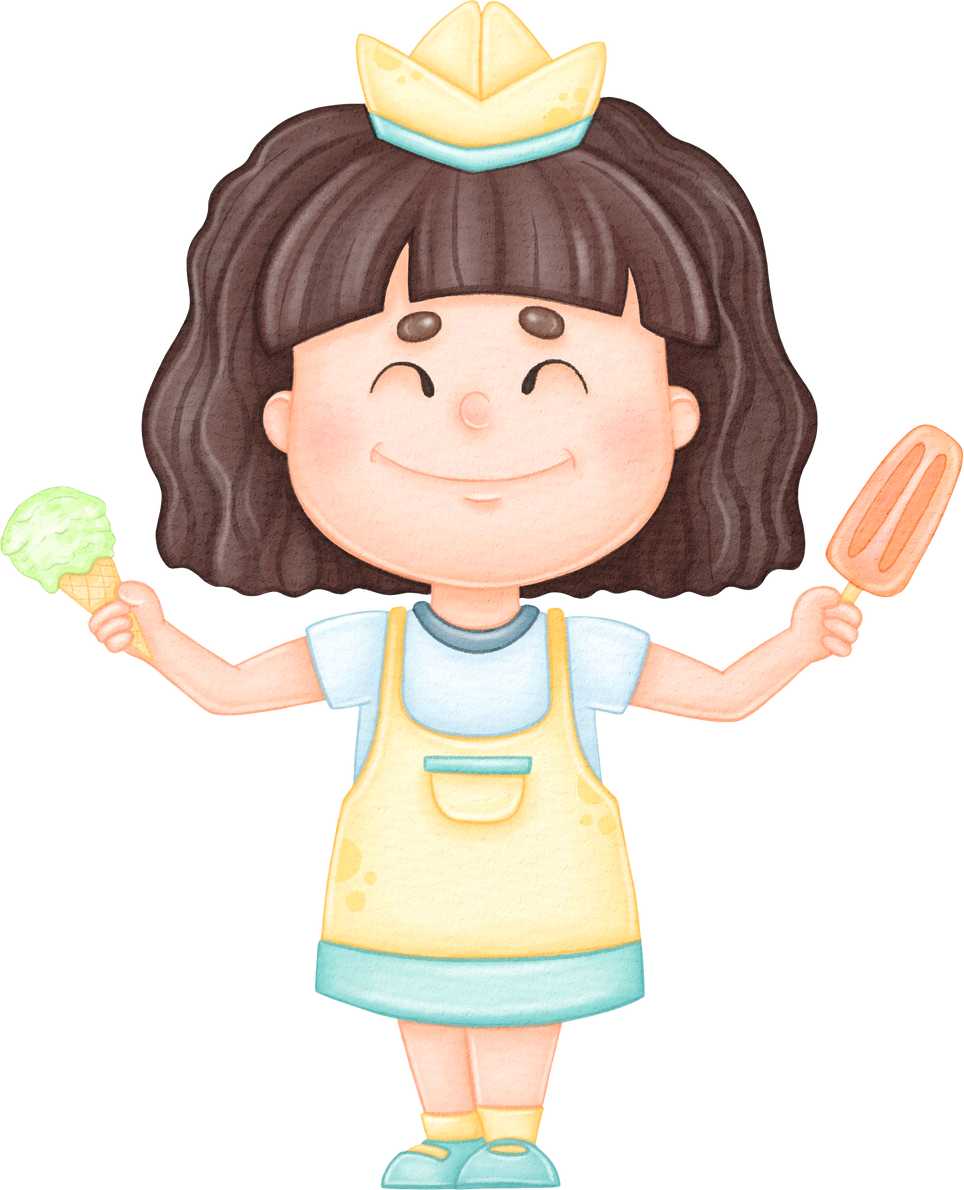 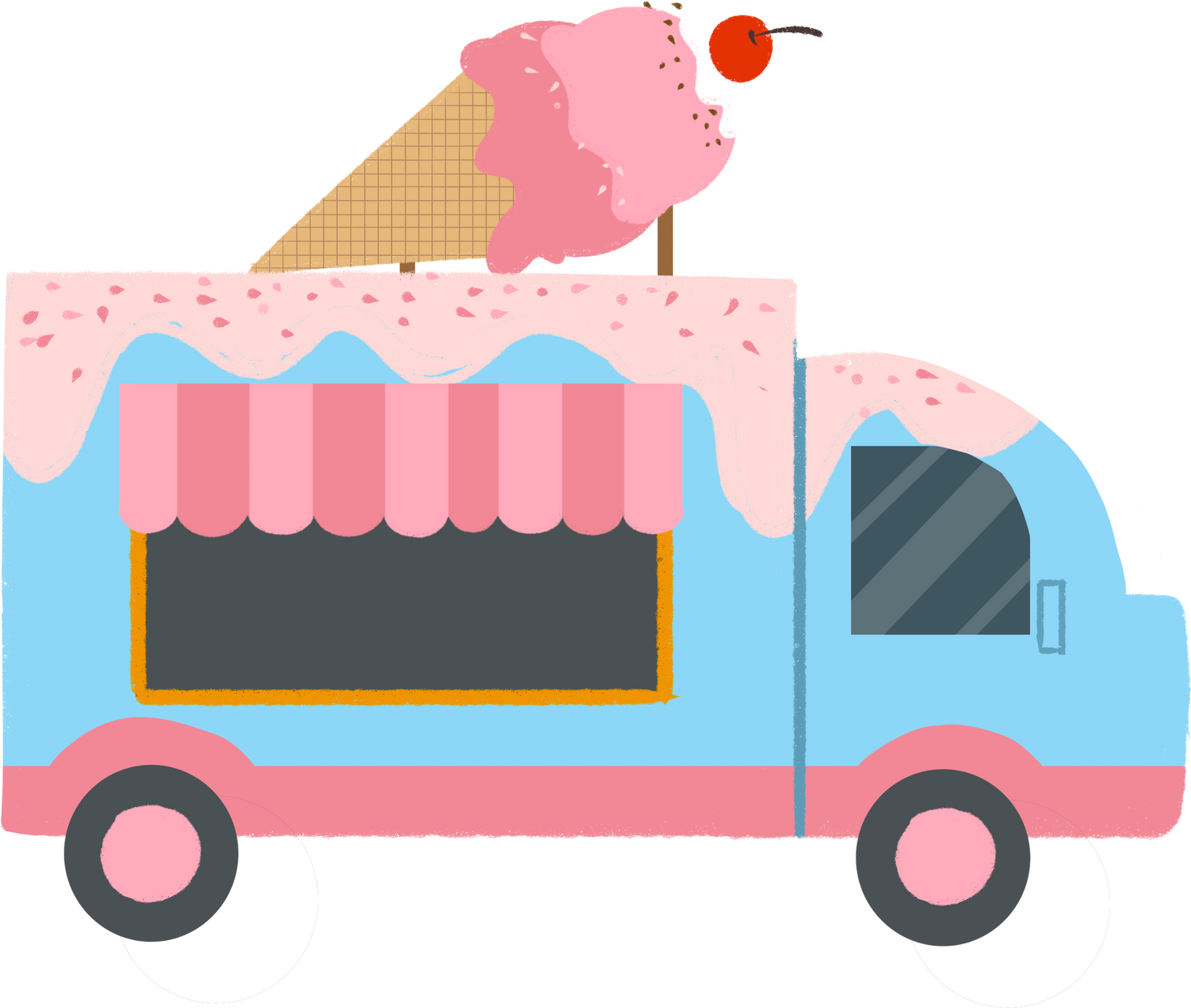 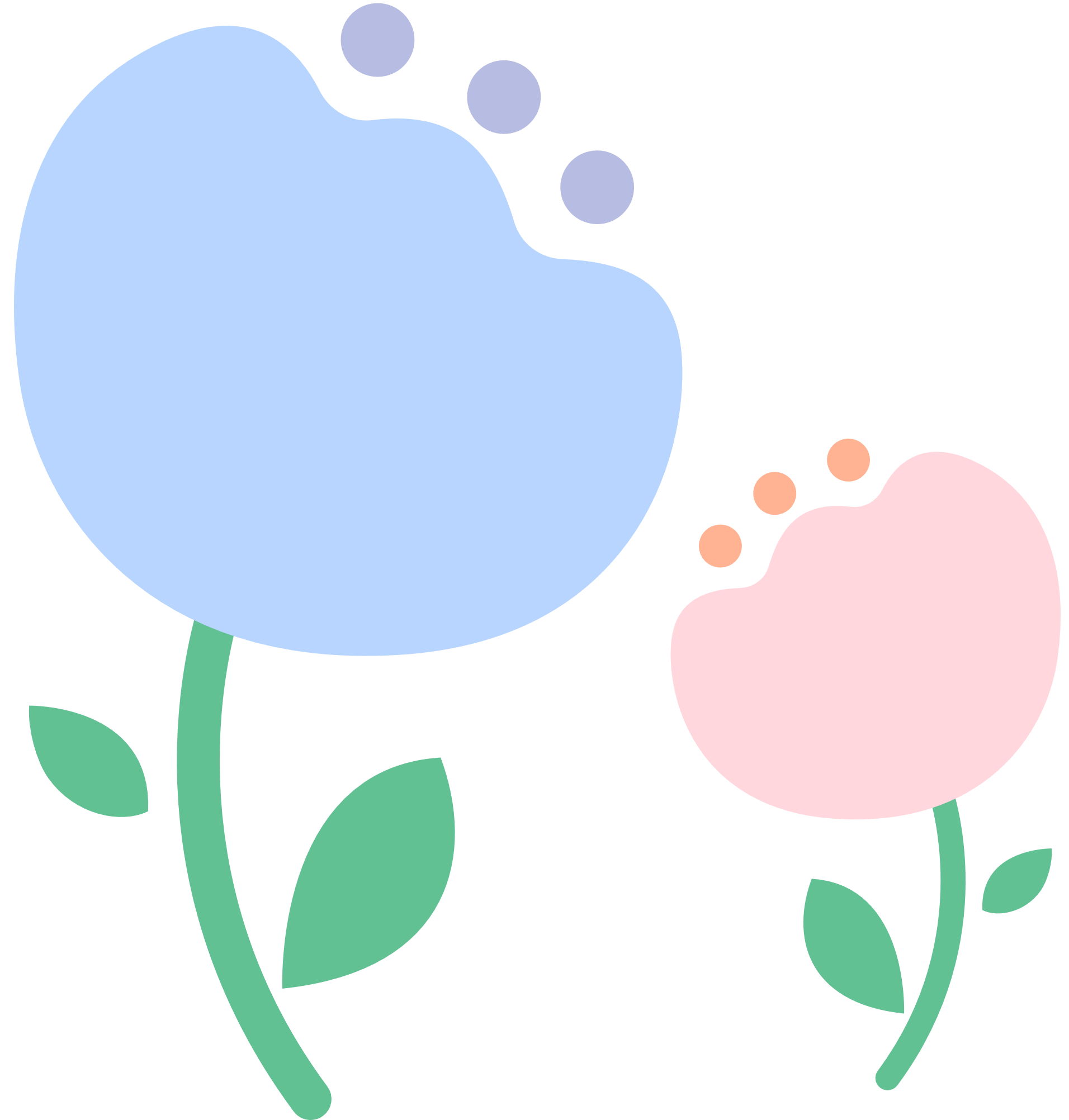 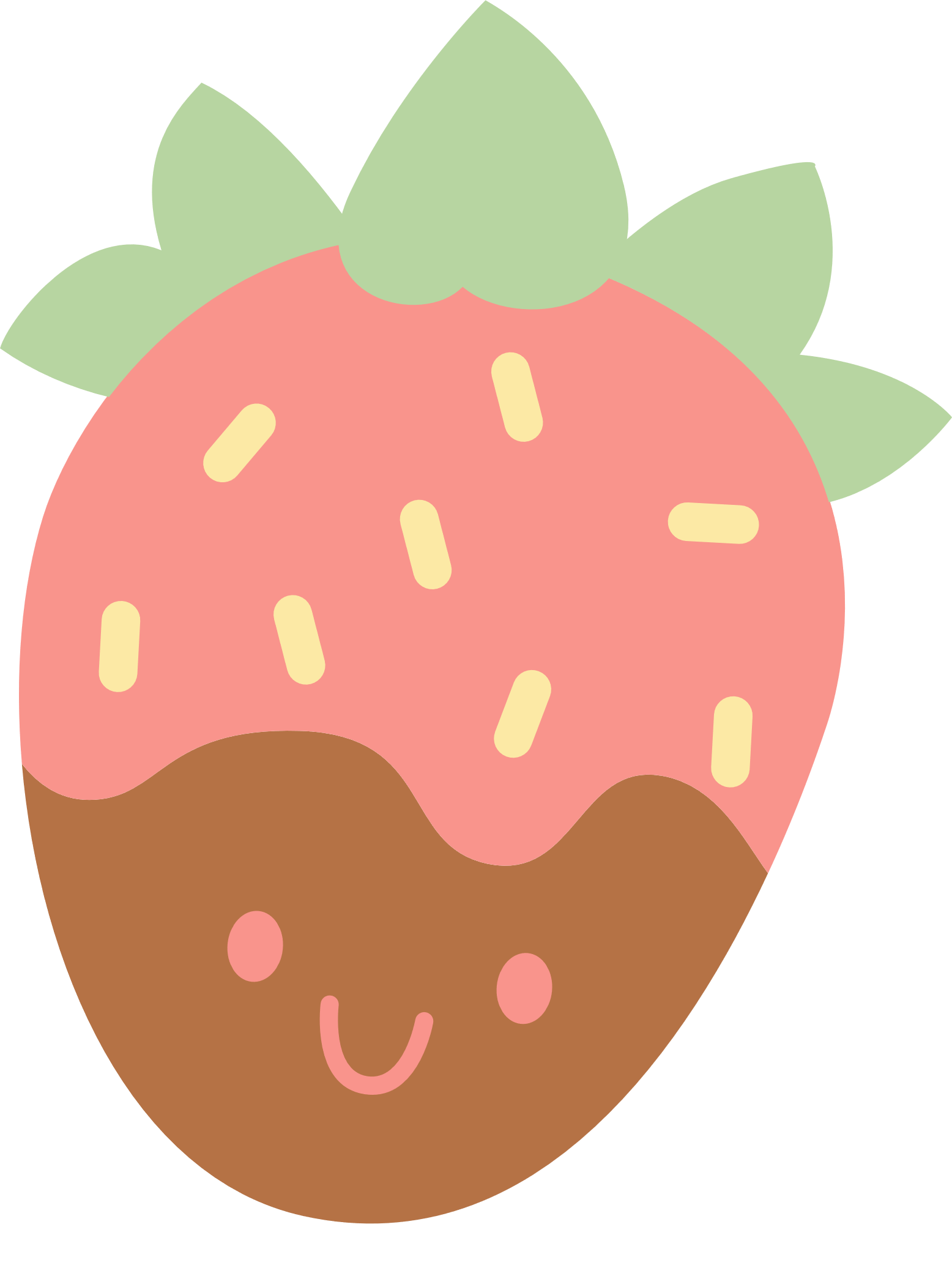 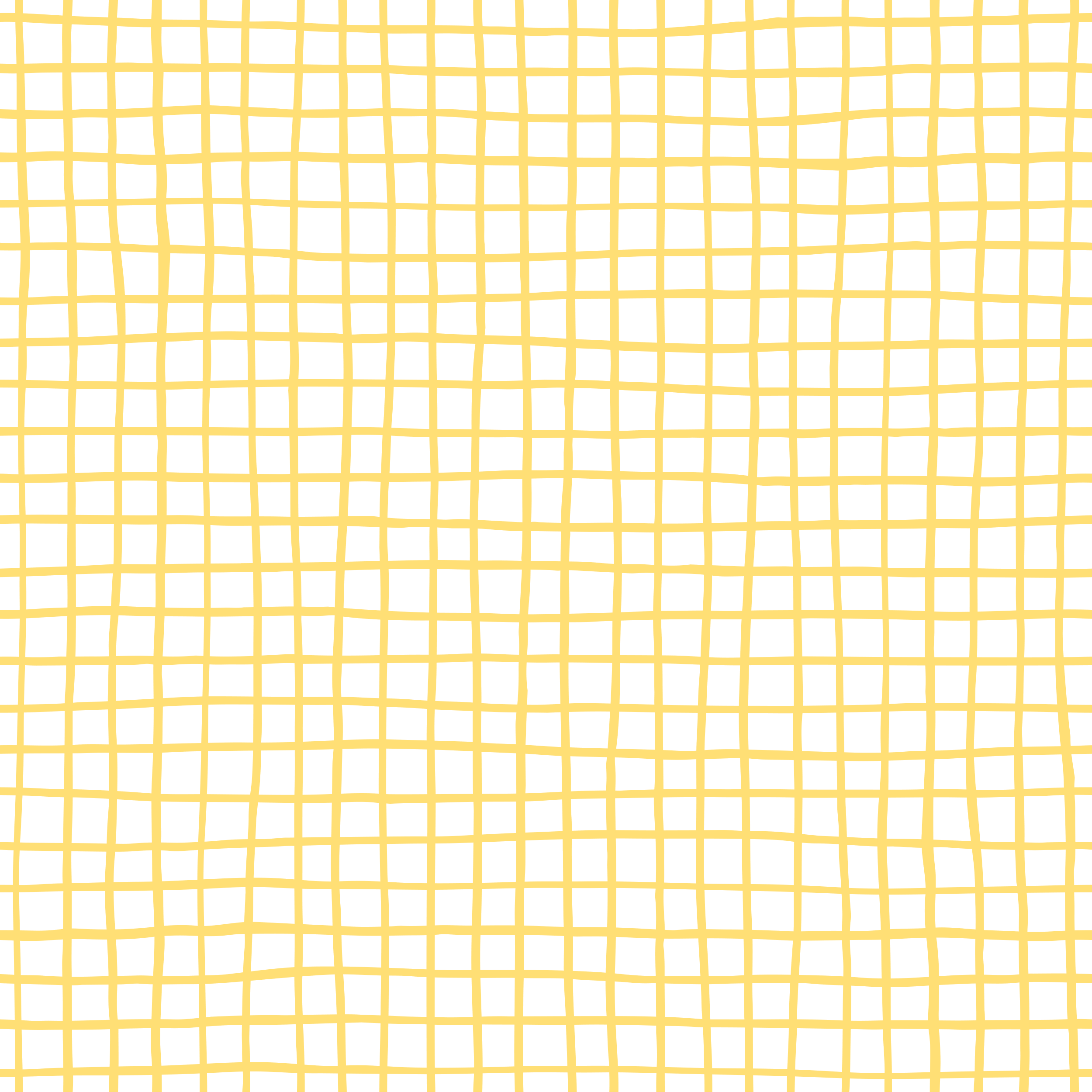 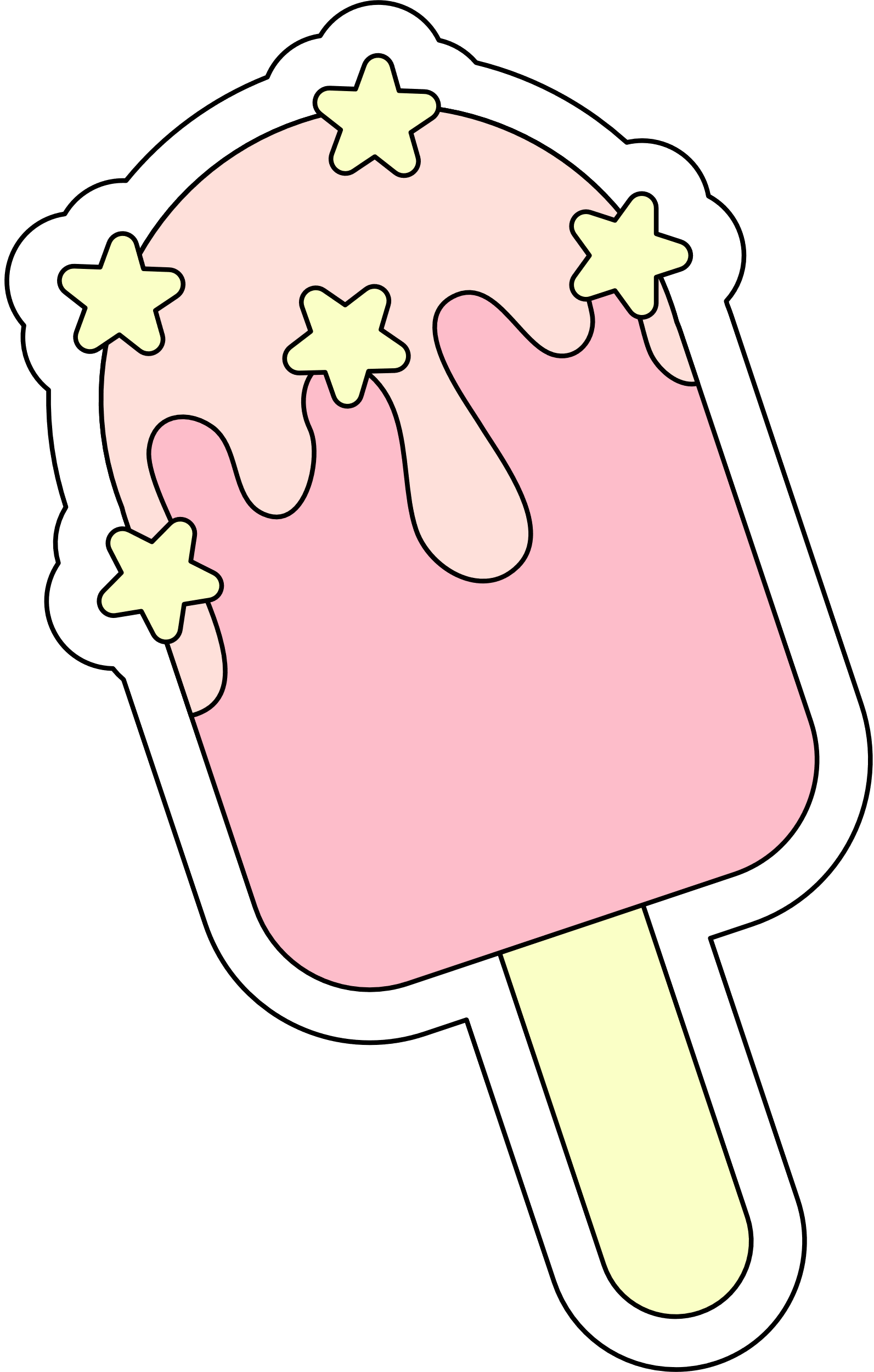 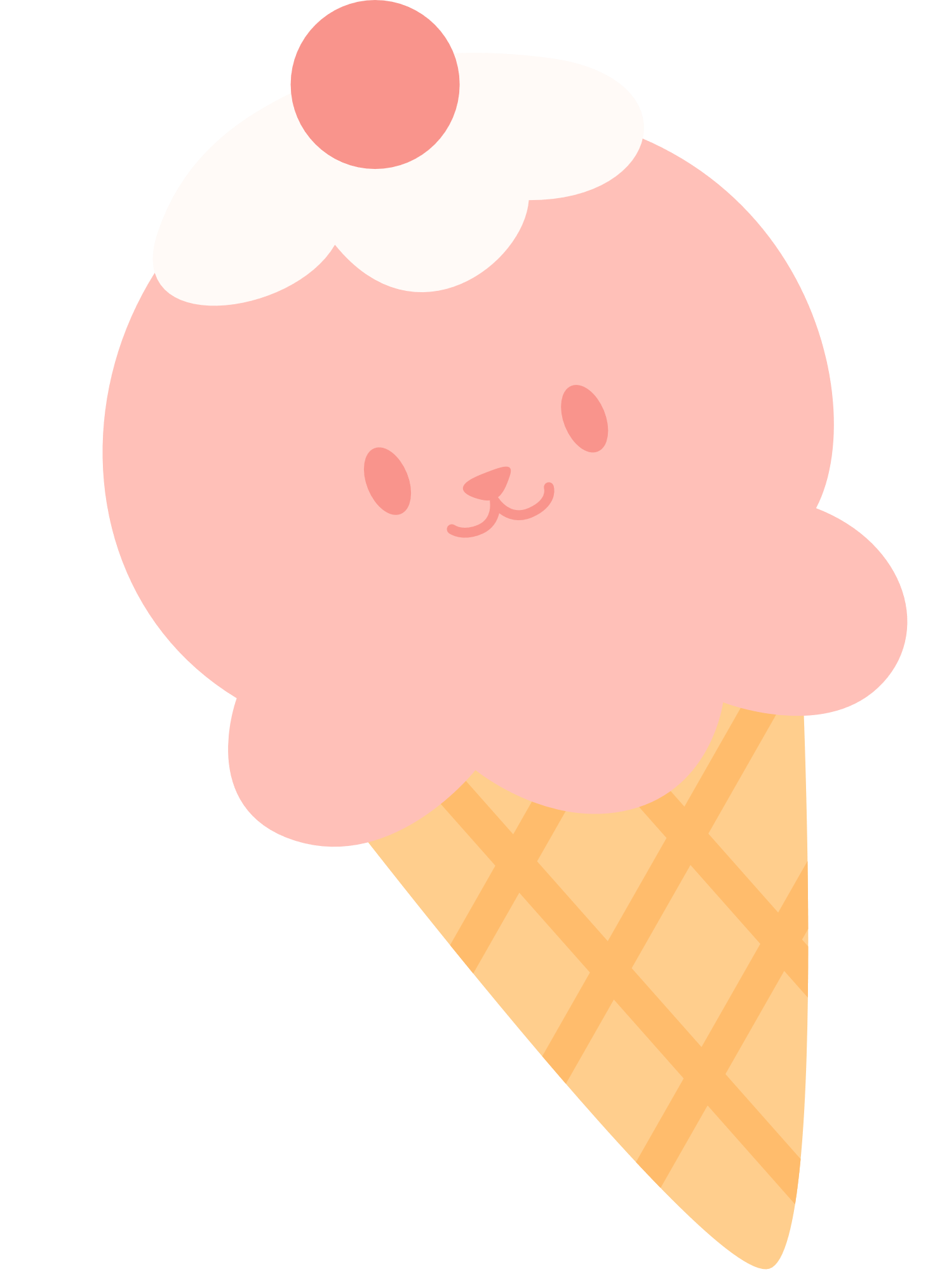 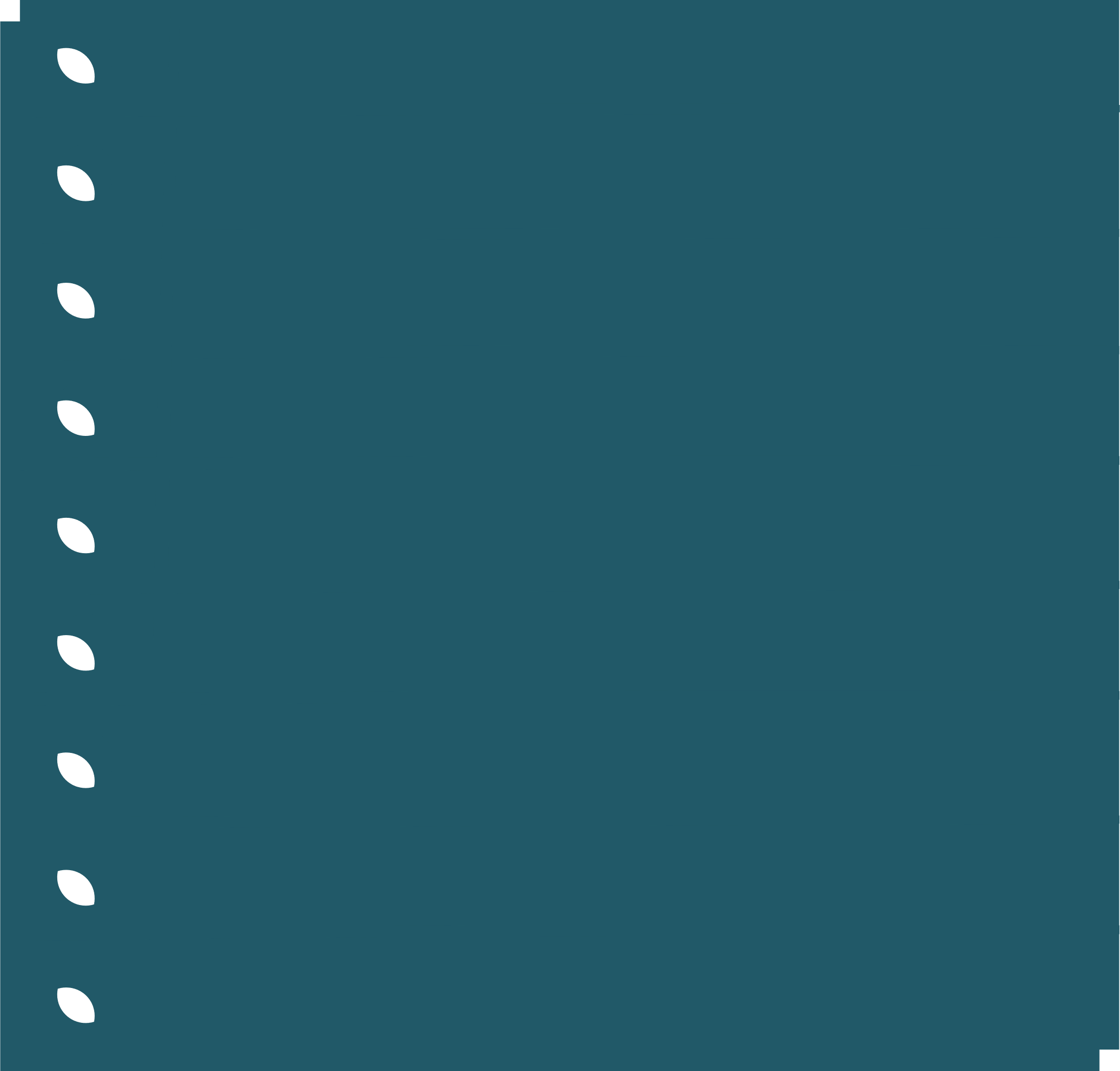 Tính
Tính
19 giờ 15 phút
17 giờ 35 phút
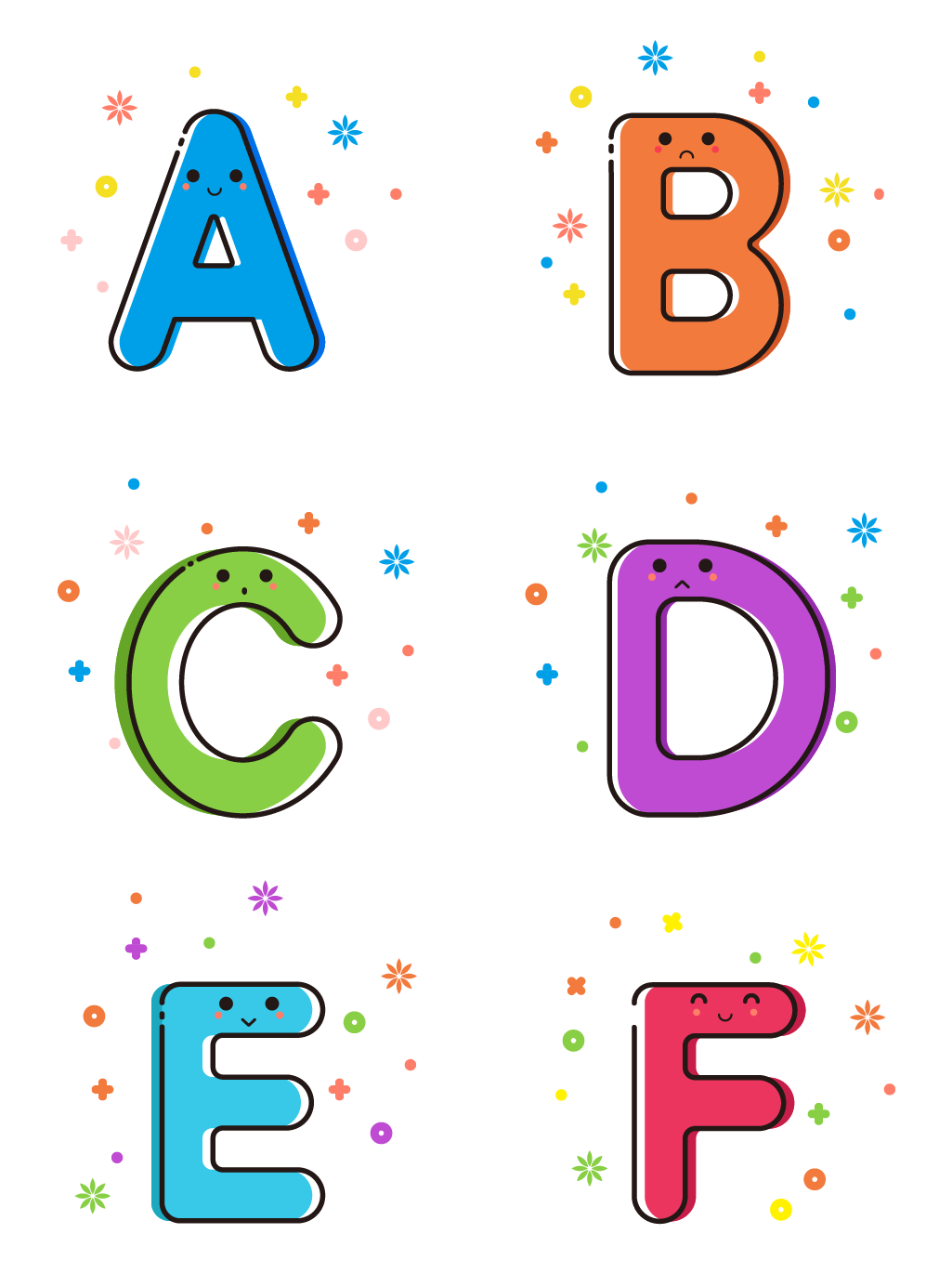 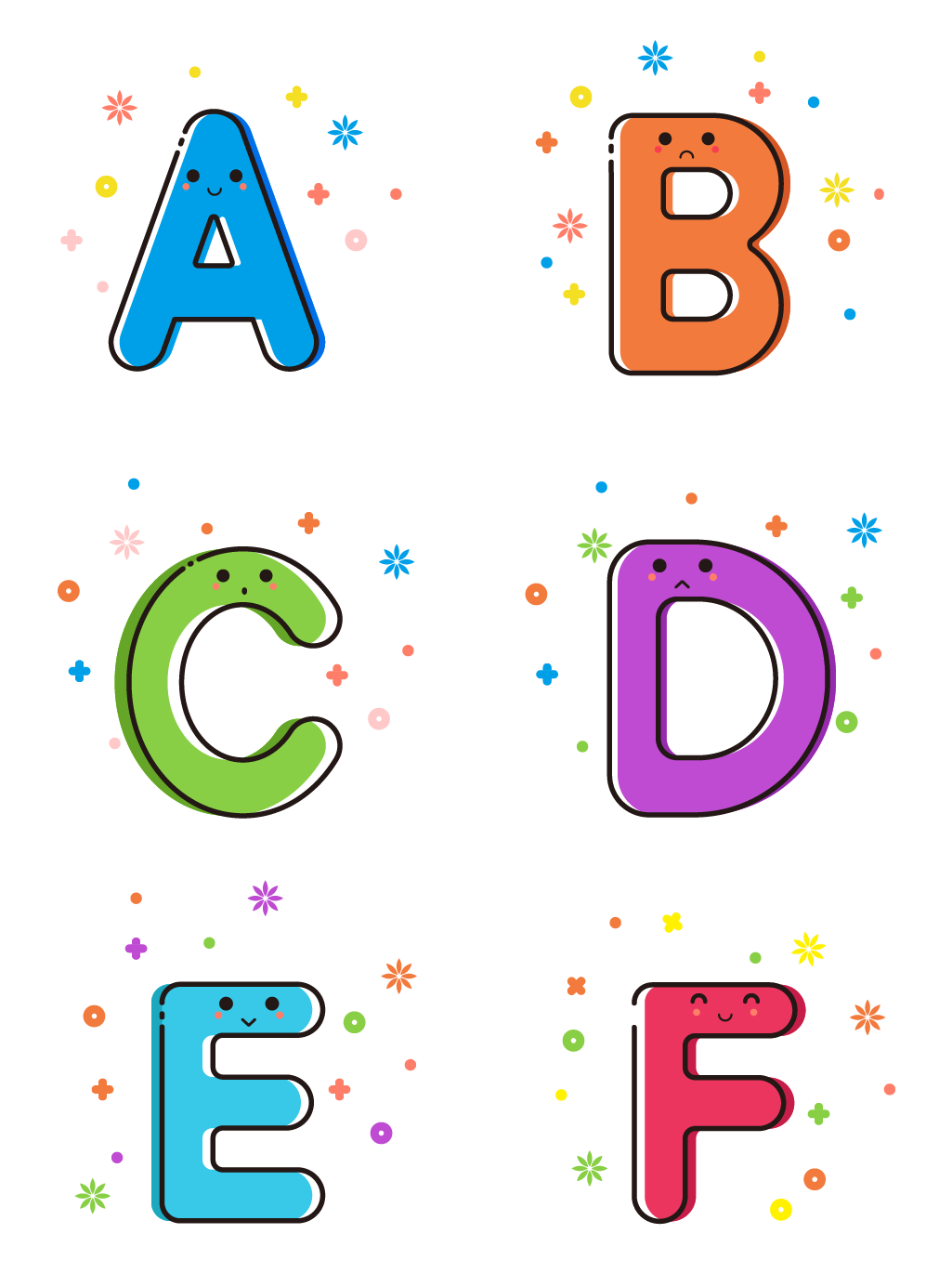 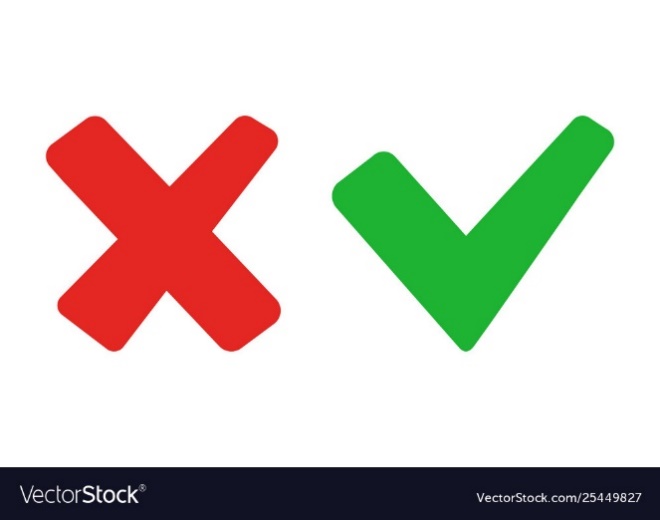 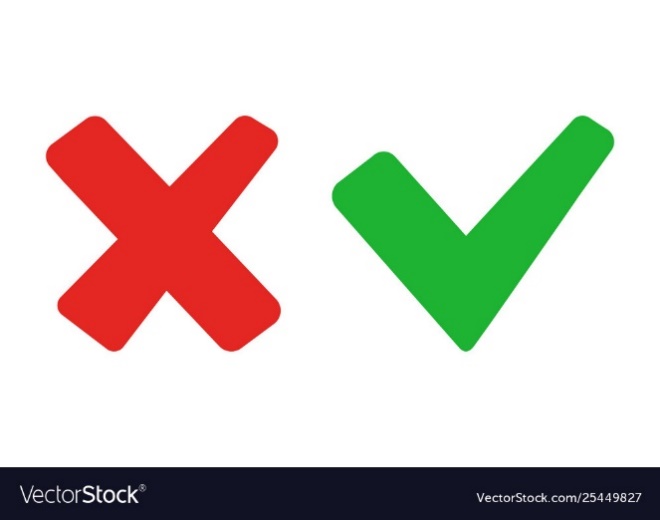 7 giờ 10 phút
+
12 giờ 35 phút
17 giờ 45 phút
19 giờ 45 phút
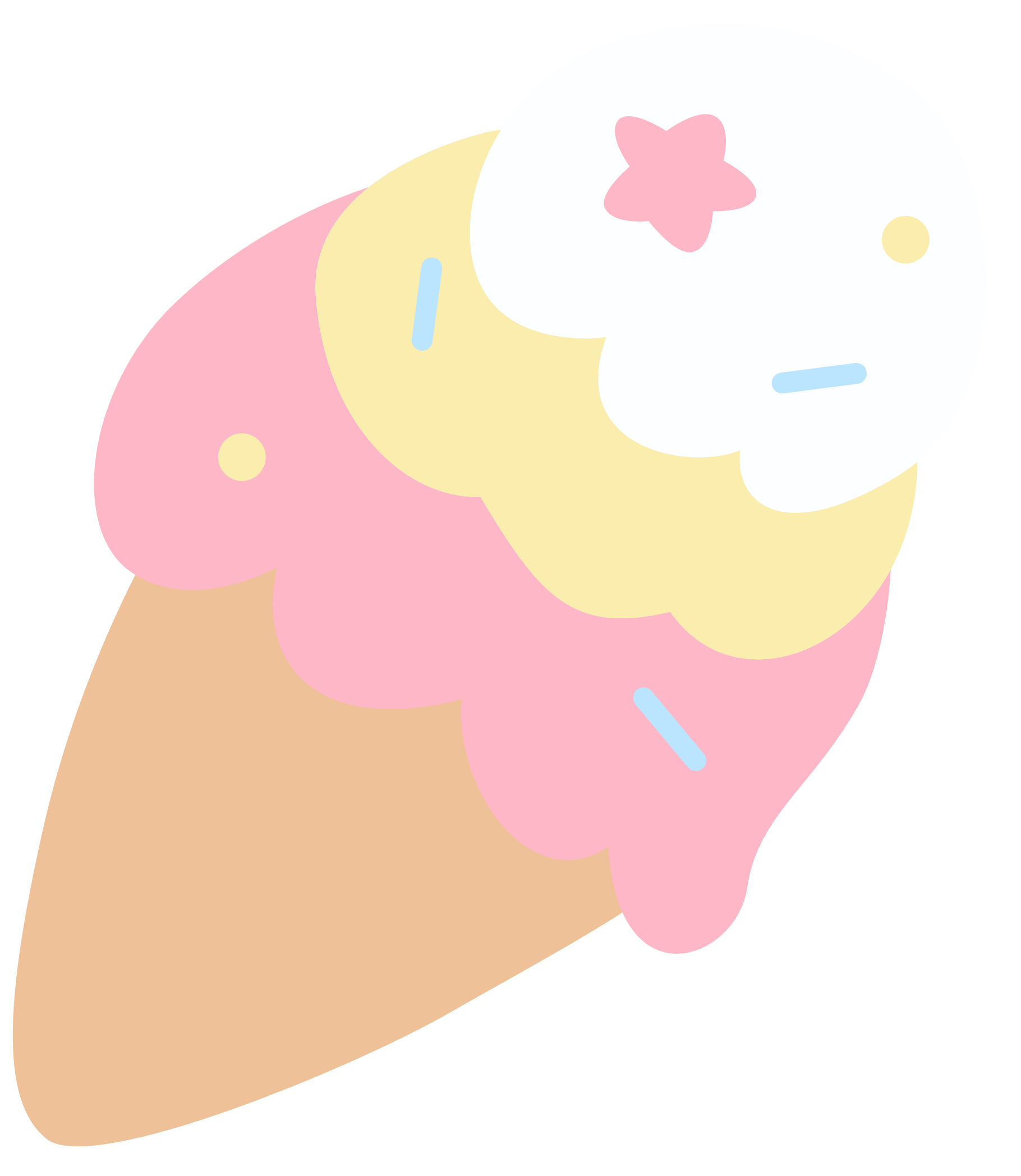 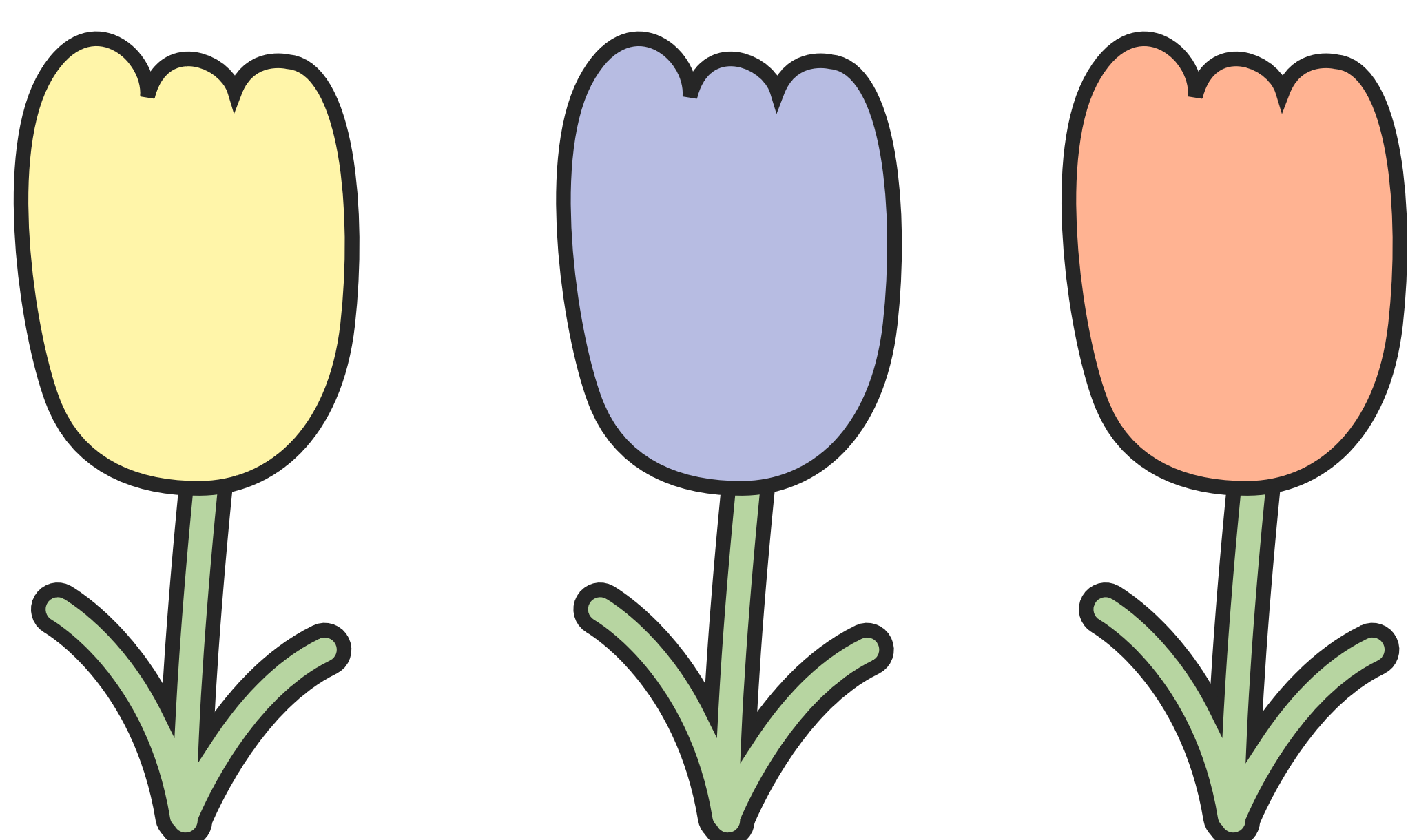 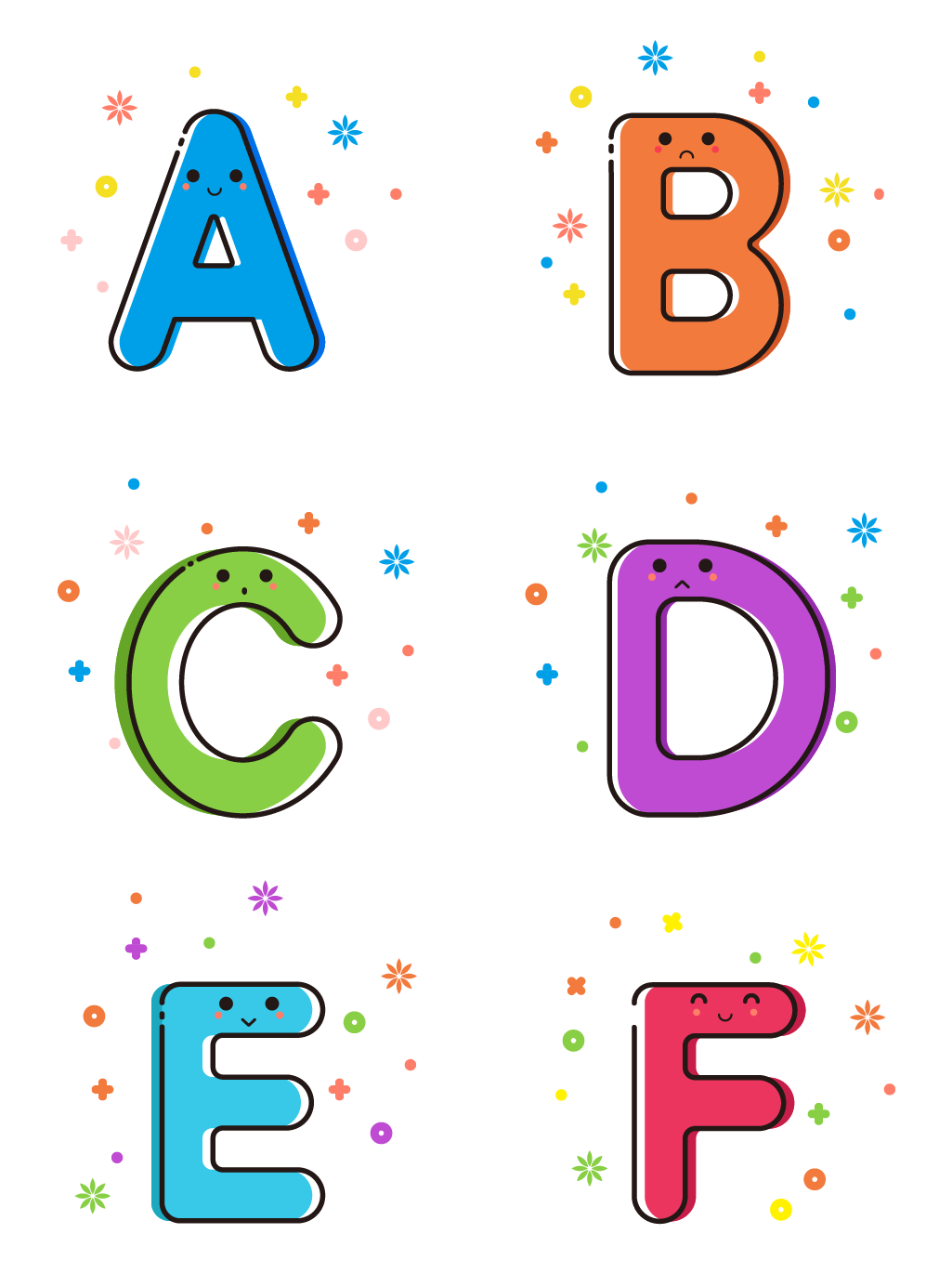 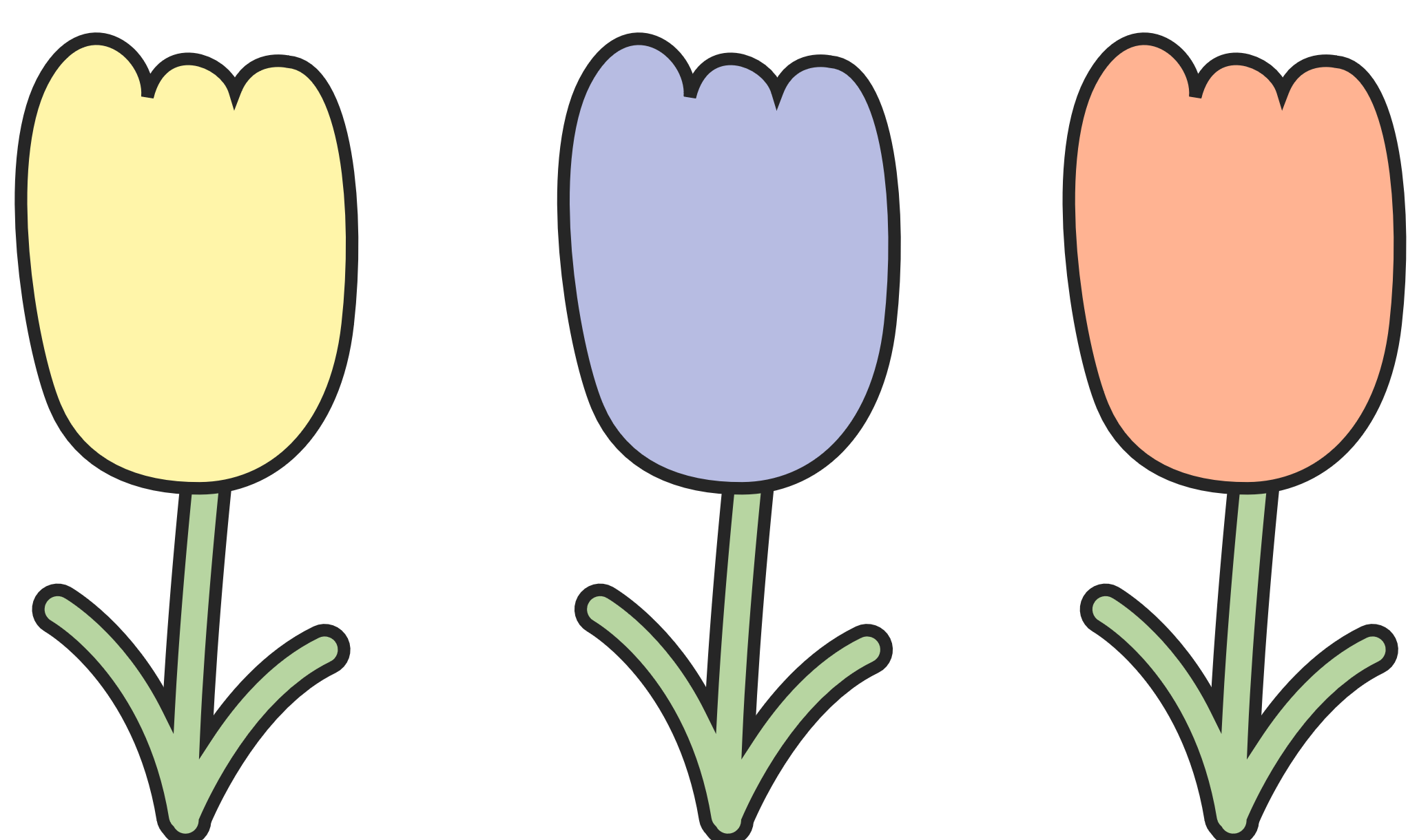 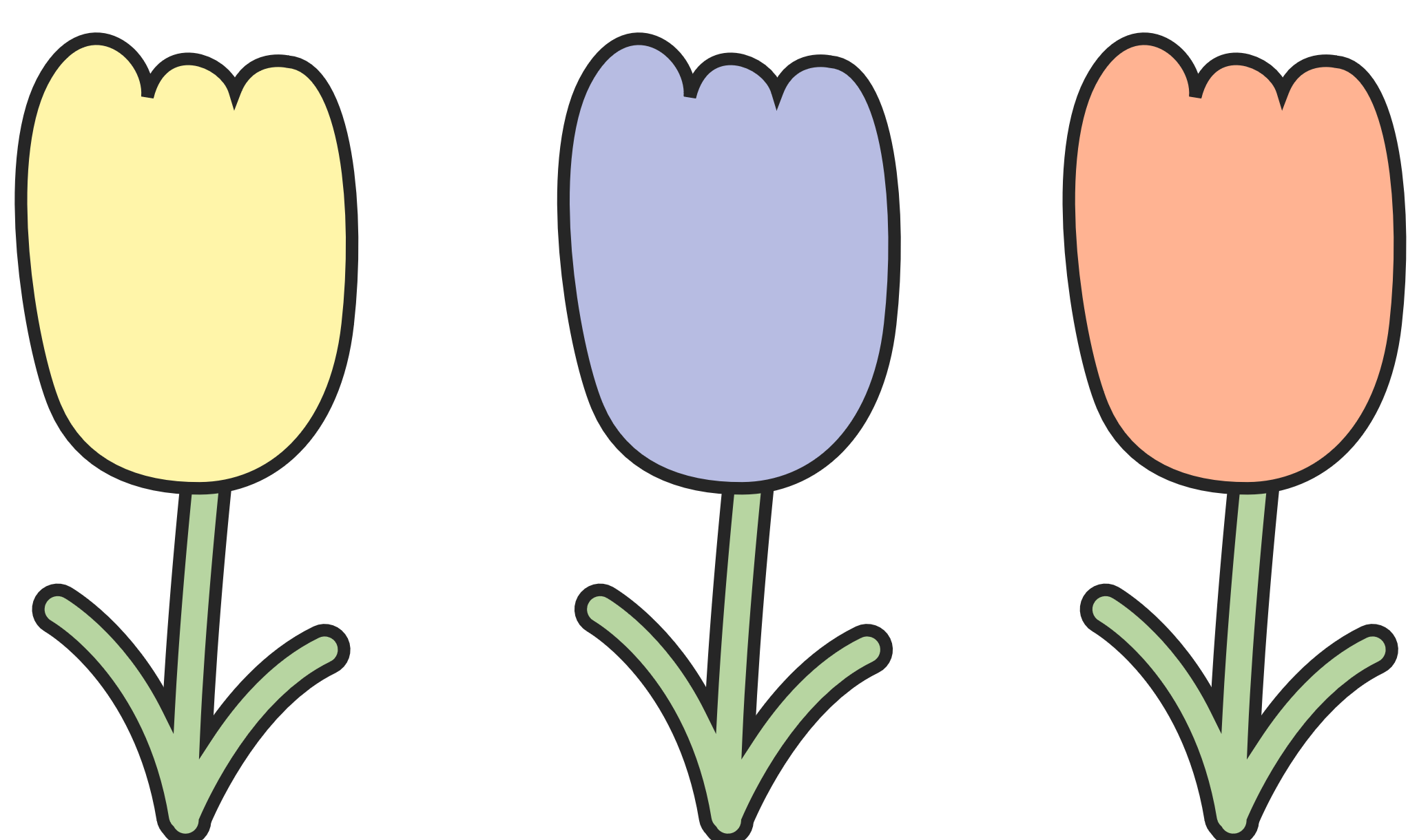 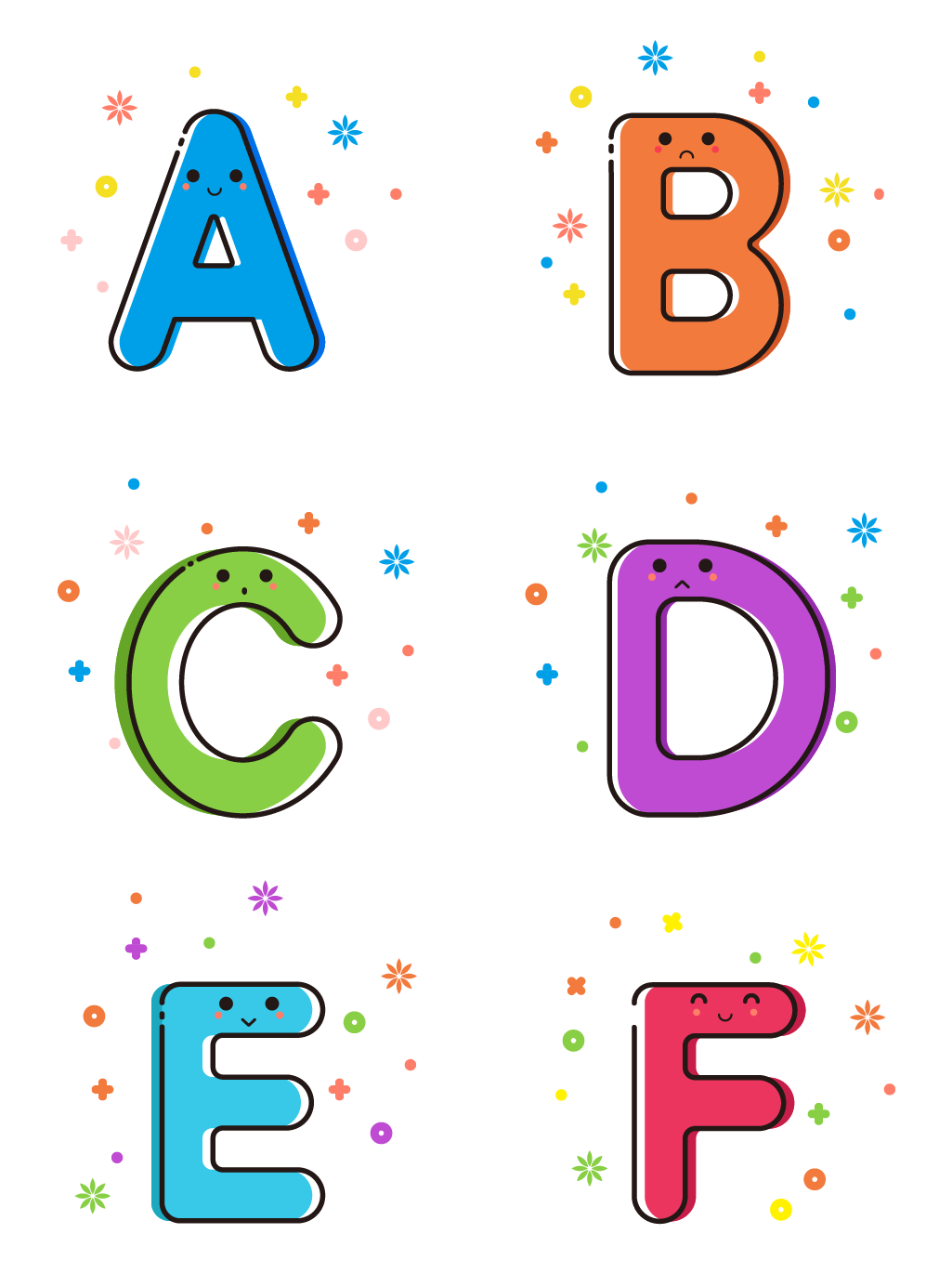 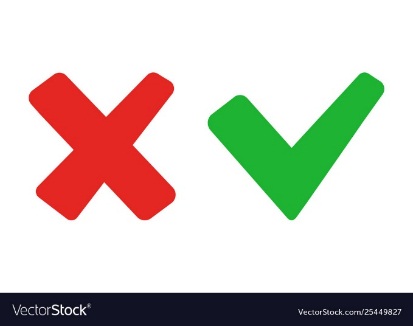 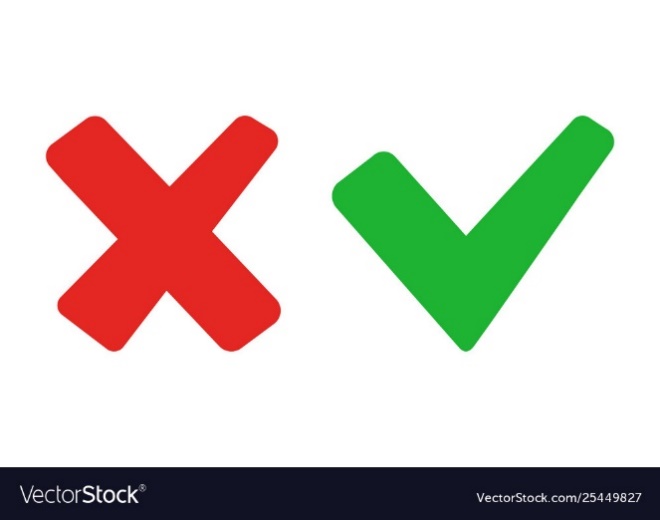 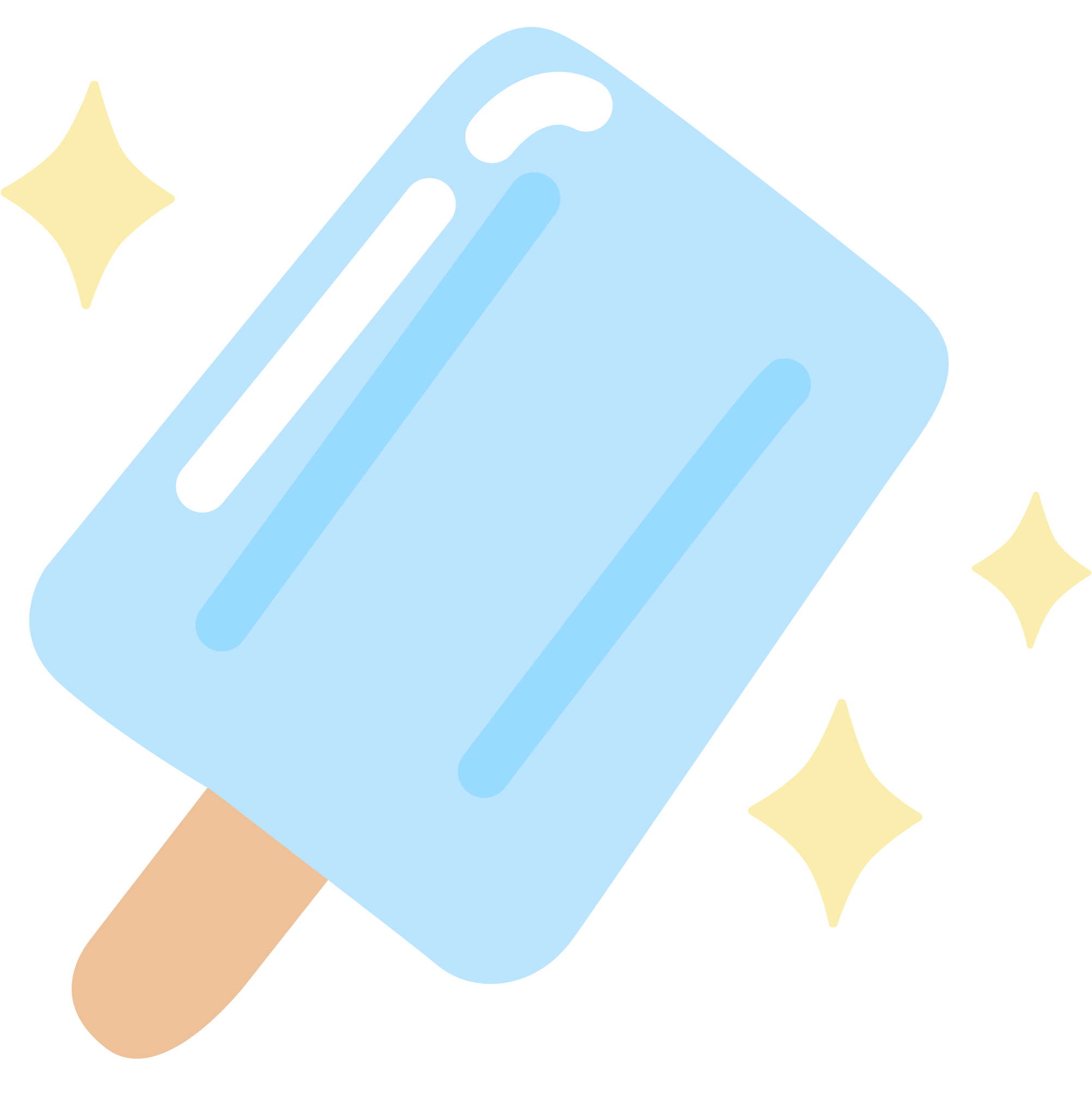 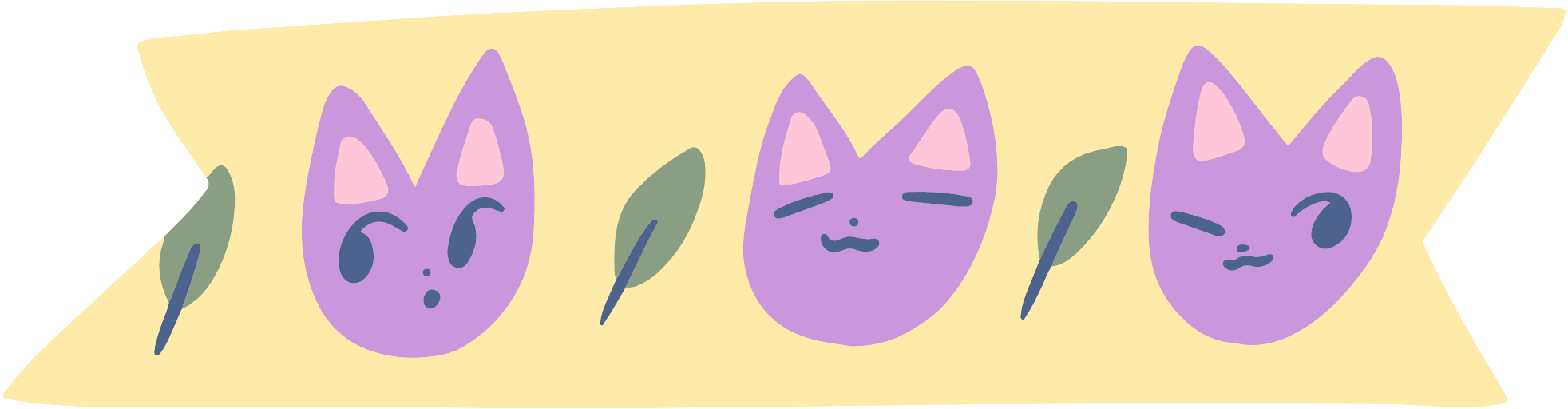 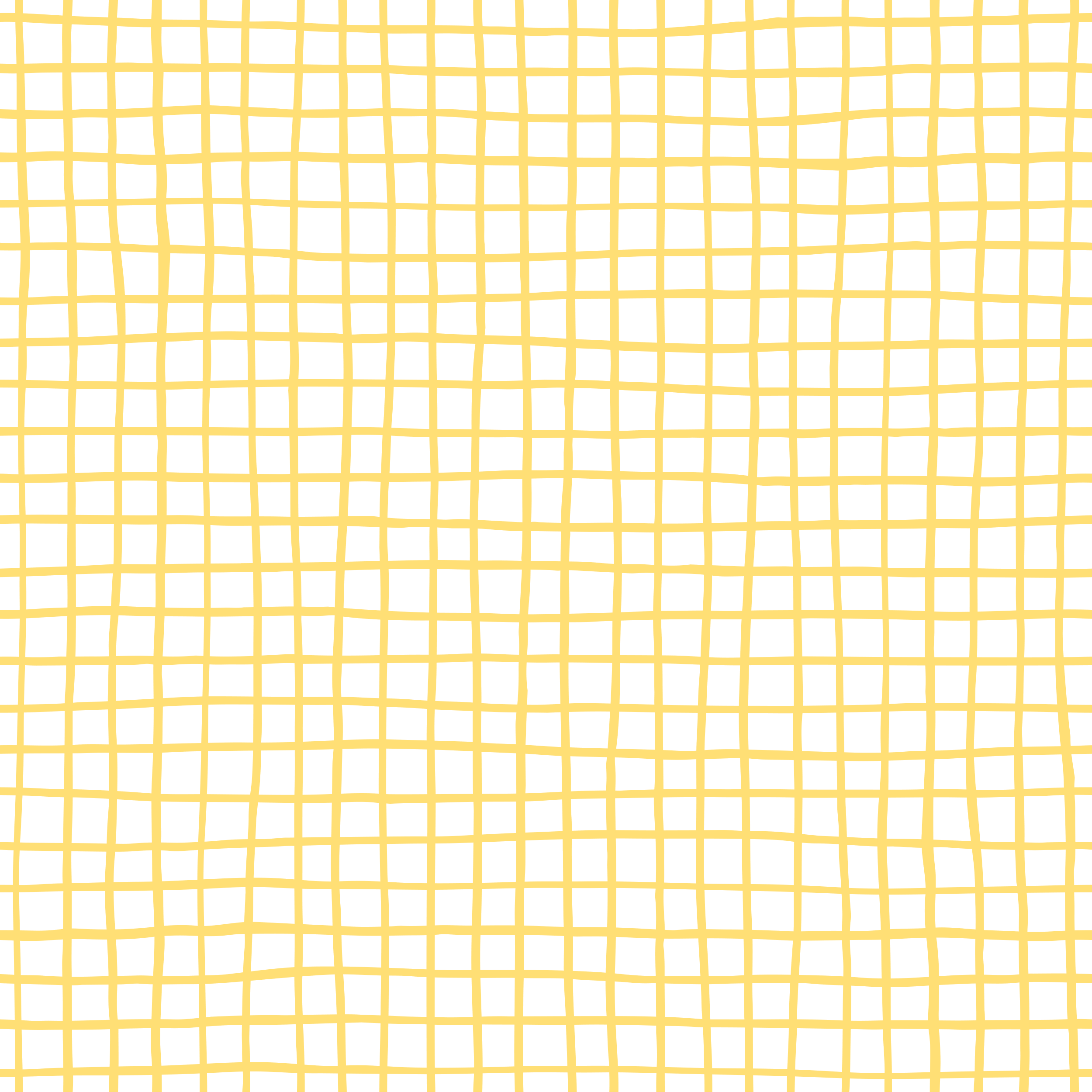 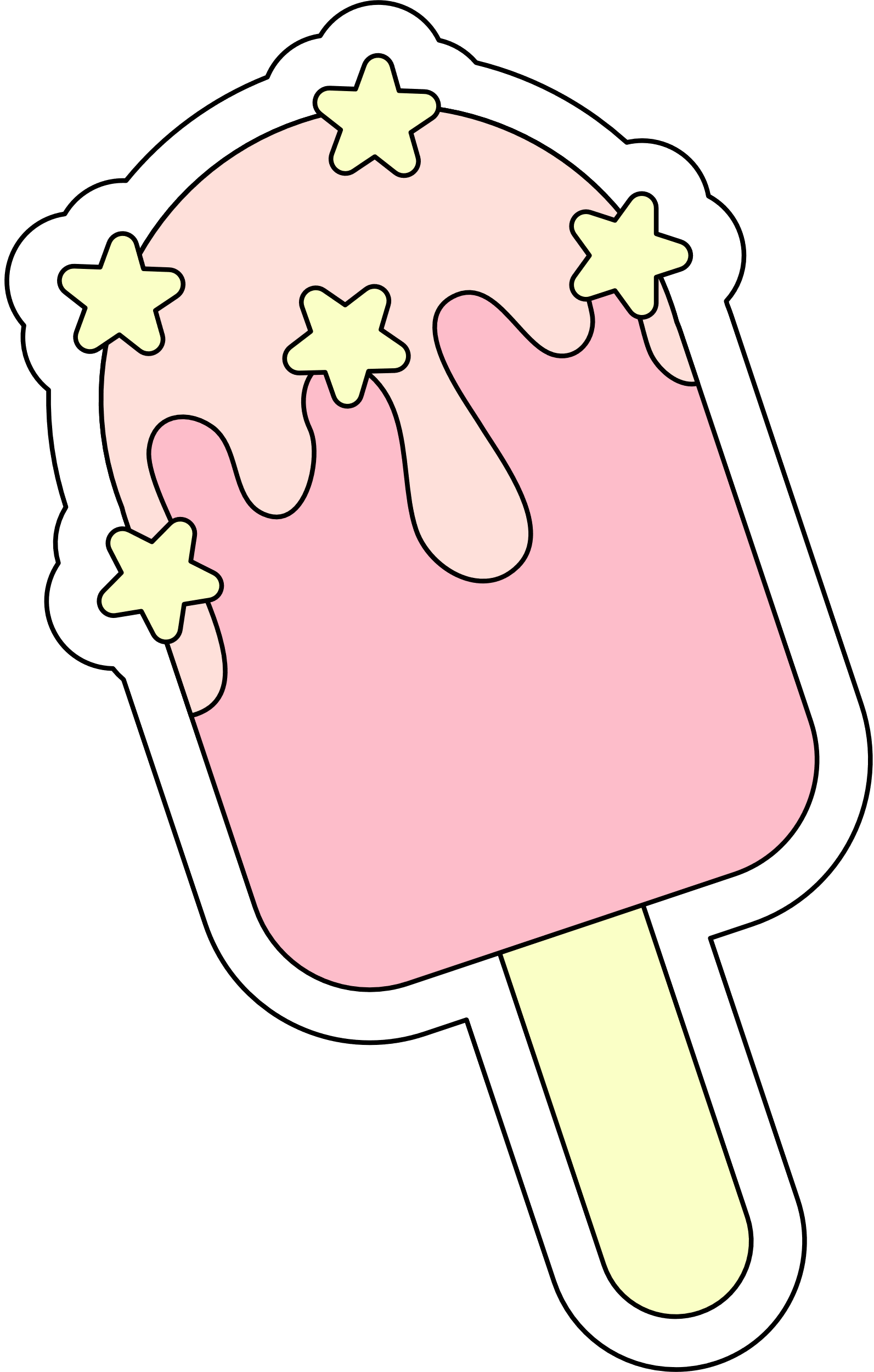 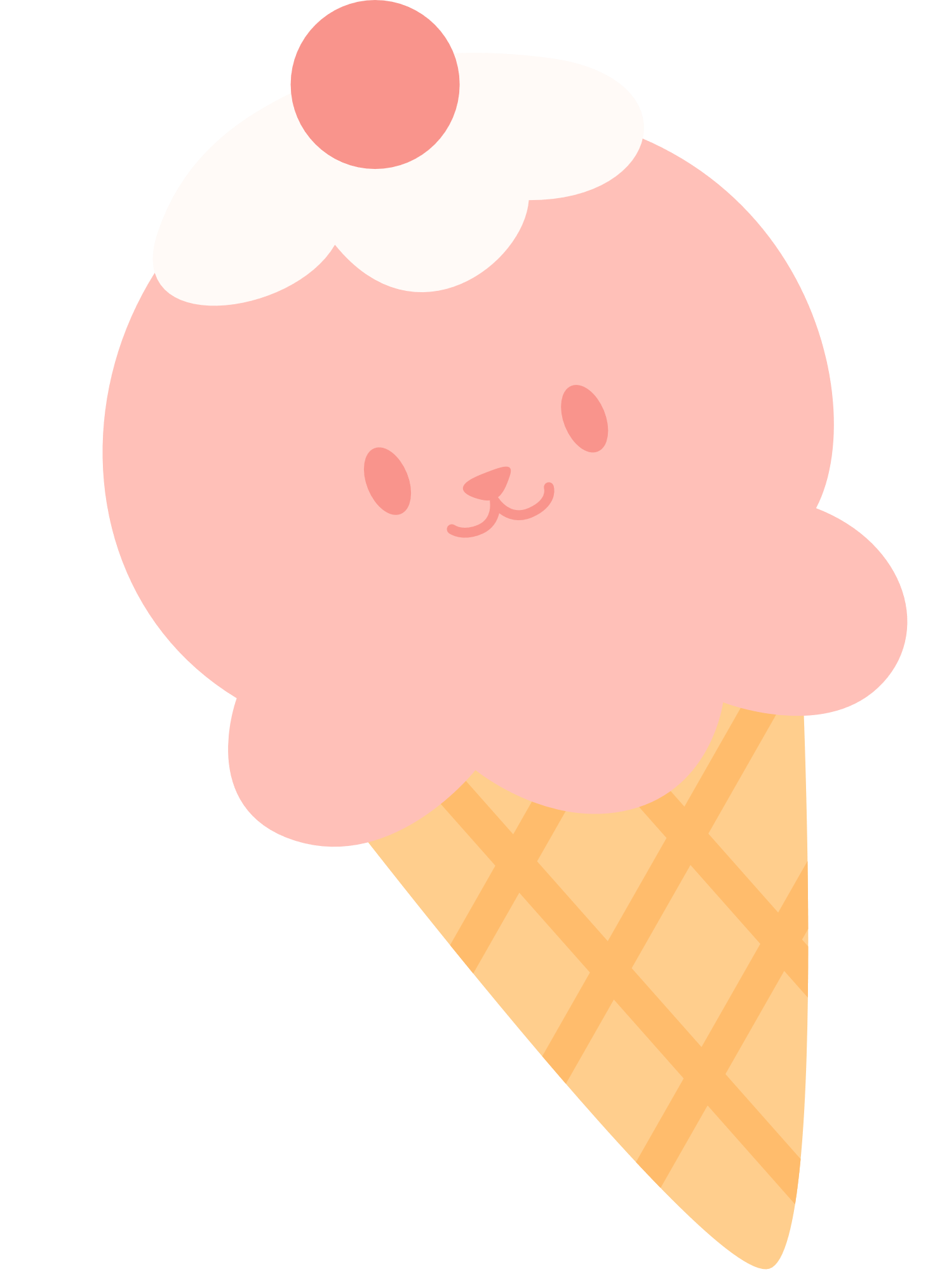 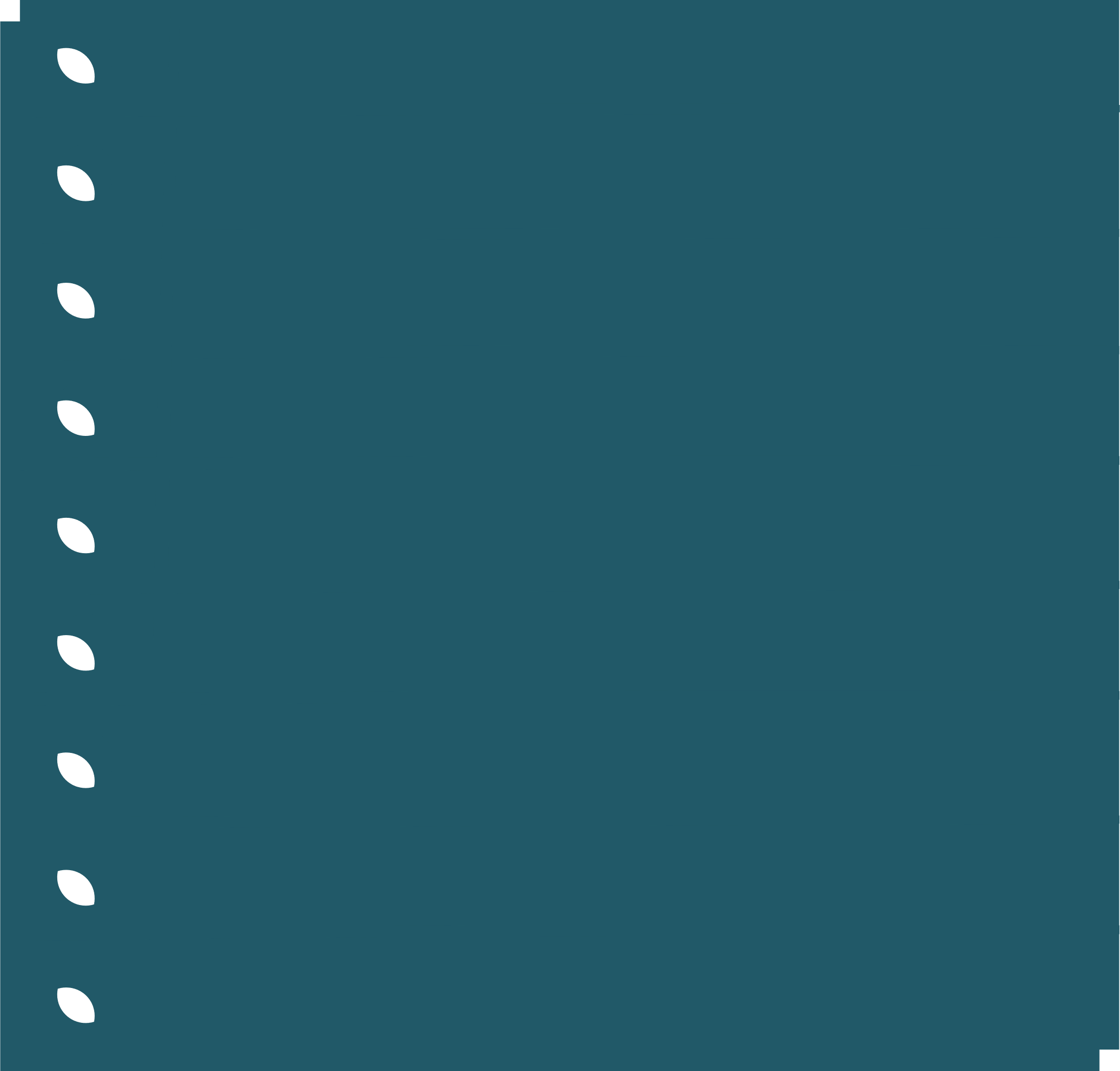 Tính
Tính
13 ngày 35 giờ
10 ngày 35 giờ
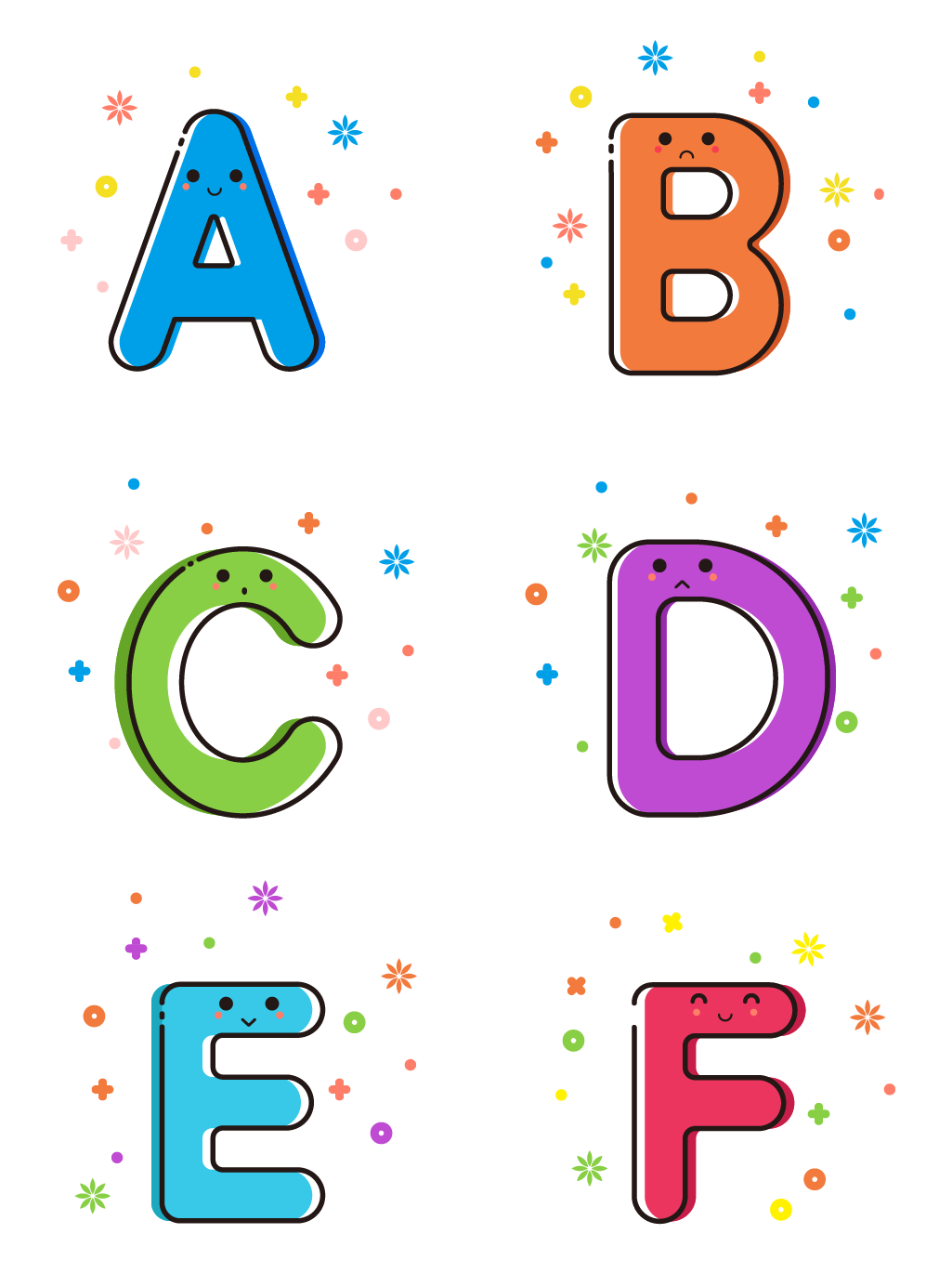 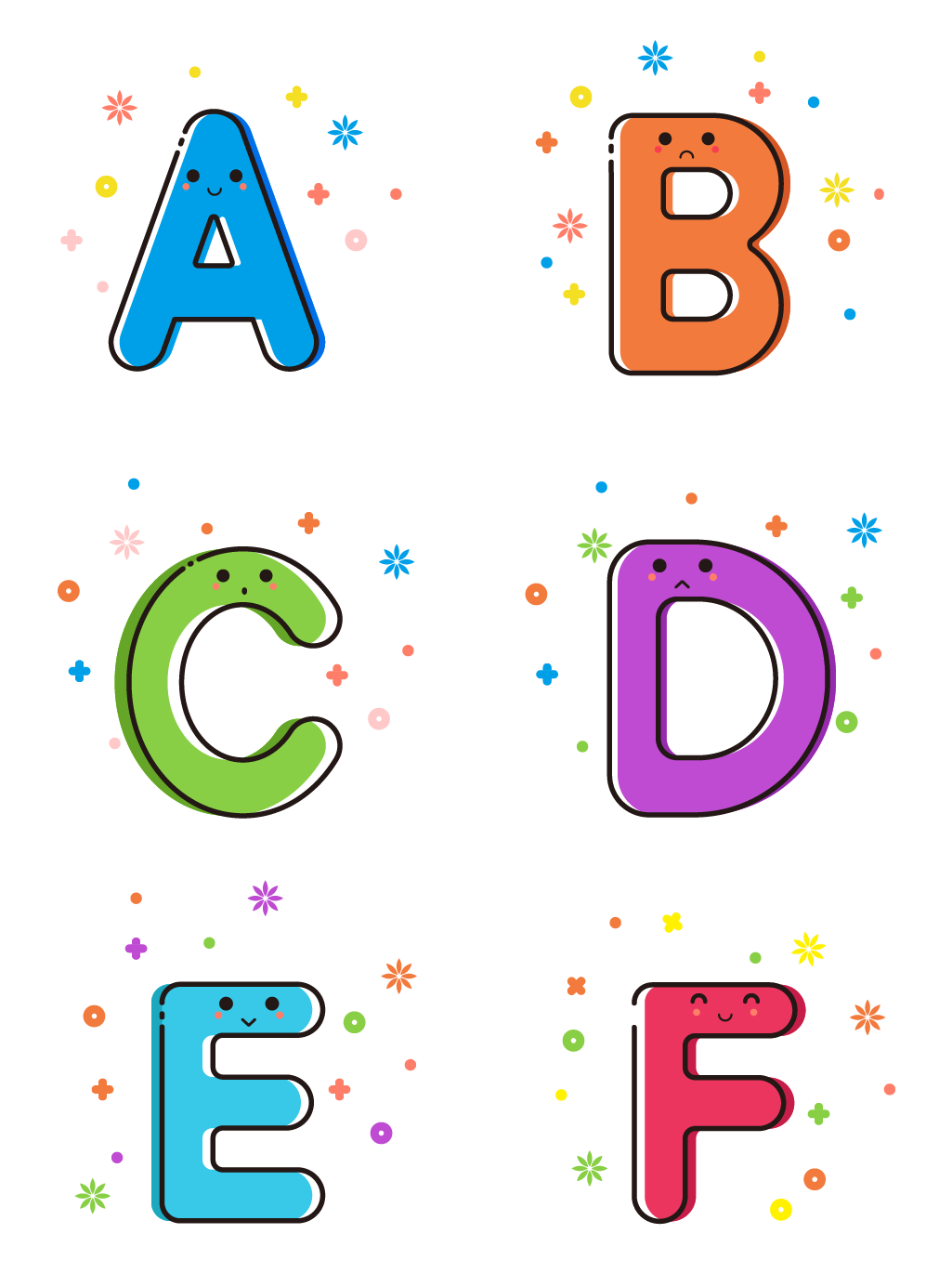 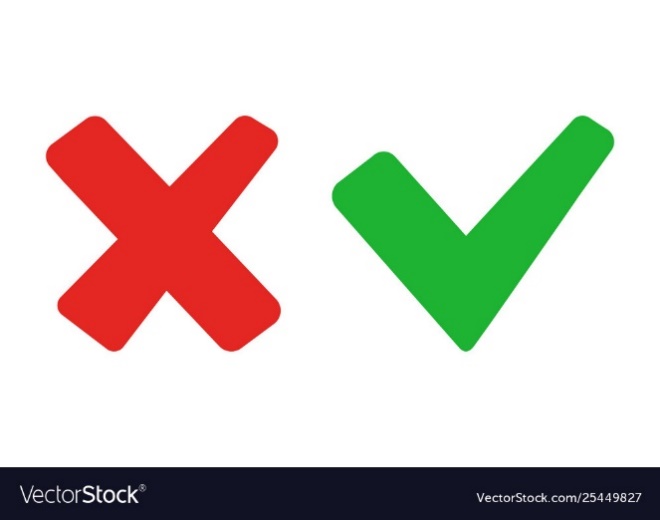 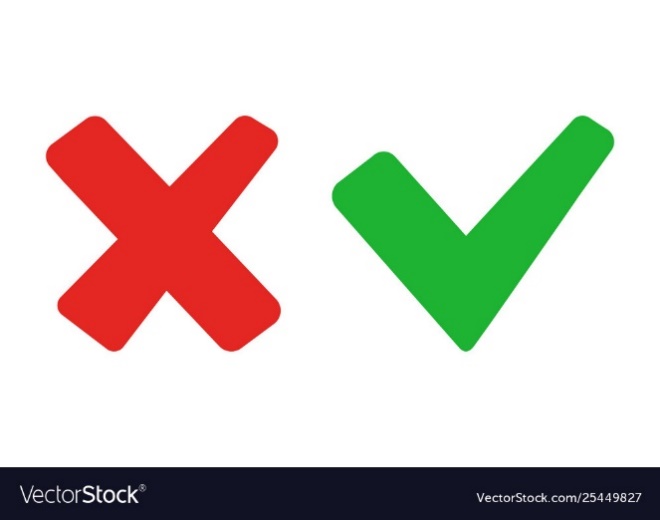 5 ngày 10 giờ
+
7 ngày 25 giờ
13 ngày 11 giờ
13 ngày 24 giờ
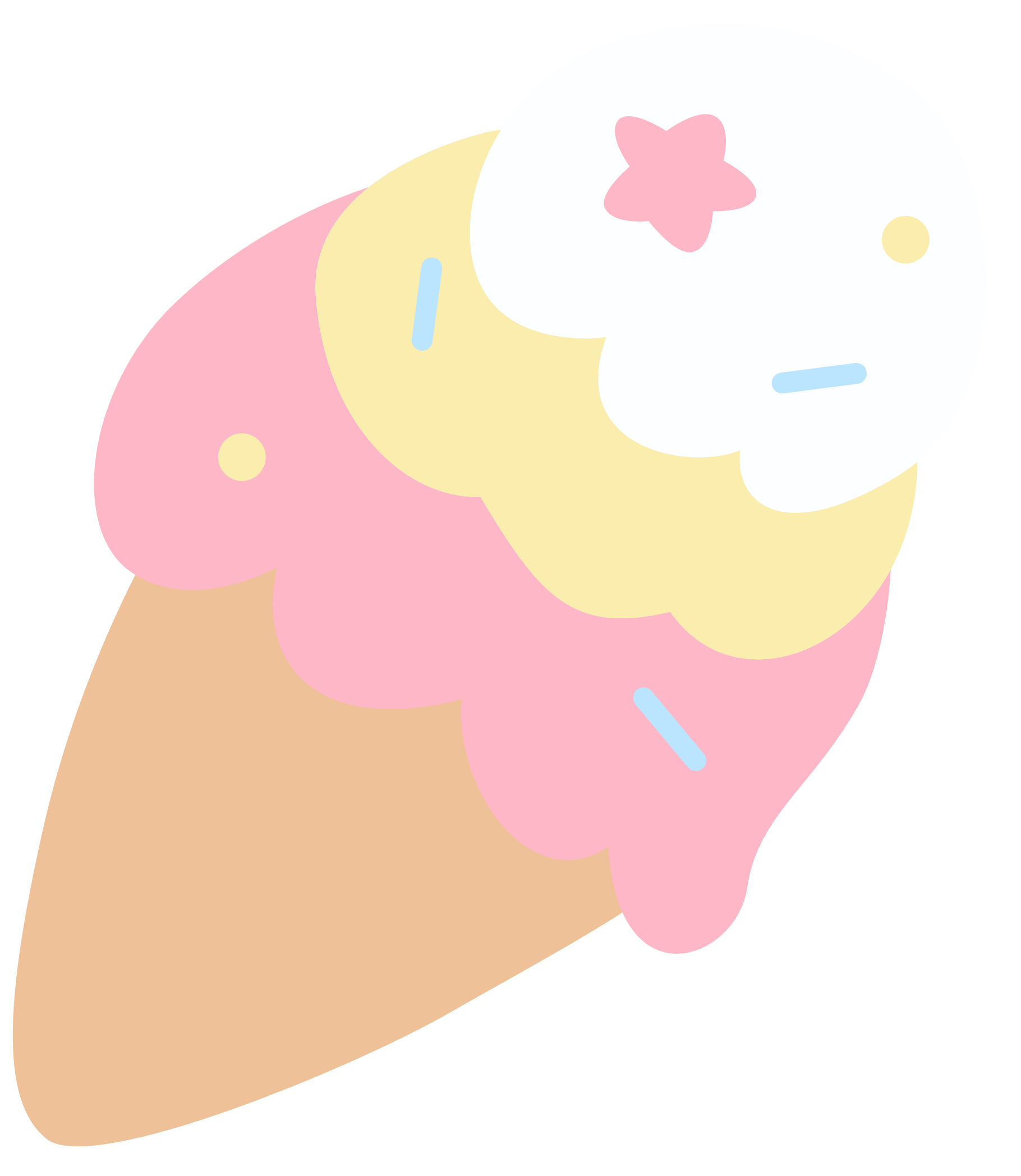 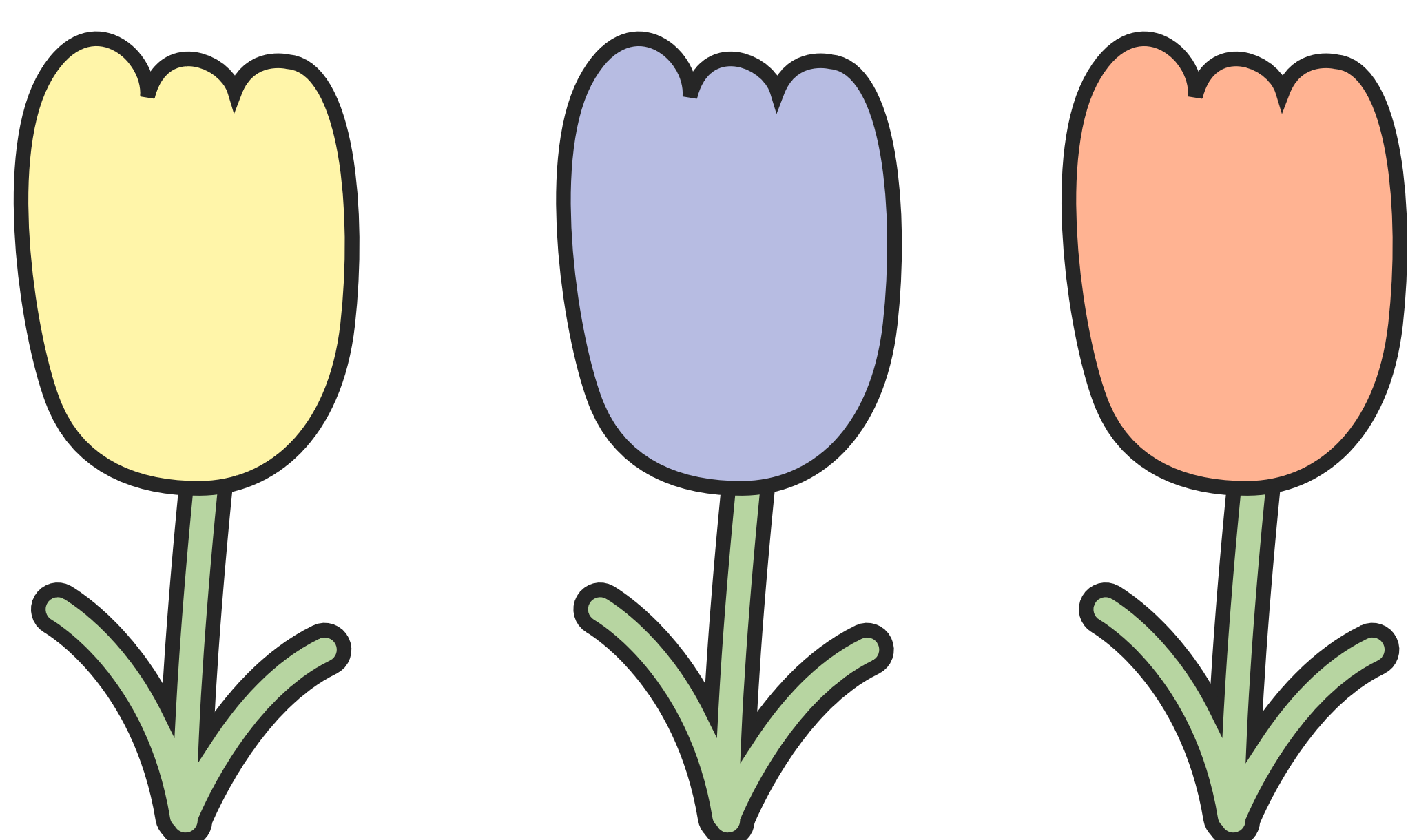 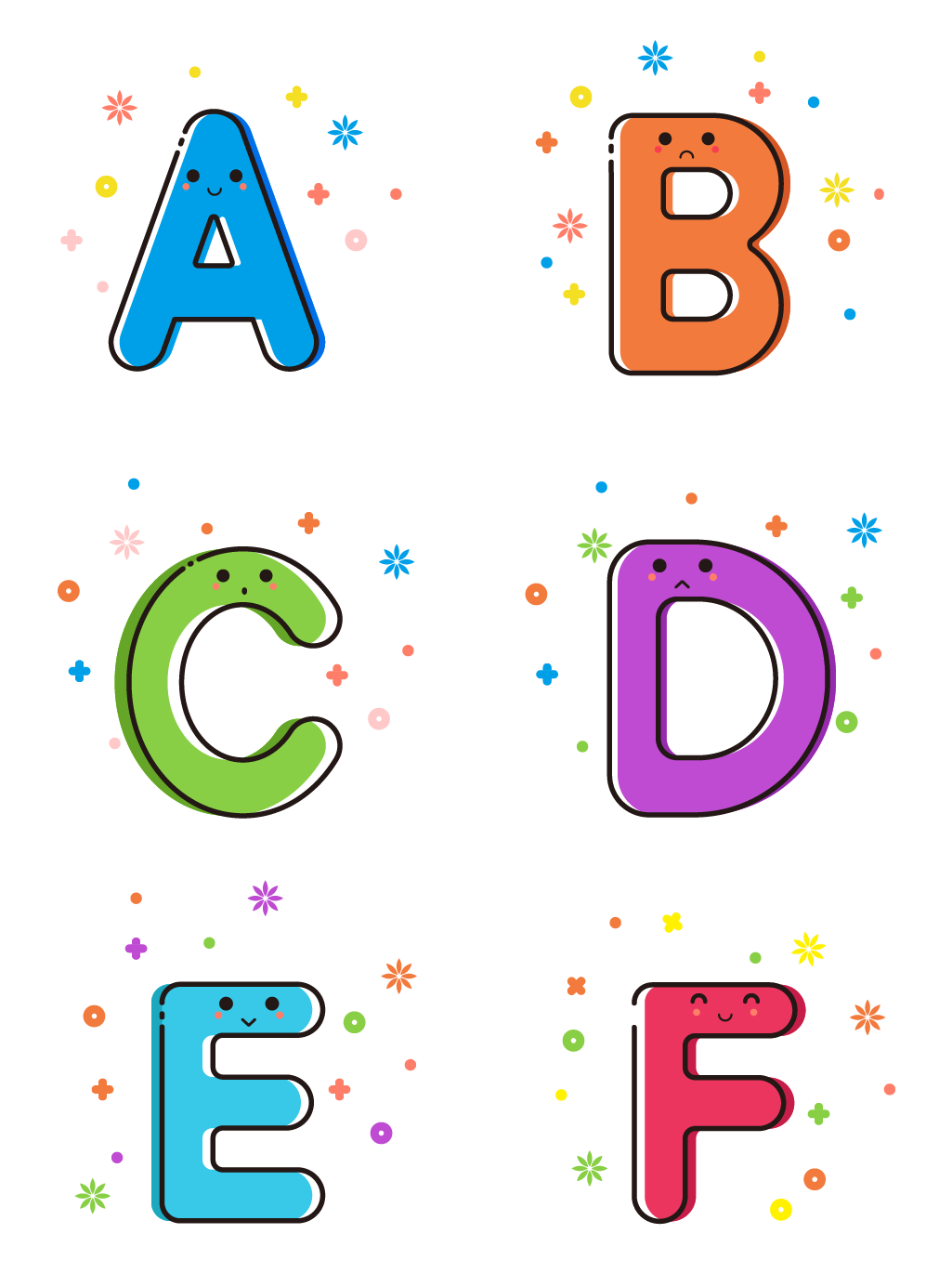 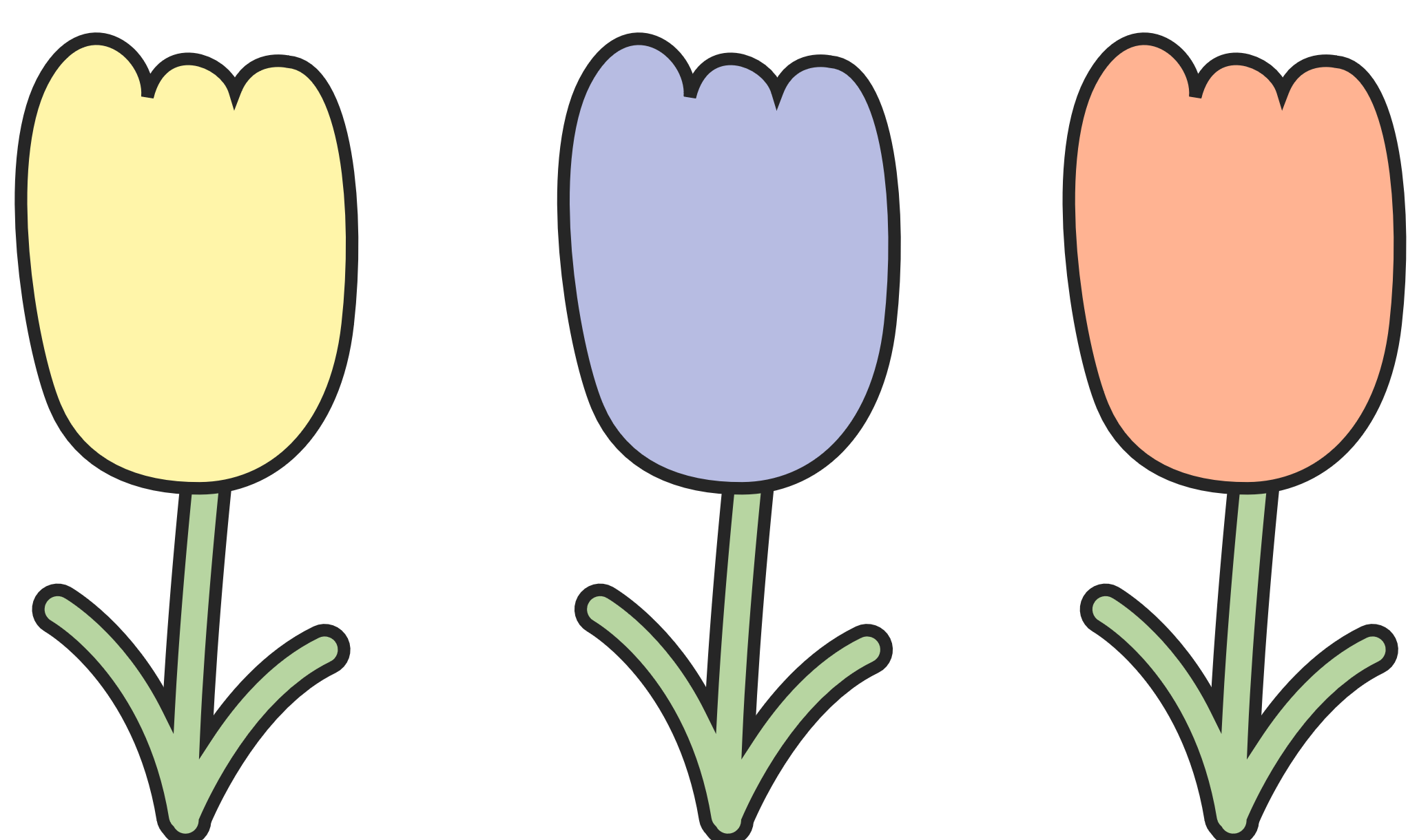 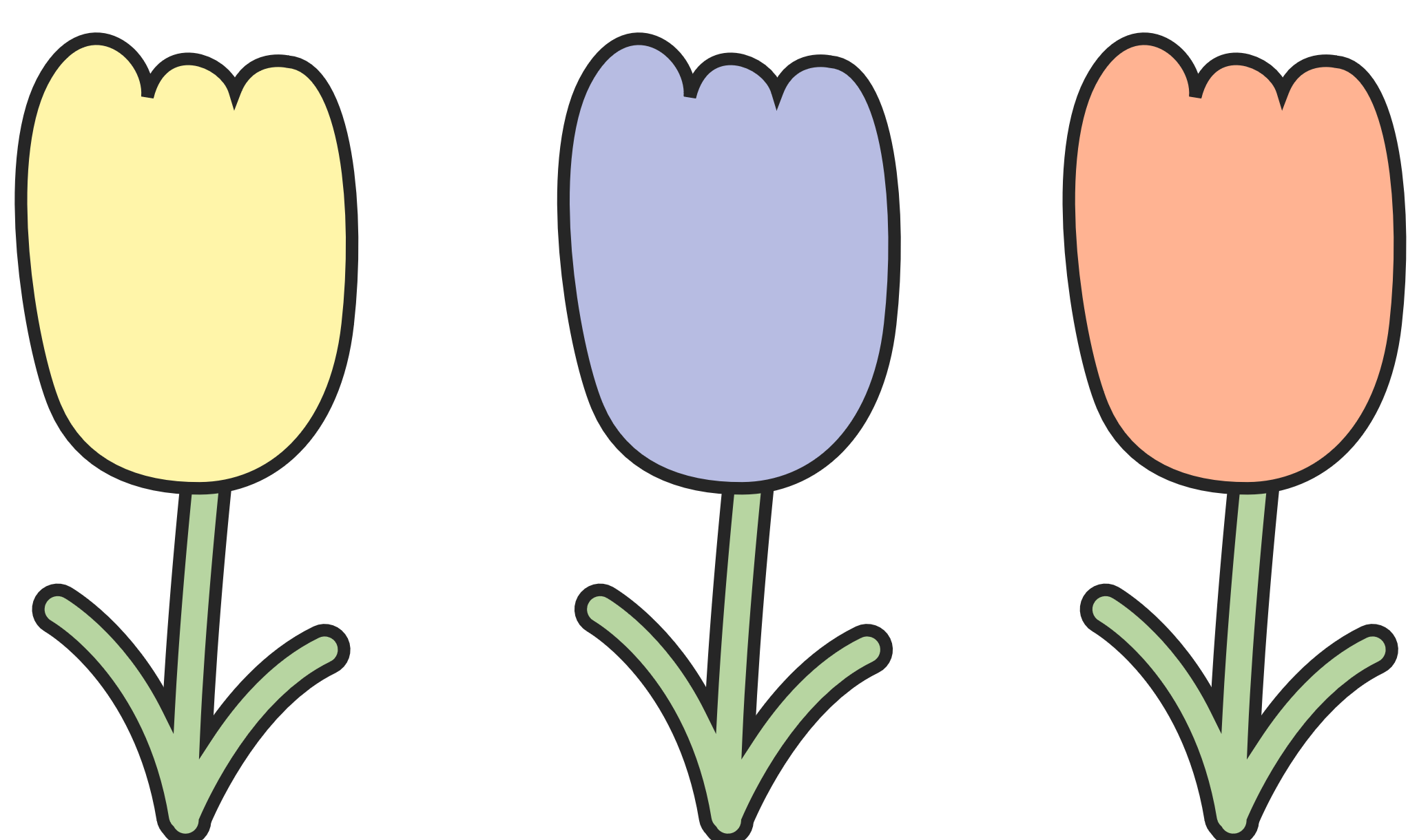 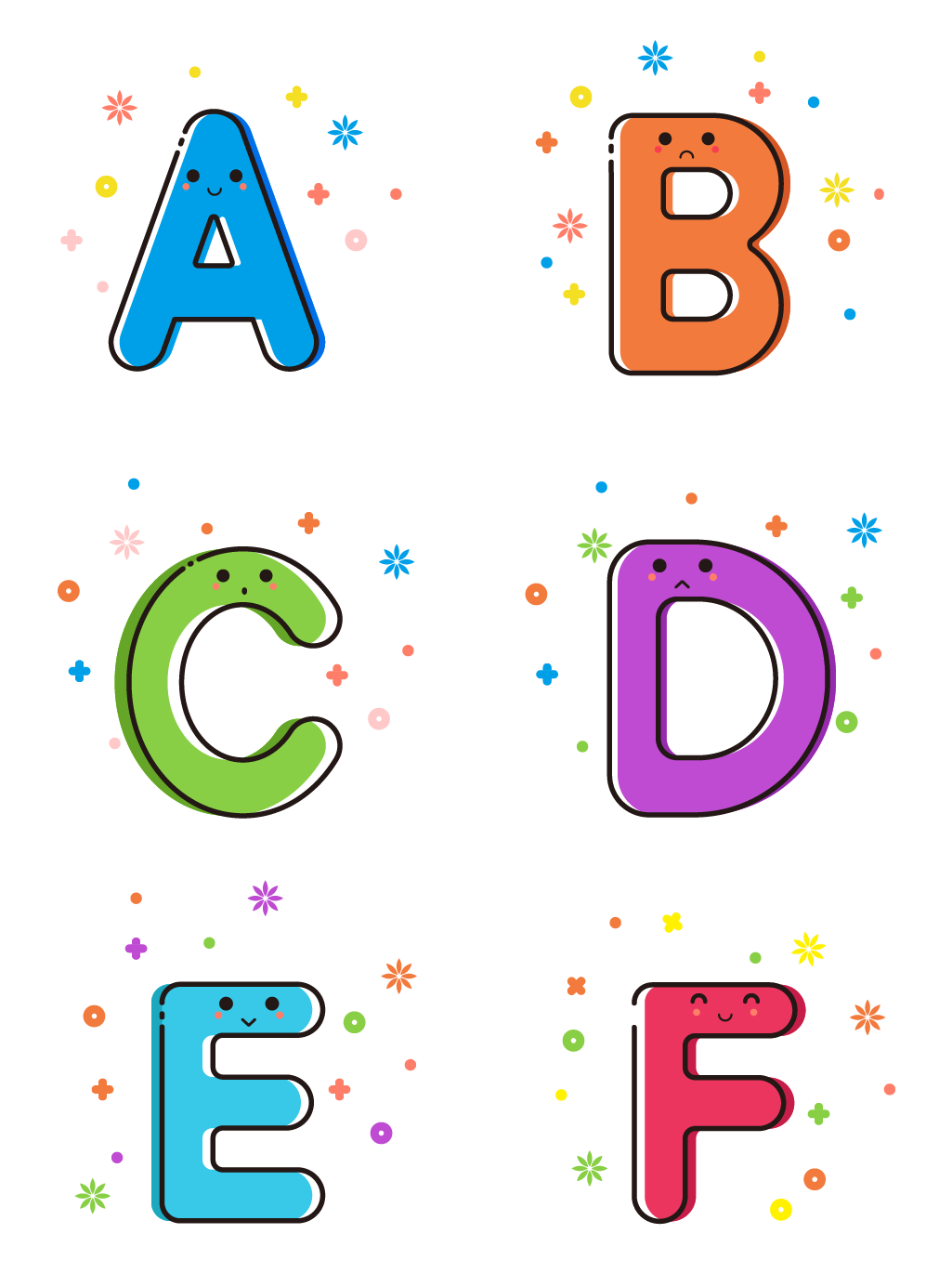 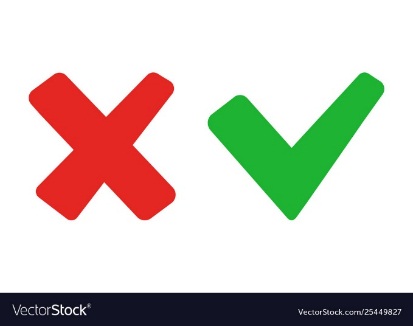 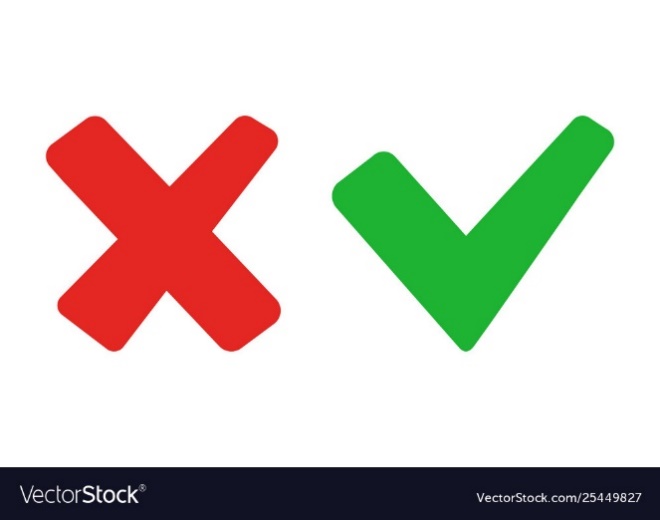 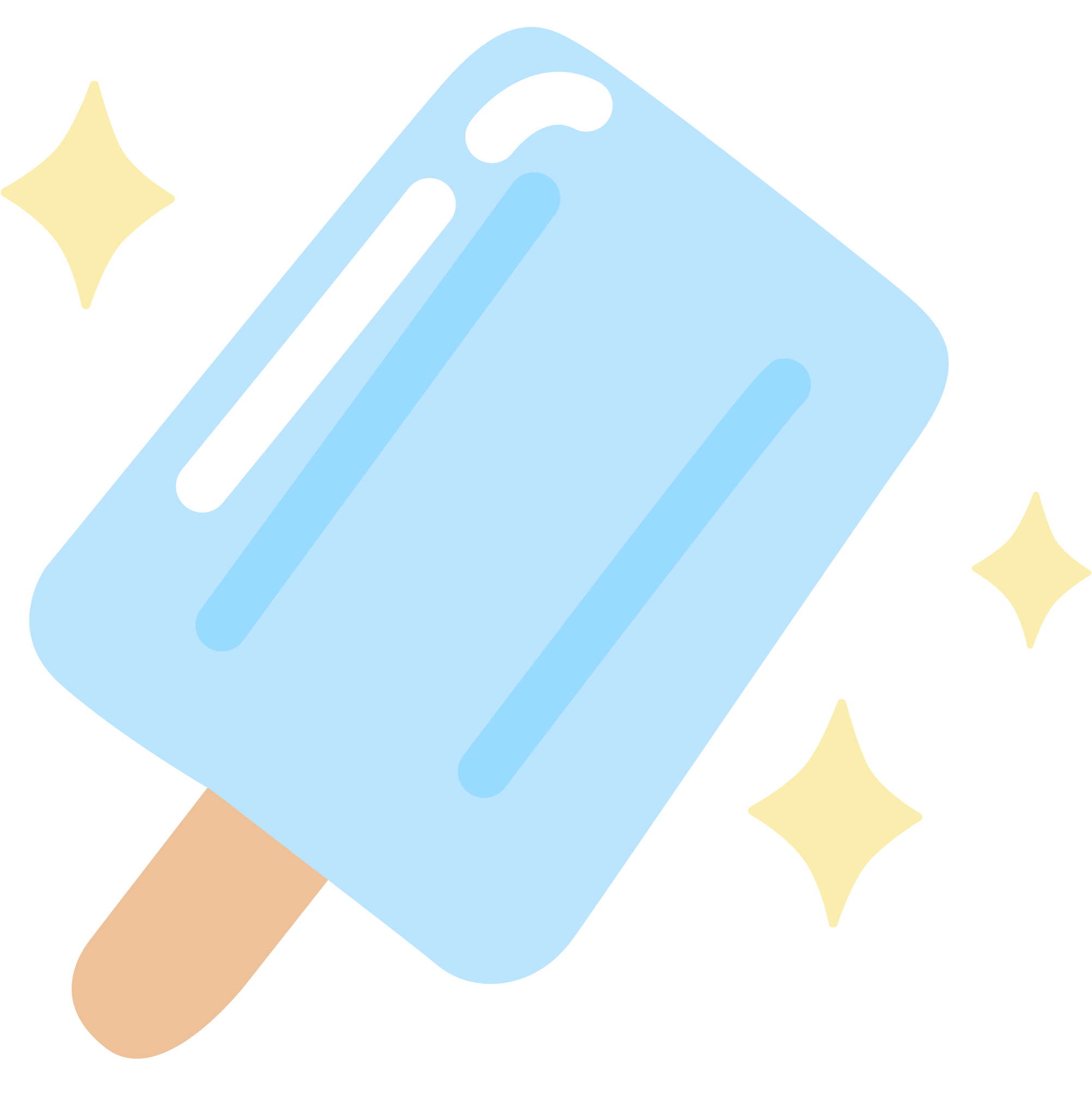 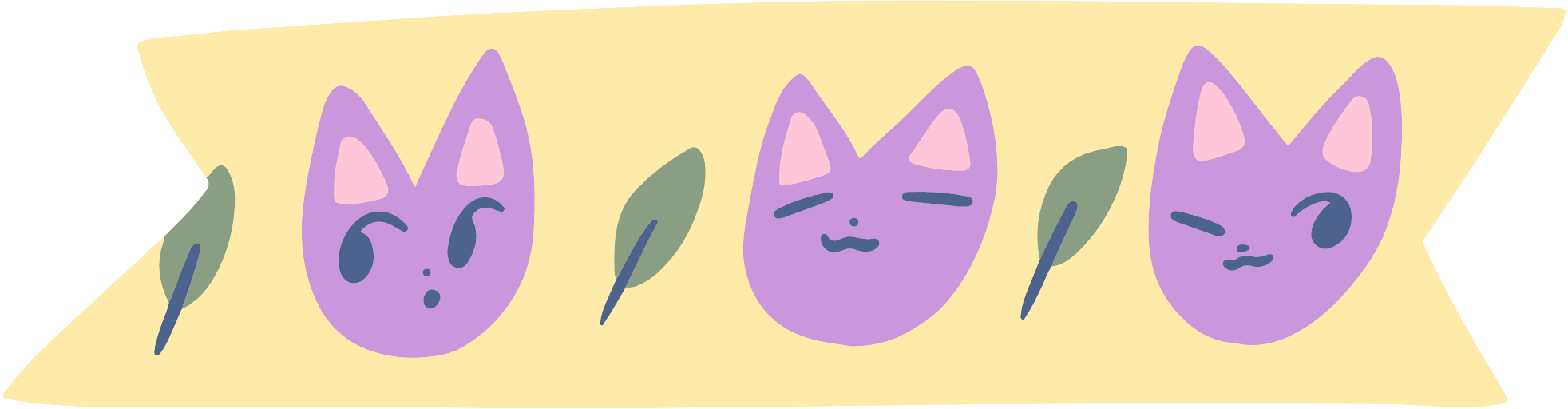 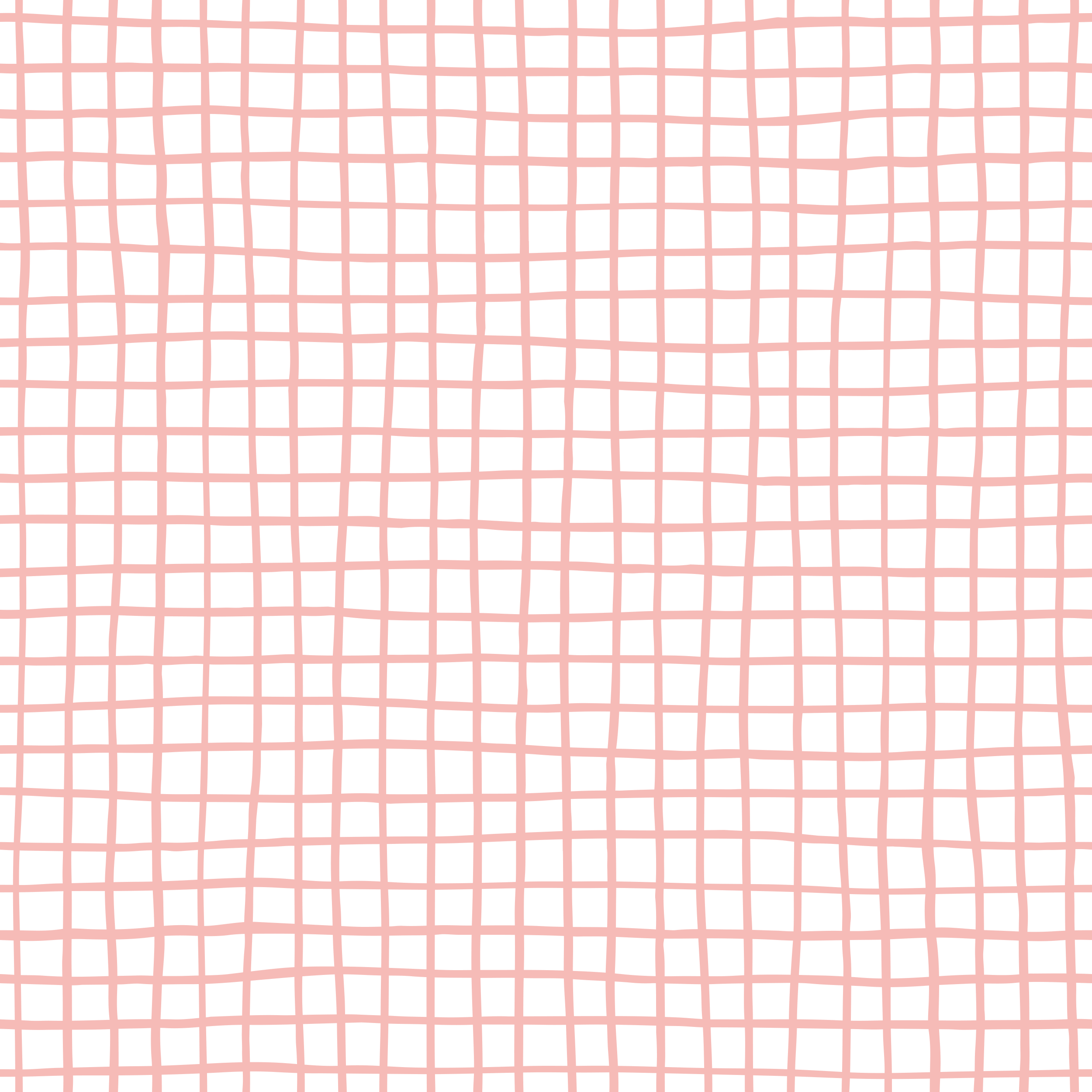 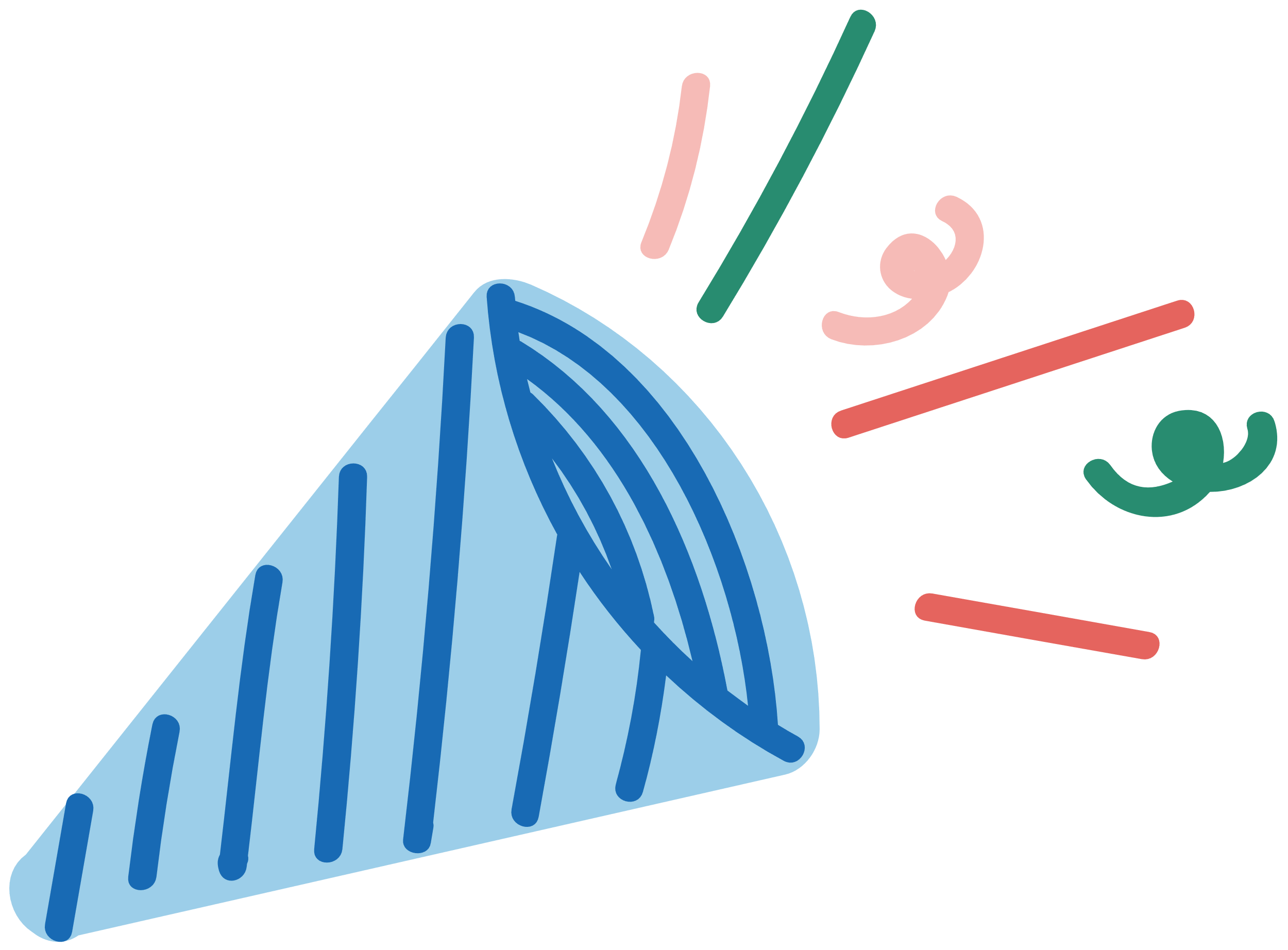 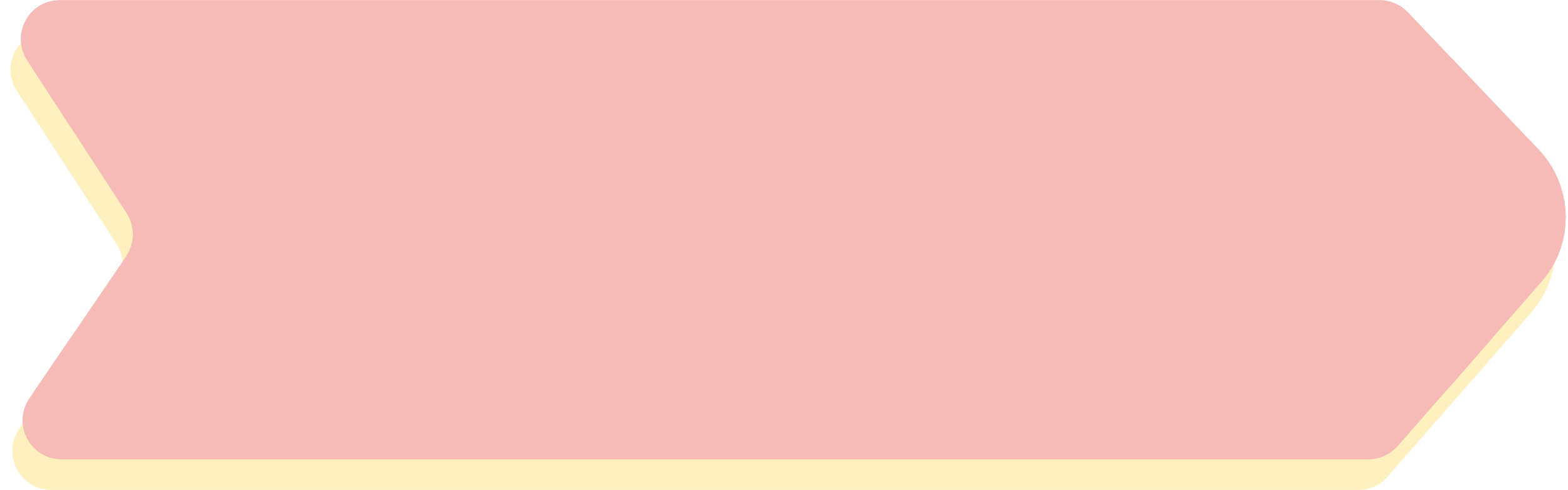 Mời các bạn kem nè!
Mời các bạn kem nè!
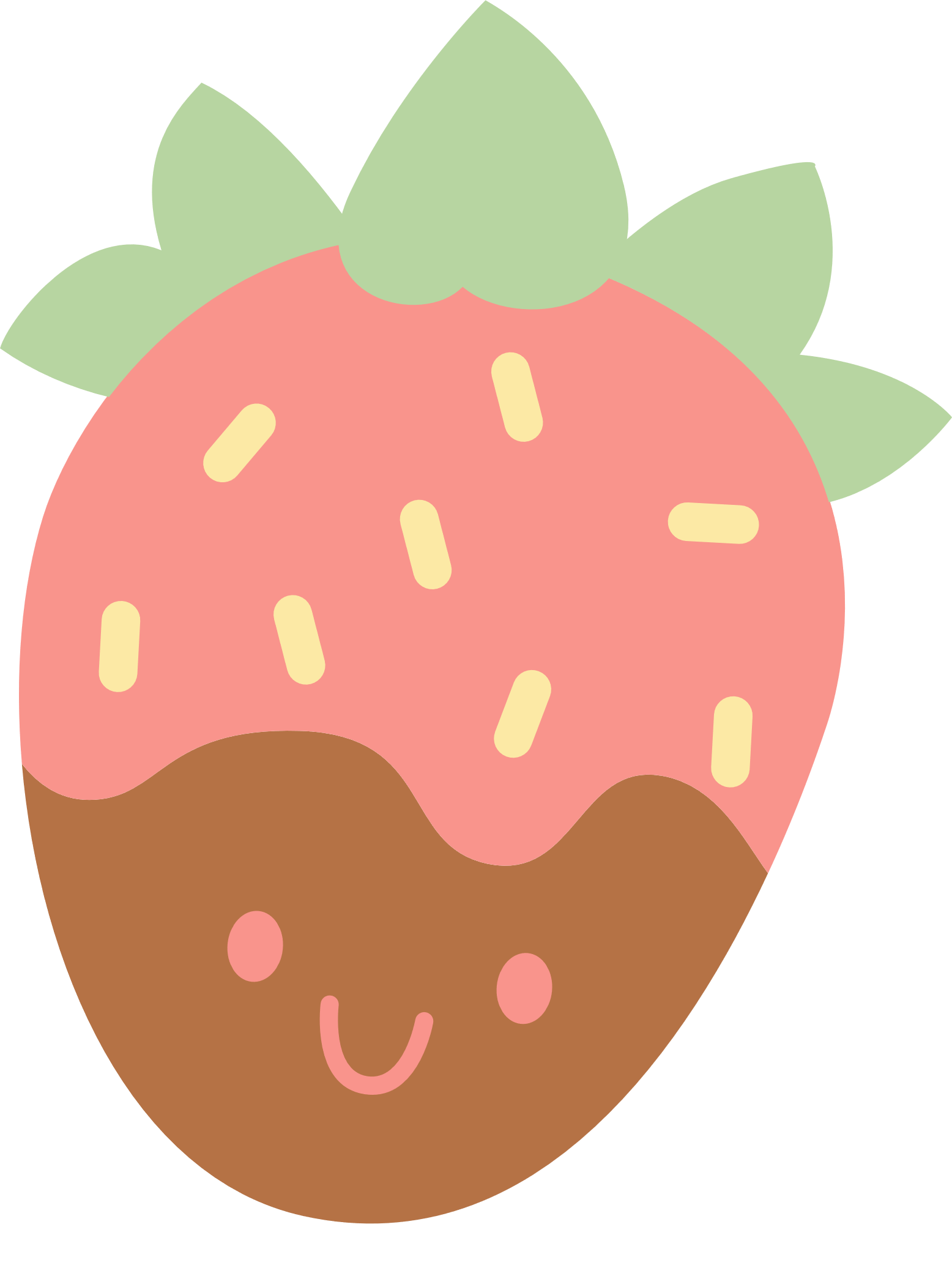 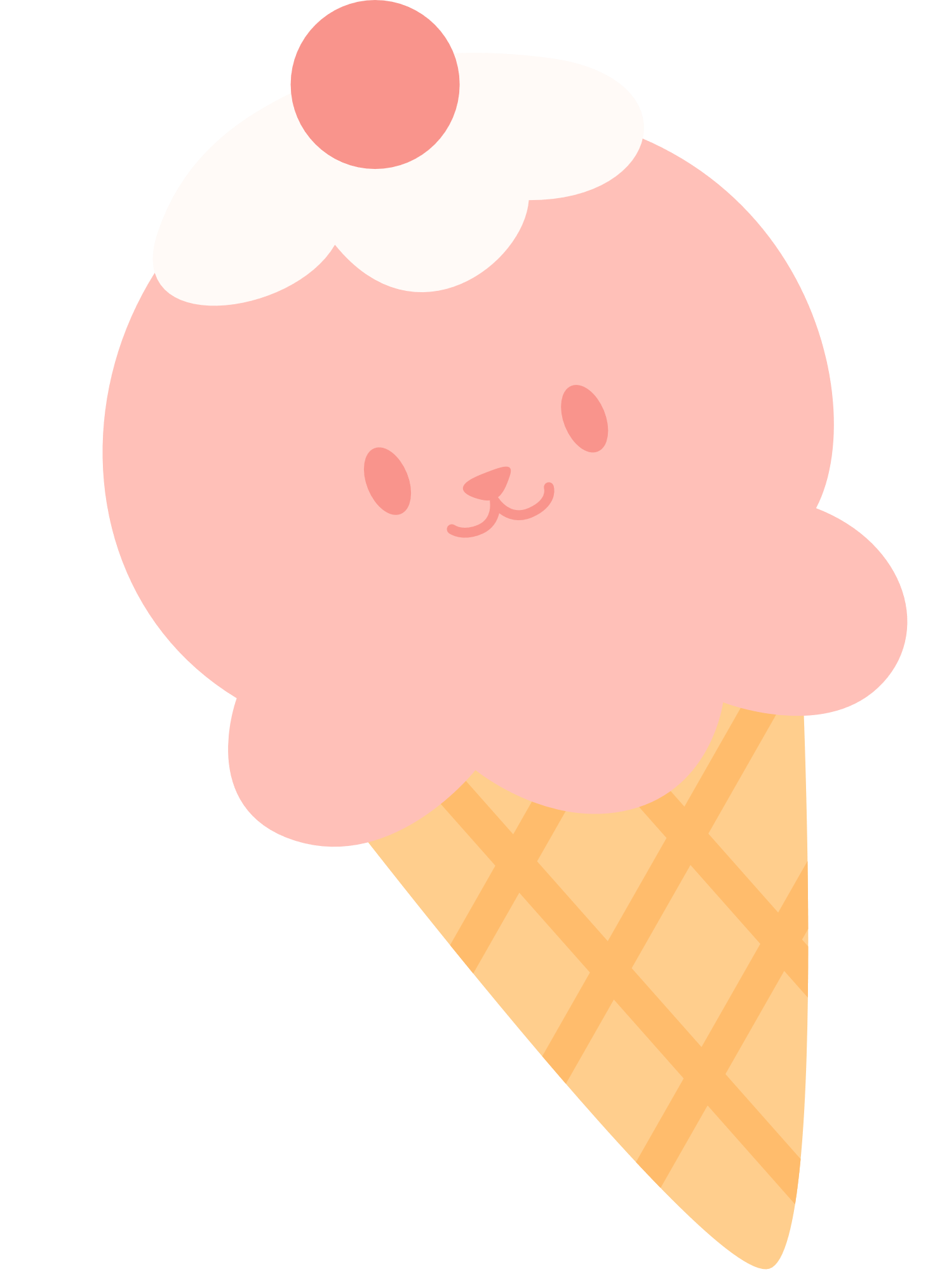 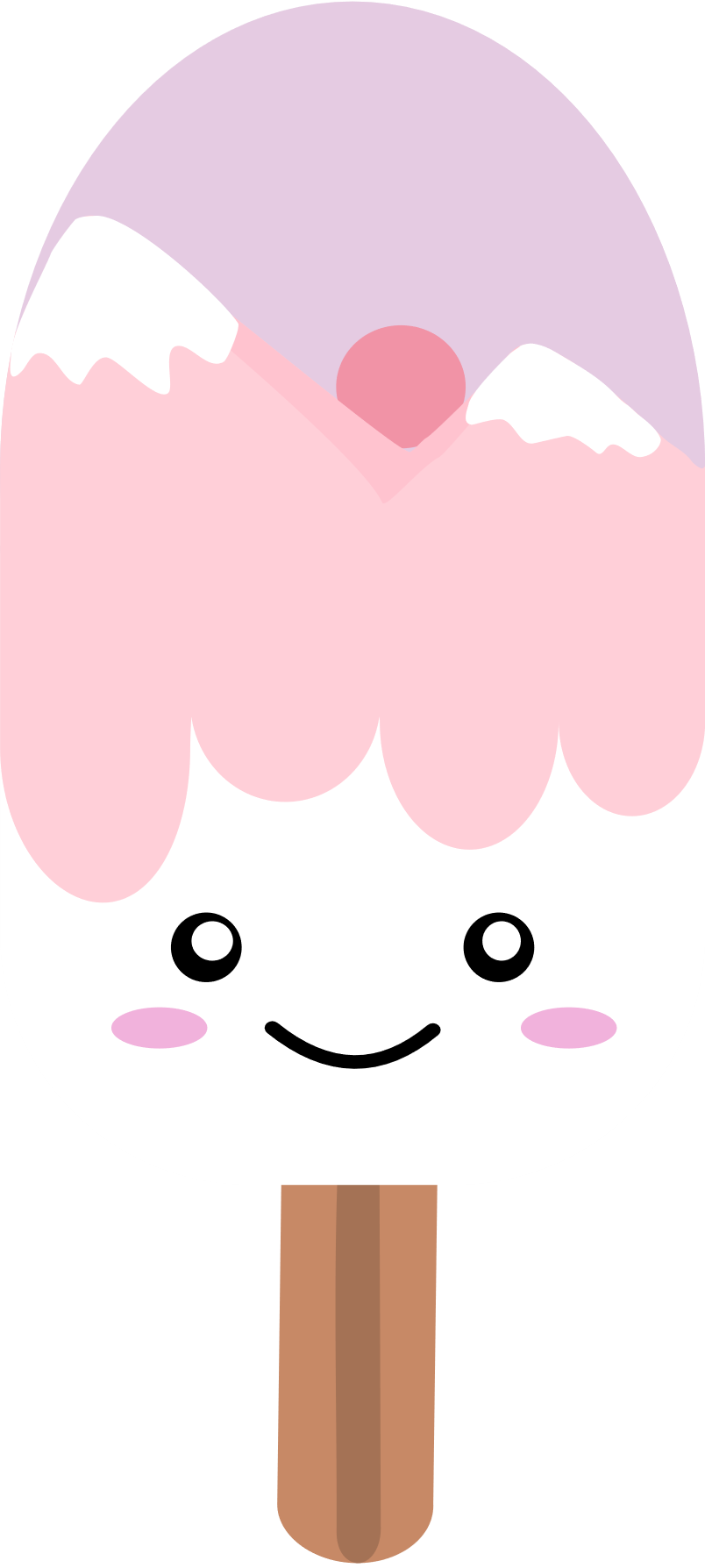 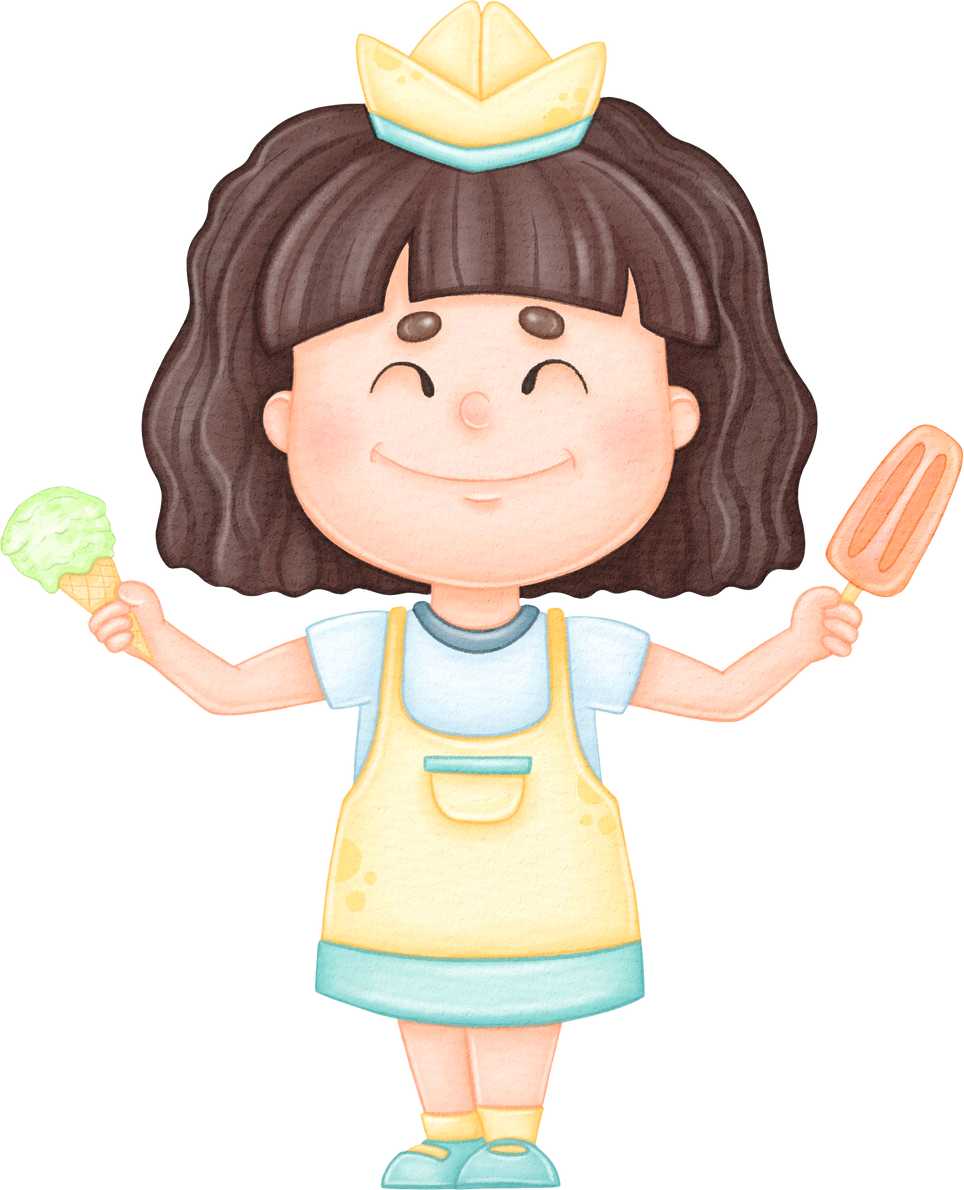 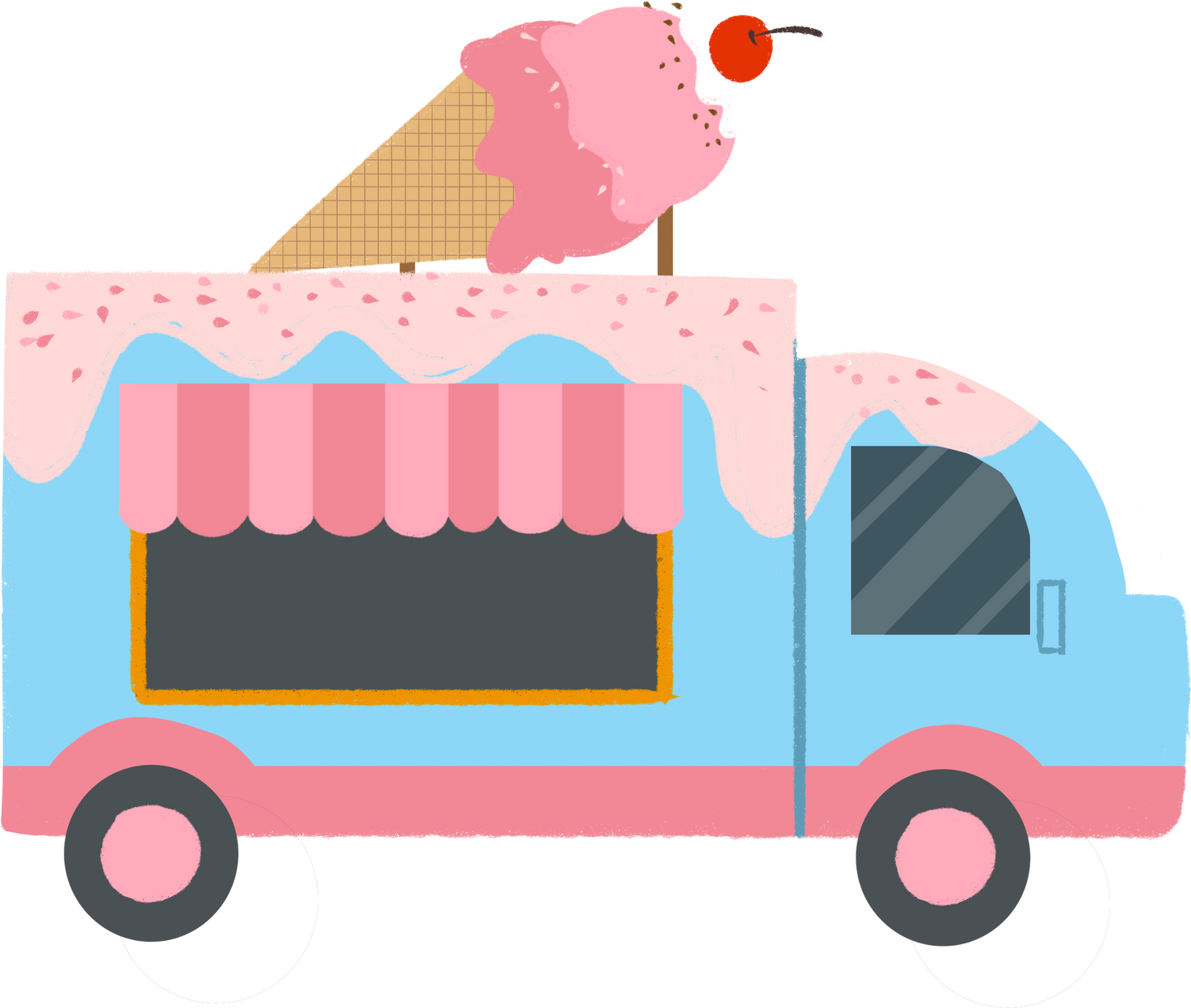 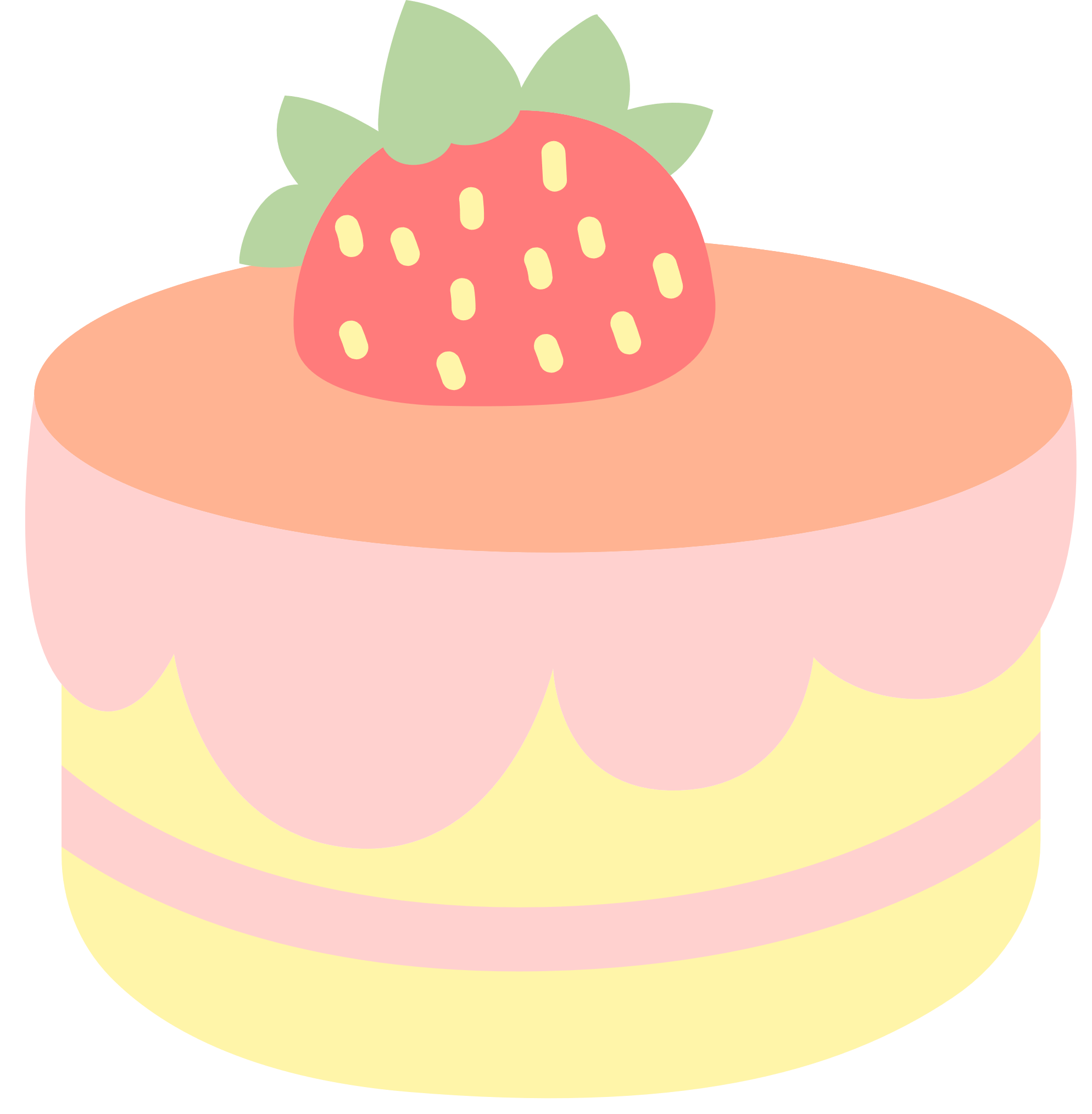 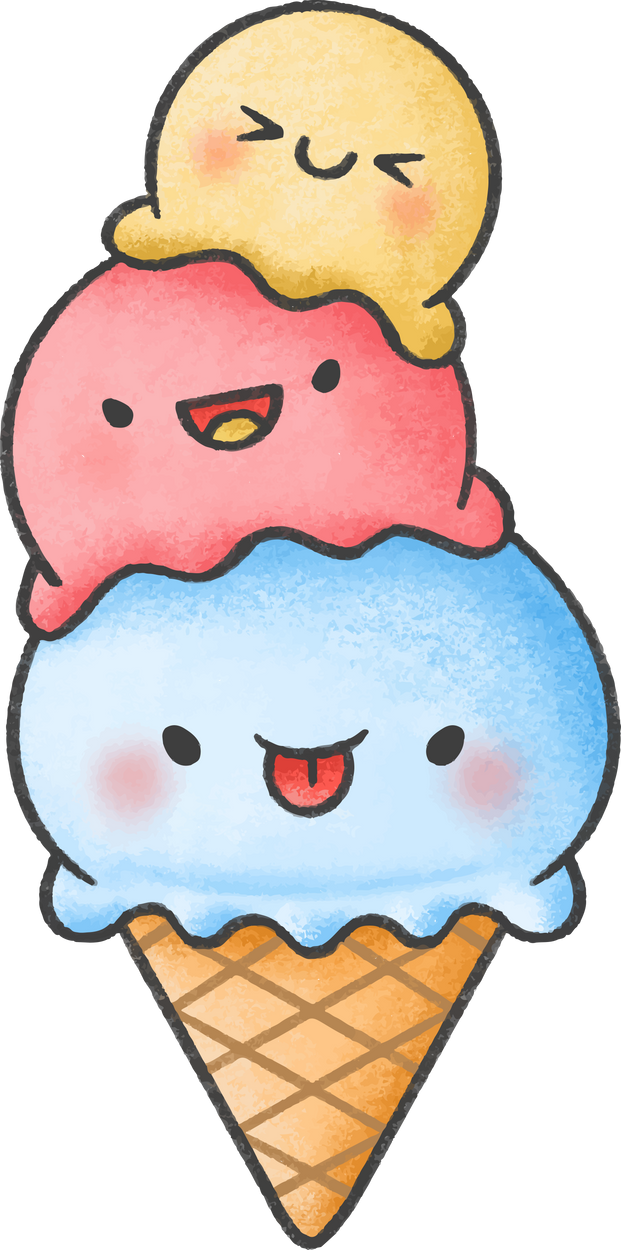 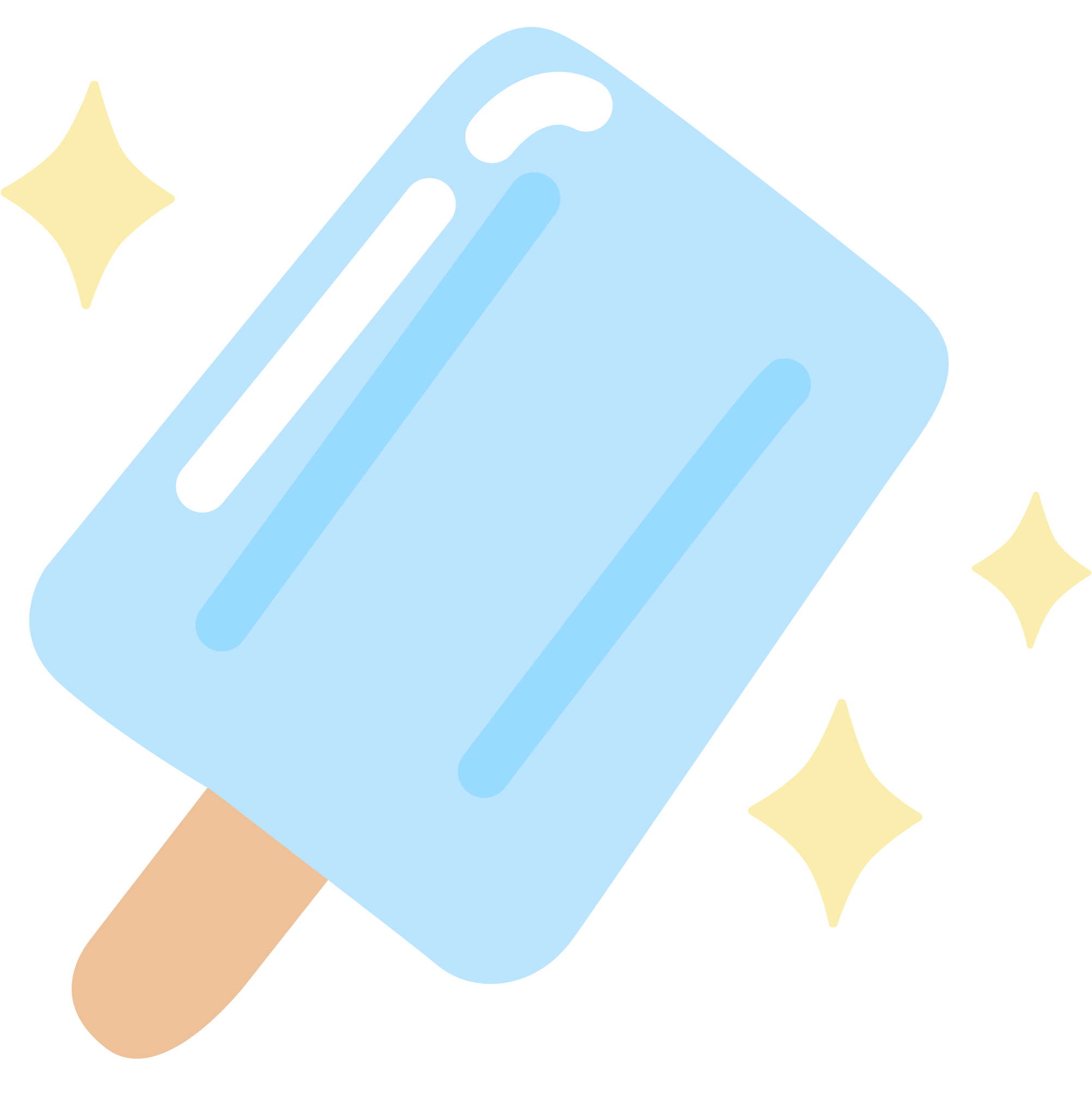 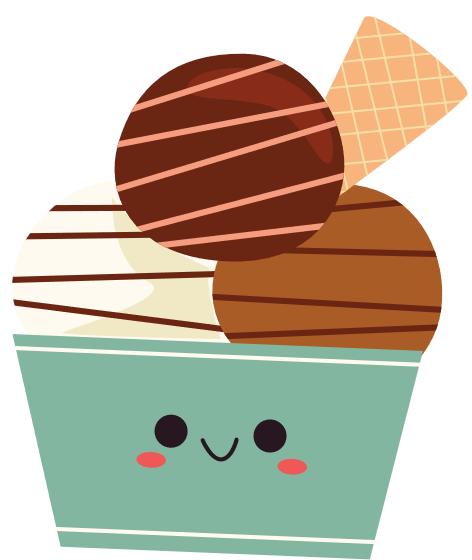 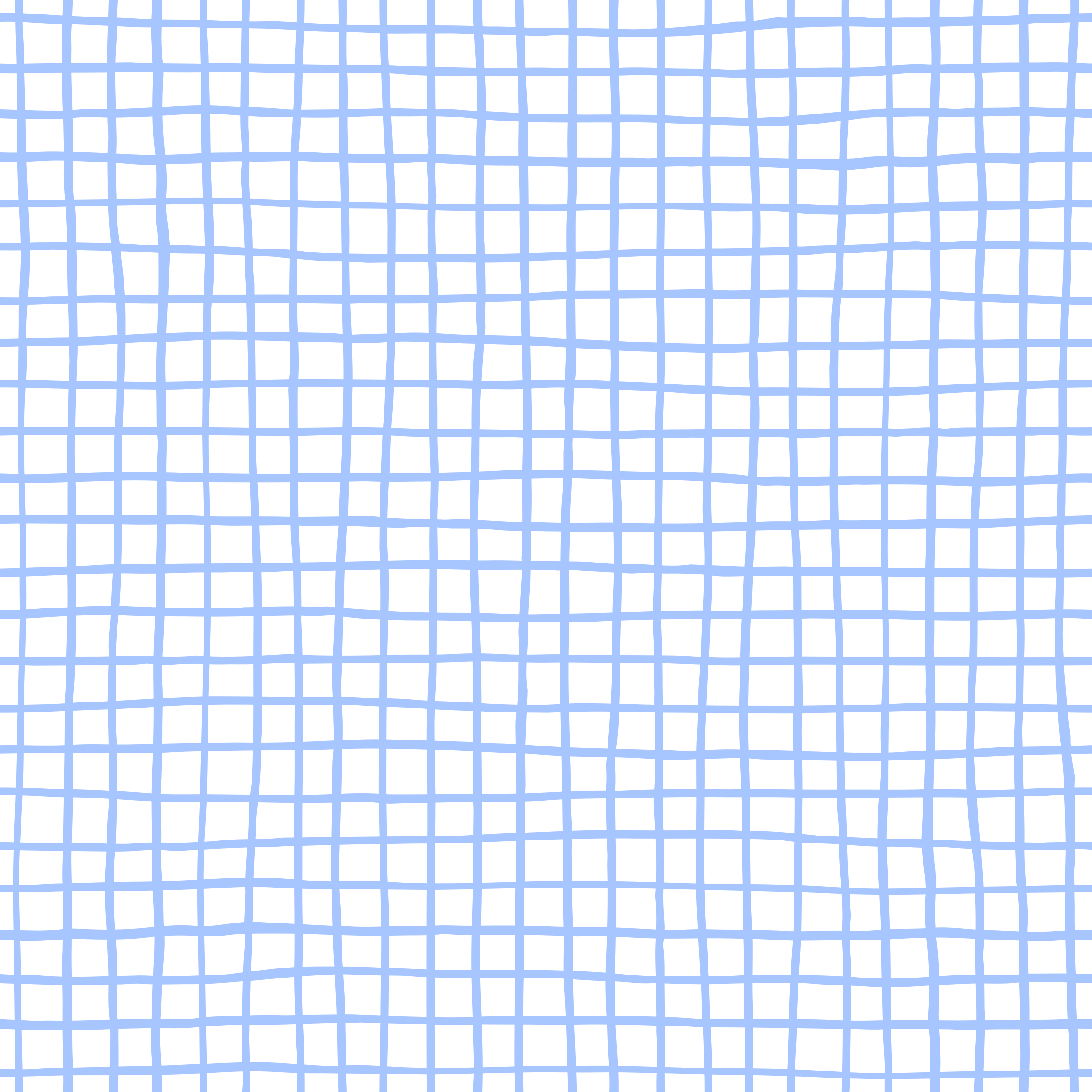 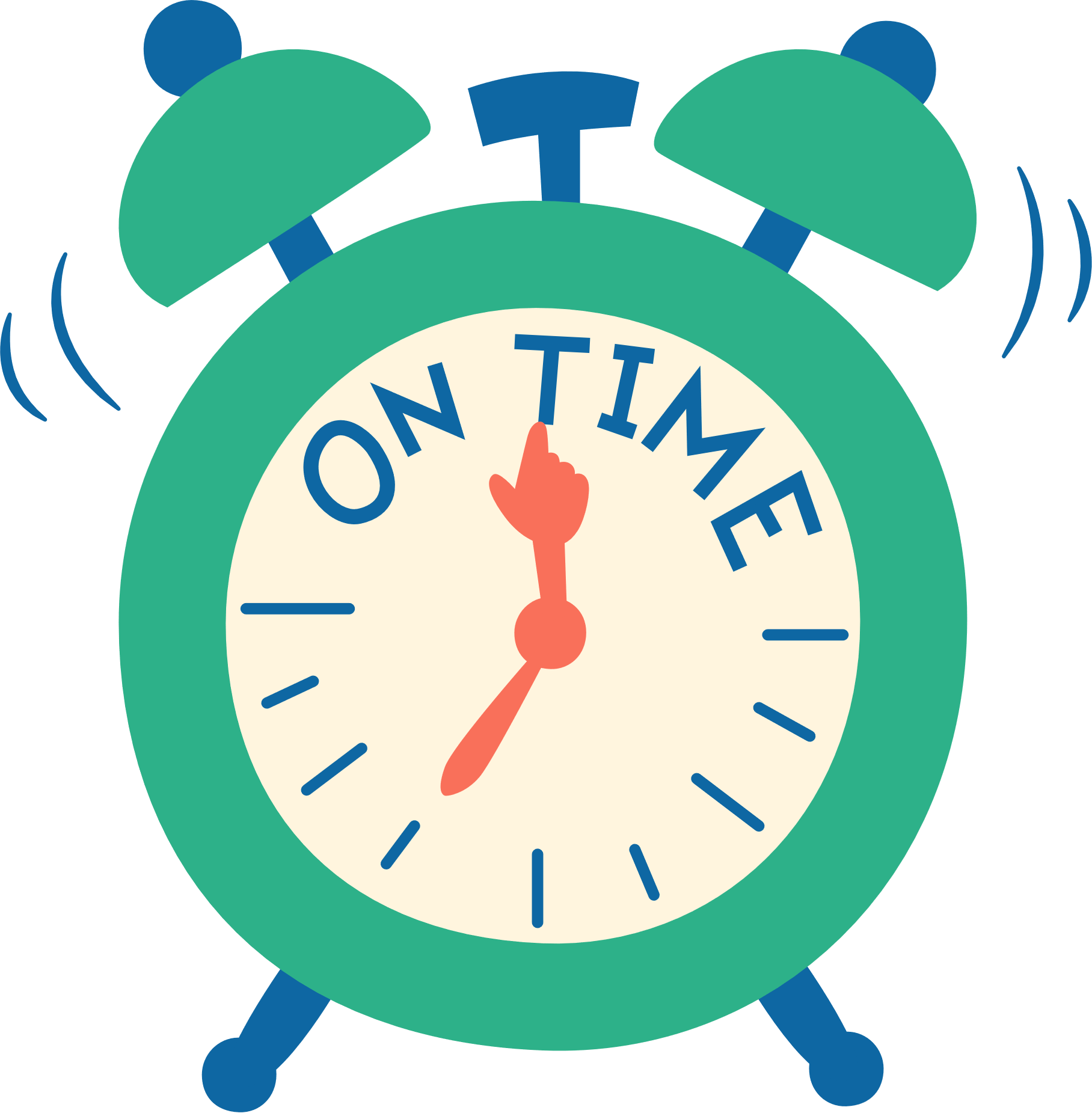 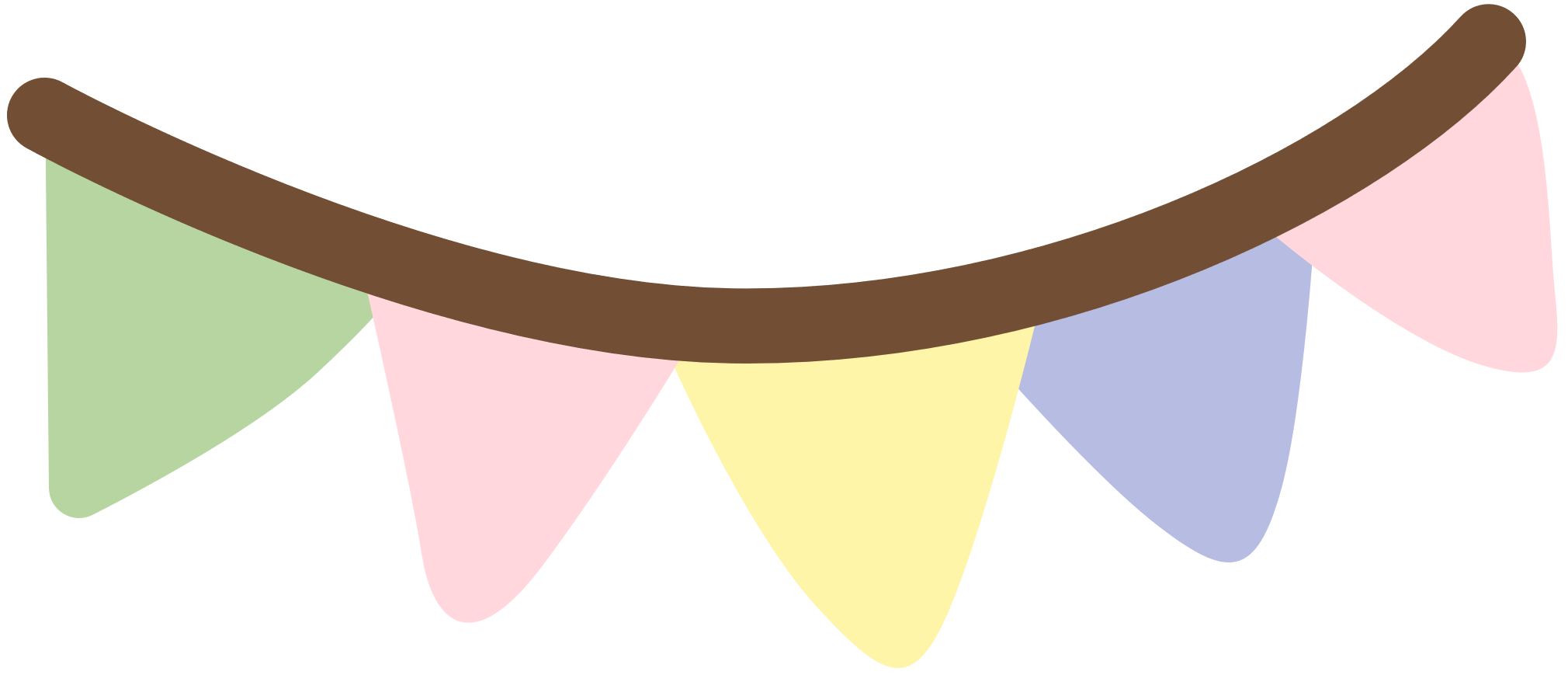 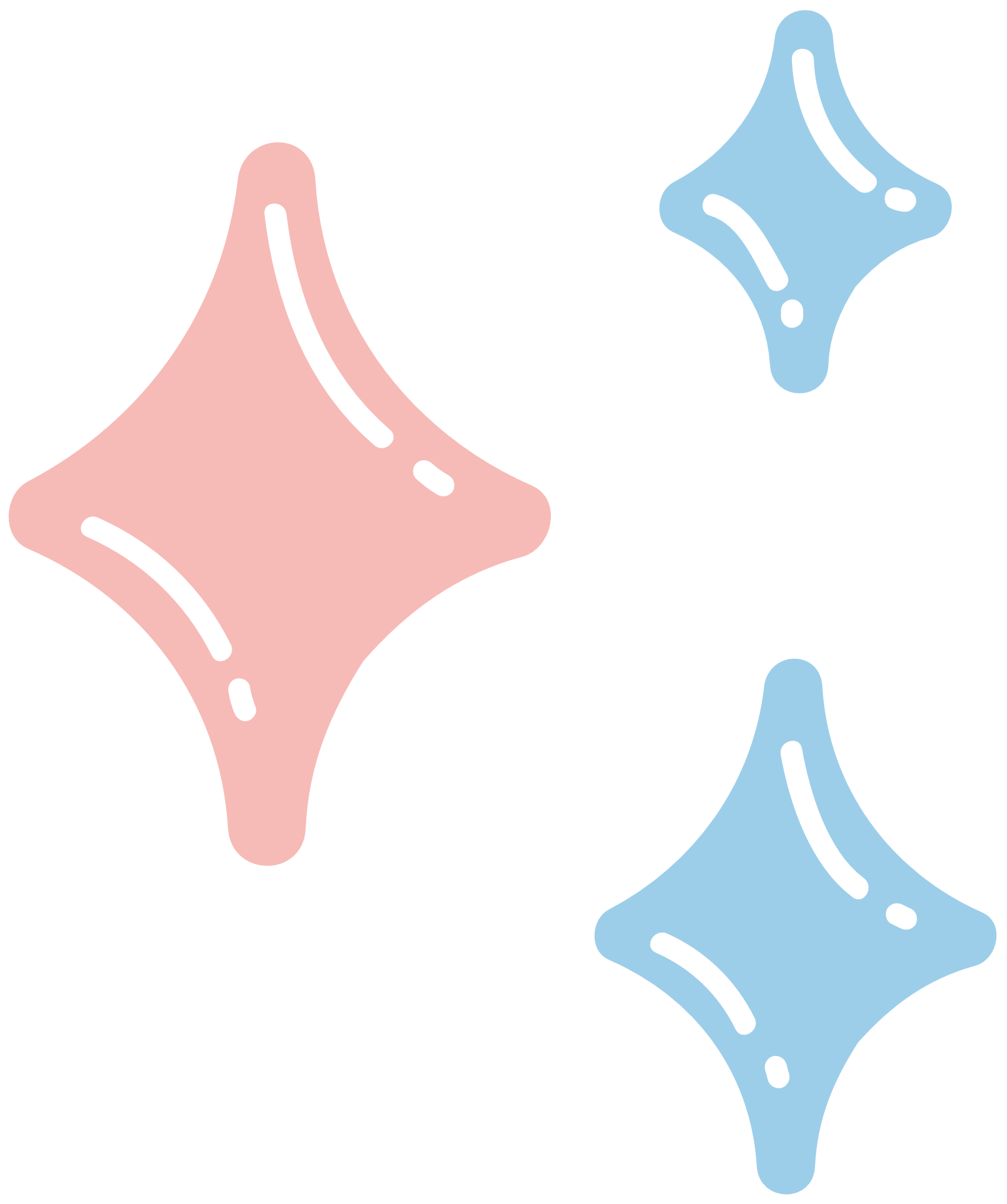 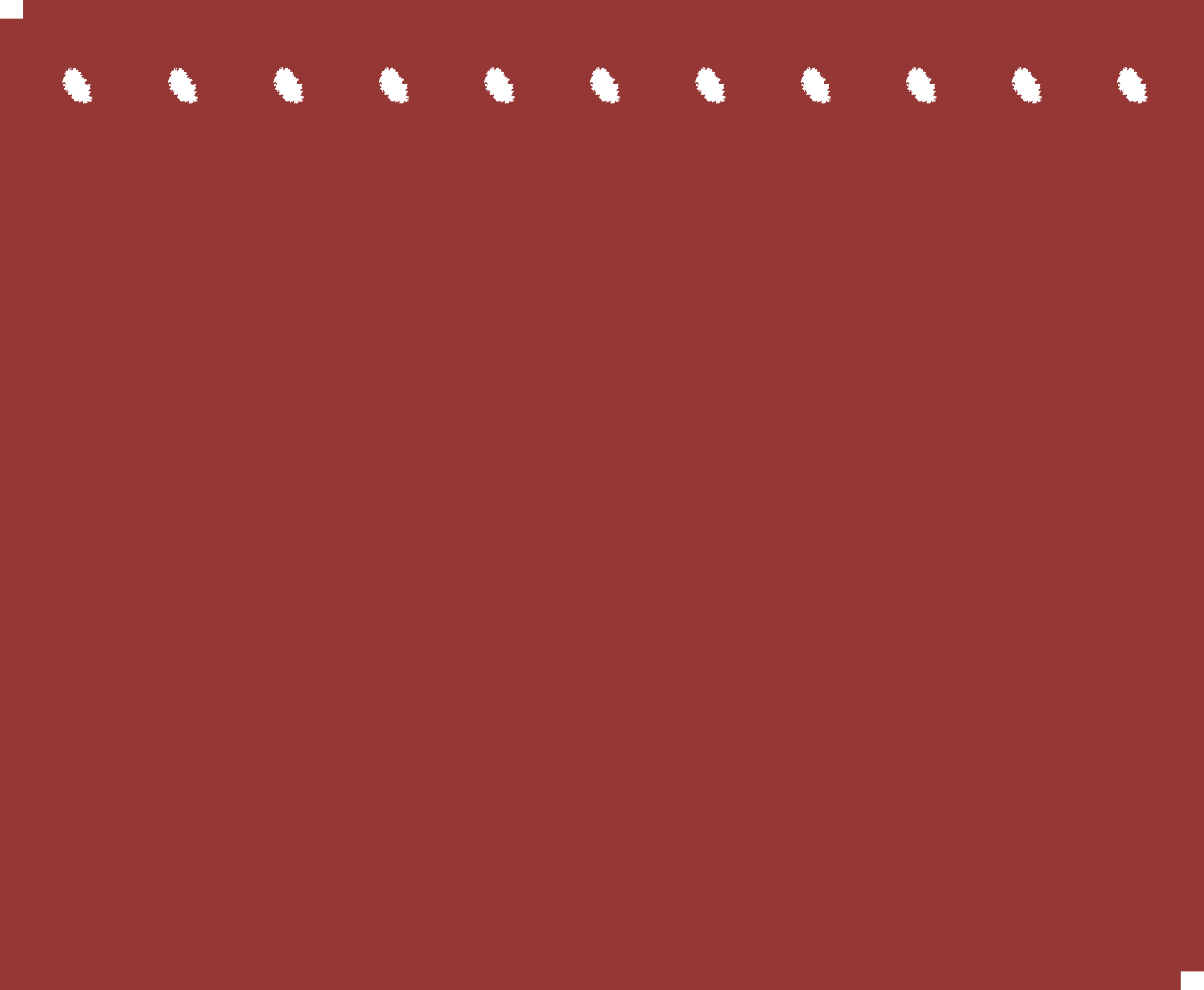 Toán
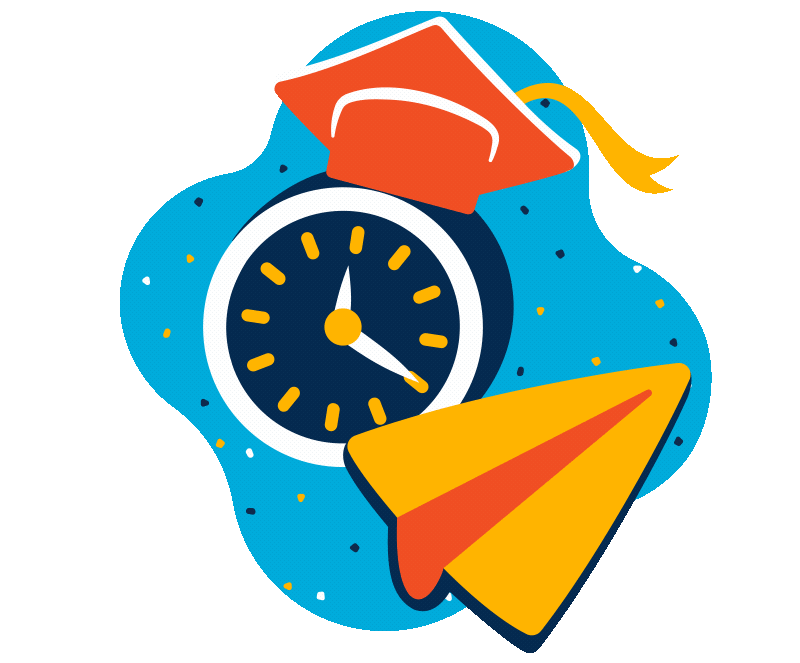 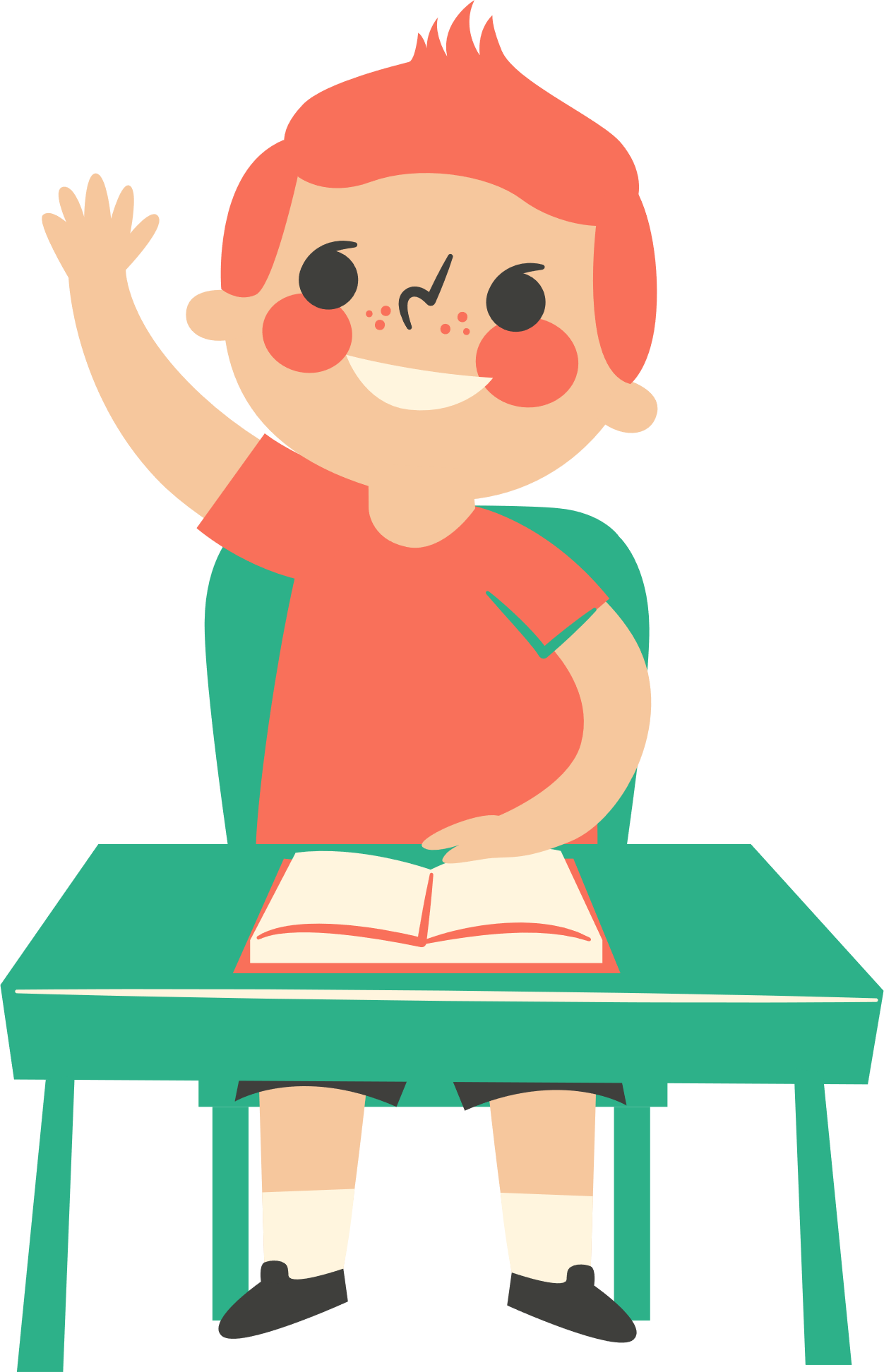 Trừ số đo 
thời gian
Trừ số đo 
thời gian
Trang 133
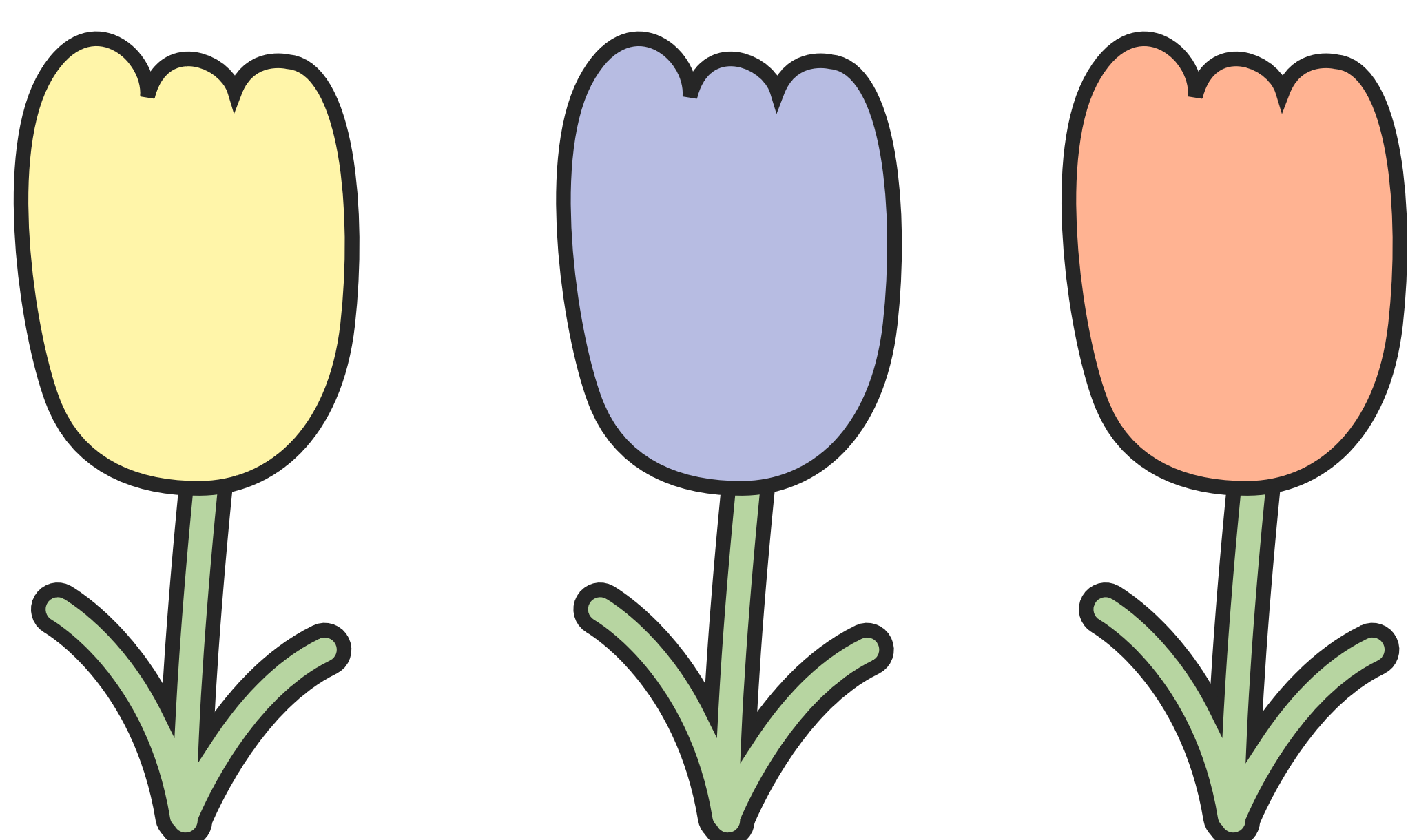 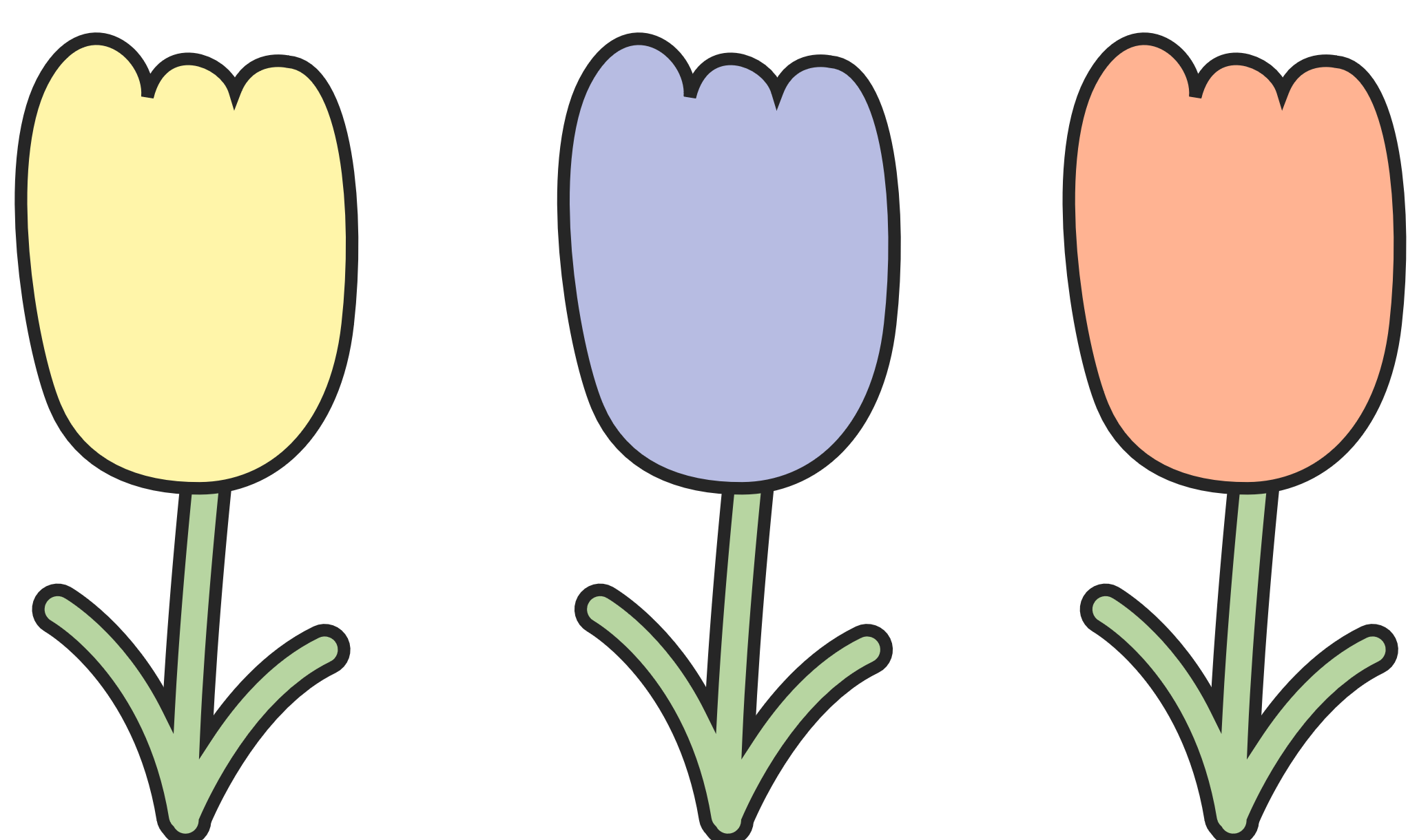 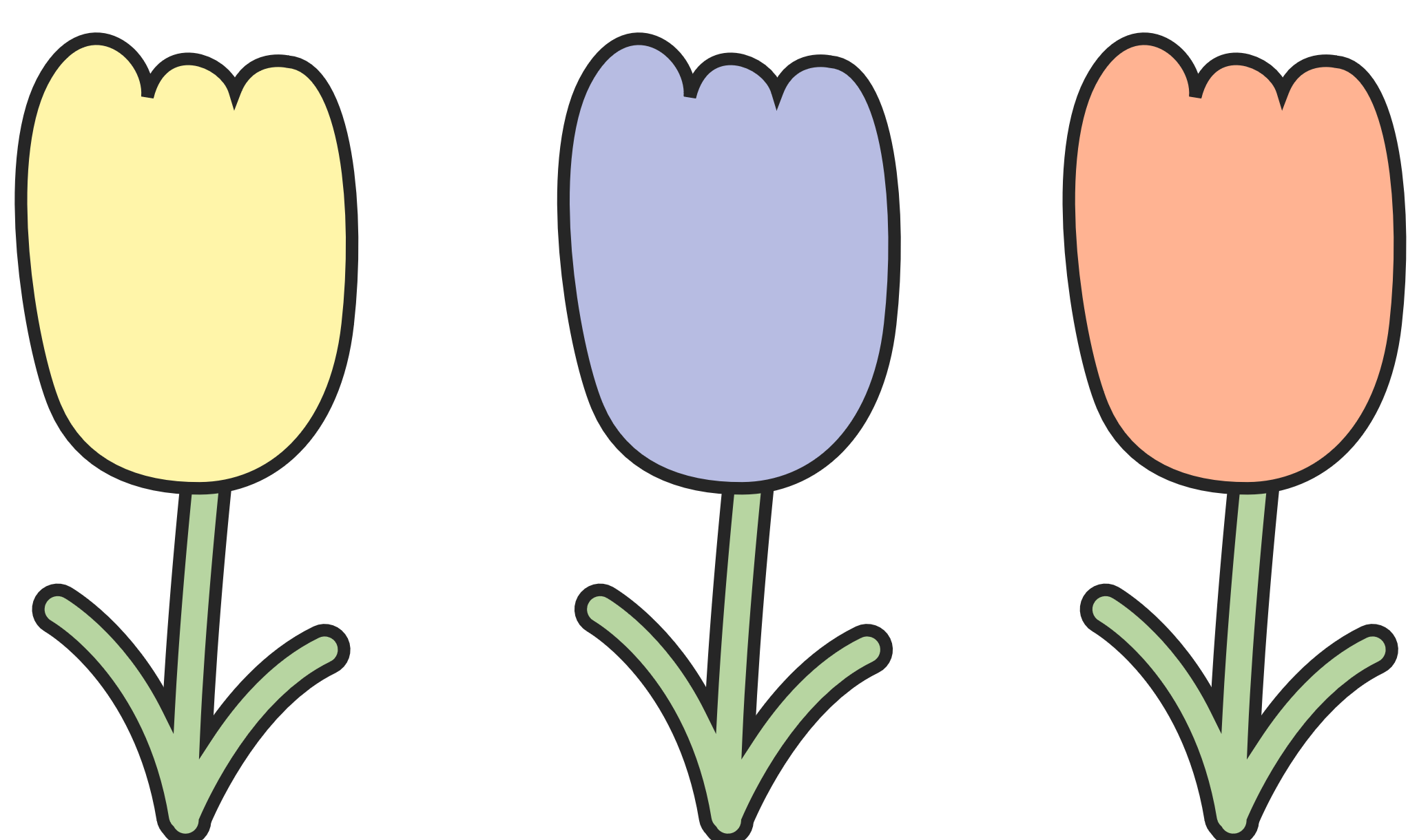 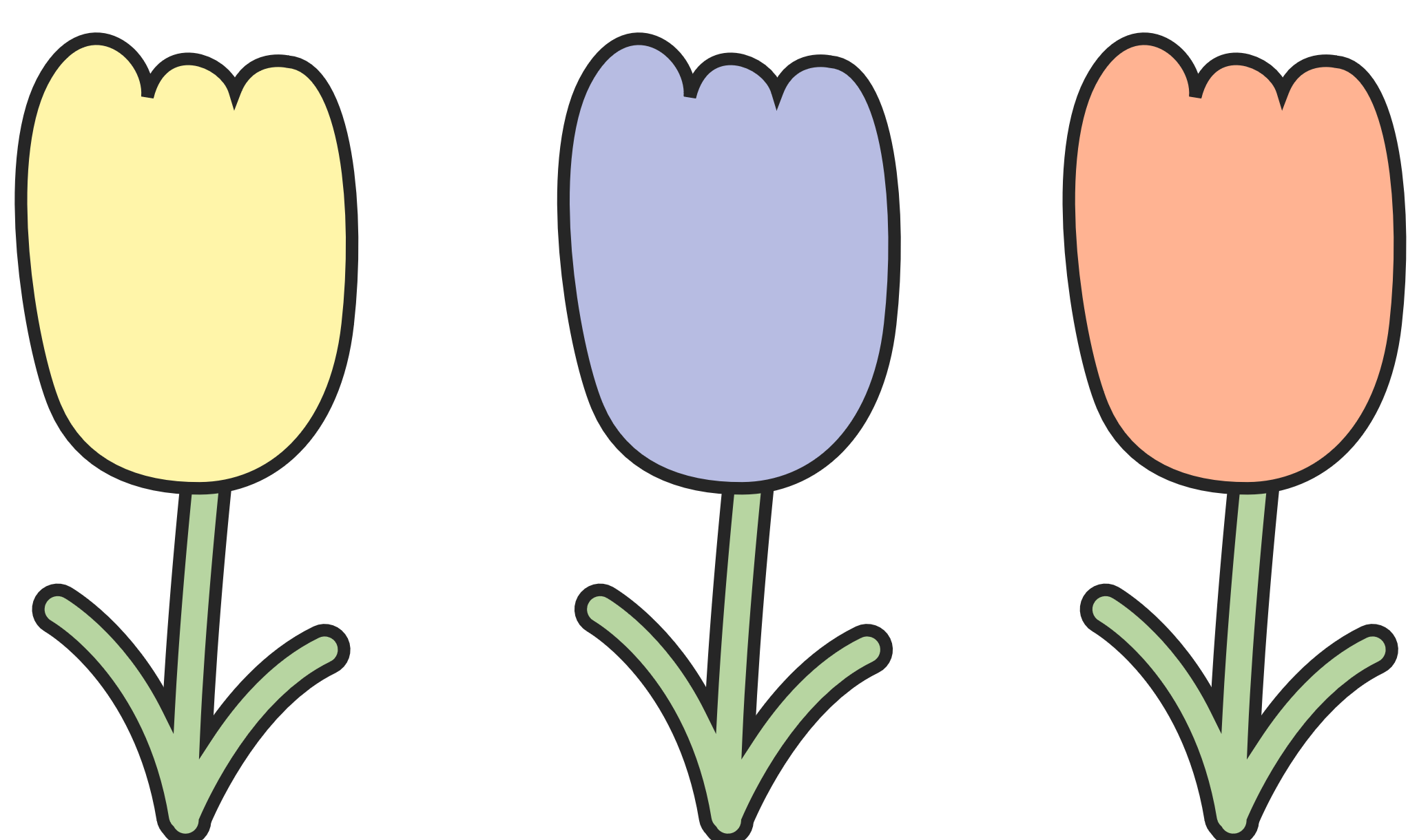 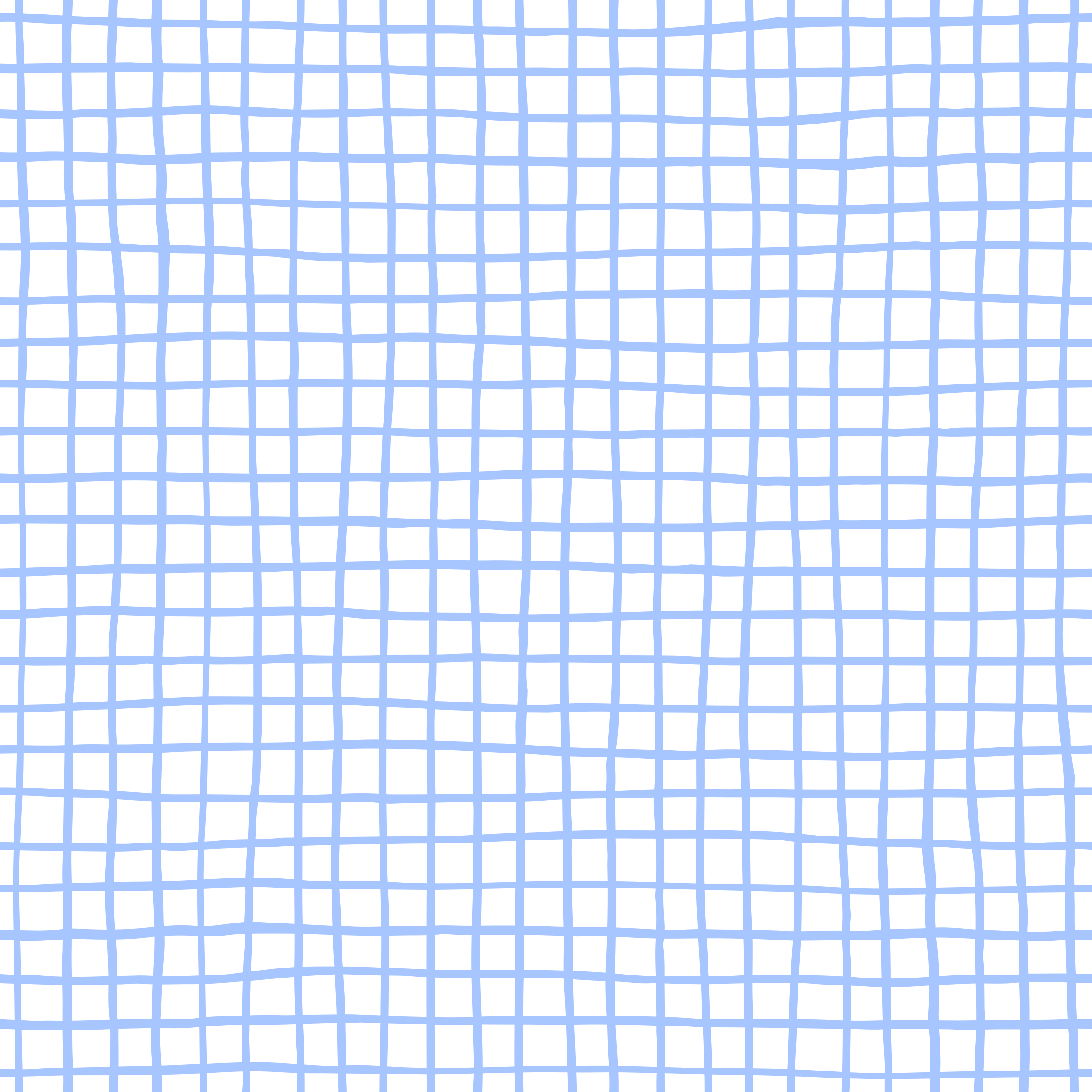 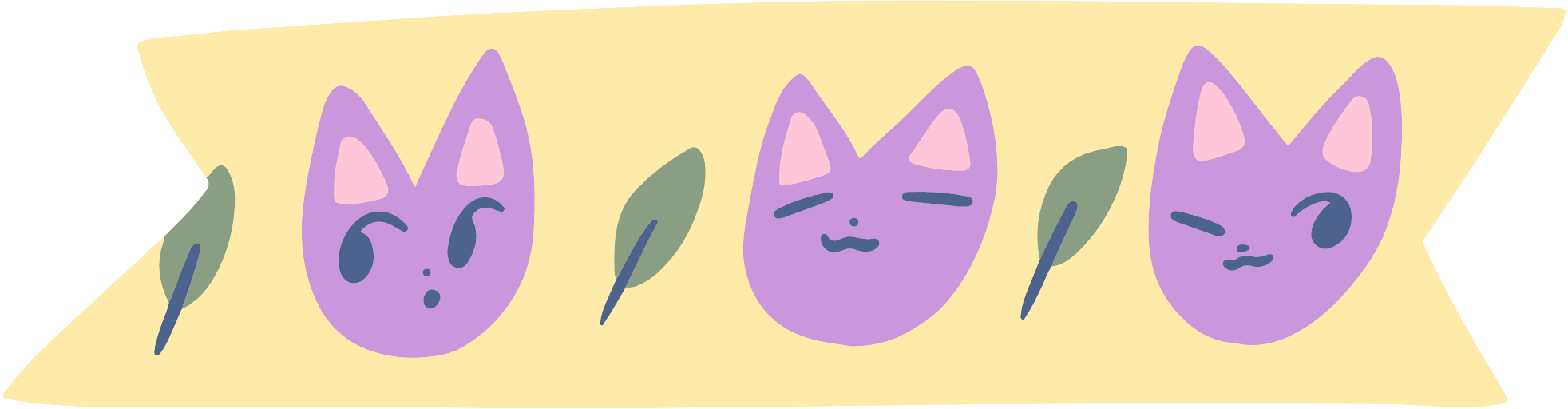 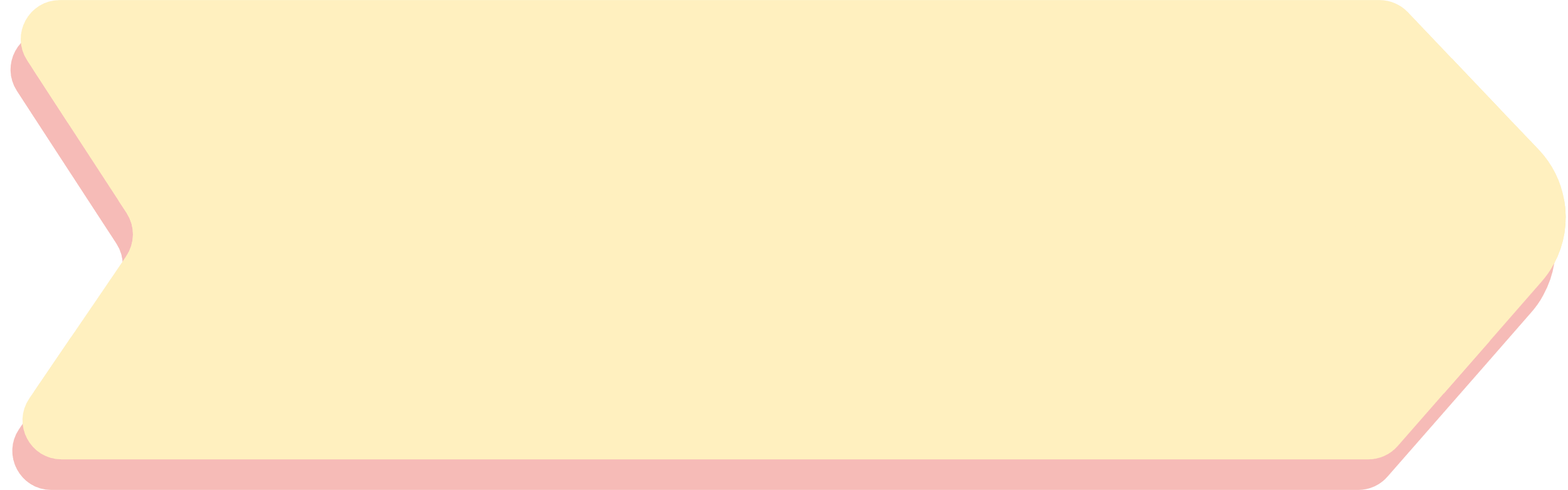 Mục tiêu
Mục tiêu
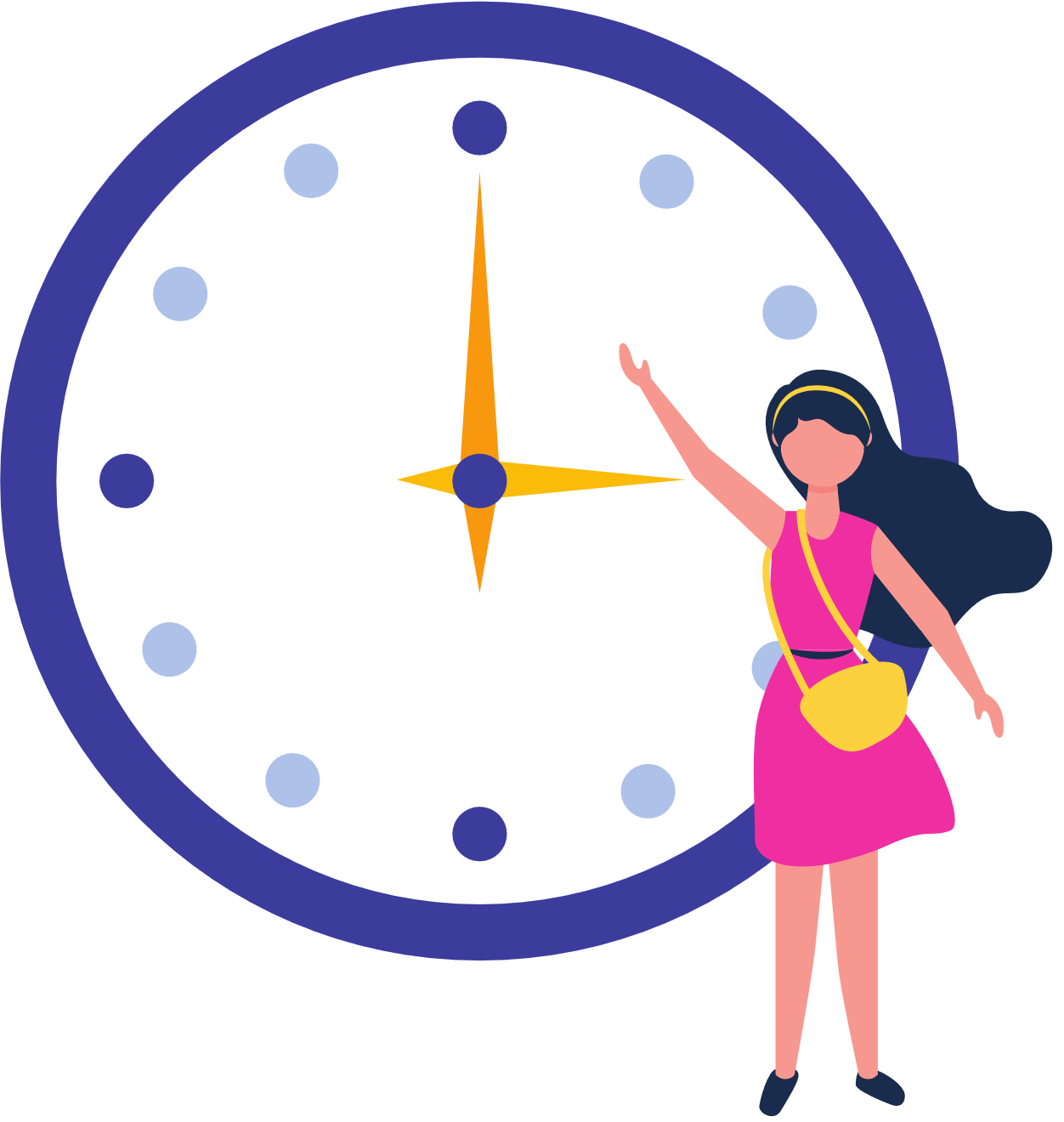 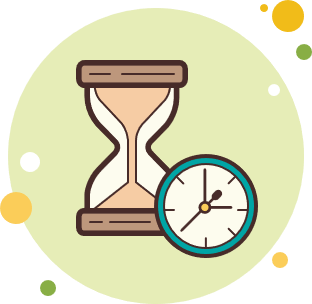 1
2
Thực hiện được phép trừ hai số đo thời gian.
Vận dụng giải các bài toán đơn giản.
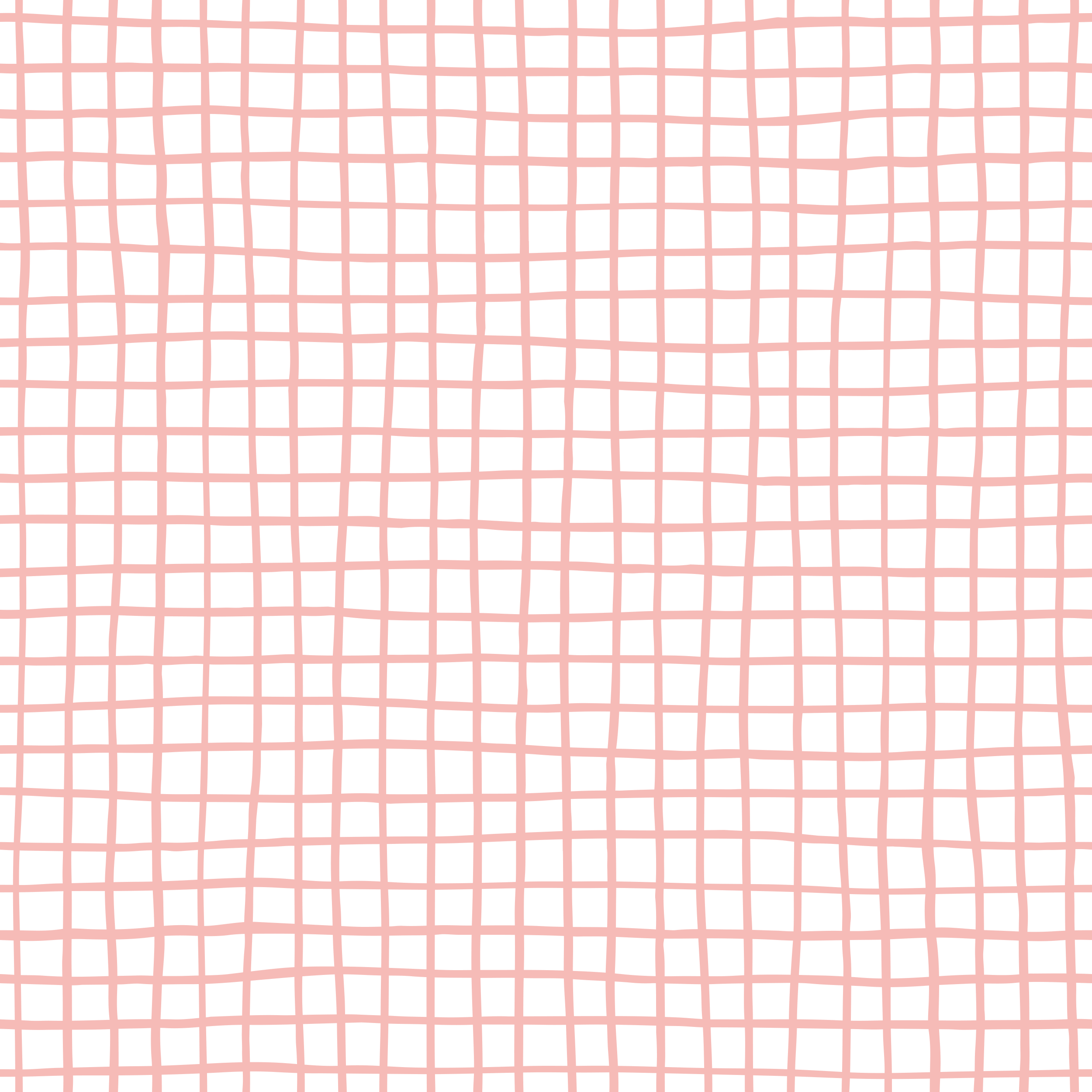 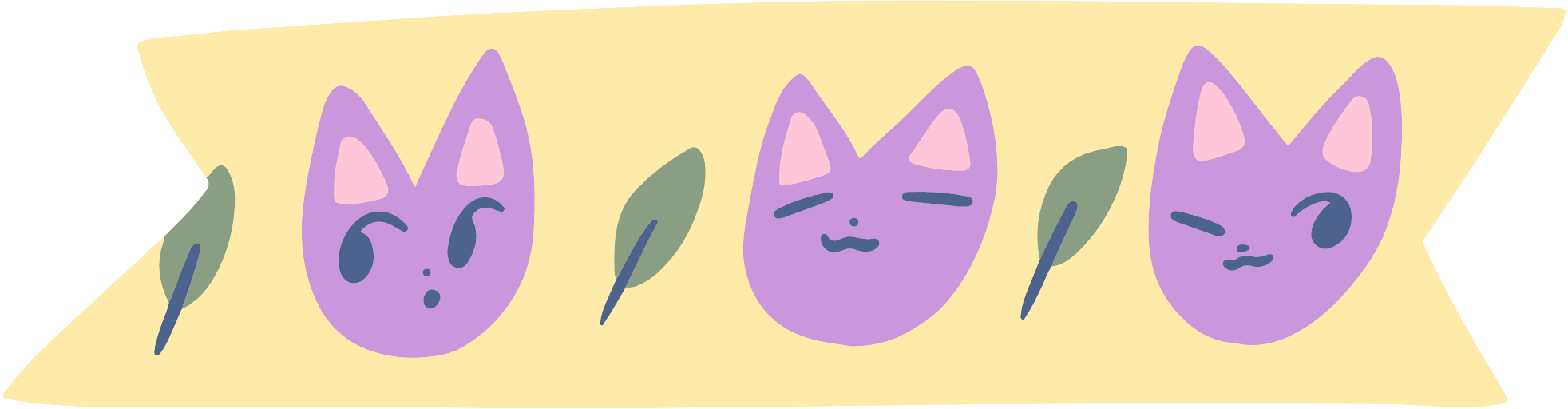 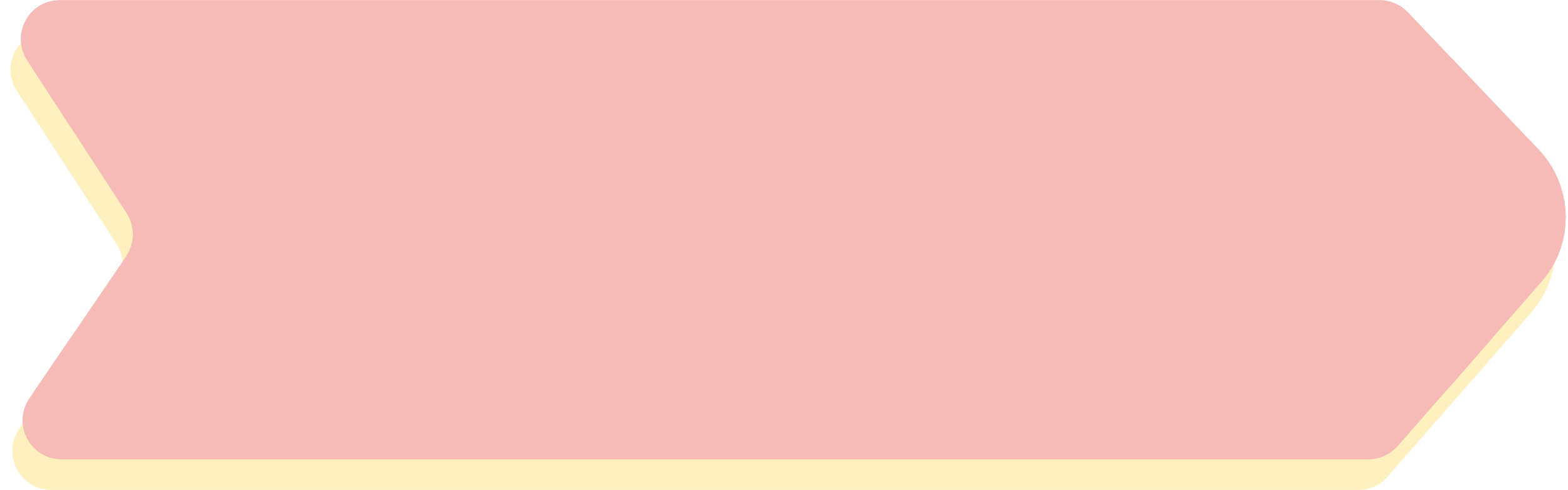 Ví dụ 1: Một ô tô đi từ Huế lúc 13 giờ 10 phút và đến Đà Nẵng lúc 15 giờ 55 phút. Hỏi ô tô đó đi từ Huế đến Đà Nẵng hết bao nhiêu thời gian ?
13 giờ 10 phút
15 giờ 55 phút
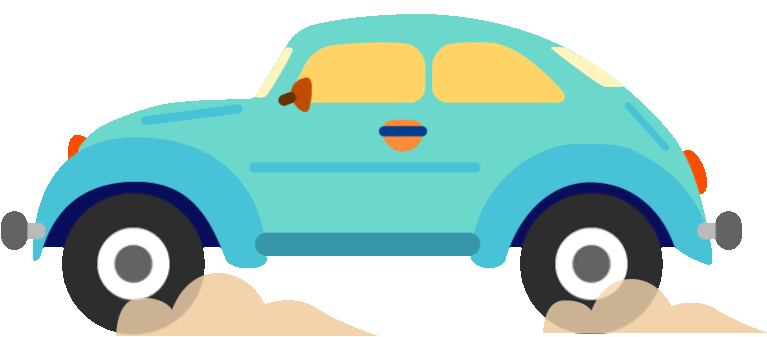 Huế
Đà Nẵng
Thời gian ?
Muốn tính thời gian ô tô đi từ Huế đến Đà Nẵng, ta thực hiện phép trừ:  15 giờ 55 phút – 13 giờ 10 phút
Muốn tính thời gian ô tô đi từ Huế đến Đà Nẵng, ta làm thế nào?
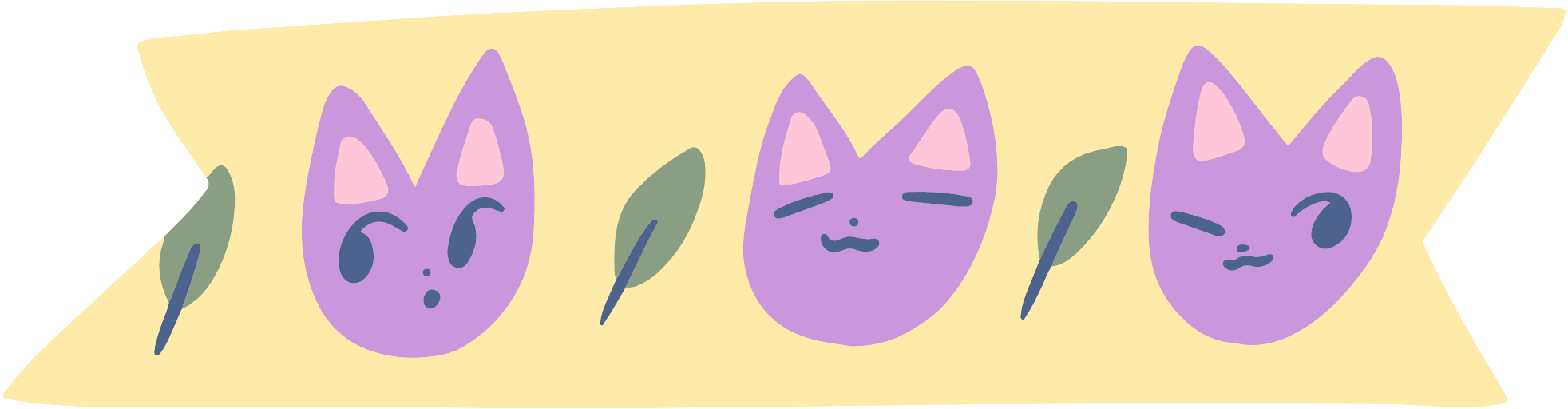 Ví dụ 1: Một ô tô đi từ Huế lúc 13 giờ 10 phút và đến Đà Nẵng lúc 15 giờ 55 phút. Hỏi ô tô đó đi từ Huế đến Đà Nẵng hết bao nhiêu thời gian ?
15 giờ 55 phút - 13 giờ 10 phút
15 giờ 55 phút - 13 giờ 10 phút
Ta đặt tính rồi tính như sau:
Bài giải
15 giờ 55 phút
-
Thời gian ô tô đó đi từ Huế đến Đà Nẵng là:
13 giờ 10 phút
15 giờ 55 phút - 13 giờ 10 phút = 2 giờ 45 phút
2 giờ
45 phút
Đáp số: 2 giờ 45 phút
Vậy:
15 giờ 55 phút - 13 giờ 10 phút = 2 giờ 45 phút.
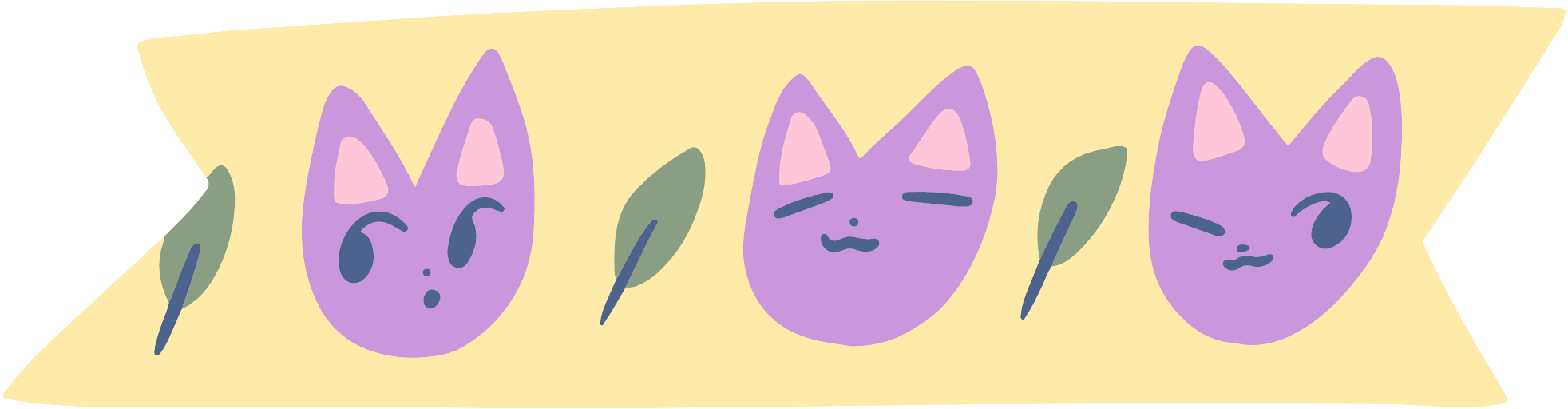 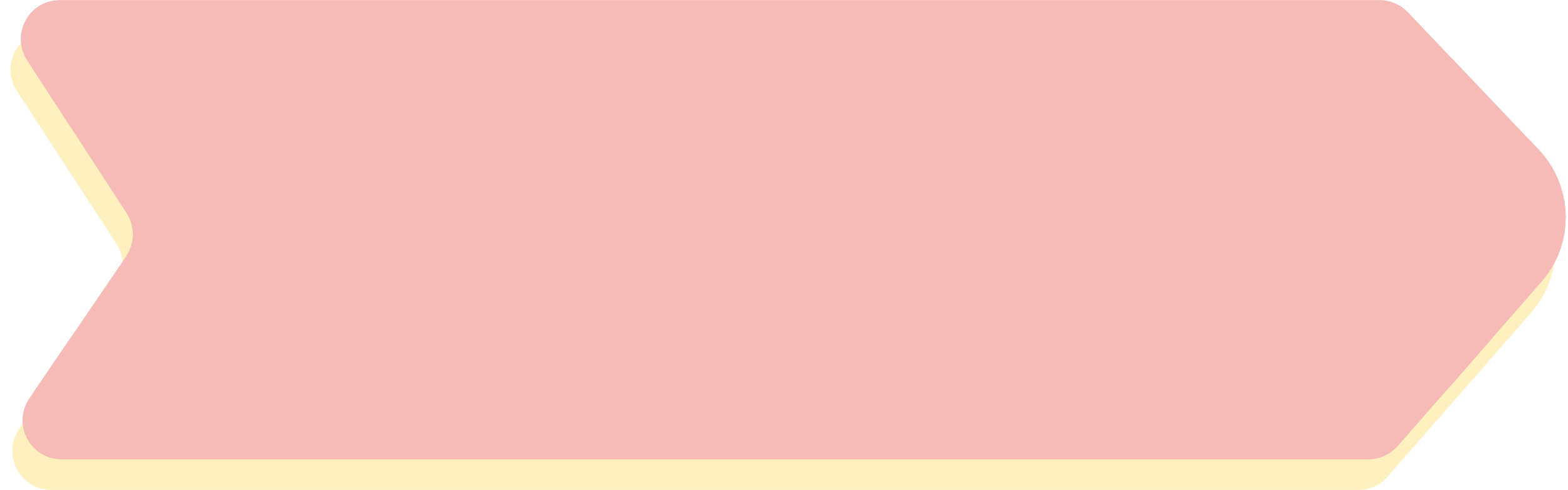 Ví dụ 2:  Trên cùng một đoạn đường, Hòa chạy hết 3 phút 20 giây, Bình chạy hết 2 phút 45 giây. Hỏi Bình chạy ít hơn Hòa bao nhiêu giây ?
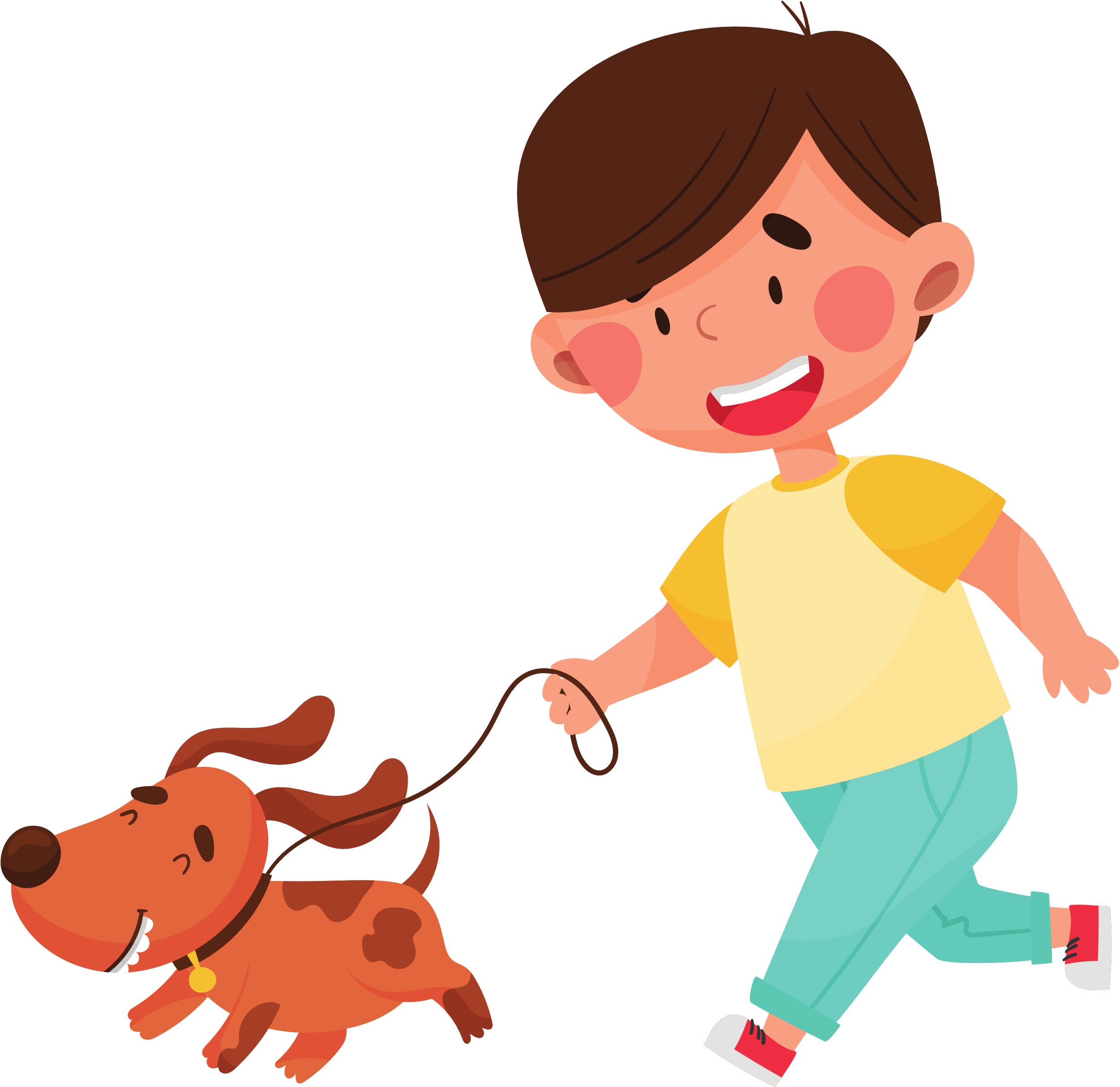 3 phút 20 giây
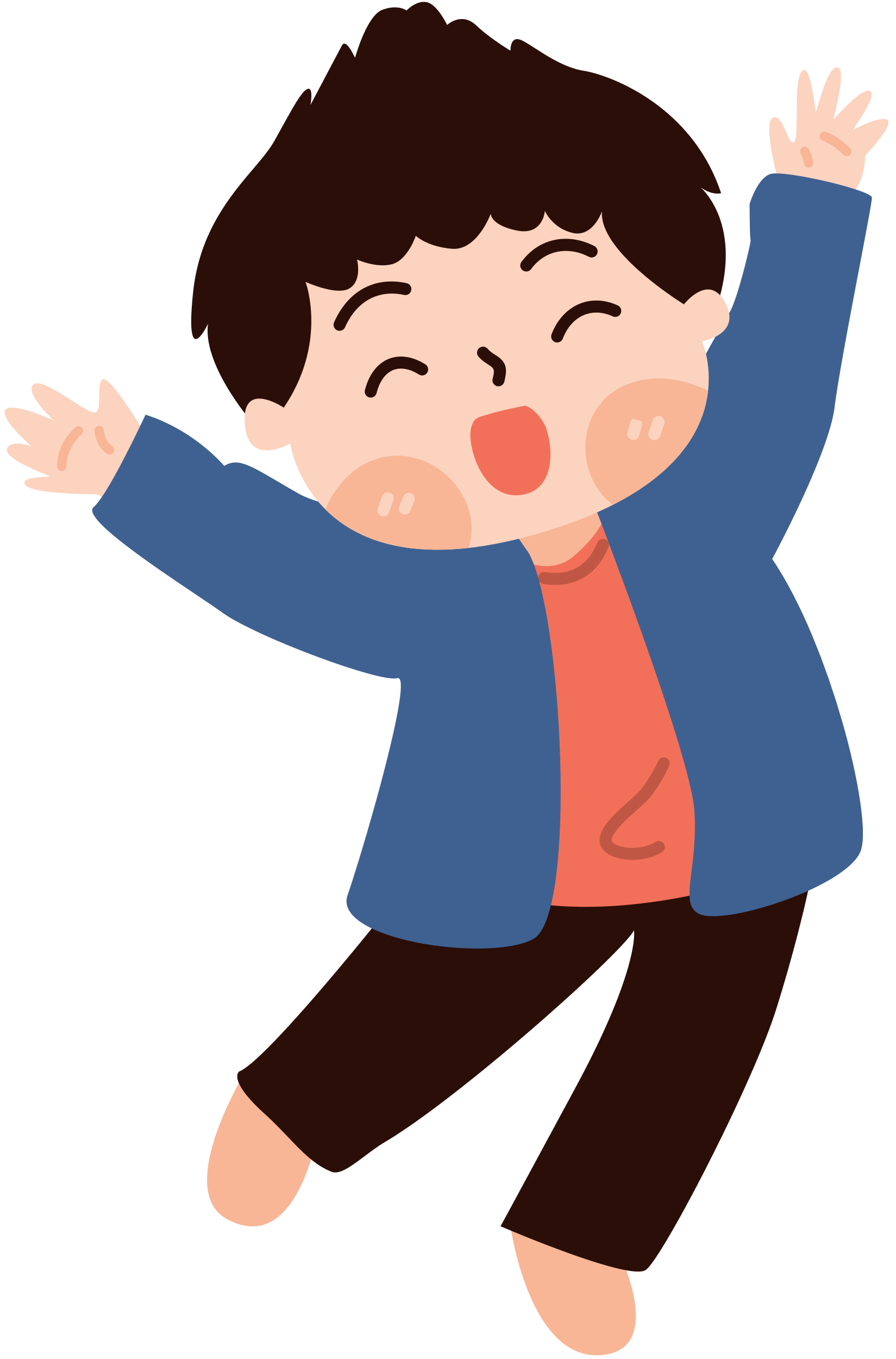 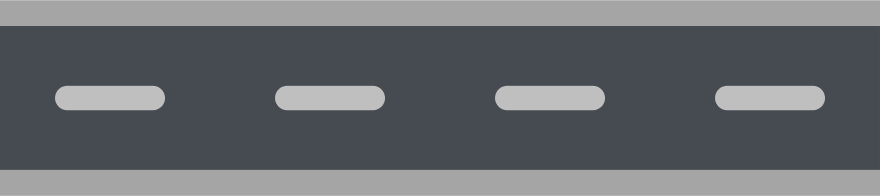 FINISH
START
2 phút 45 giây
Ta cần thực hiện phép trừ:
3 phút 20 giây - 2 phút 45 giây
3 phút 20 giây - 2 phút 45 giây
Ta đặt tính rồi tính như sau:
3 phút 20 giây
2 phút 80 giây
đổi thành
-
-
2 phút 45 giây
2 phút 45 giây
35 giây
0 phút
3 phút 20 giây – 2 phút 45 giây = 35 giây
Vậy:
20 giây
3 phút      20 giây
2 phút 1 phút
Bài giải
Thời gian Bình chạy ít hơn Hòa là:
3 phút 20 giây – 2 phút 45 giây = 35 giây
Đáp số: 35 giây
20 giây
2 phút 60 giây
2 phút
80 giây
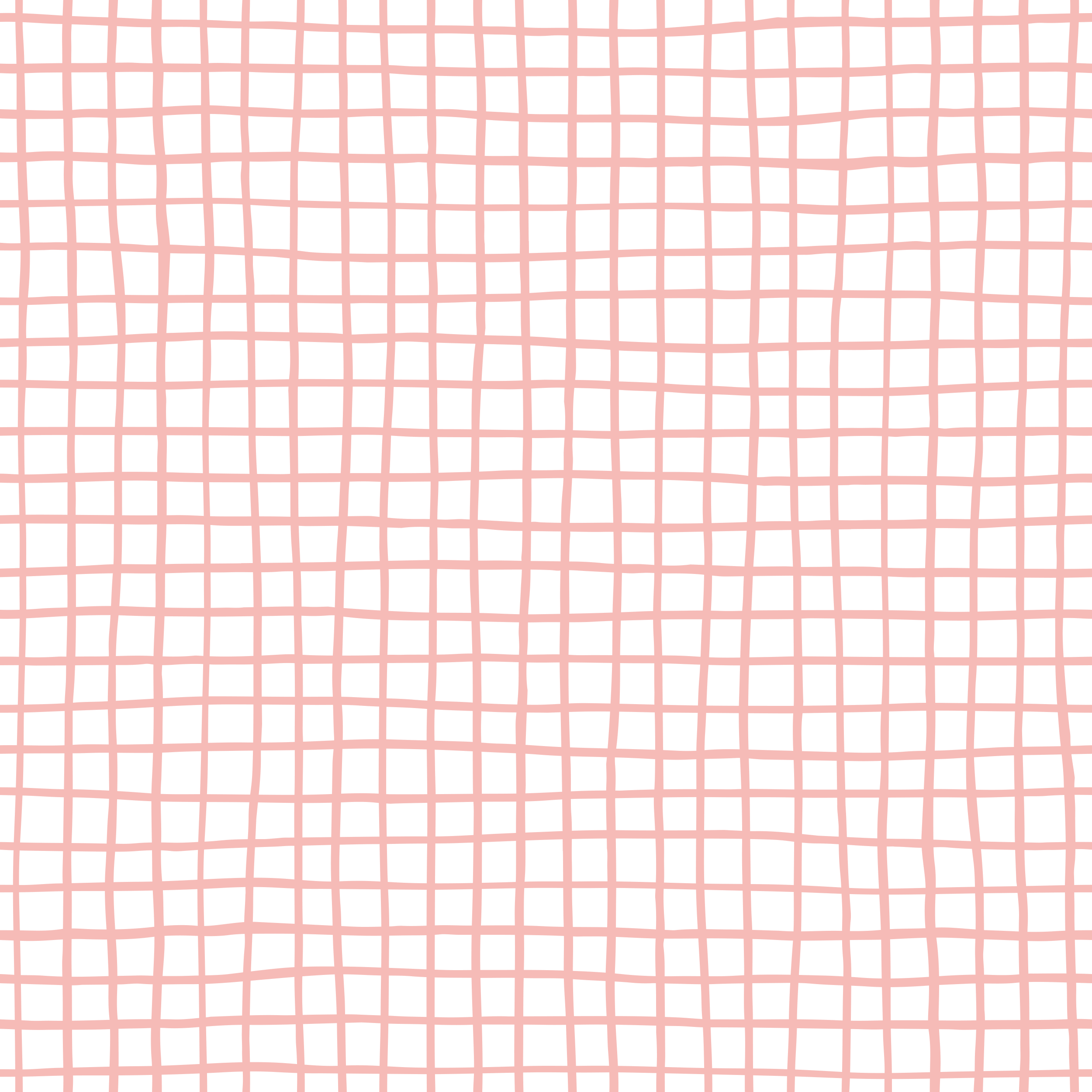 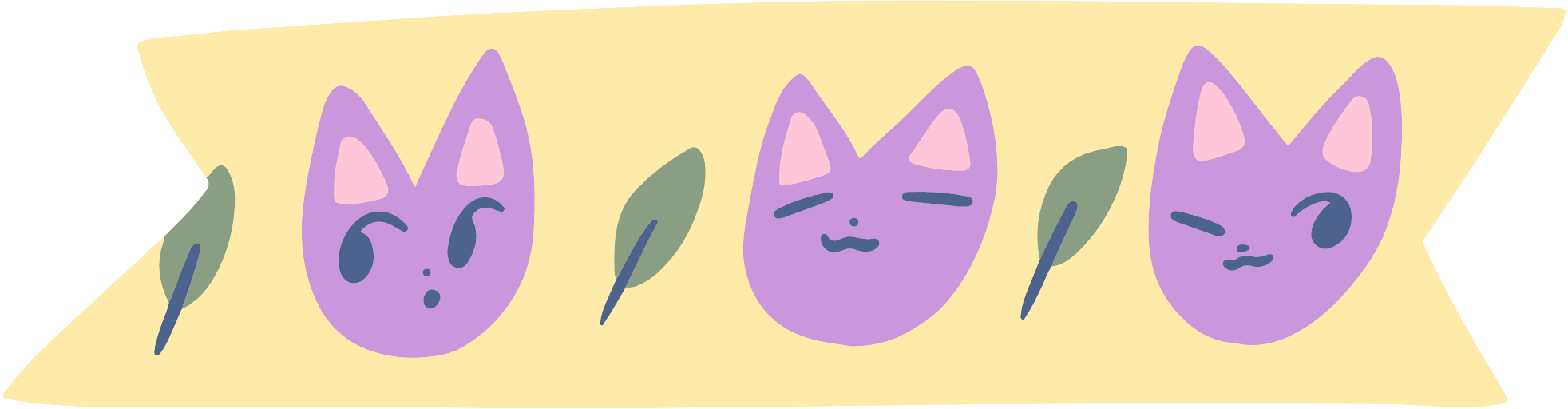 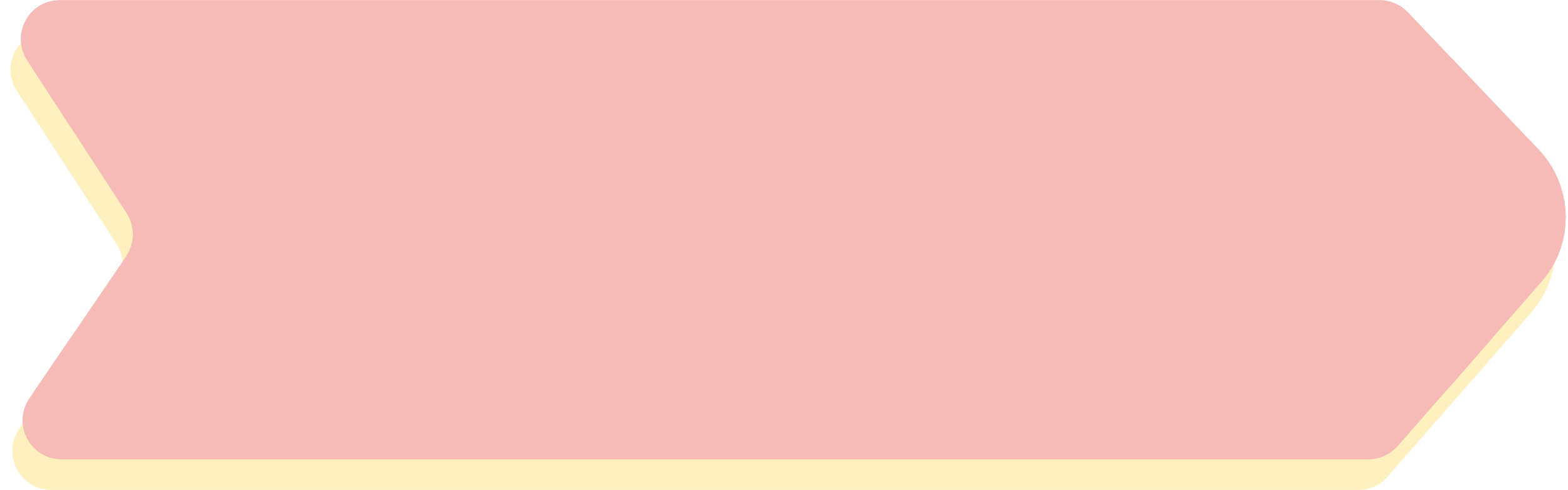 Nhận xét
Nhận xét
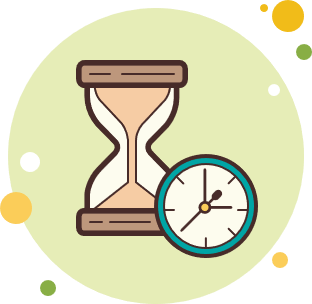 Khi trừ số đo thời gian, ta trừ theo từng loại đơn vị thời gian, từ nhỏ đến lớn.
Trường hợp số đo theo đơn vị ở số bị trừ nhỏ hơn số đo tương ứng ở số trừ thì ta chuyển 1 đơn vị ở hàng lớn hơn liền kề sang đơn vị nhỏ hơn rồi thực hiện phép trừ như bình thường.
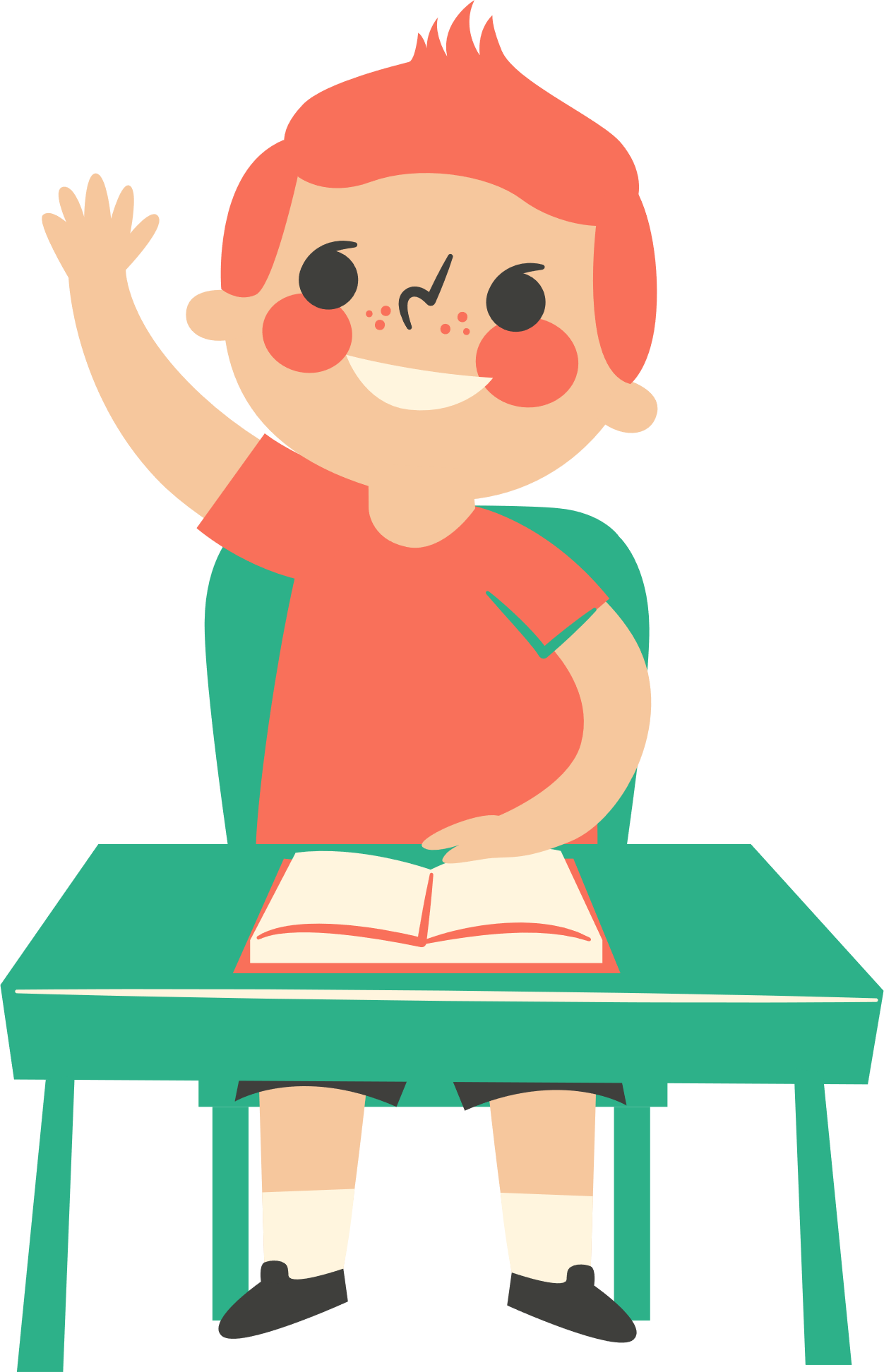 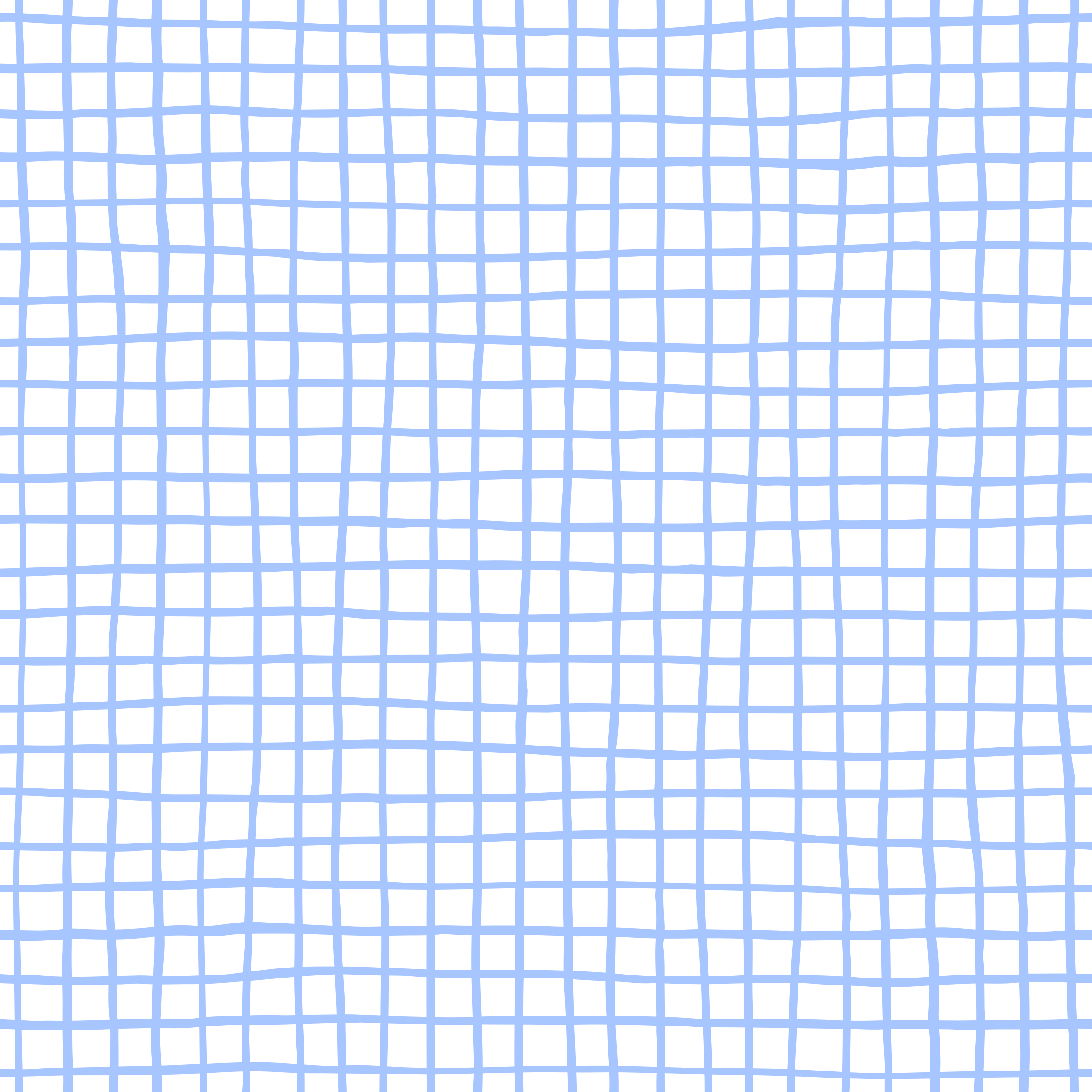 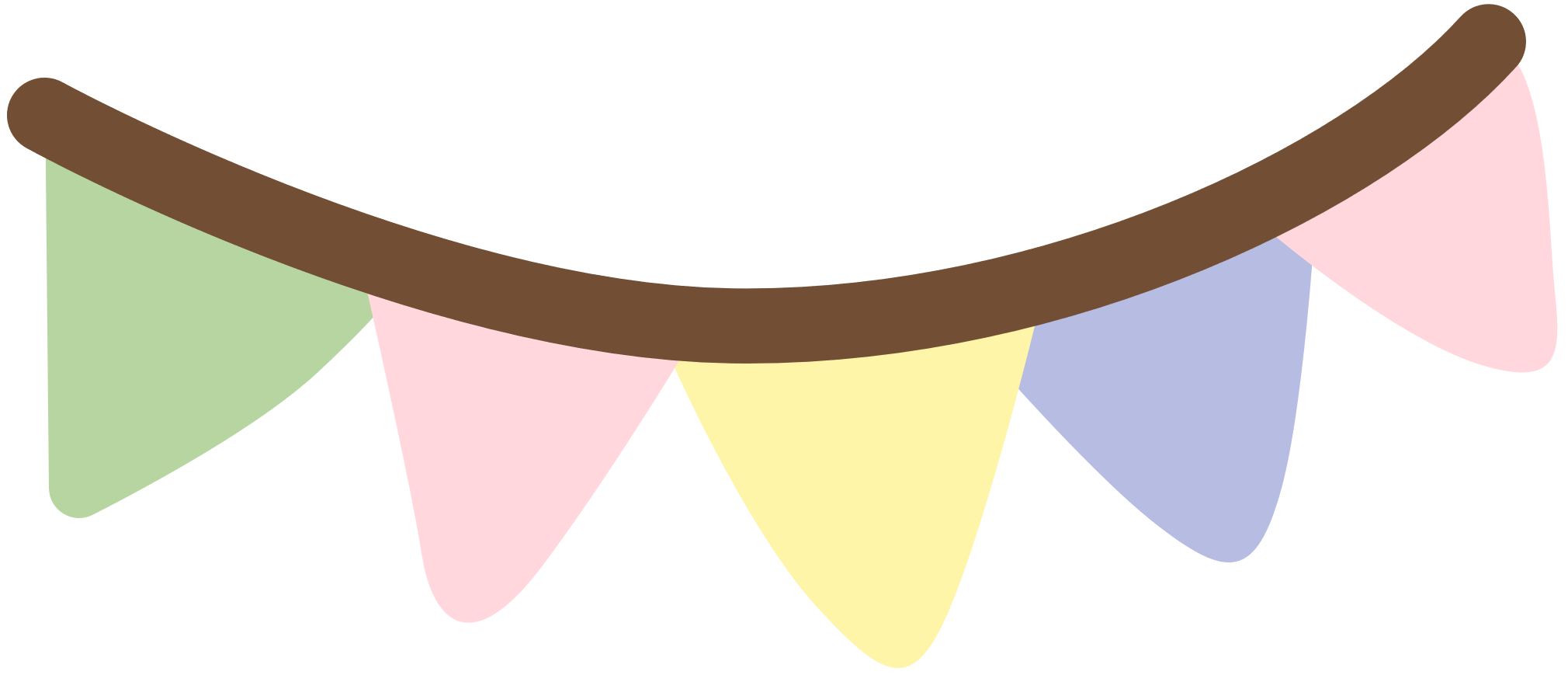 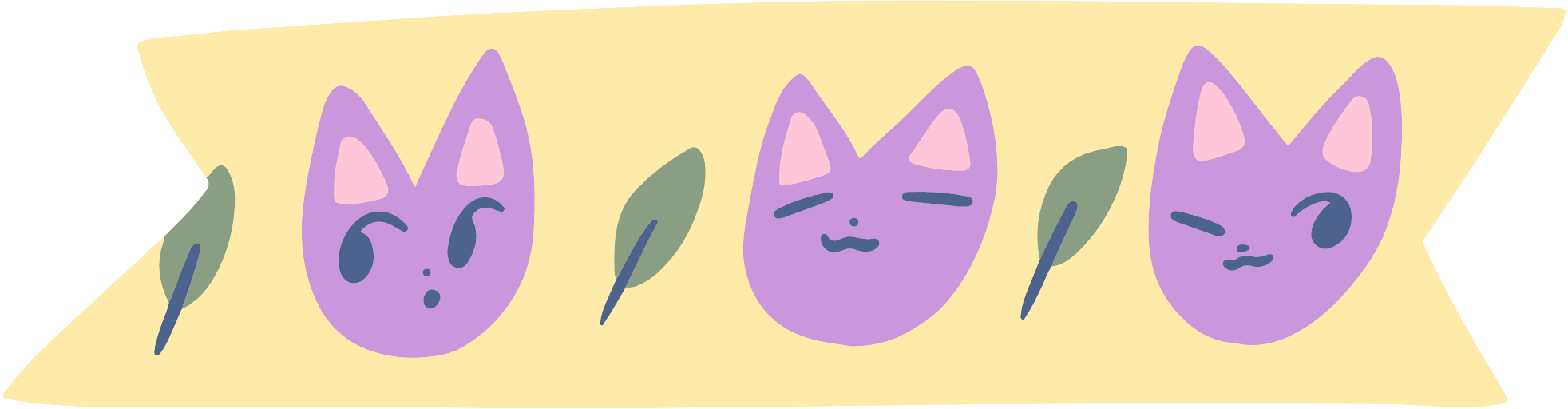 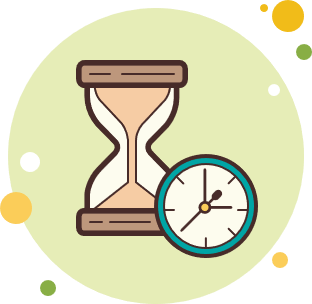 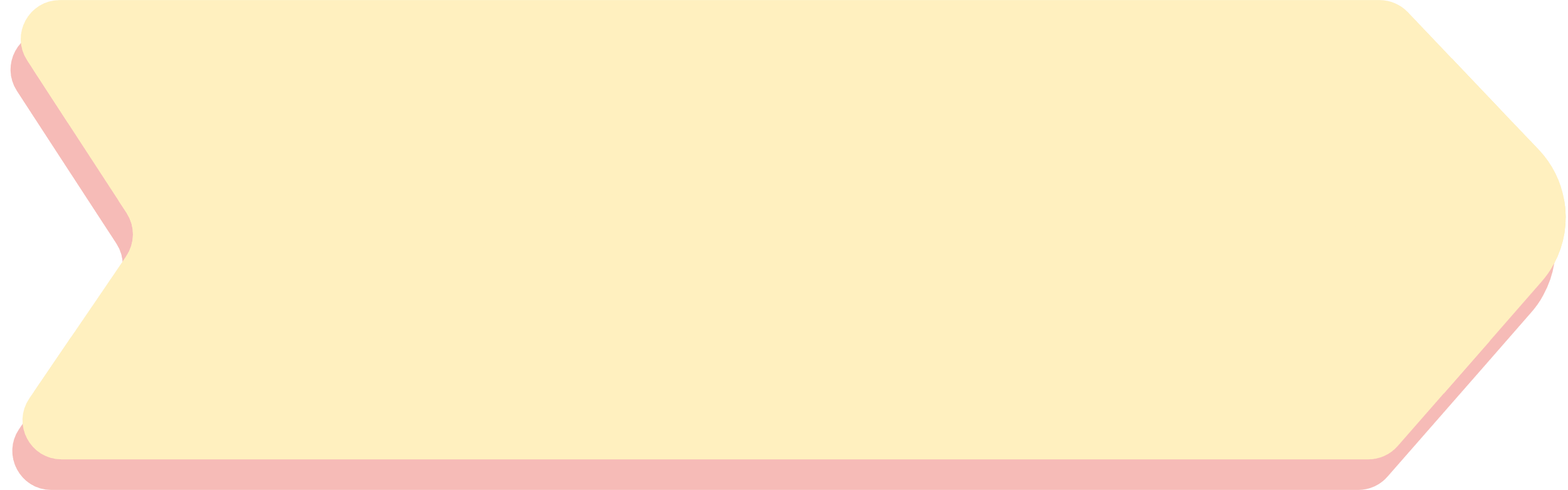 Luyện tập
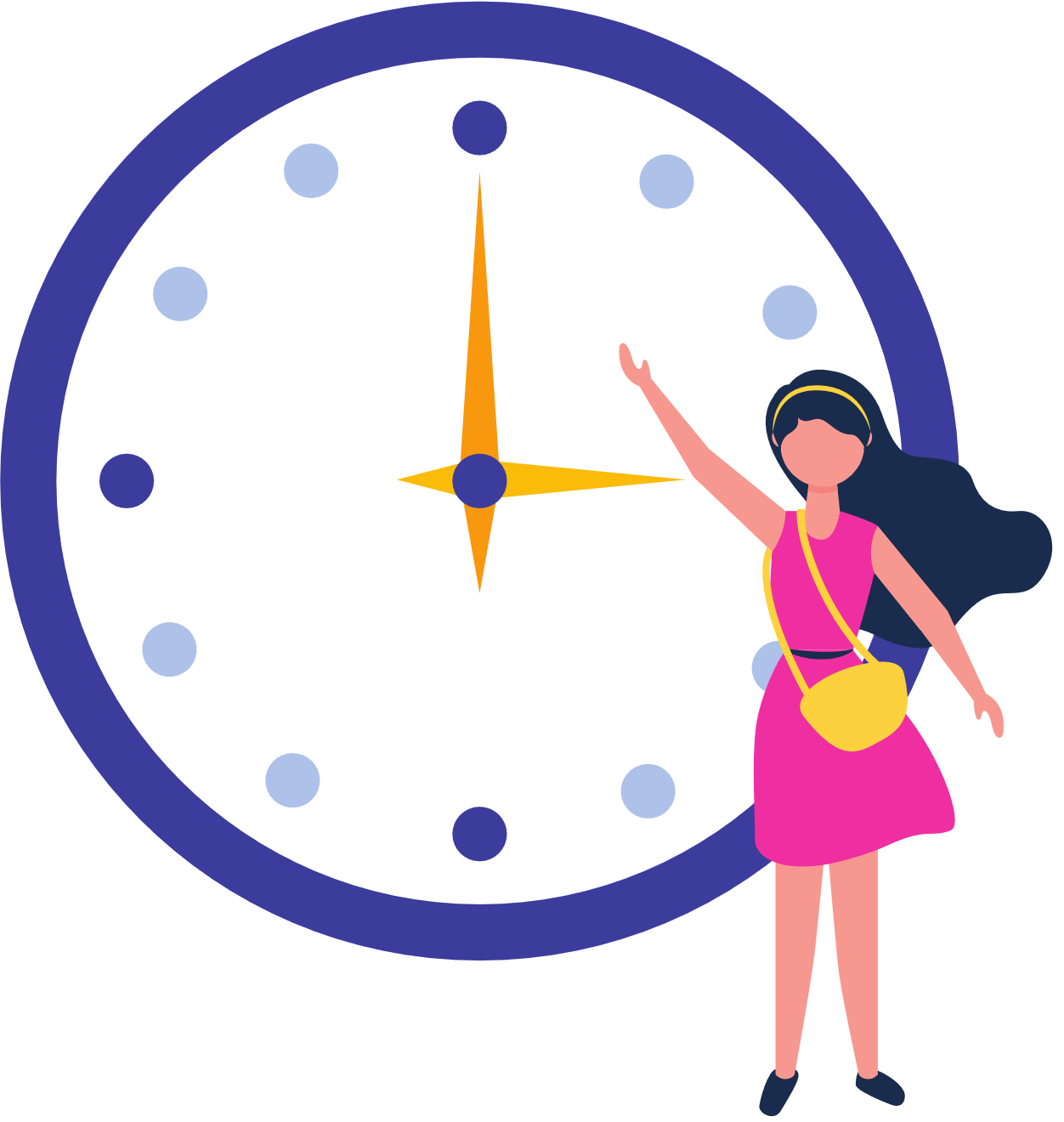 Luyện tập
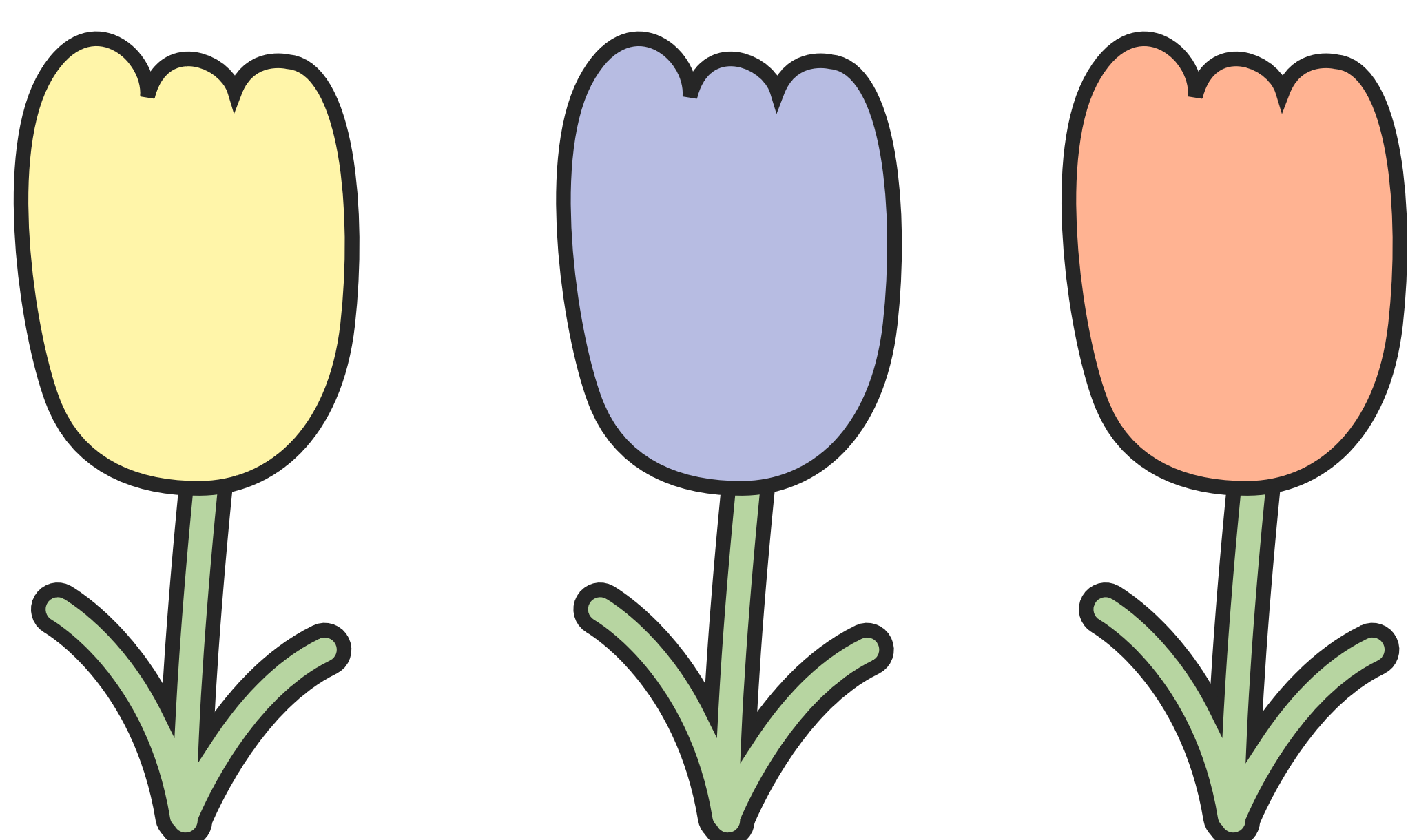 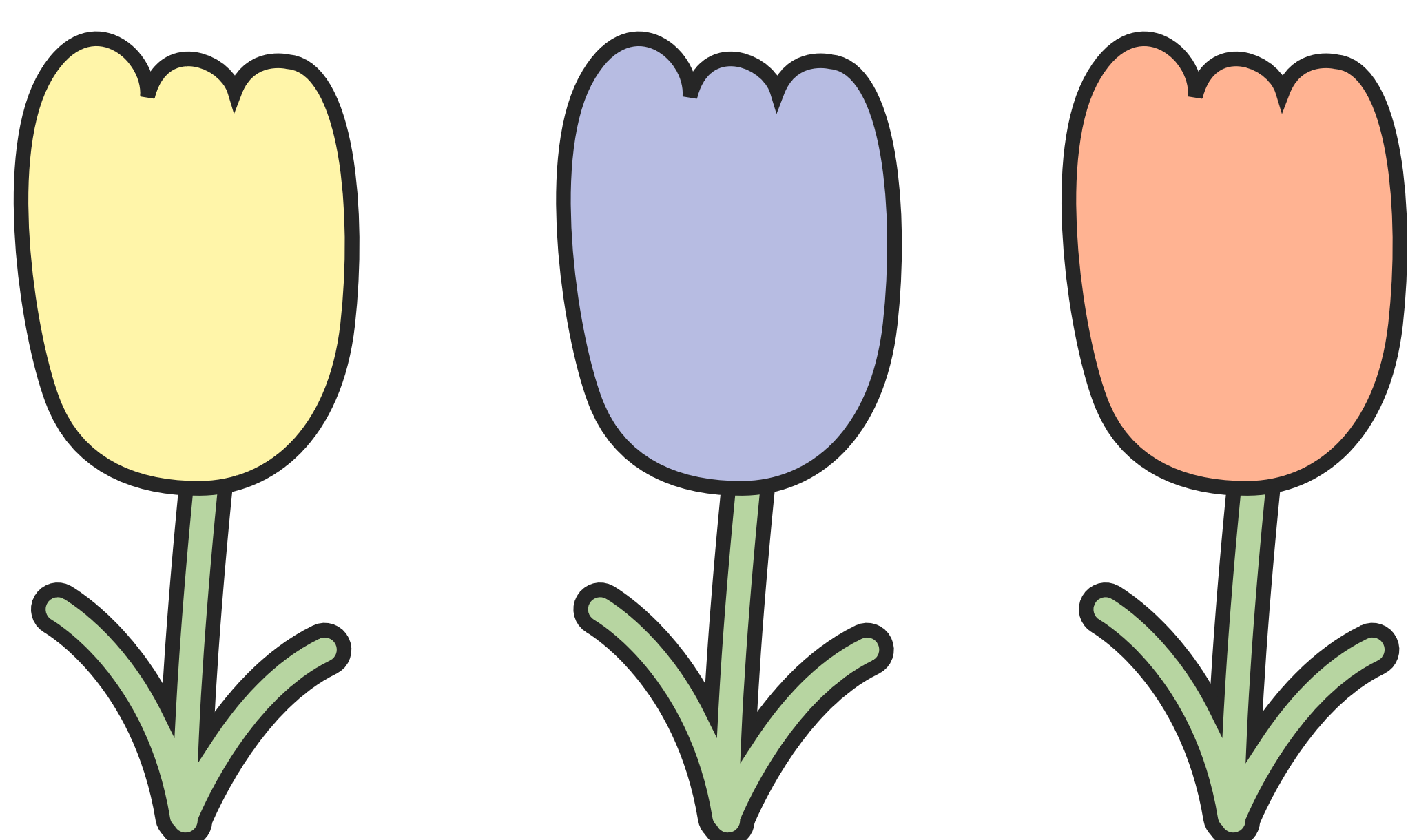 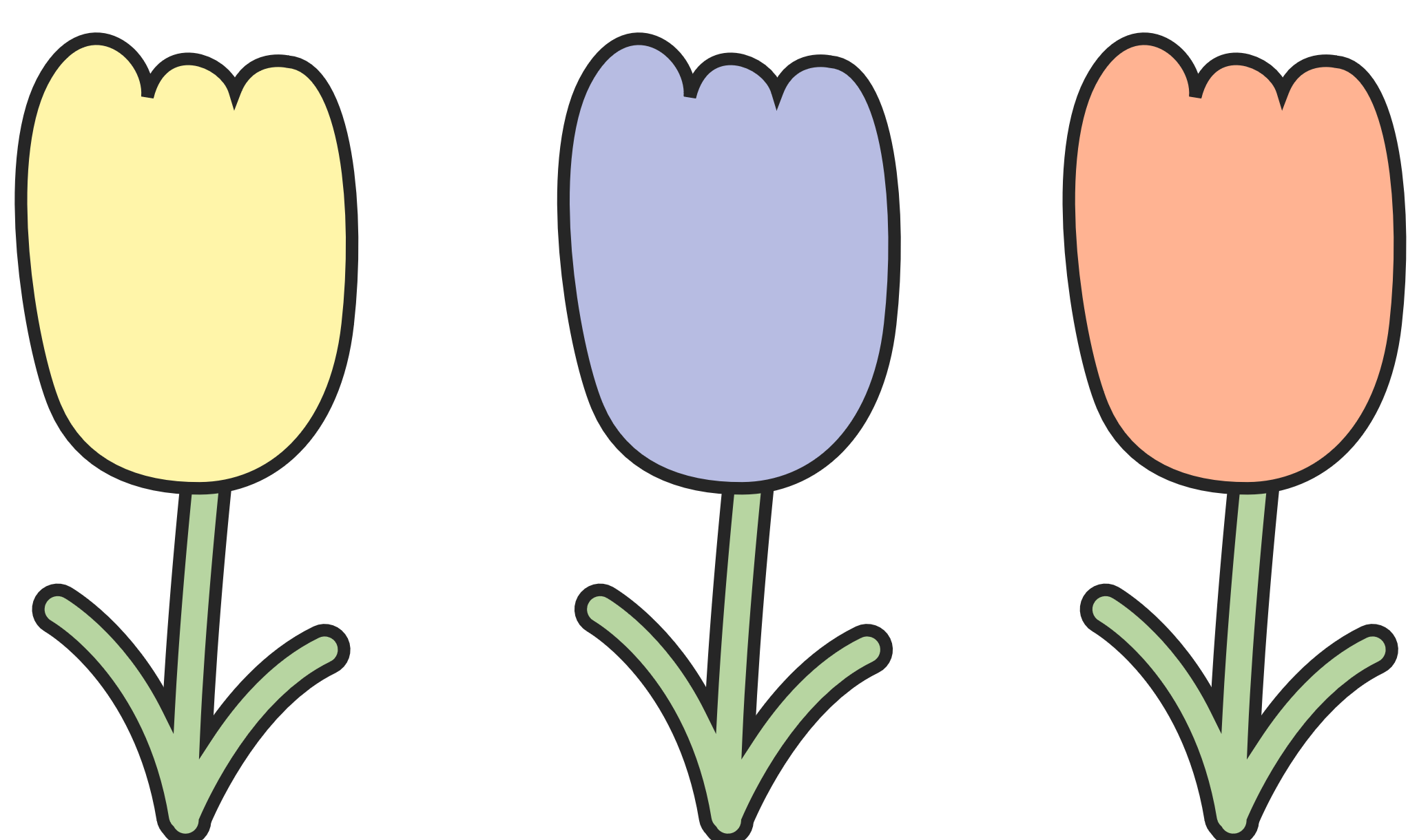 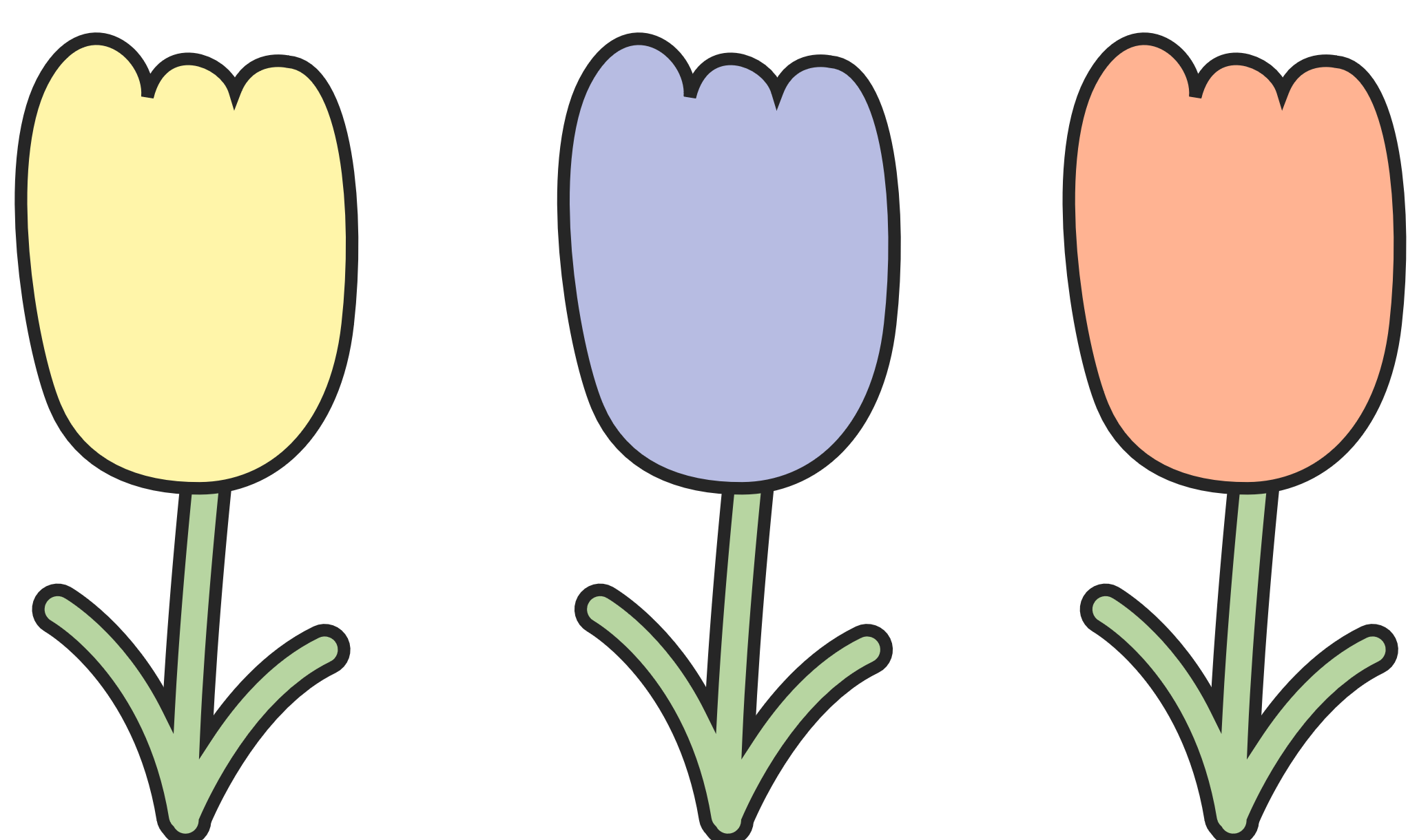 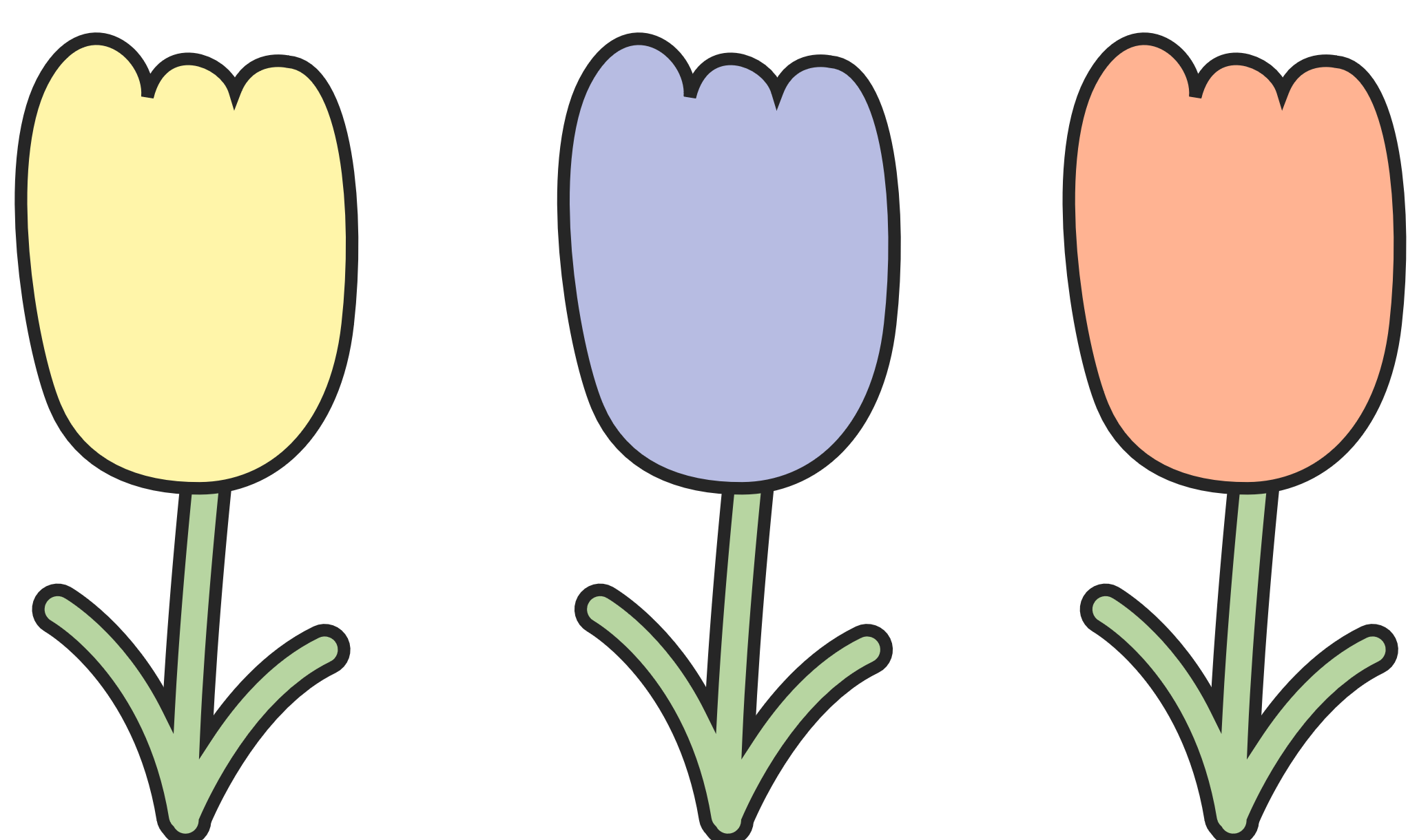 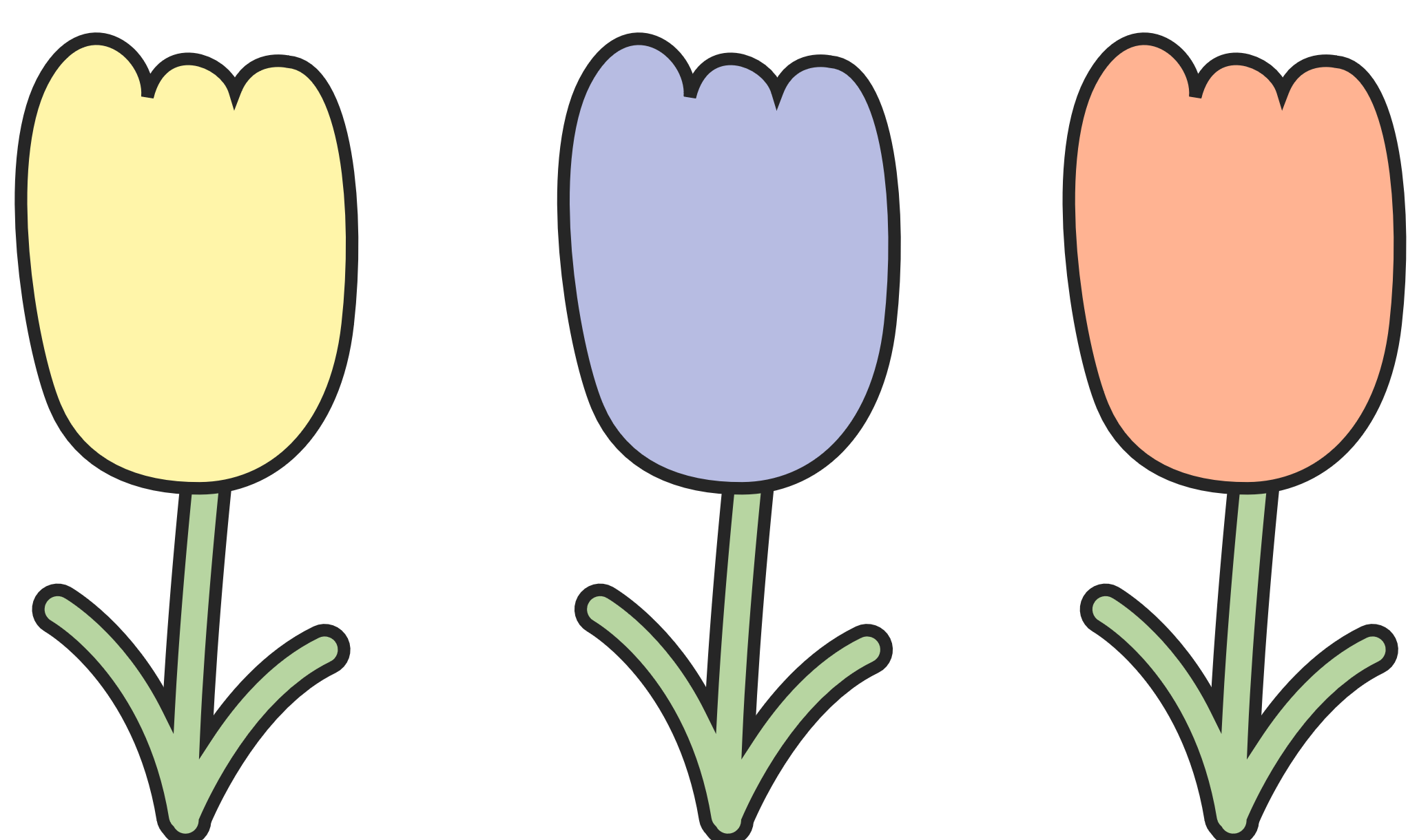 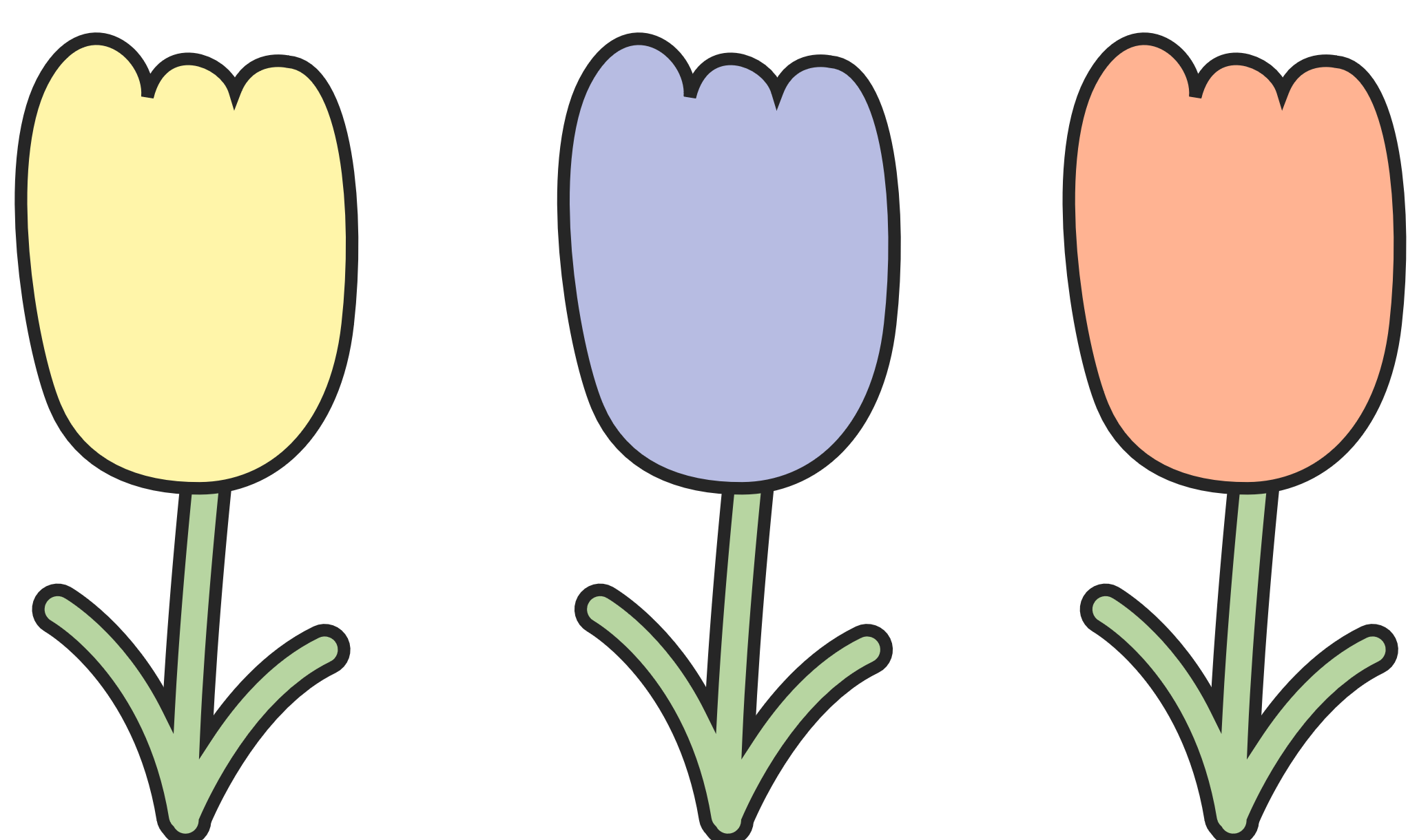 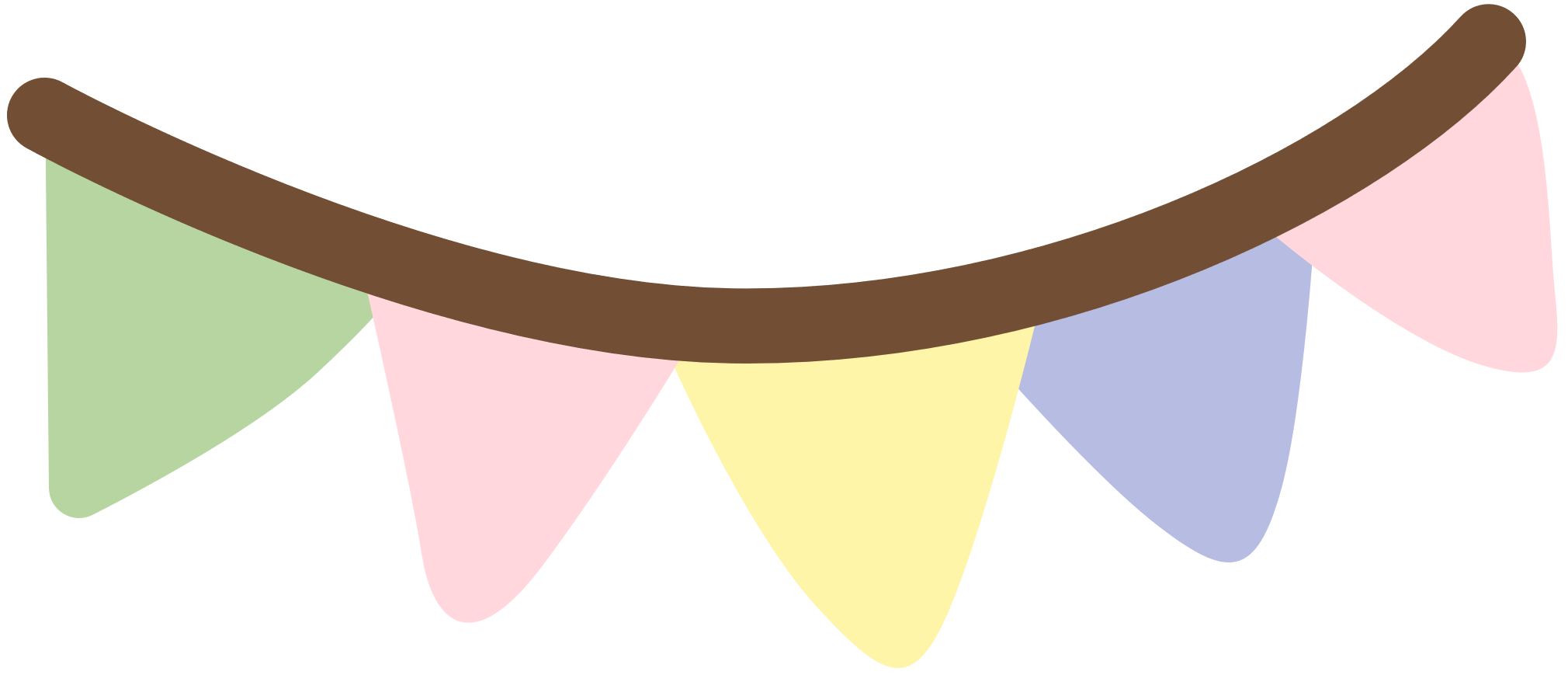 1
Tính:
a) 23 phút 25 giây – 15 phút 12 giây
b) 54 phút 21 giây – 21 phút 34 giây
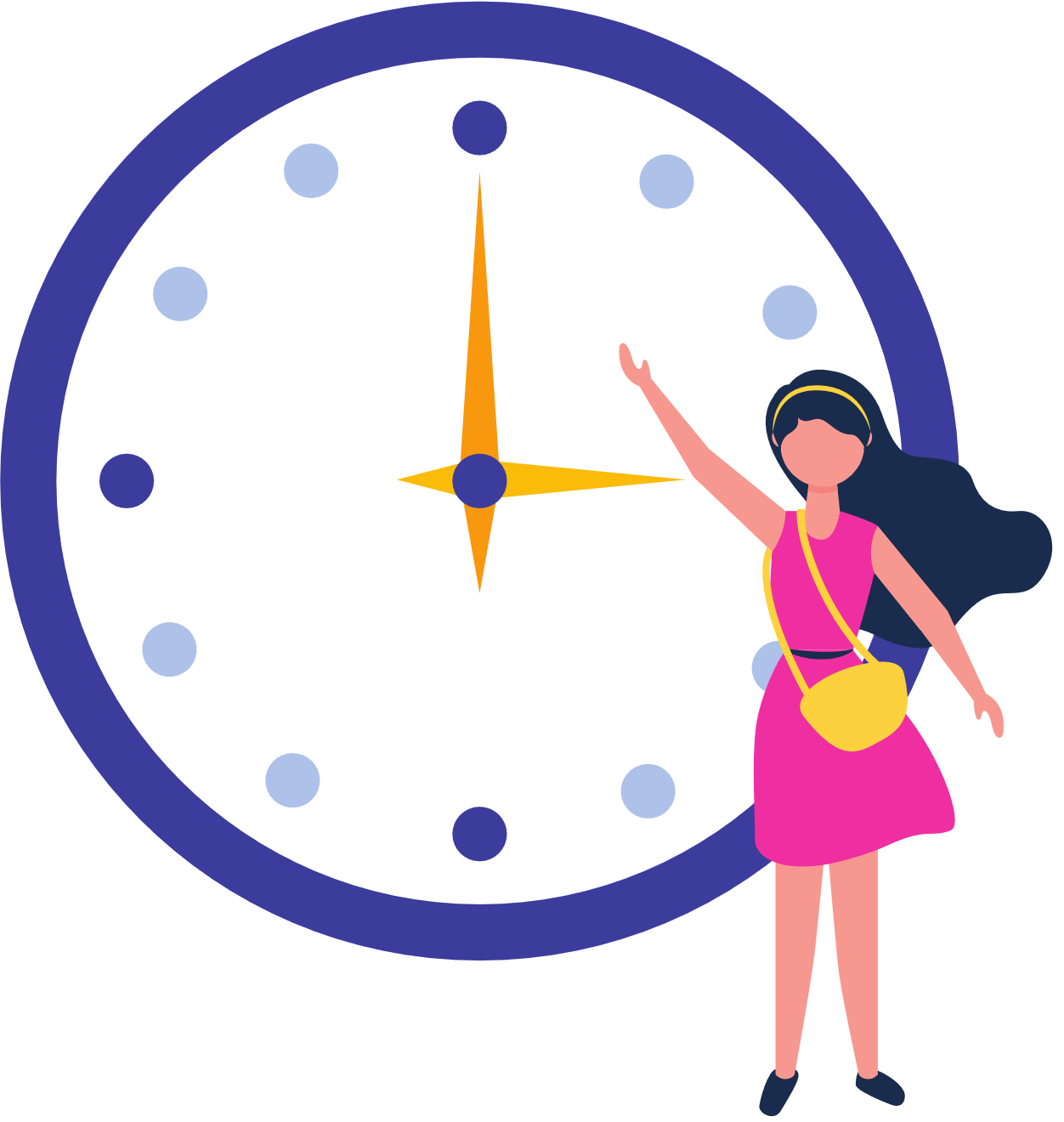 c) 22 giờ 15 phút – 12 giờ 35 phút
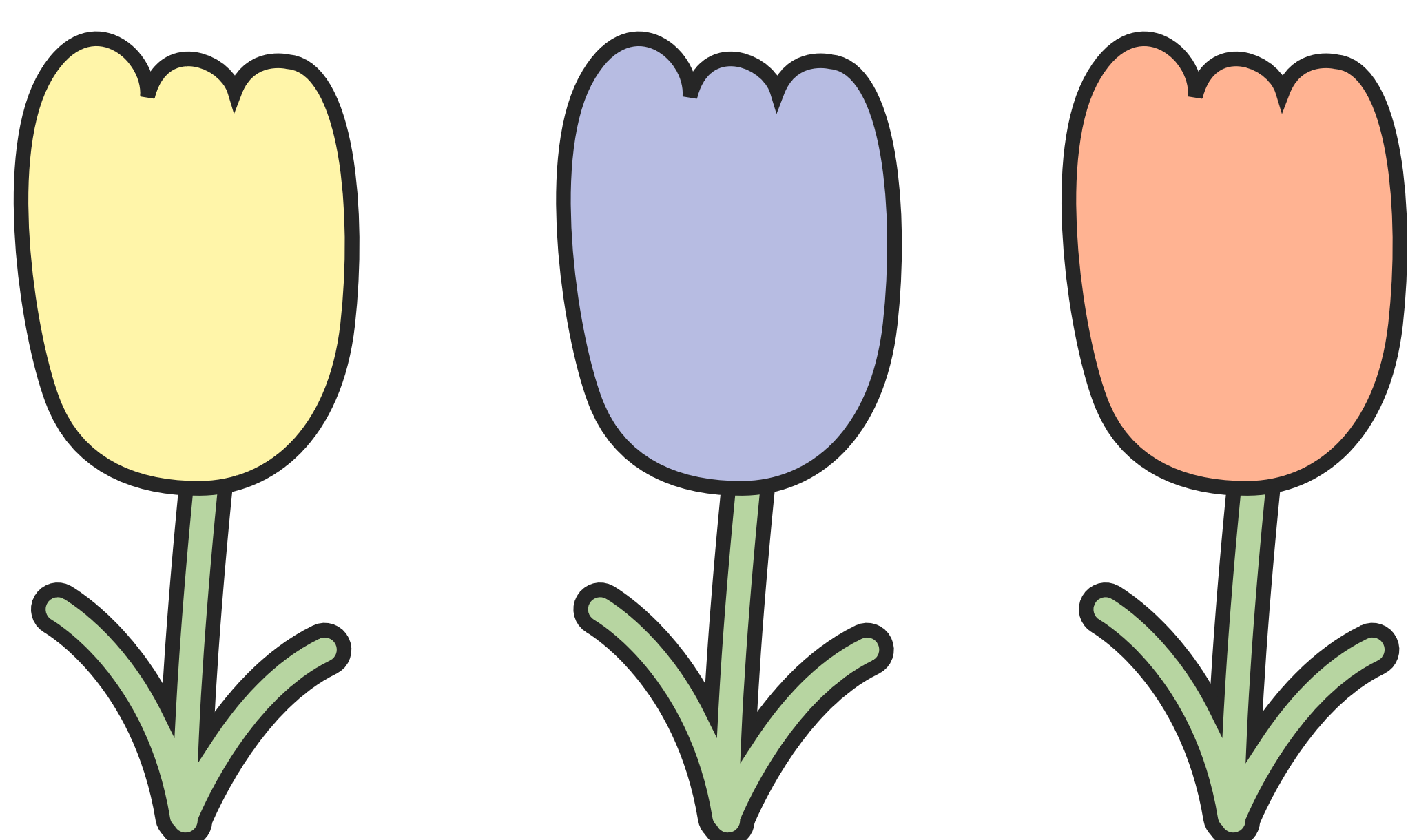 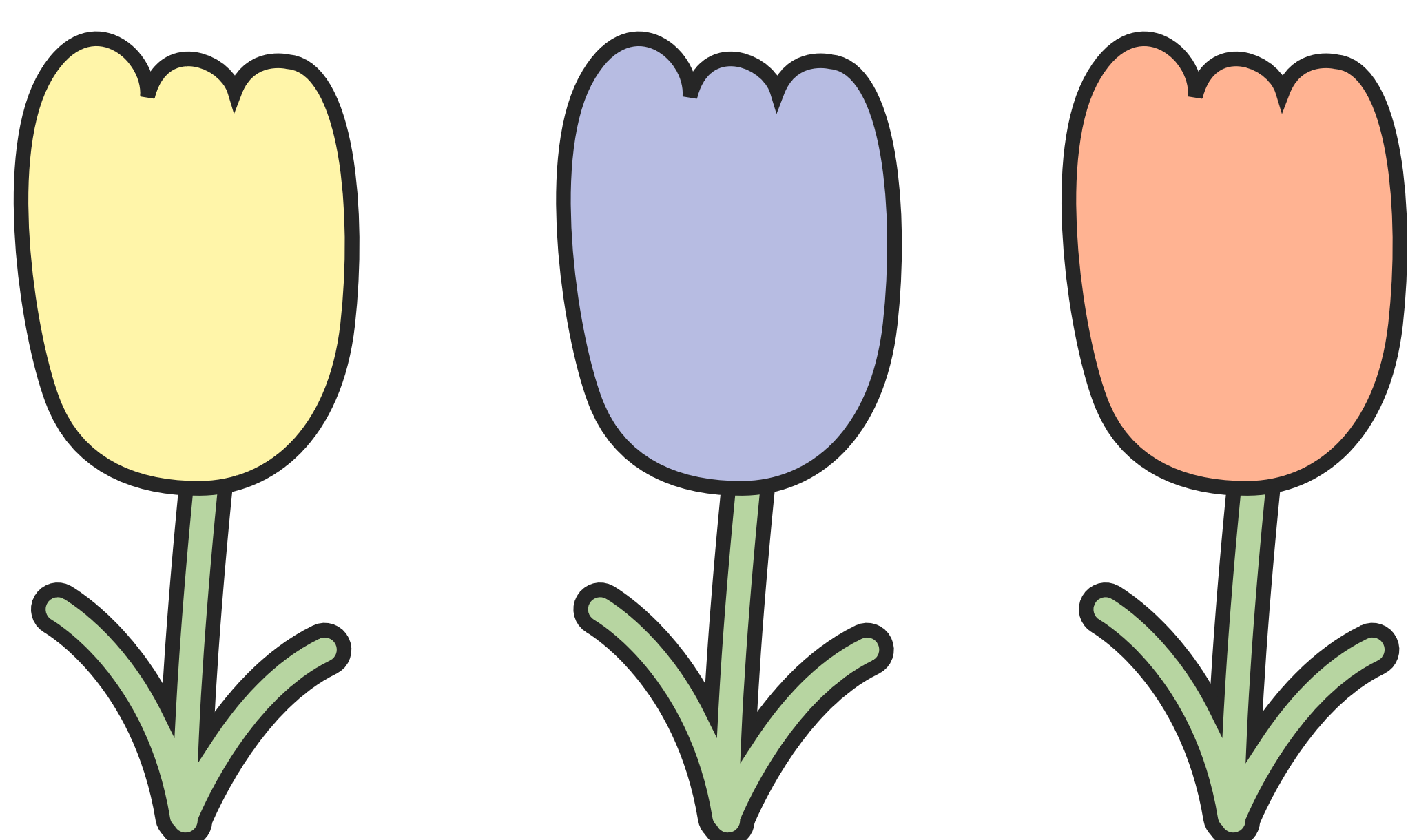 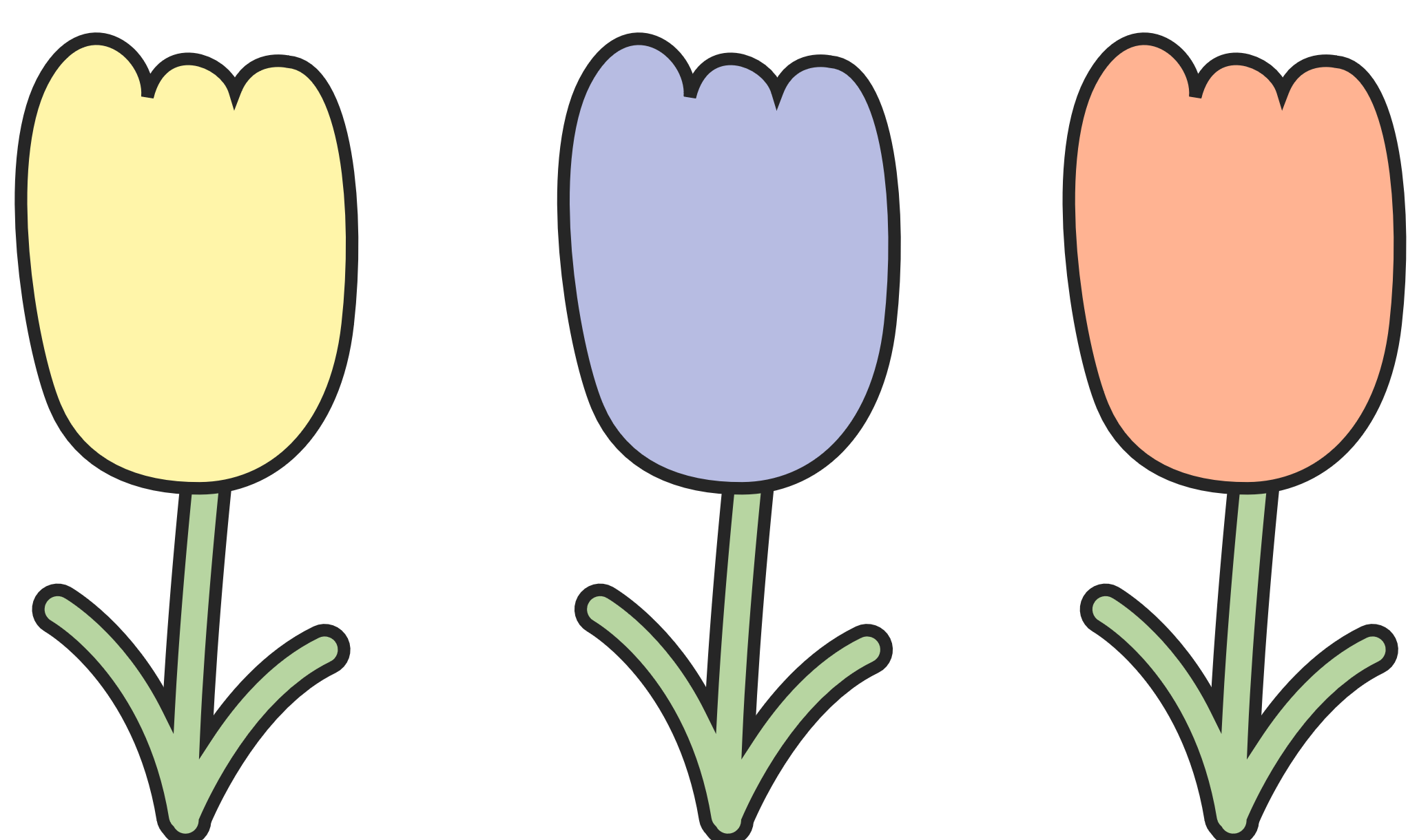 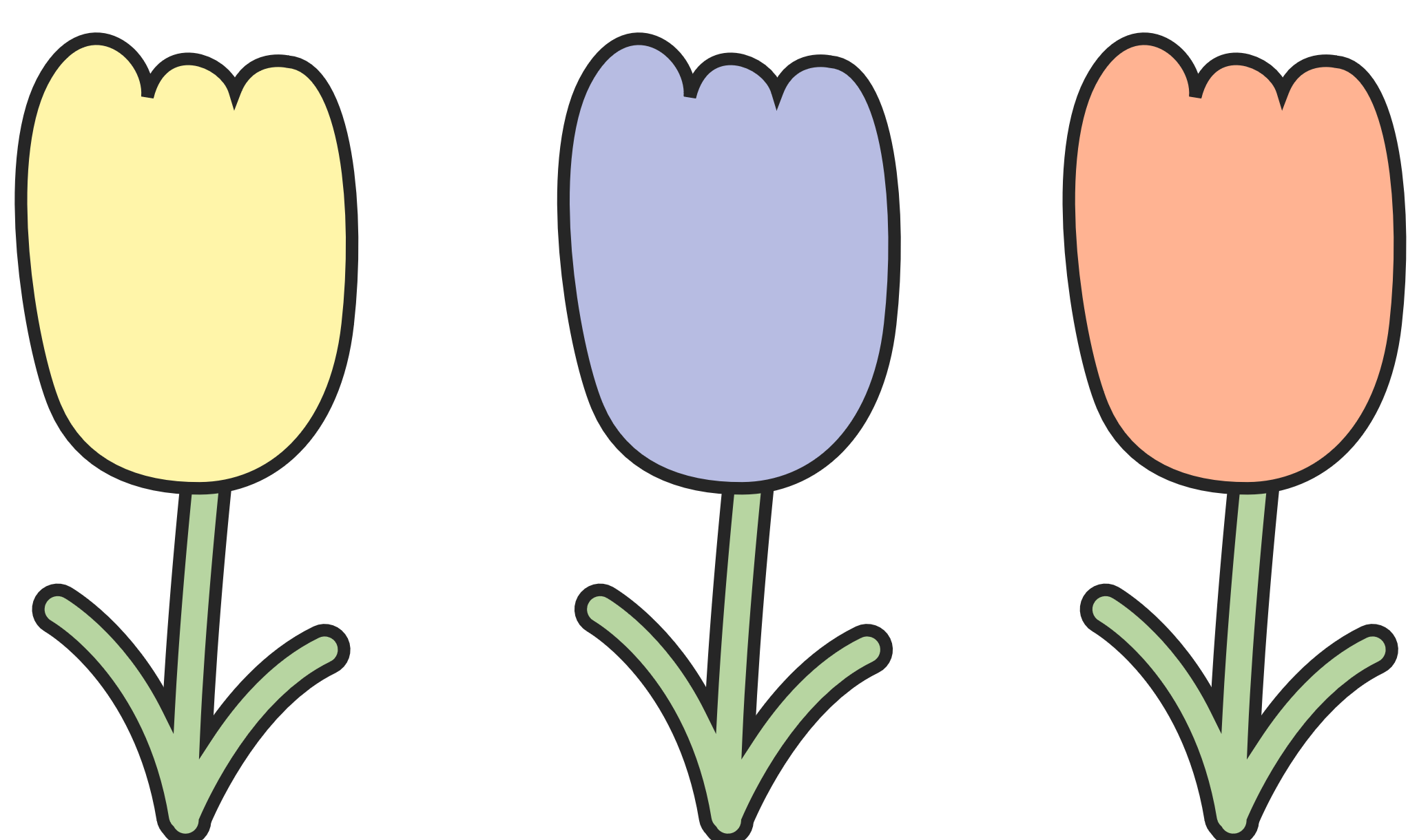 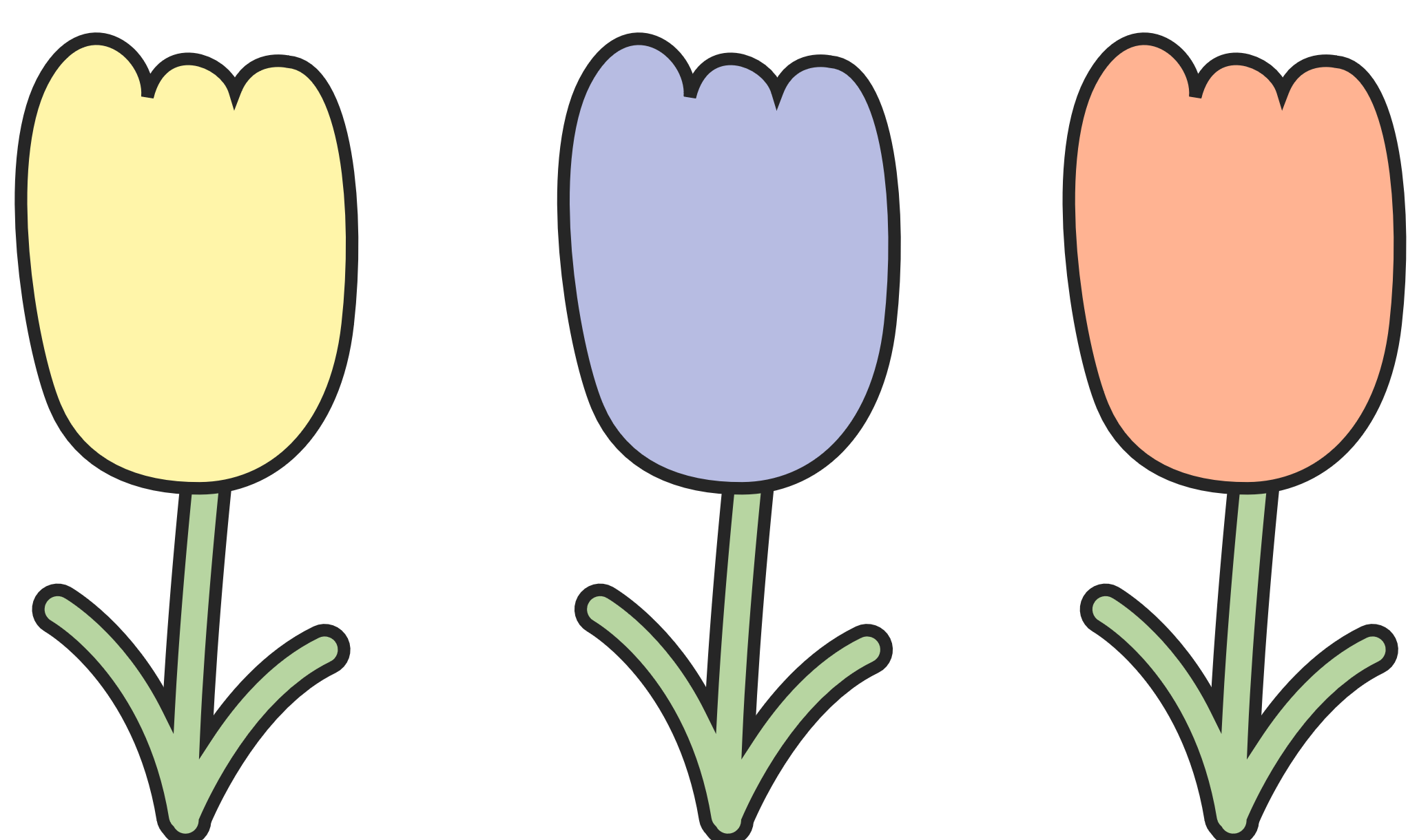 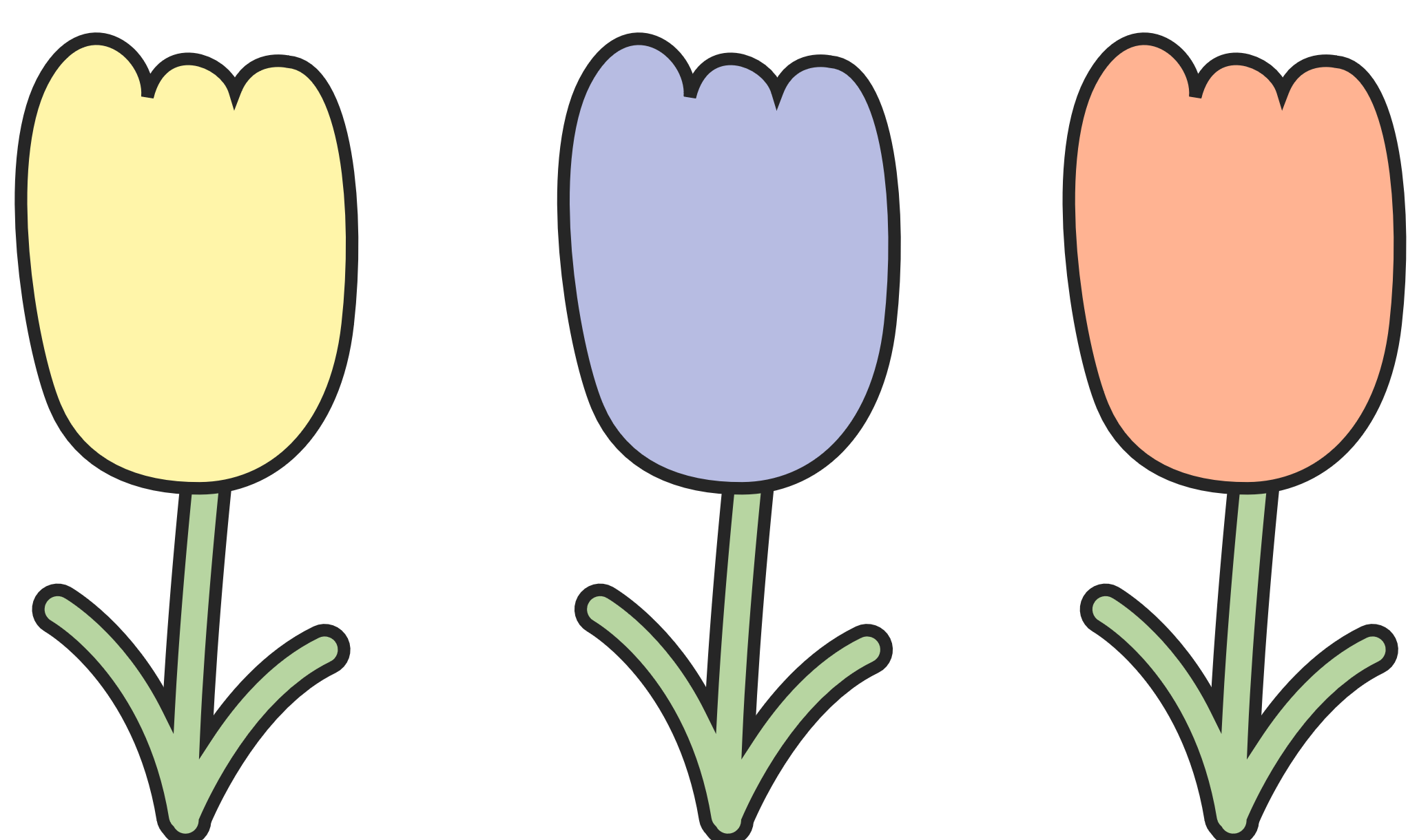 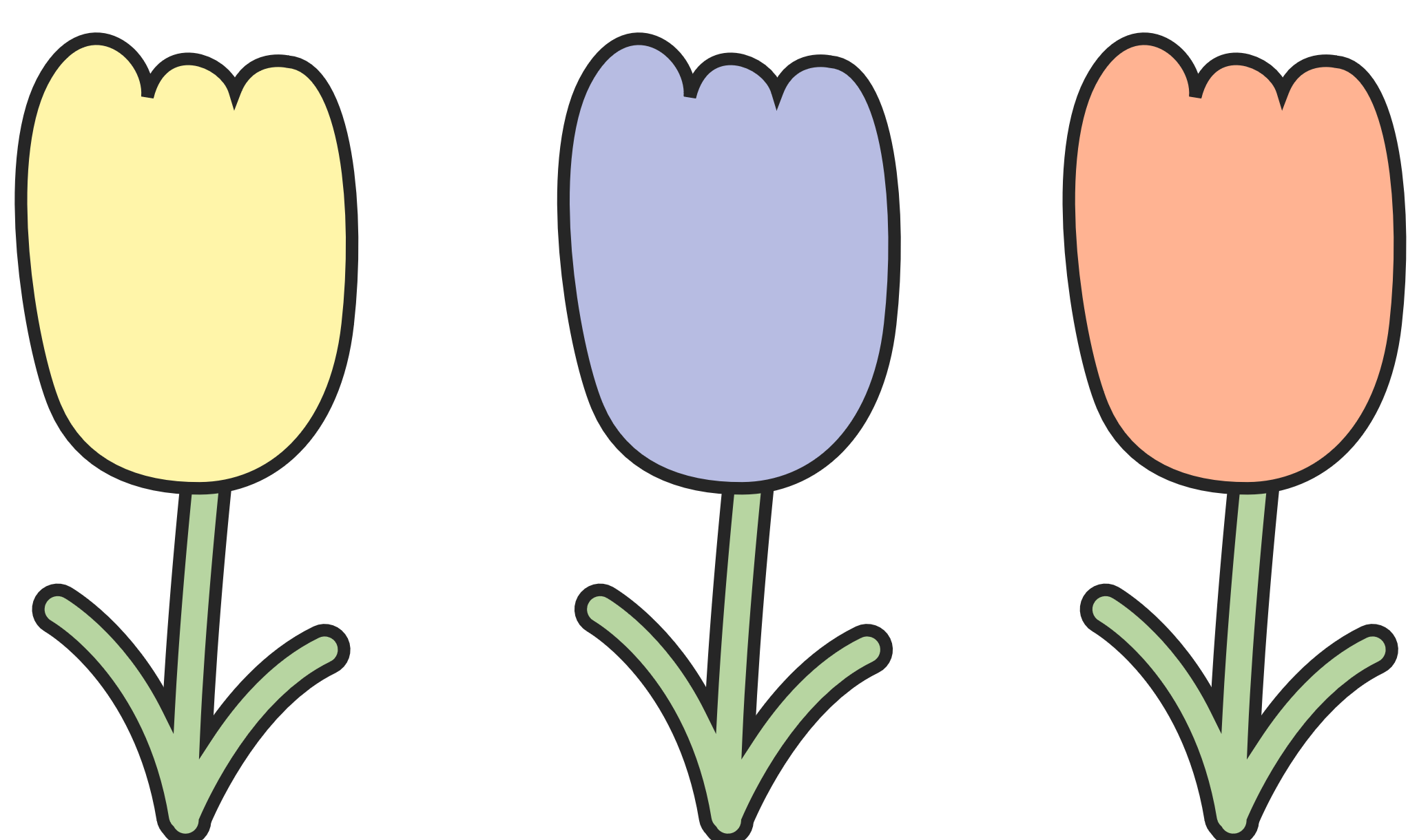 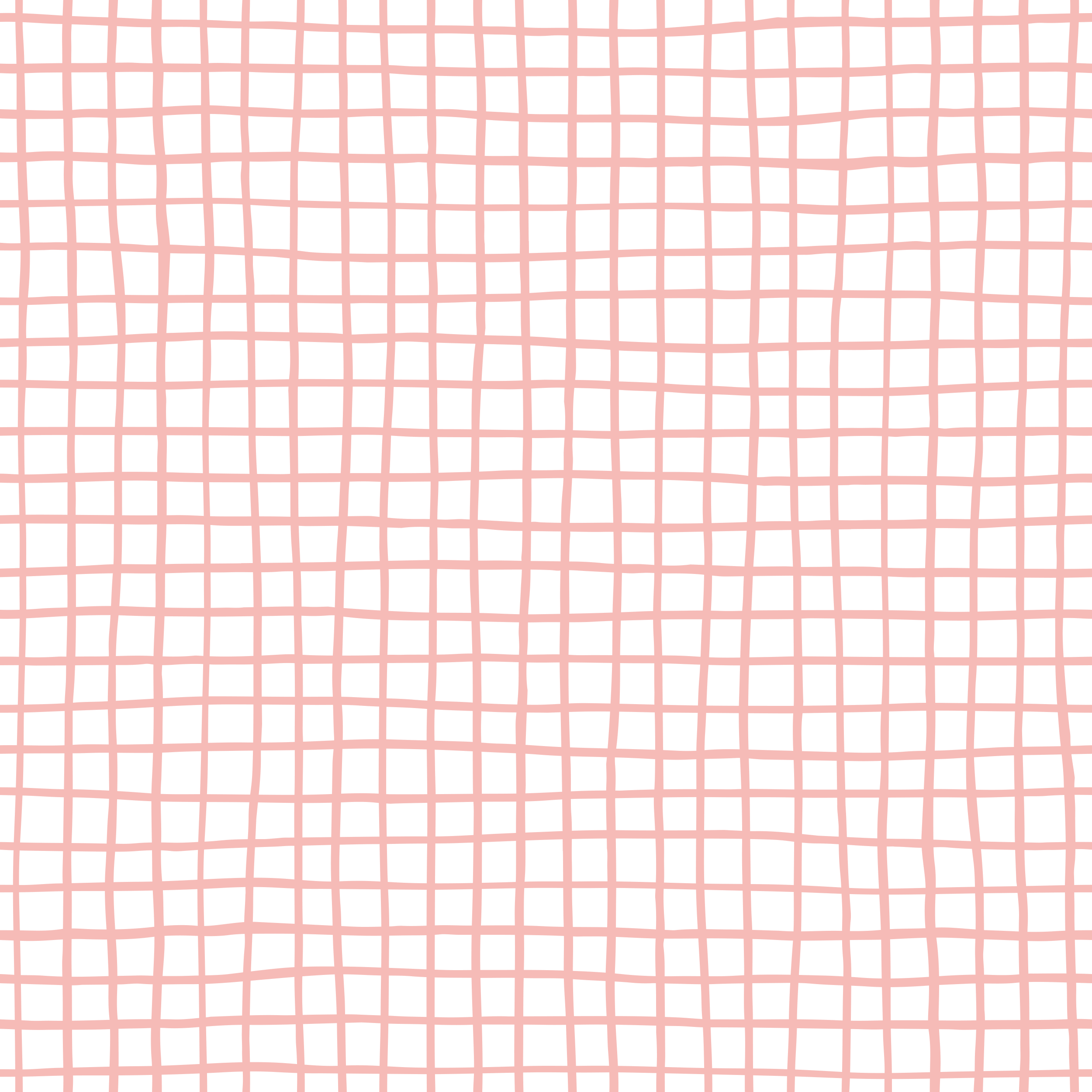 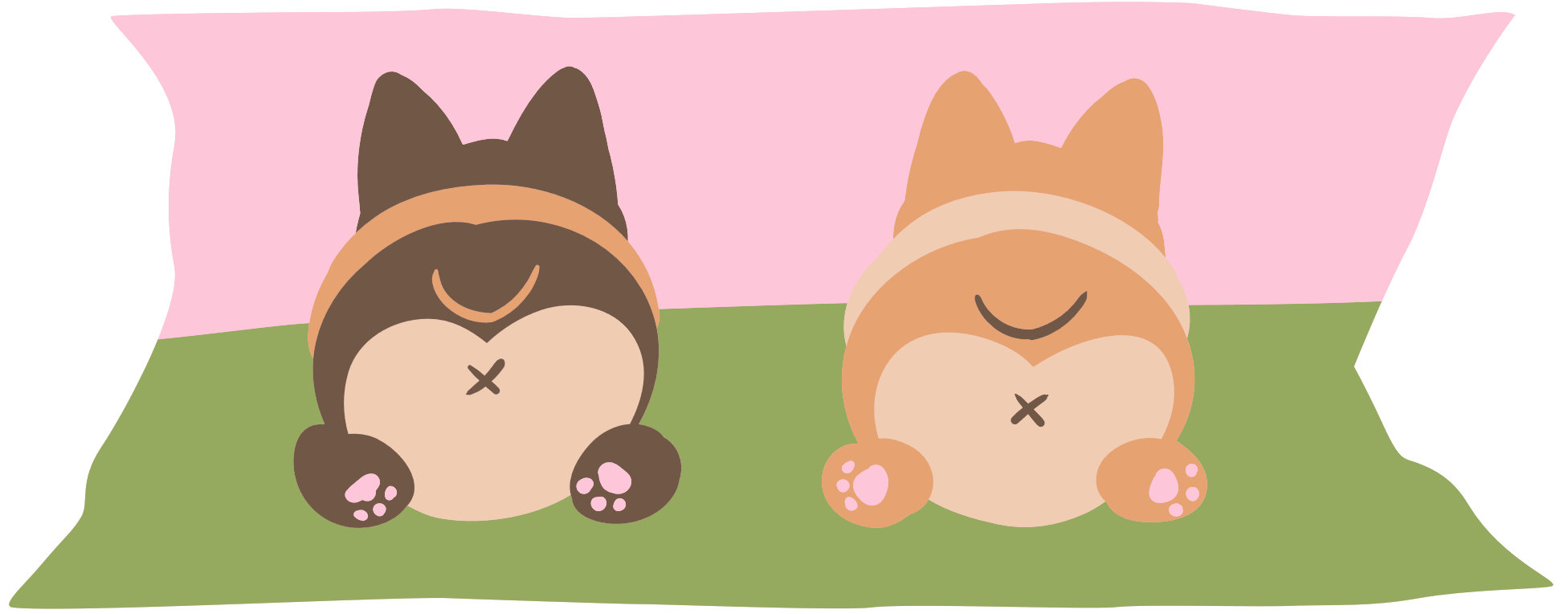 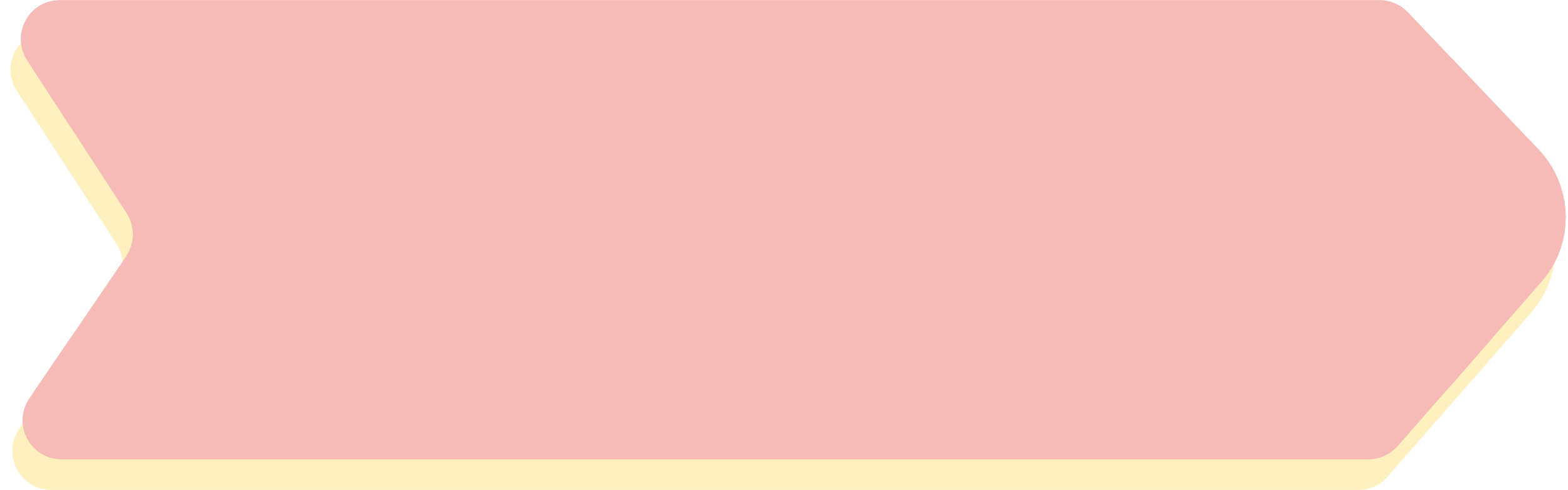 Tính:
1
a) 23 phút 25 giây – 15 phút 12 giây
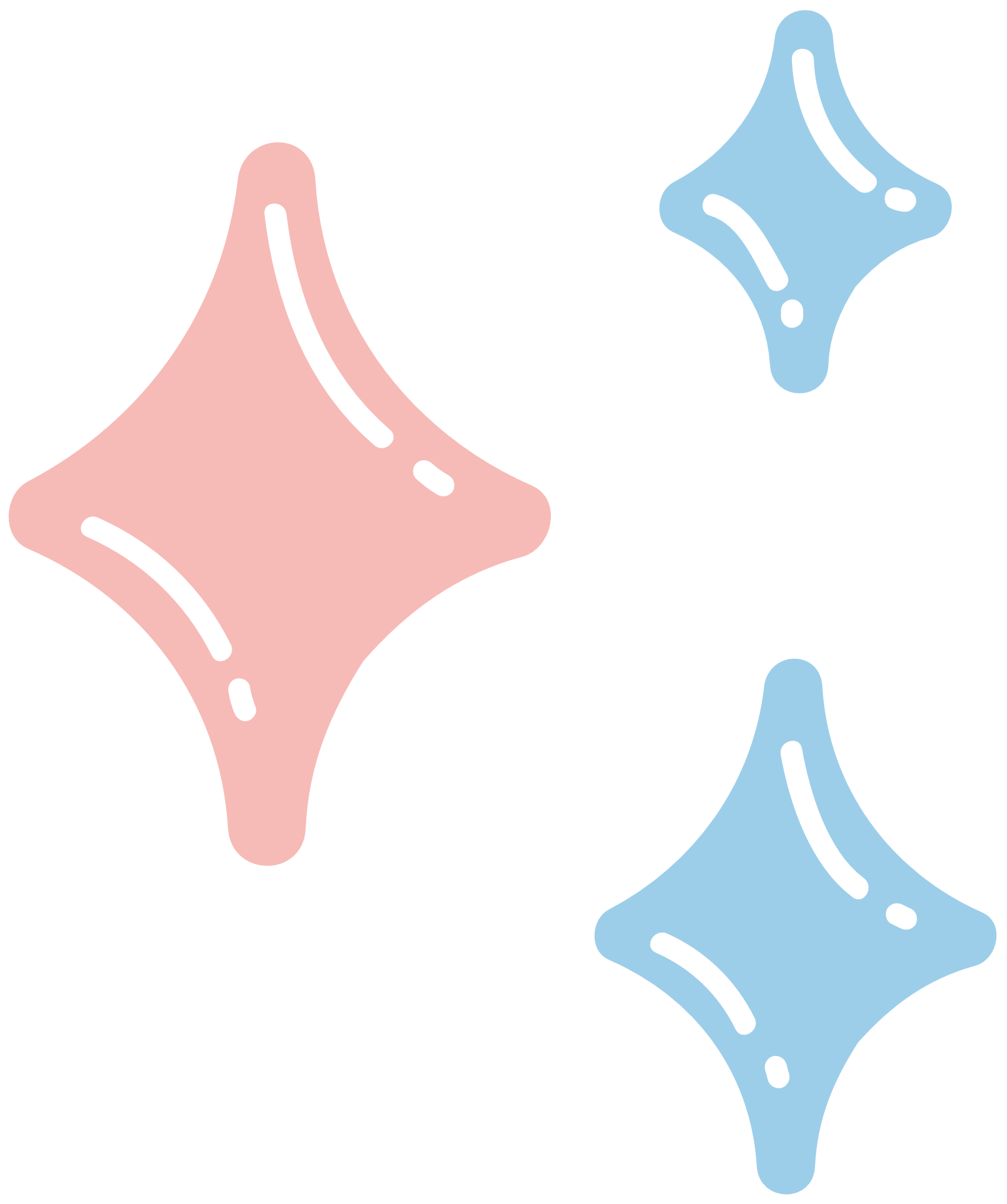 23 phút 25 giây
15 phút 12 giây
-
8 phút 13 giây
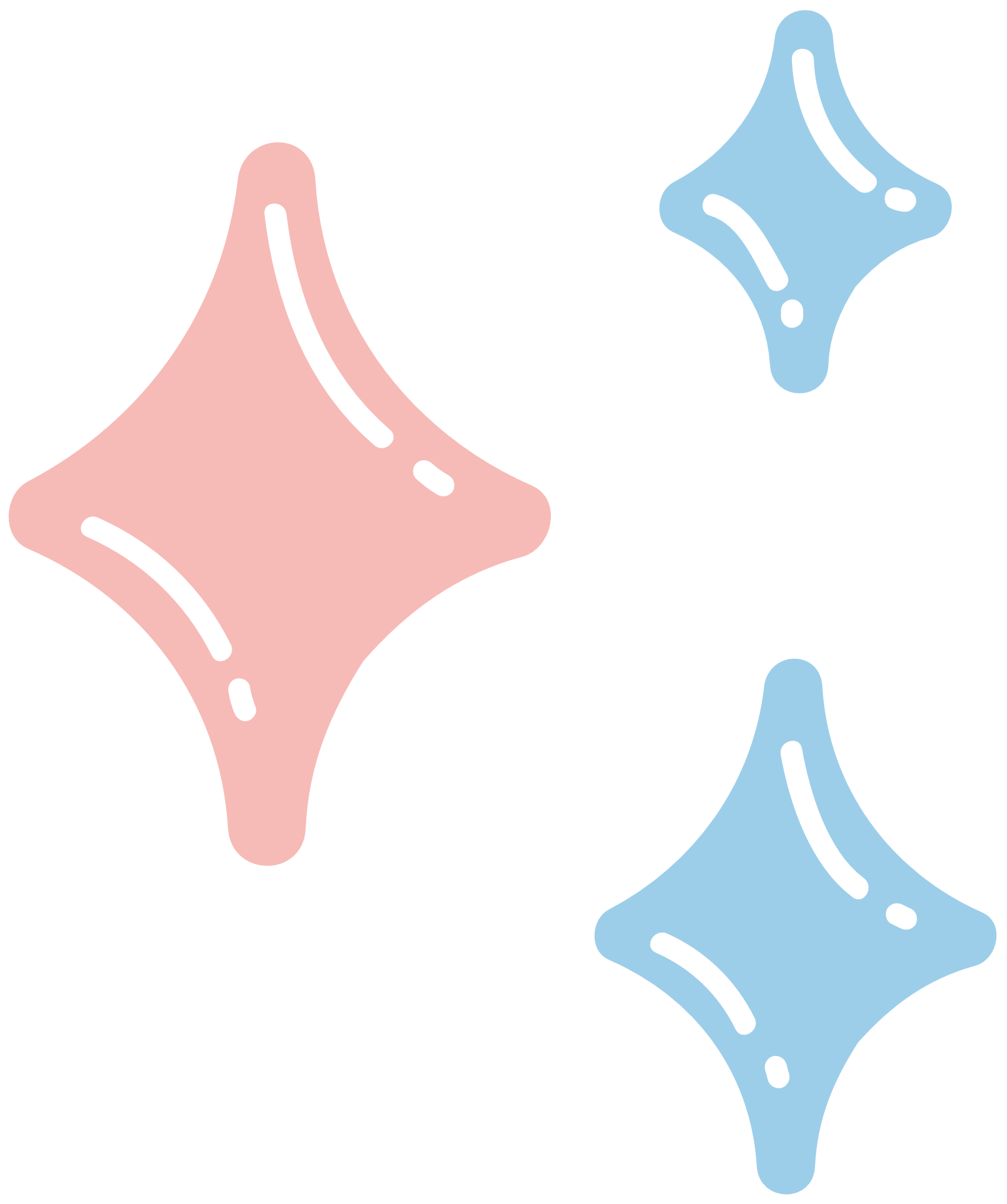 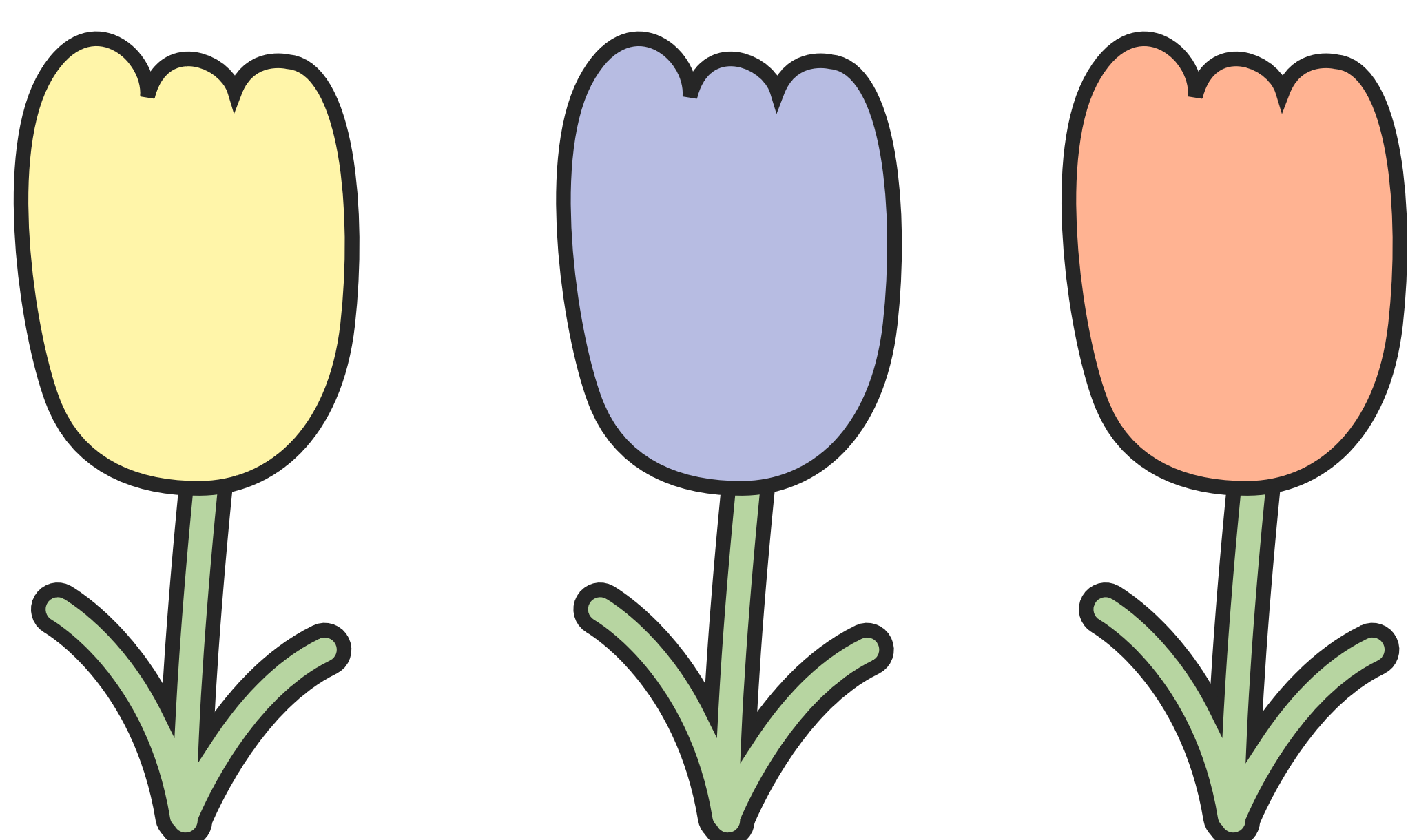 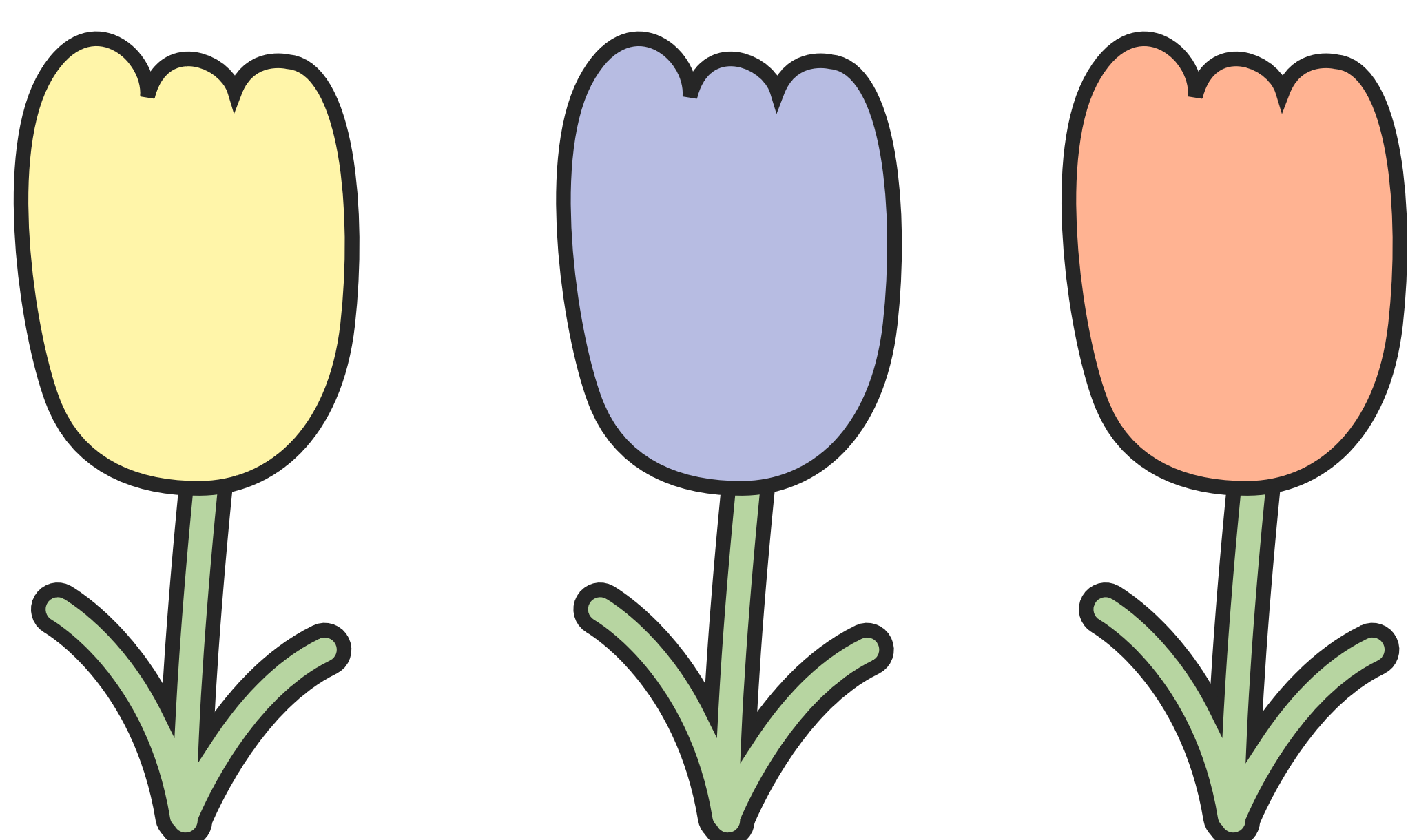 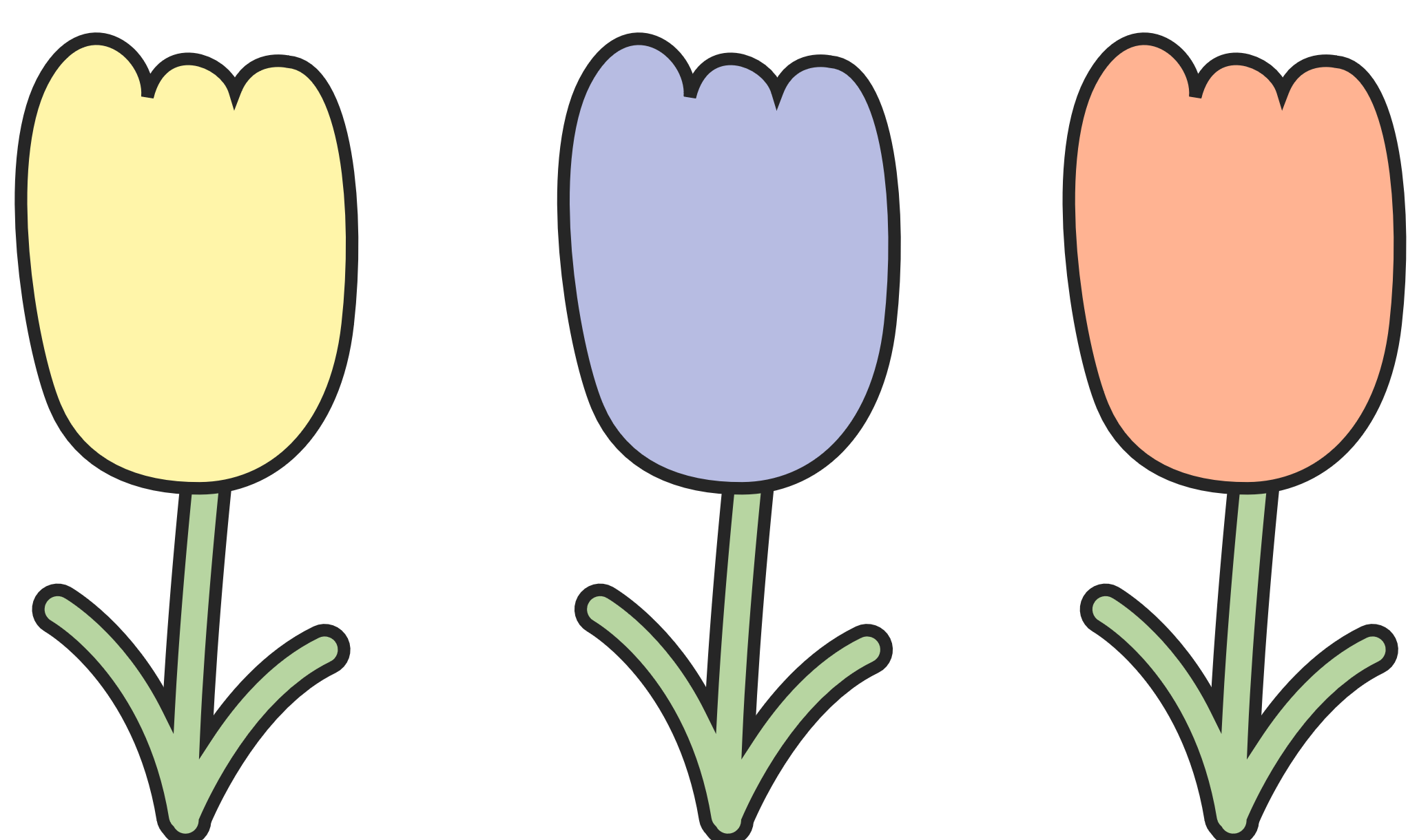 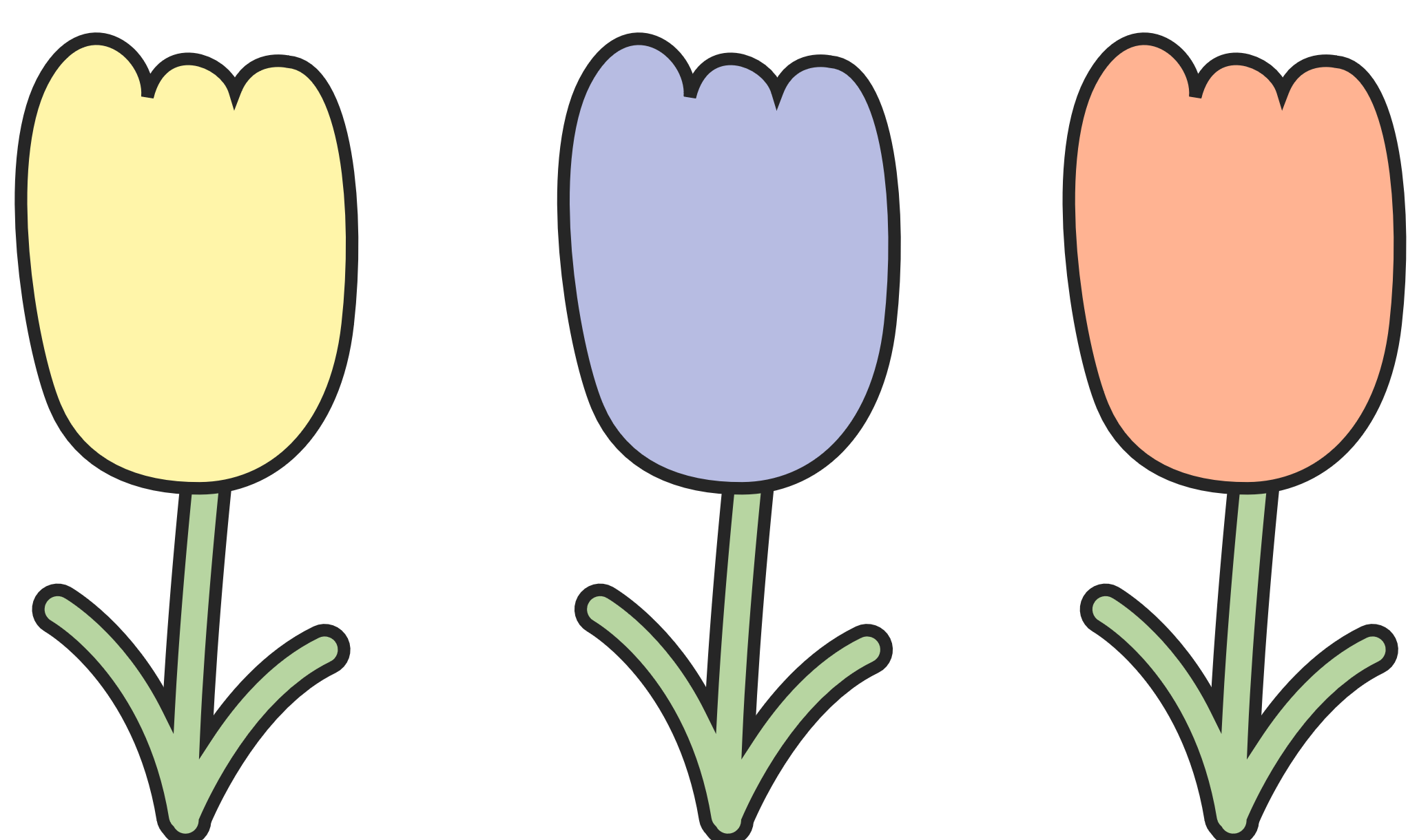 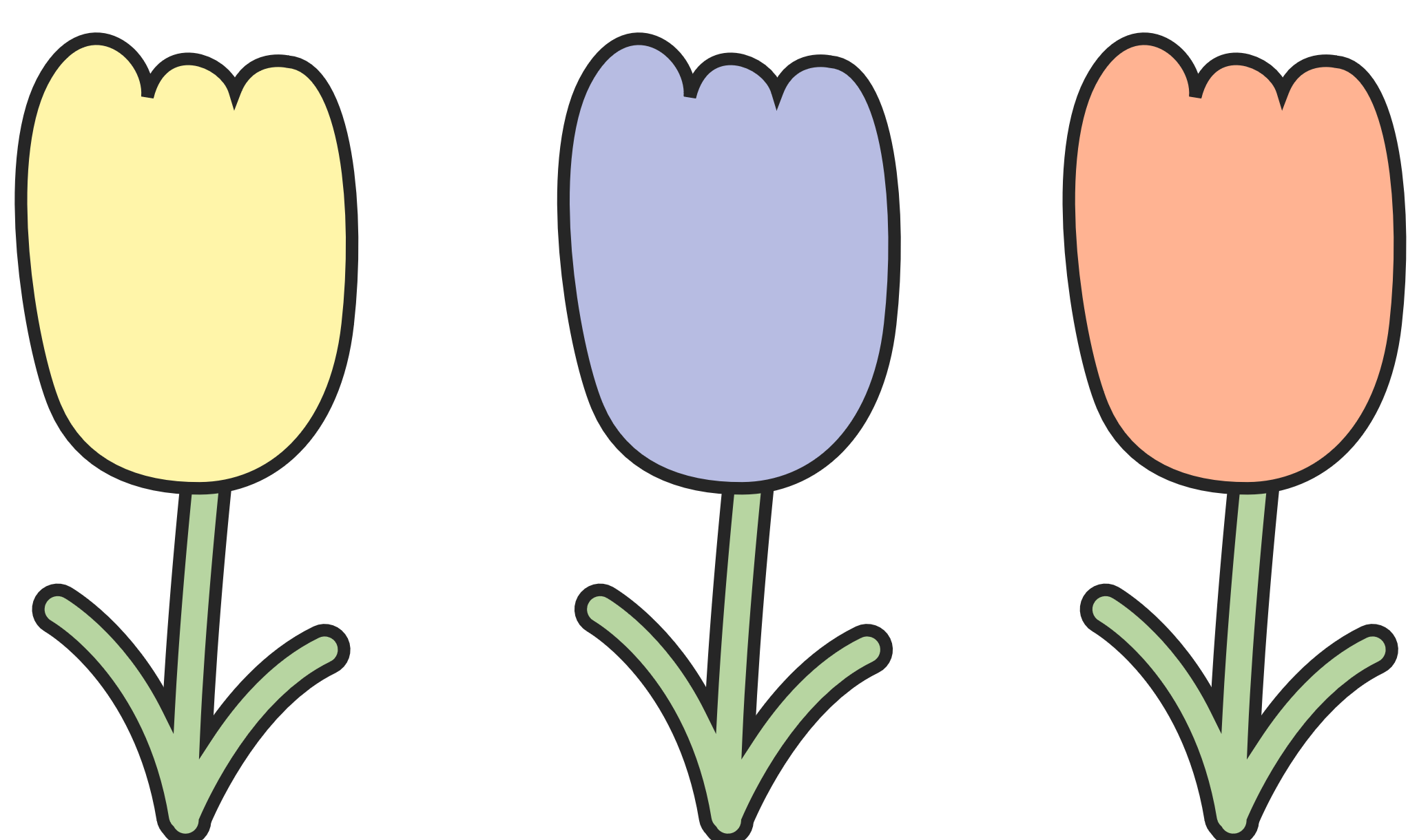 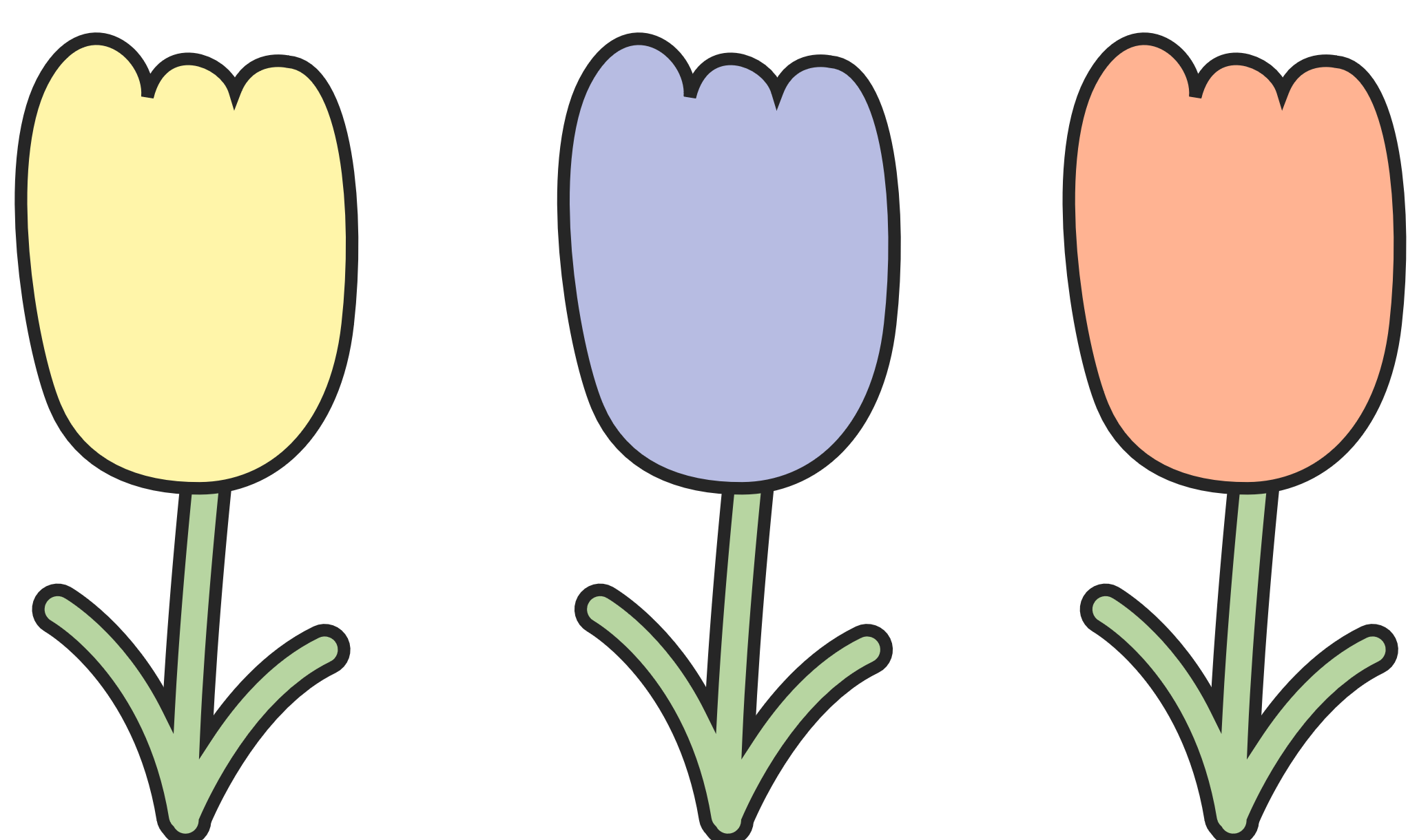 a) 23 phút 25 giây – 15 phút 12 giây
= 8 phút 13 giây
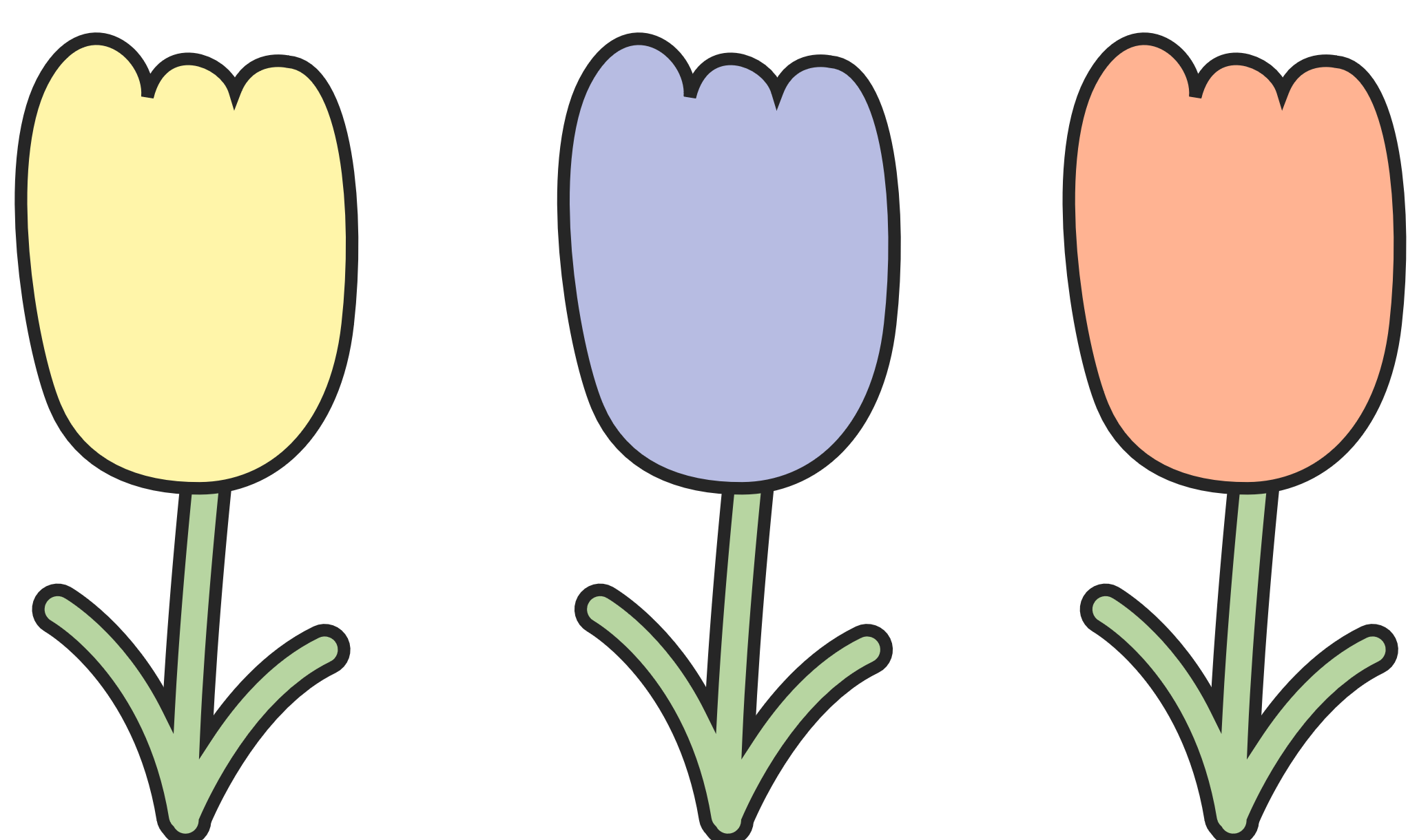 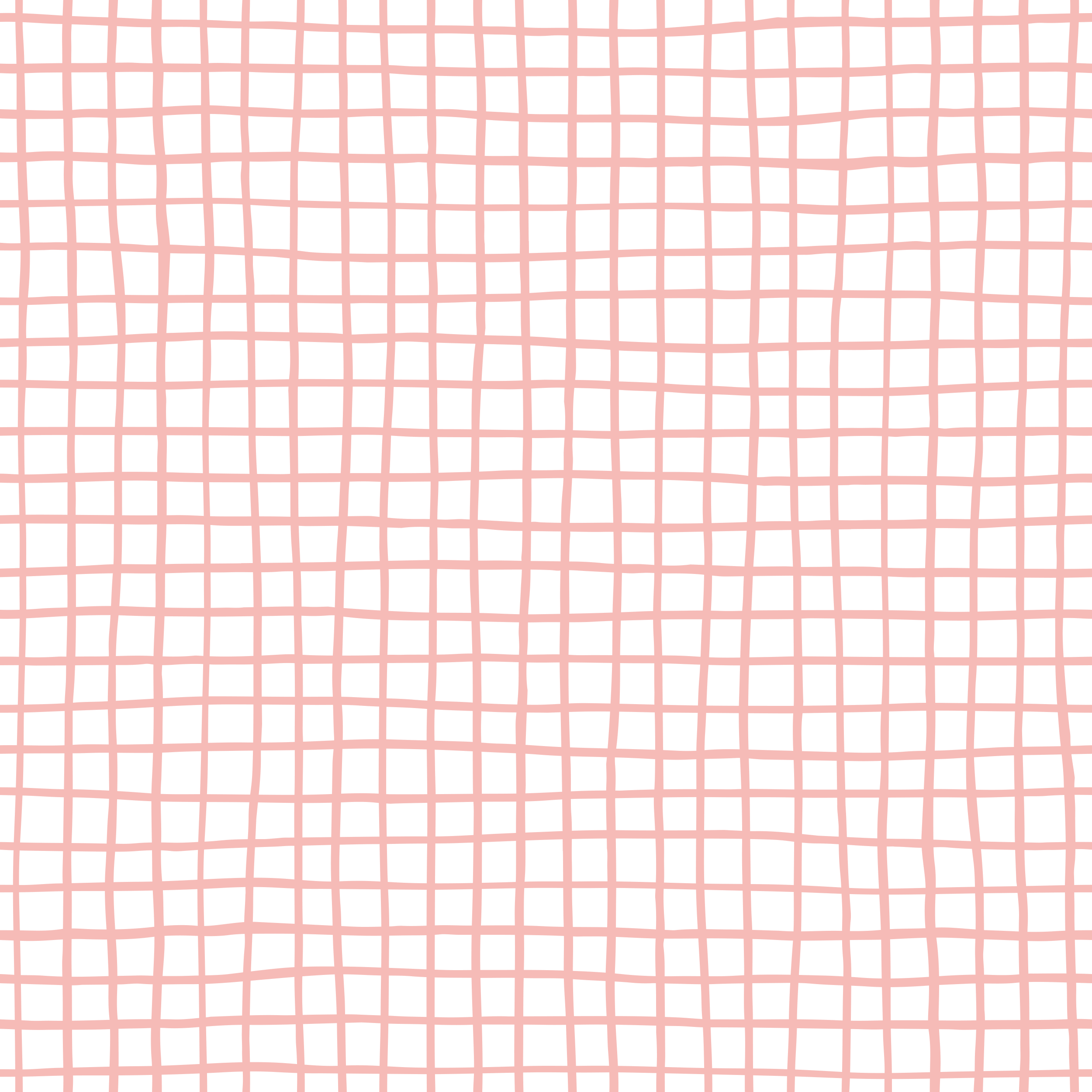 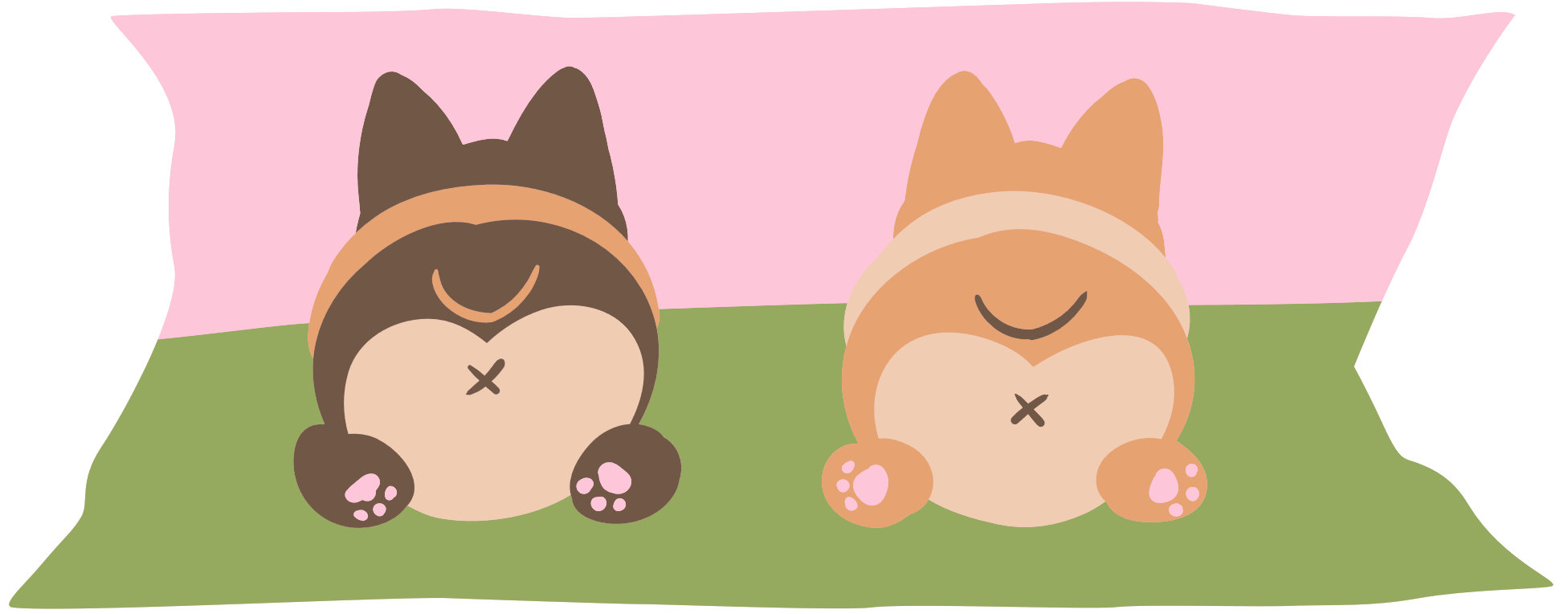 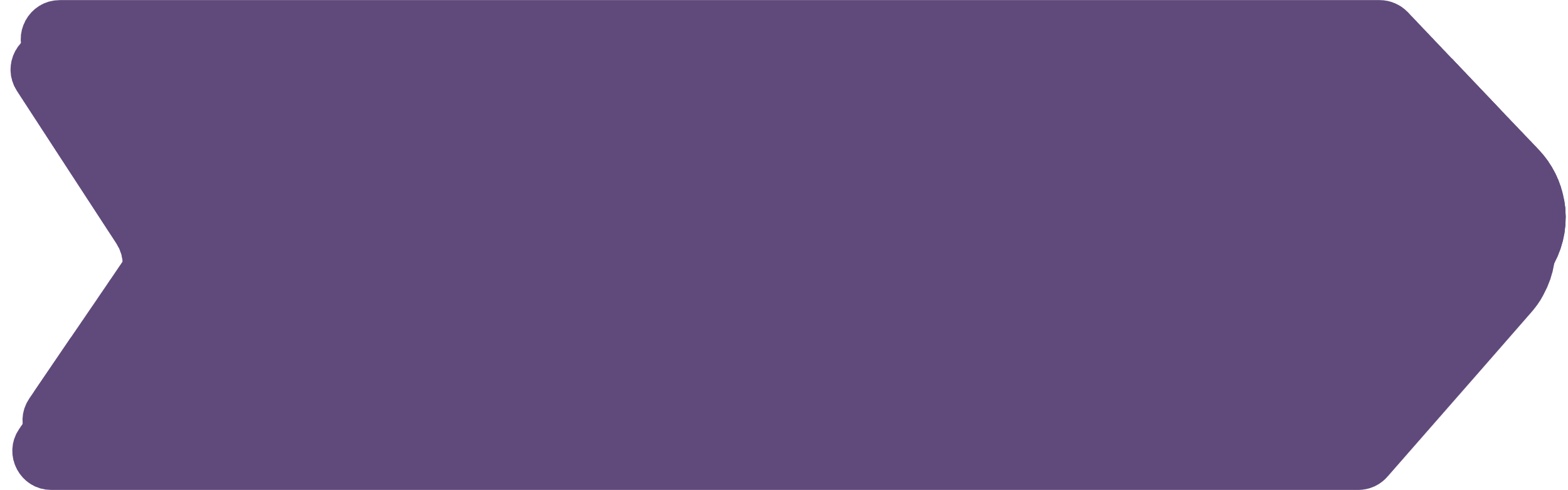 Tính:
1
b) 54 phút 21 giây – 21 phút 34 giây
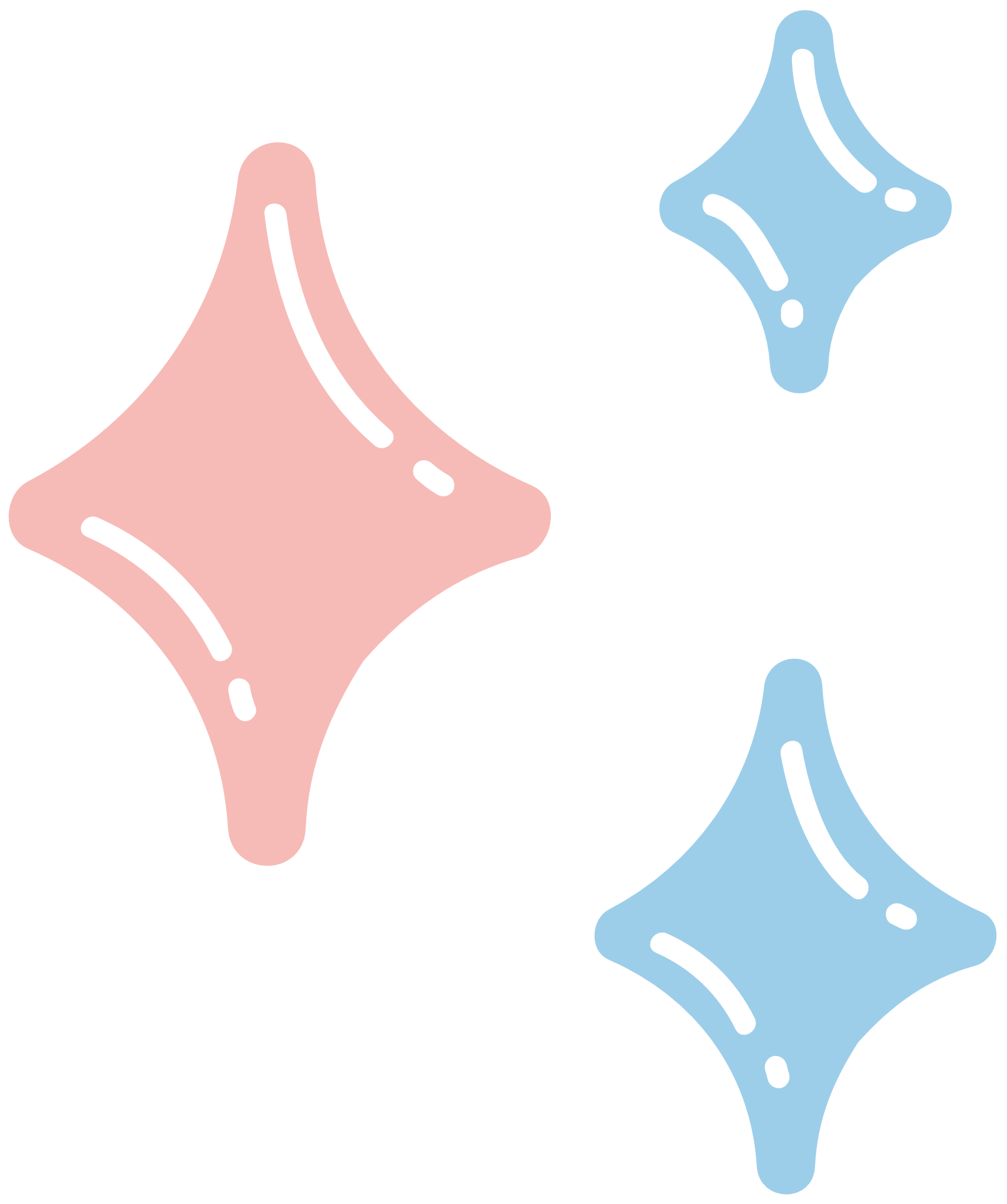 54 phút 21 giây
đổi thành
53 phút 81 giây
-
-
21 phút 34 giây
21 phút 34 giây
32 phút 47 giây
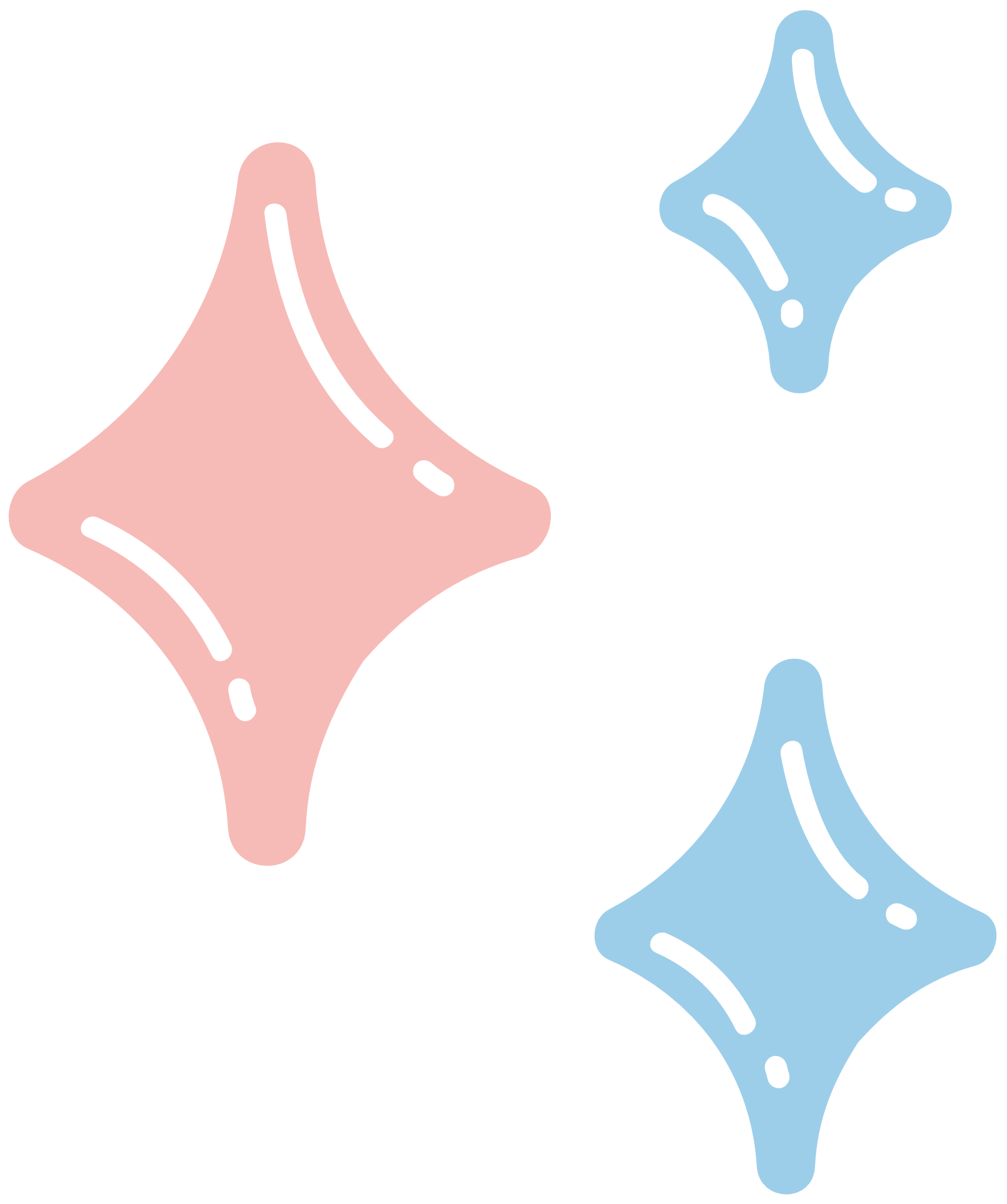 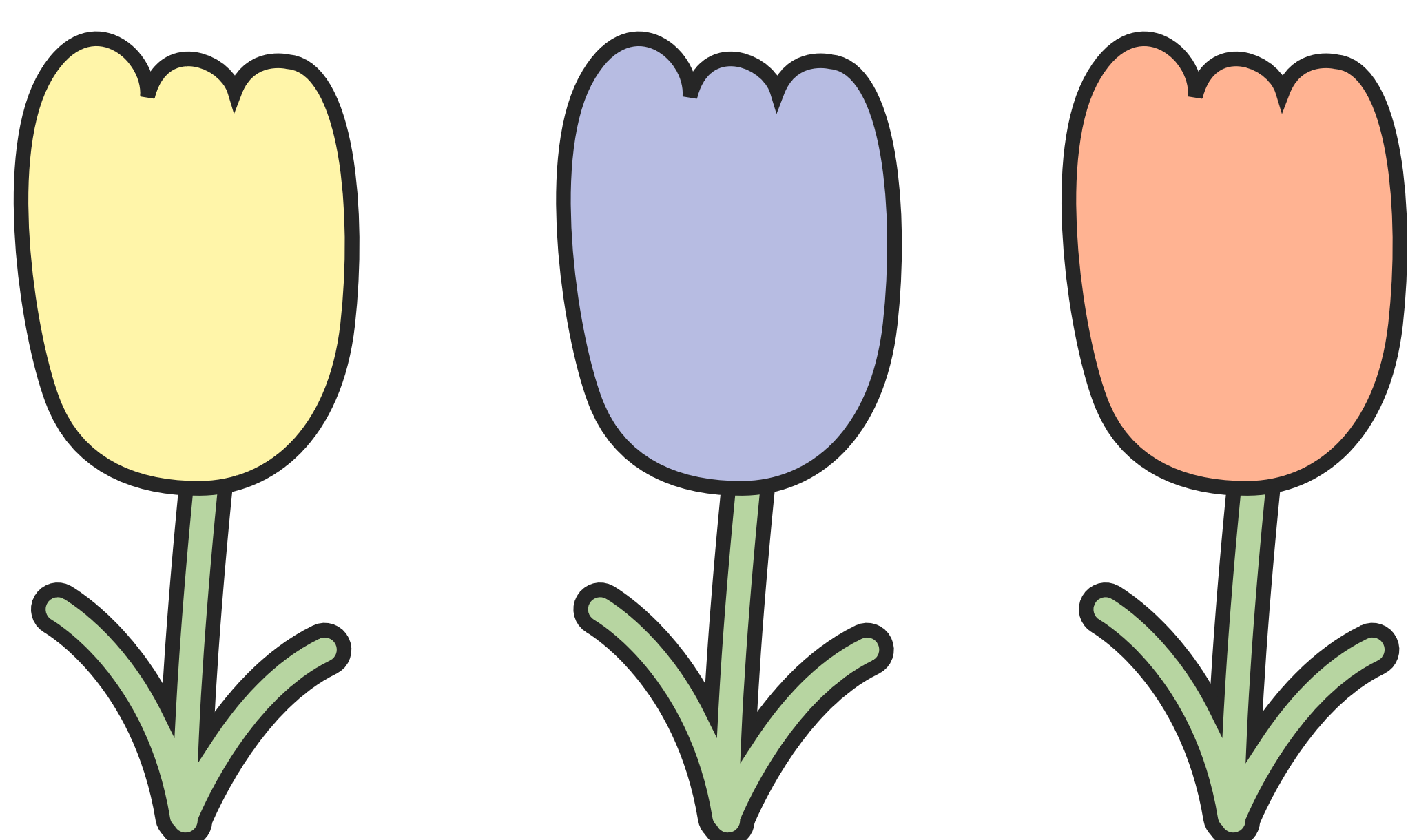 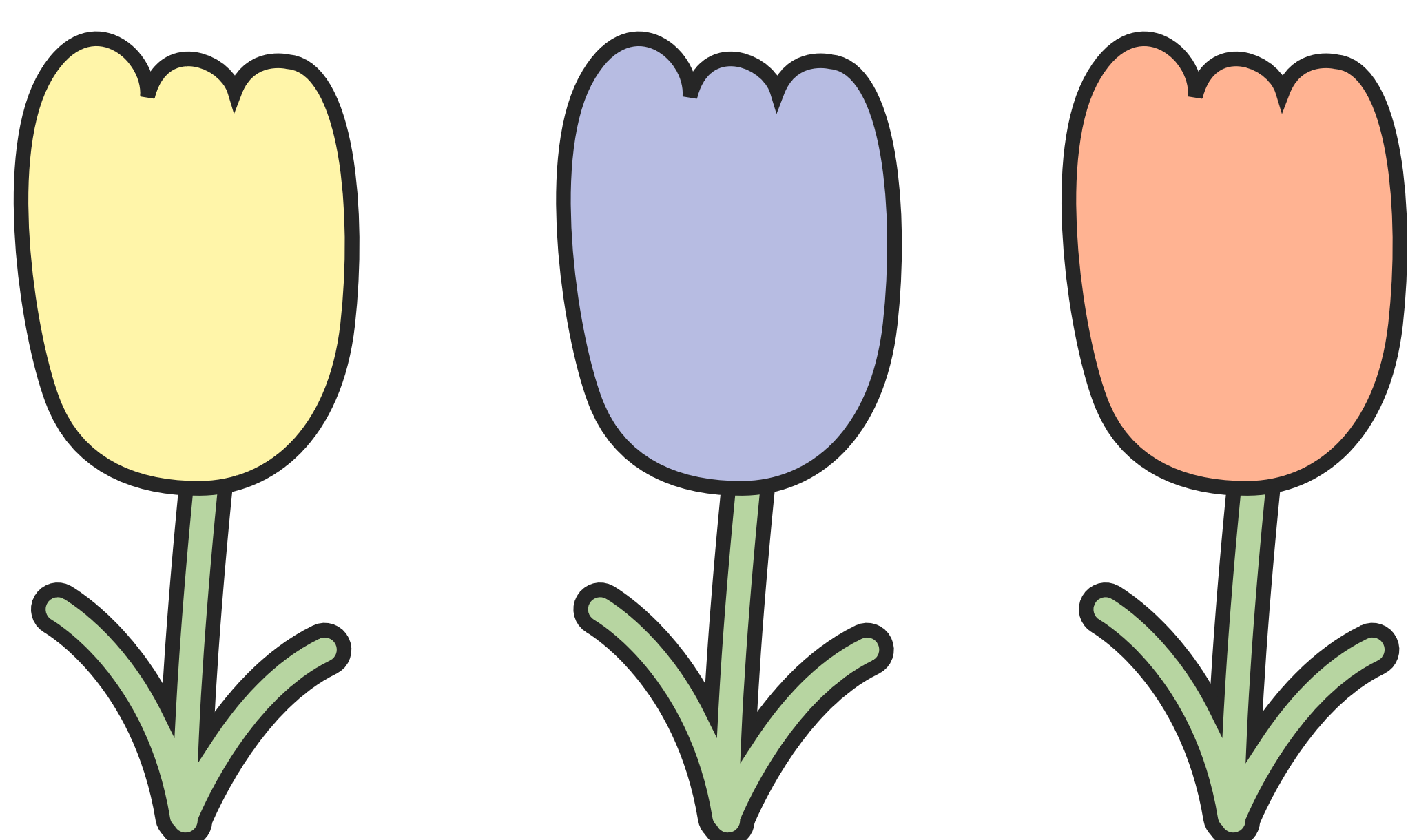 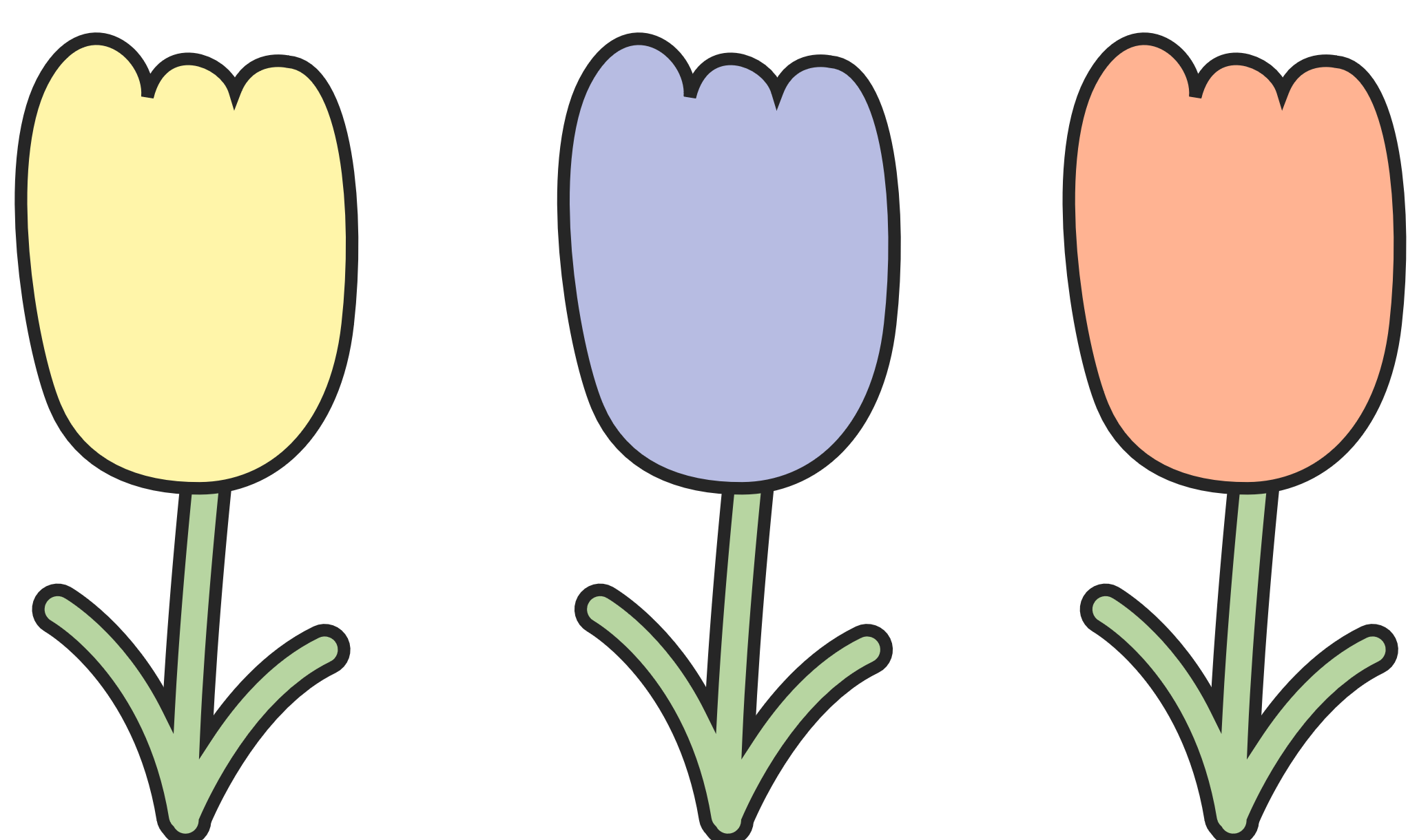 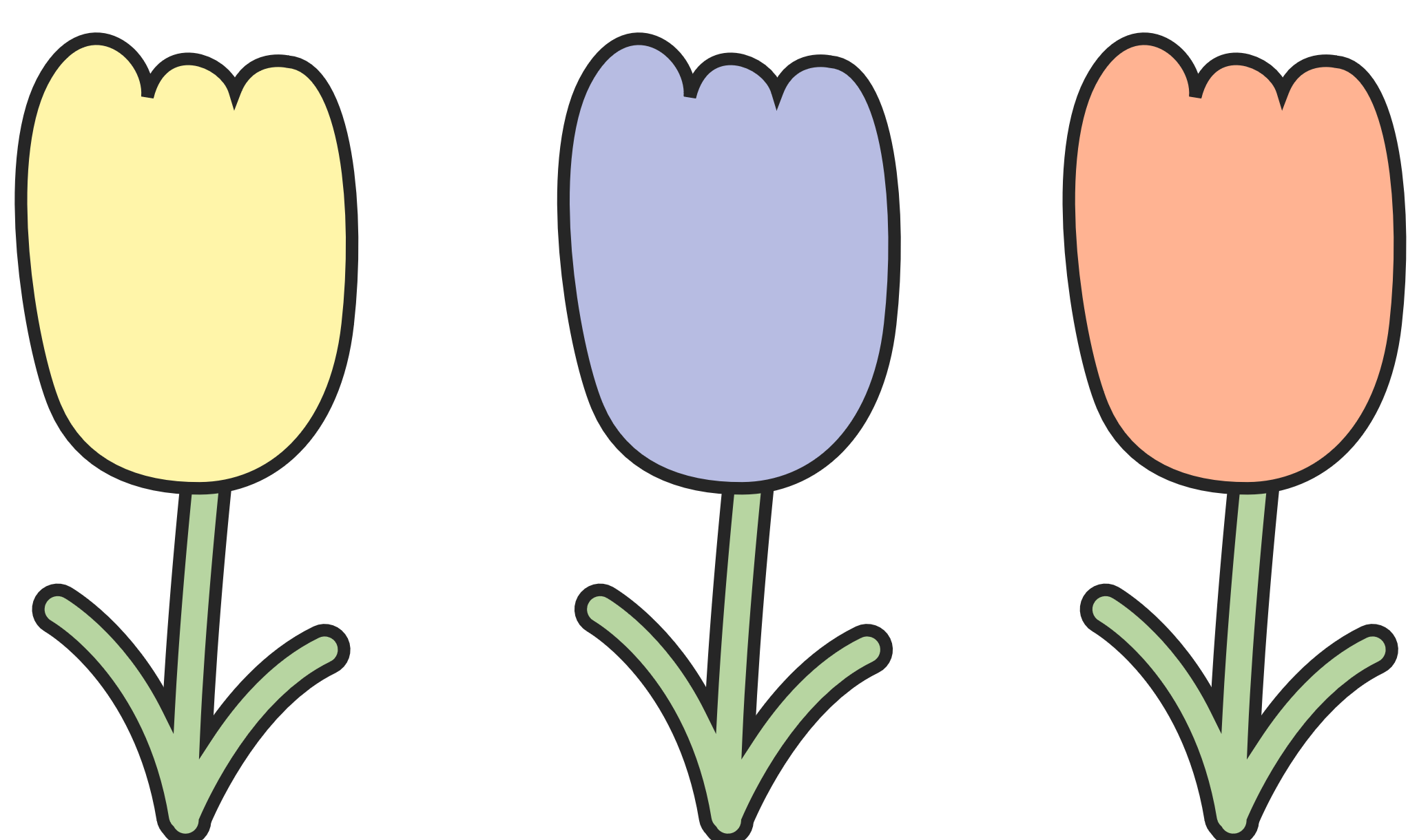 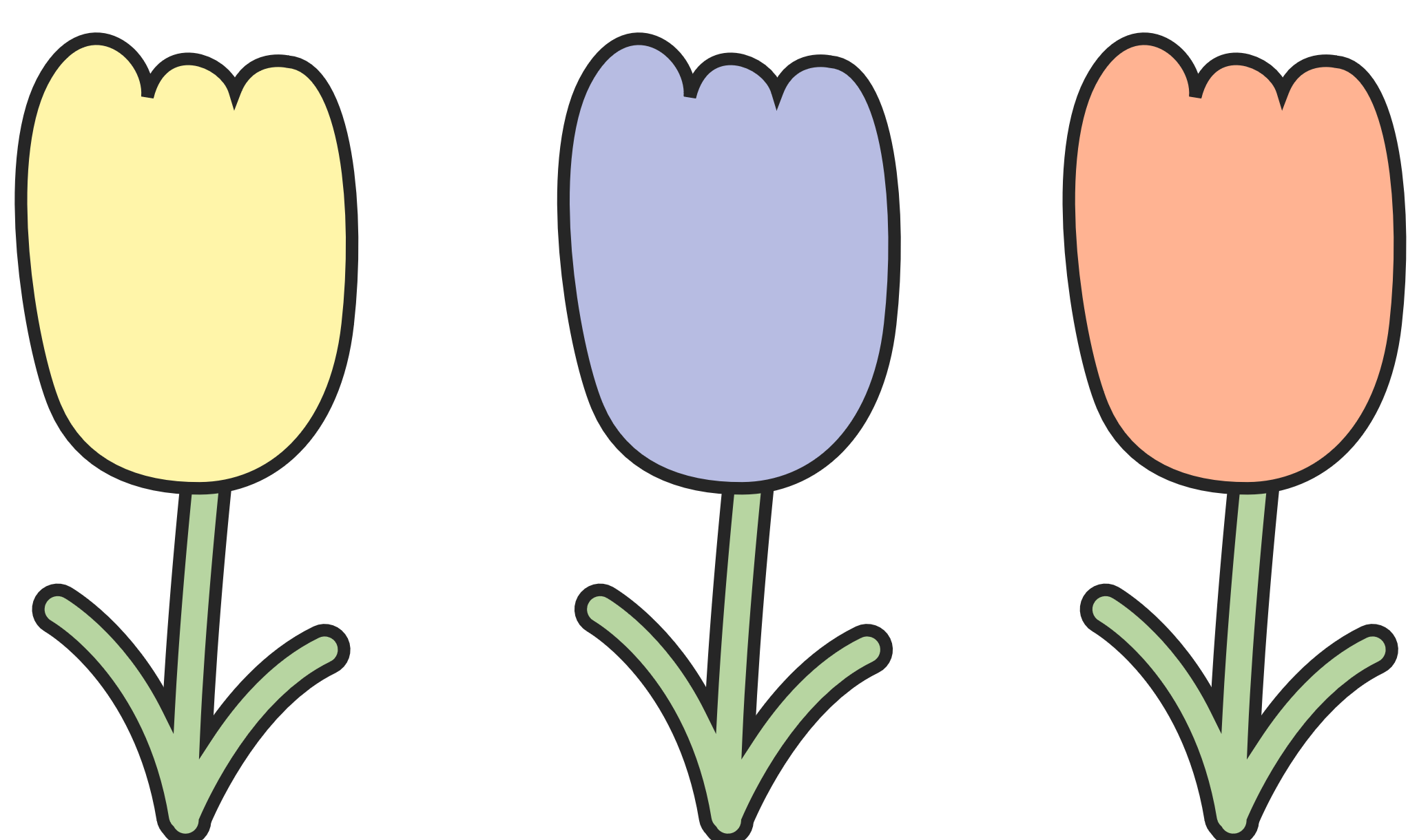 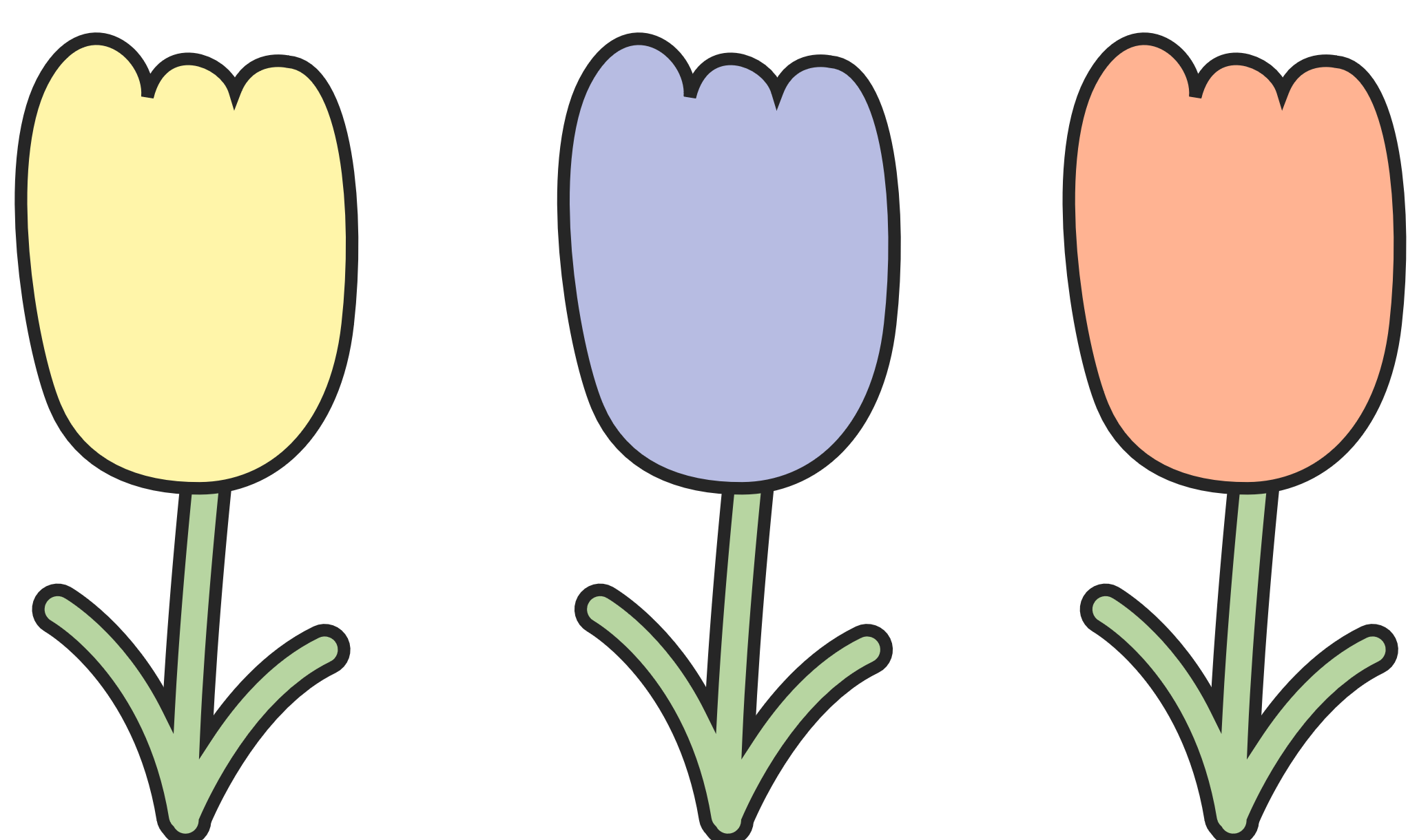 b) 54 phút 21 giây – 21 phút 34 giây
= 32 phút 47 giây
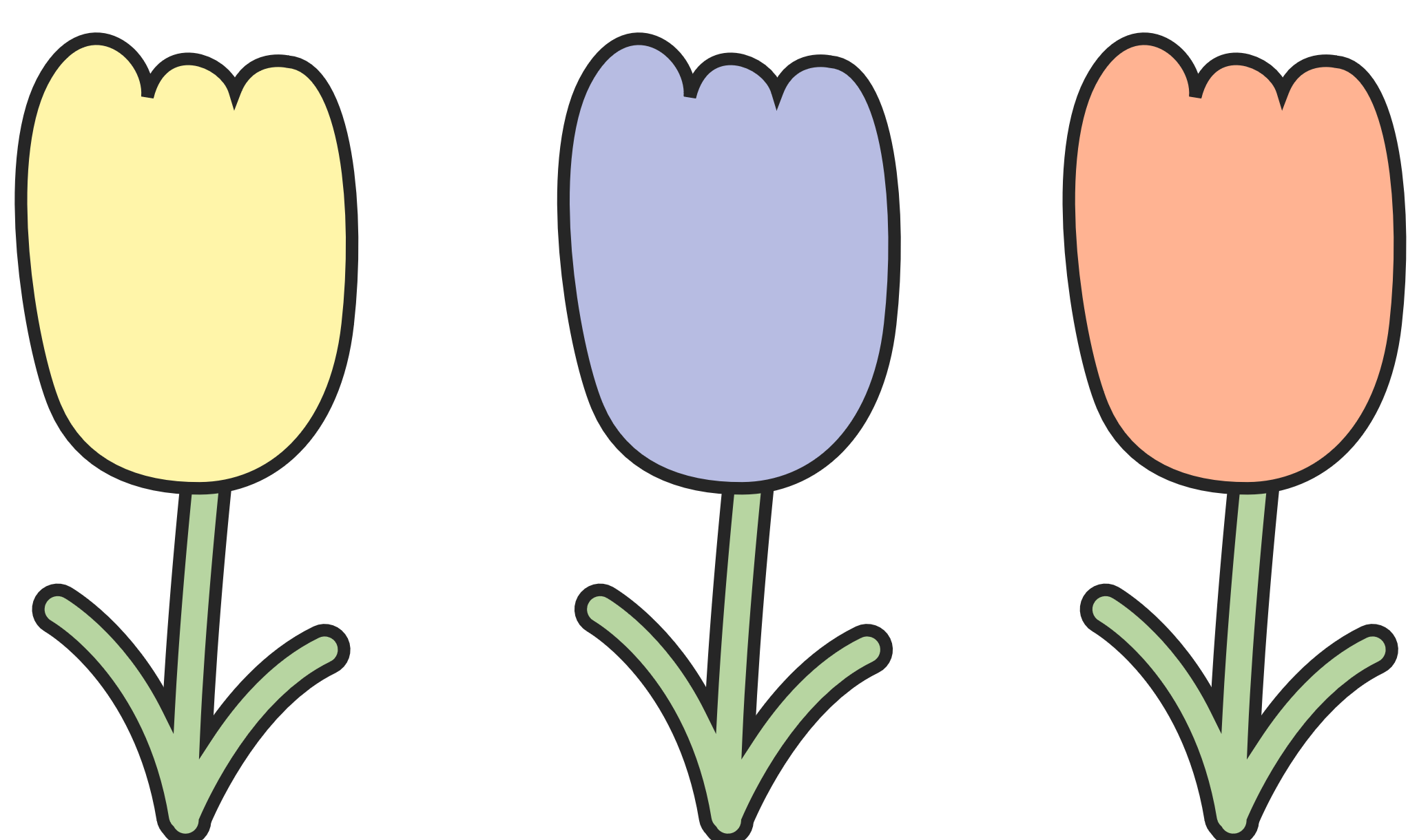 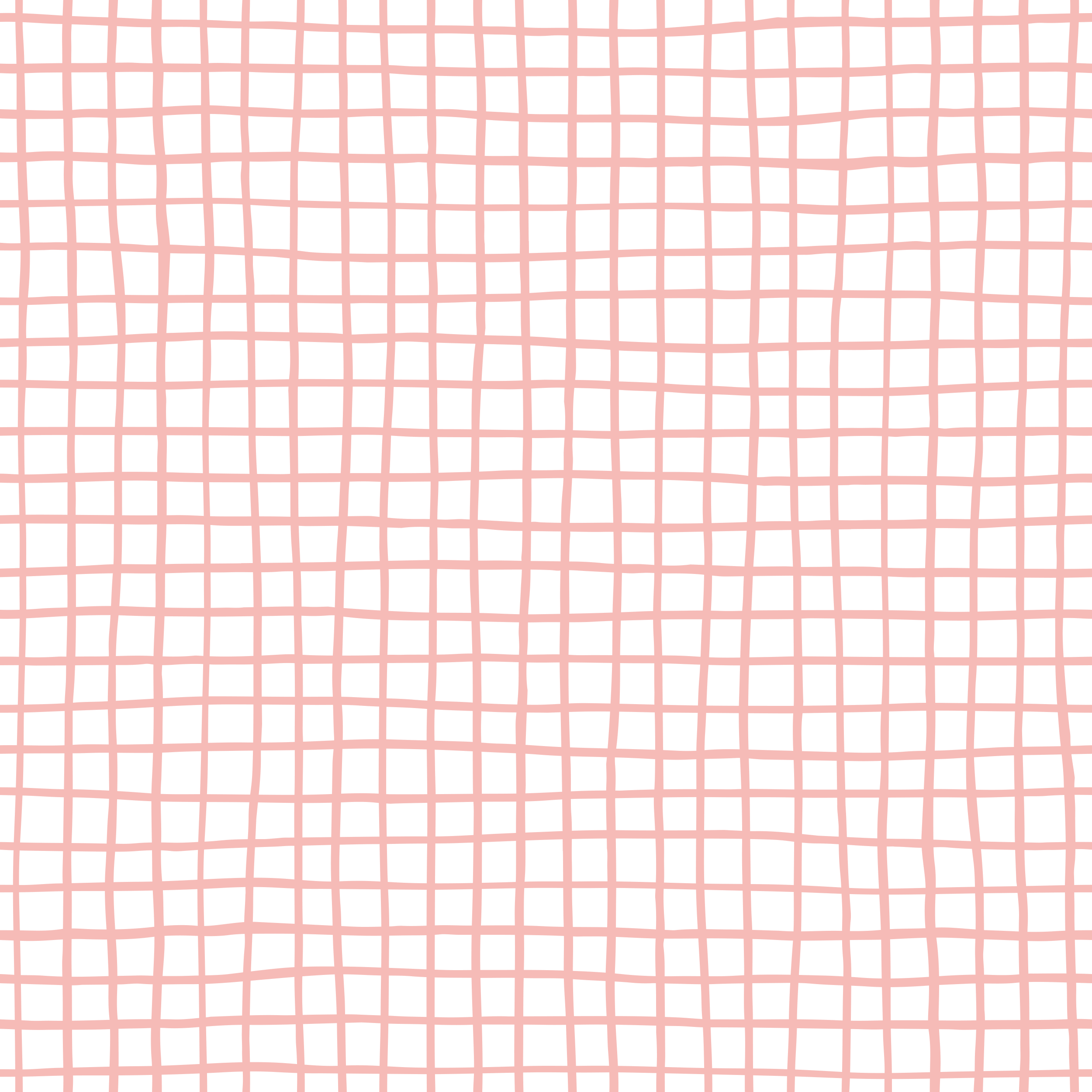 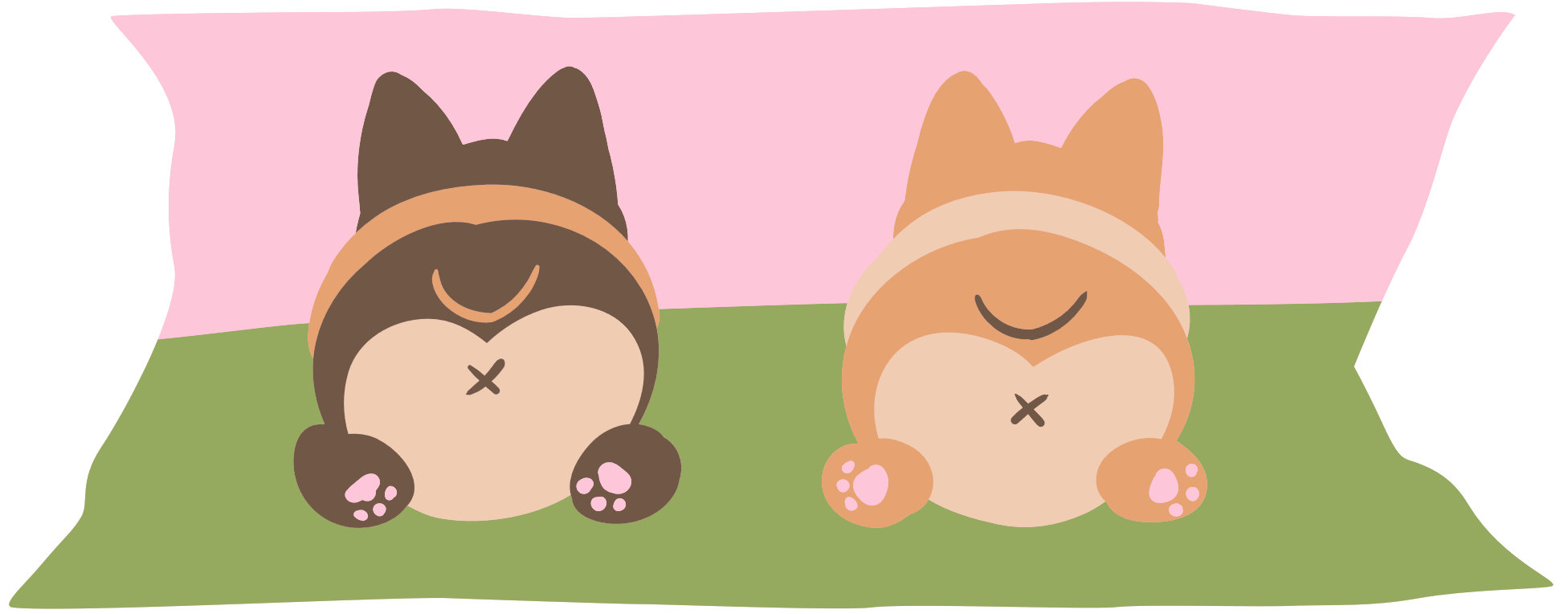 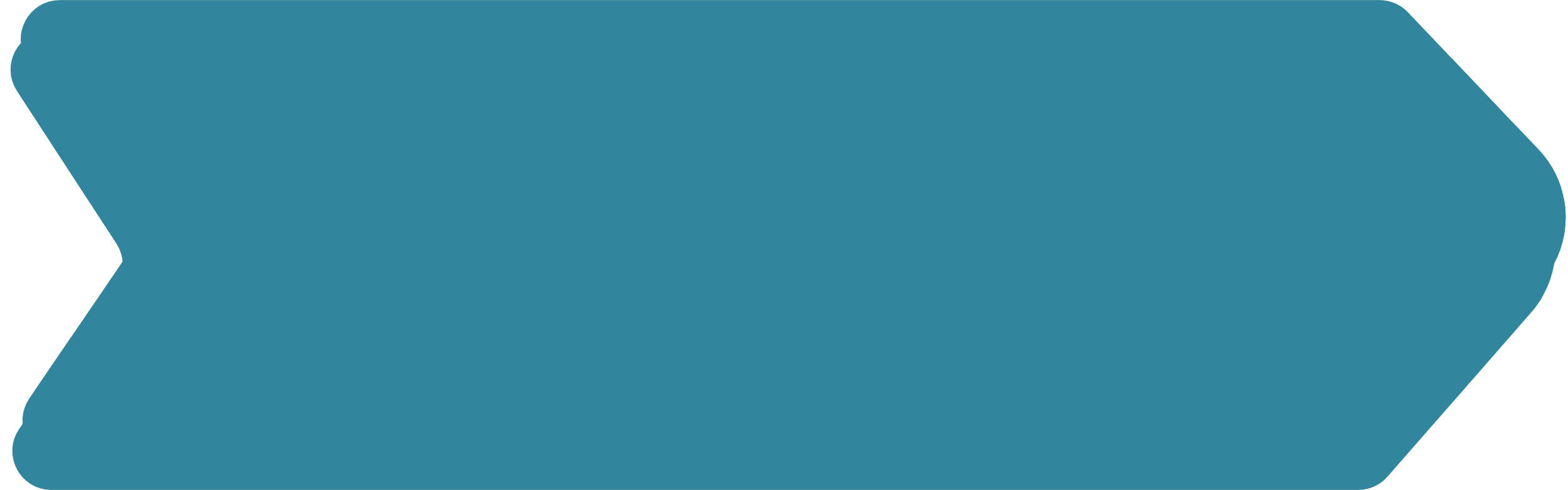 Tính:
1
c) 22 giờ 15 phút – 12 giờ 35 phút
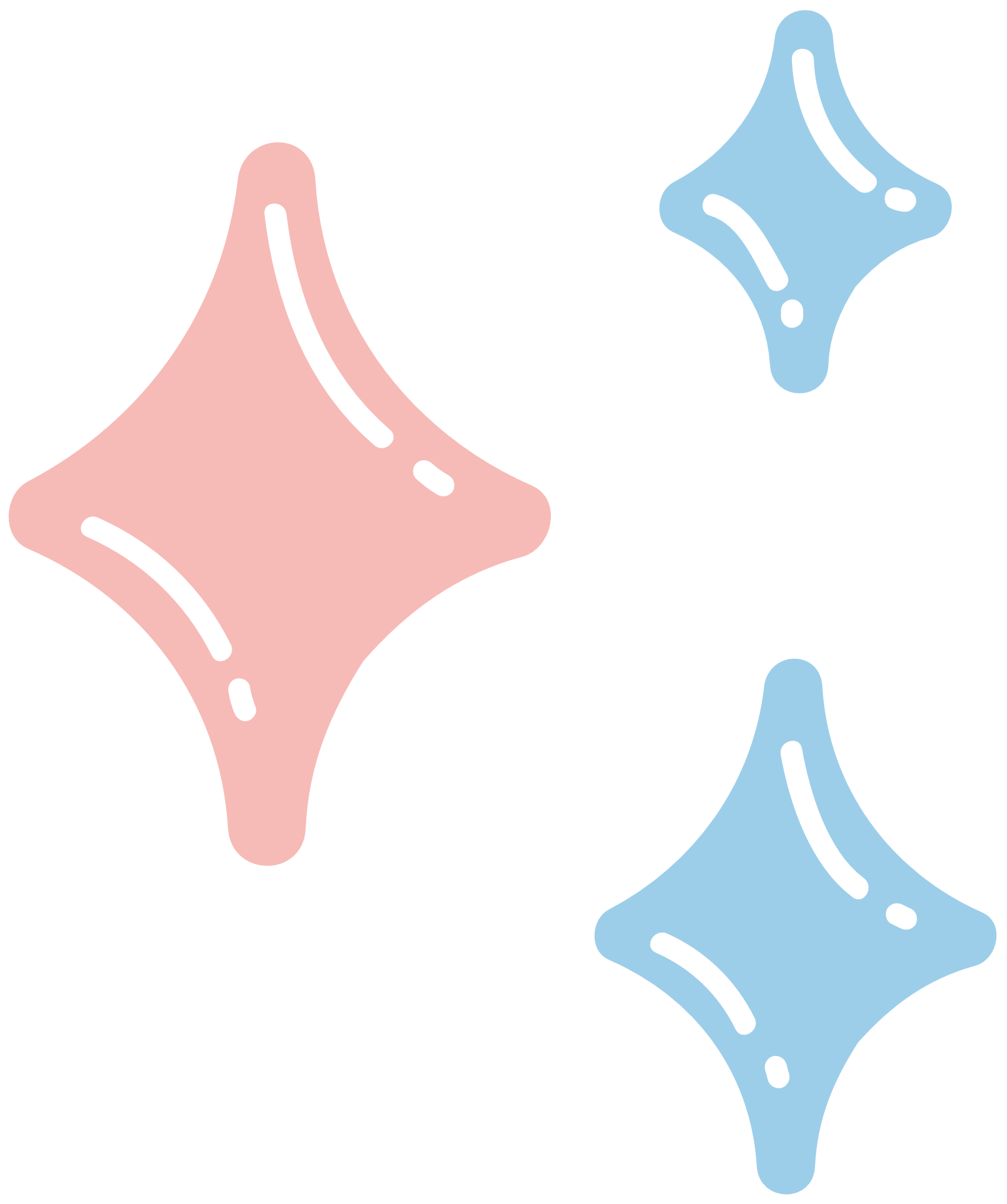 đổi thành
22 giờ 15 phút
21 giờ 75 phút
-
-
12 giờ 35 phút
12 giờ 35 phút
9 giờ 40 phút
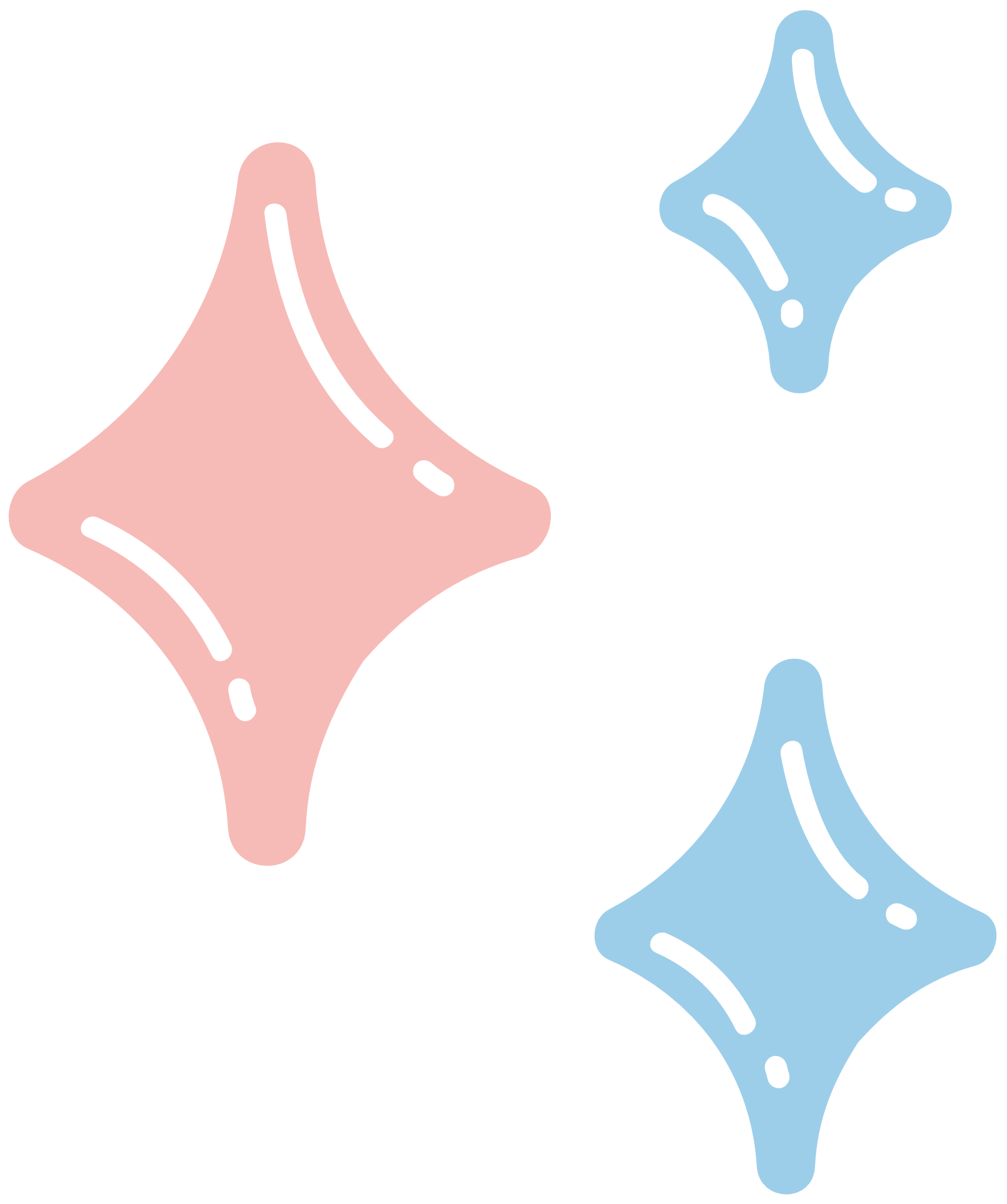 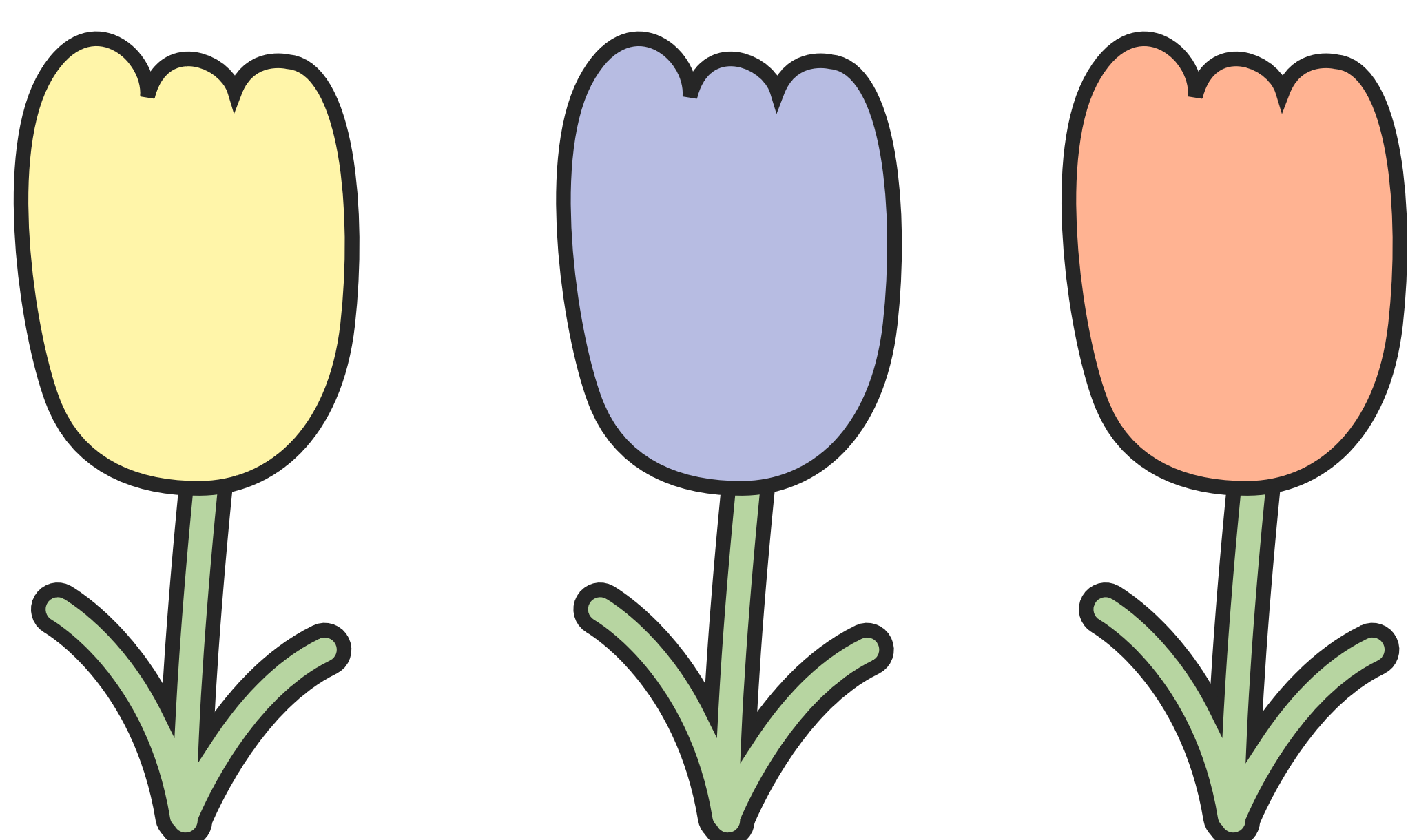 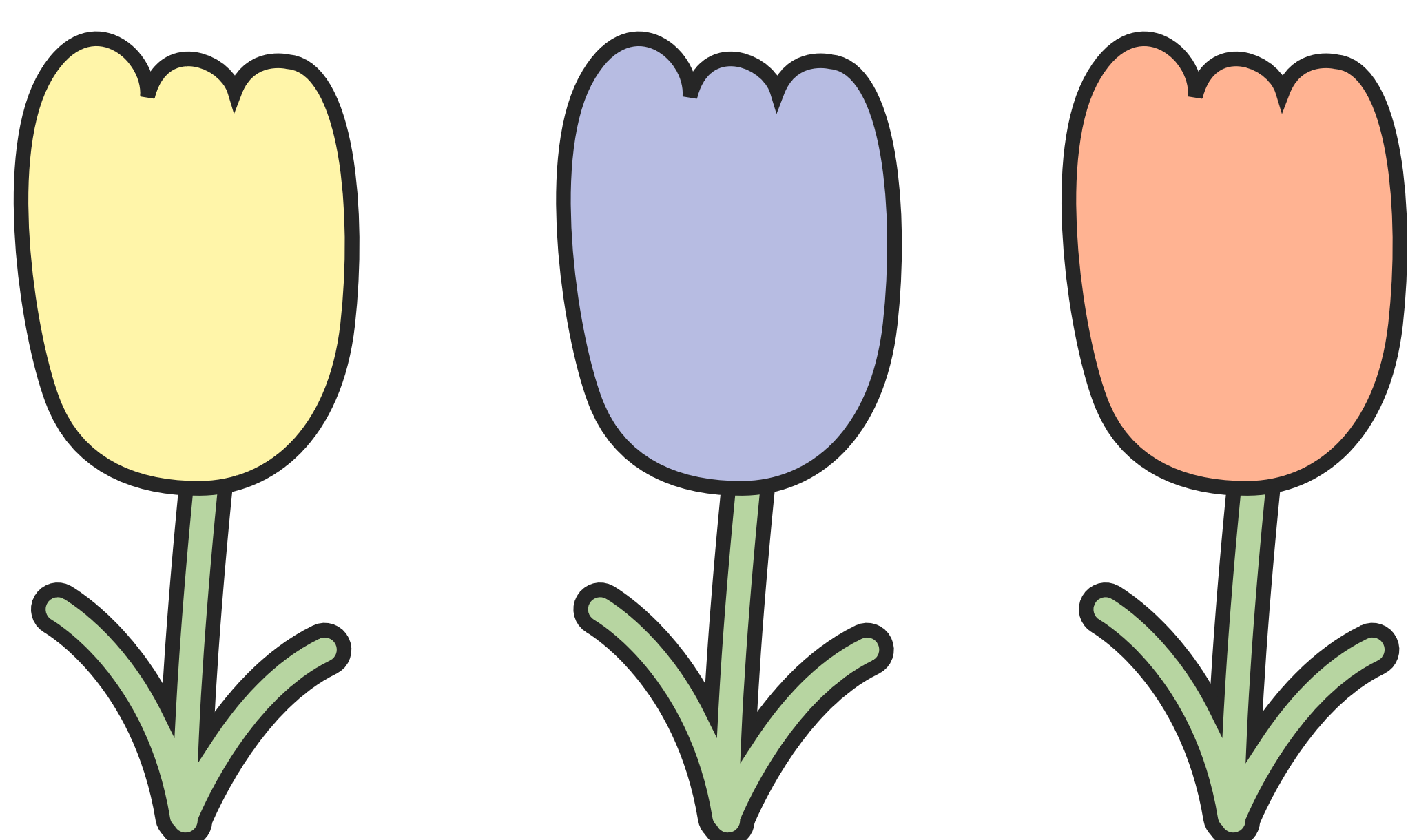 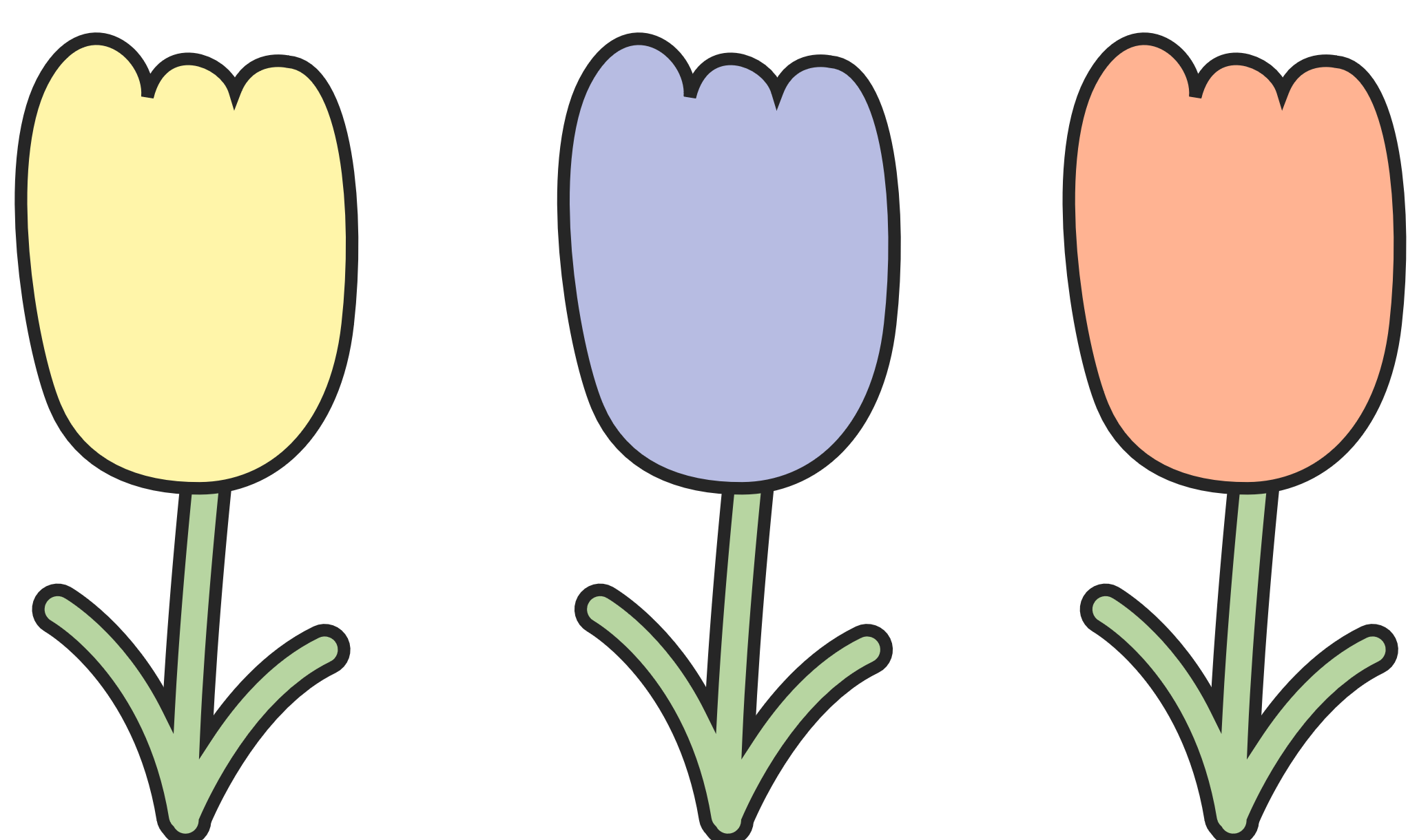 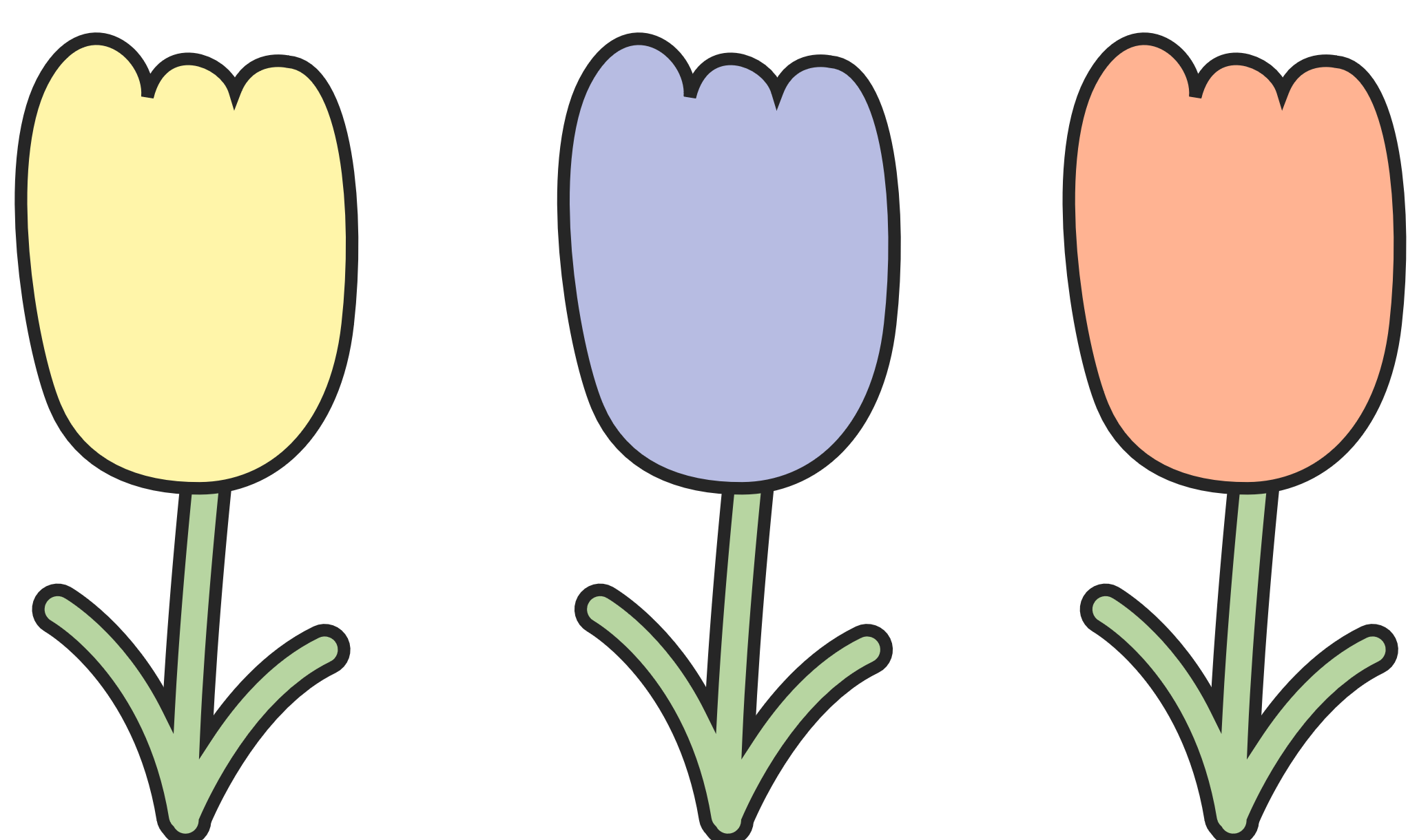 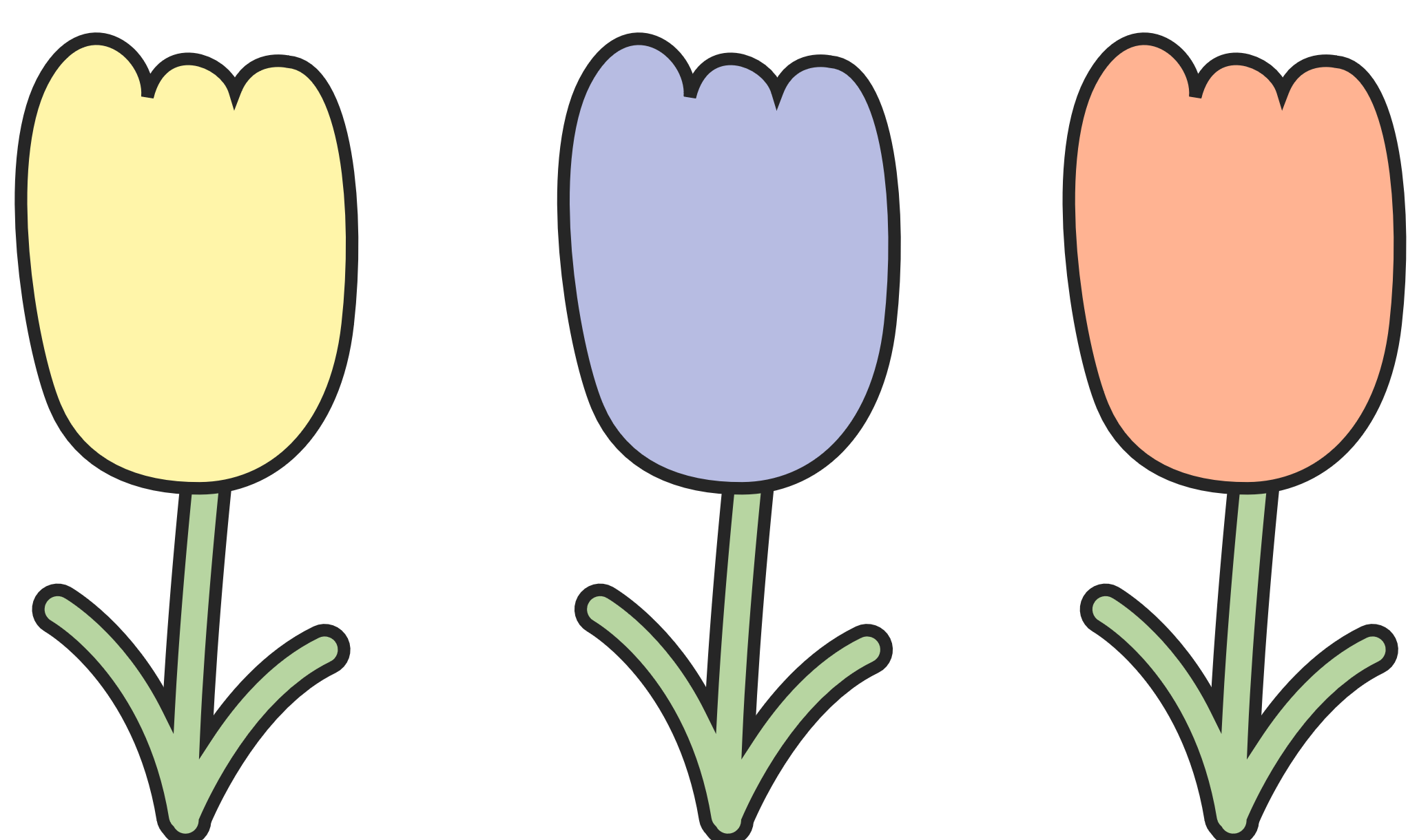 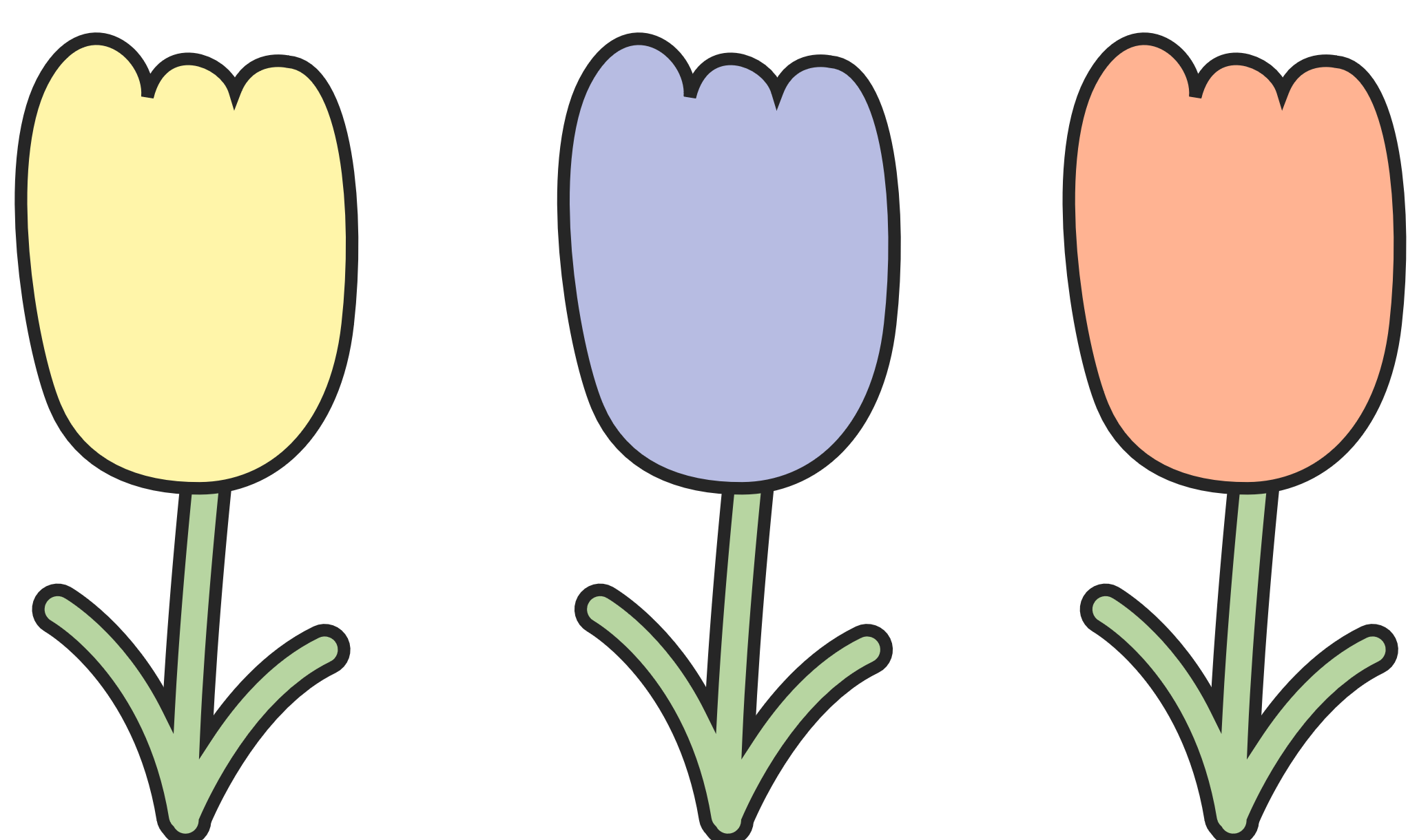 c) 22 giờ 15 phút – 12 giờ 35 phút
=  9 giờ 40 phút
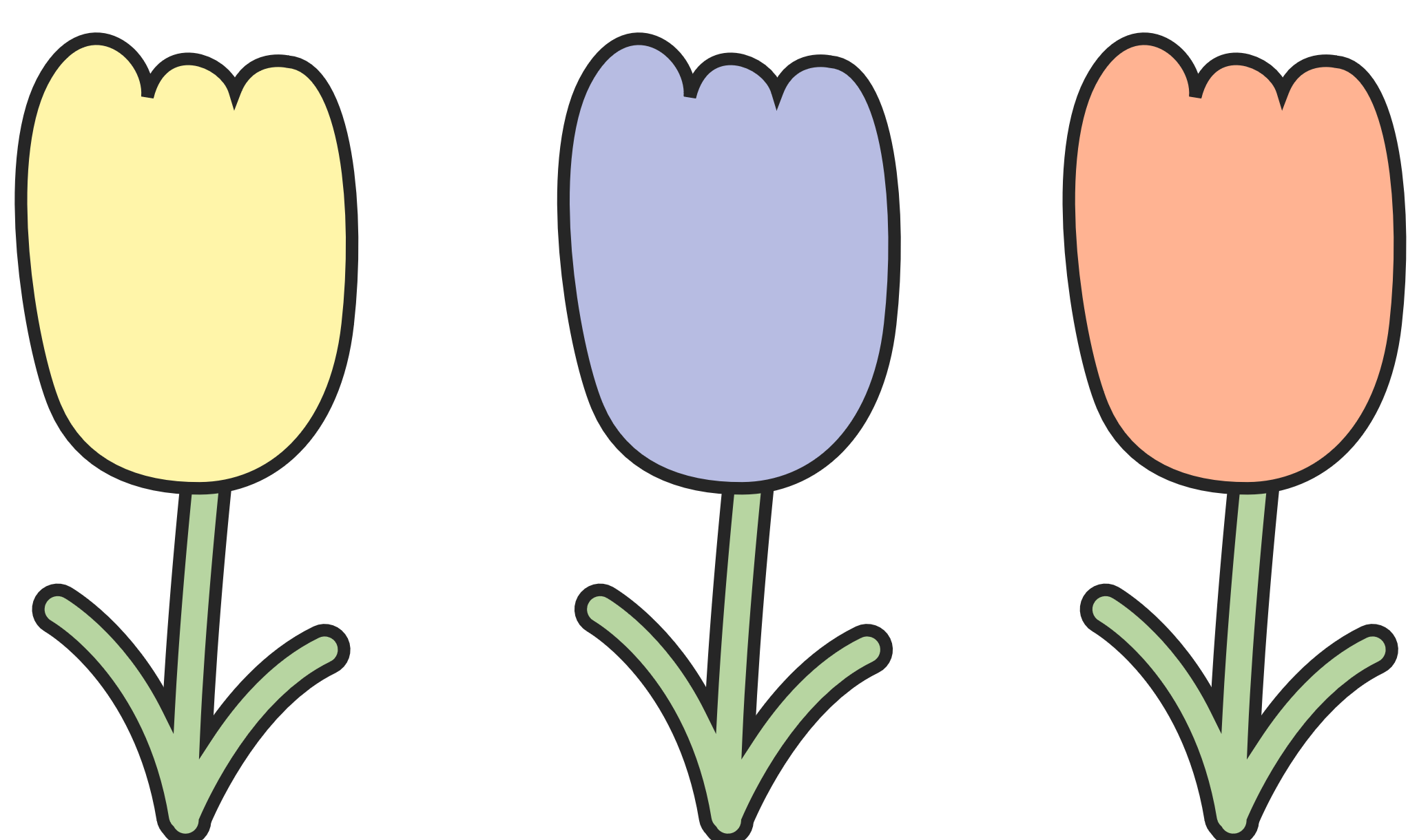 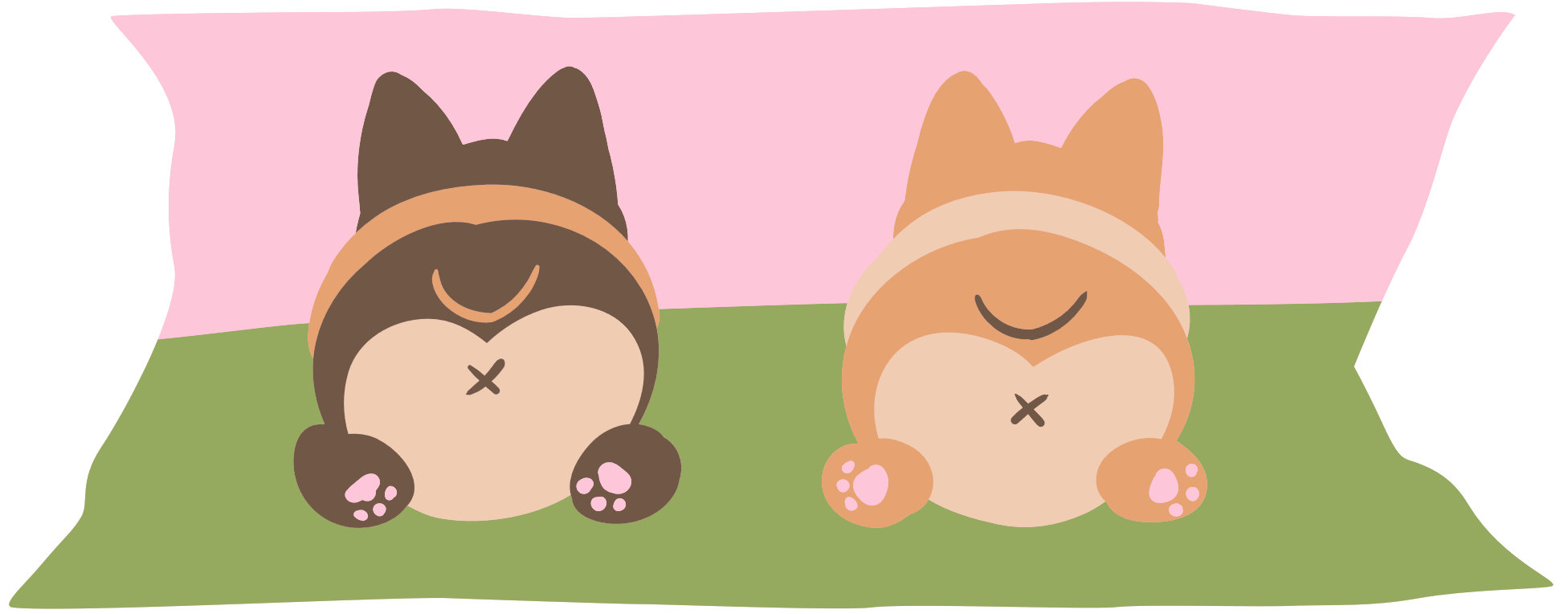 2
Tính:
a) 23 ngày 12 giờ – 3 ngày 8 giờ
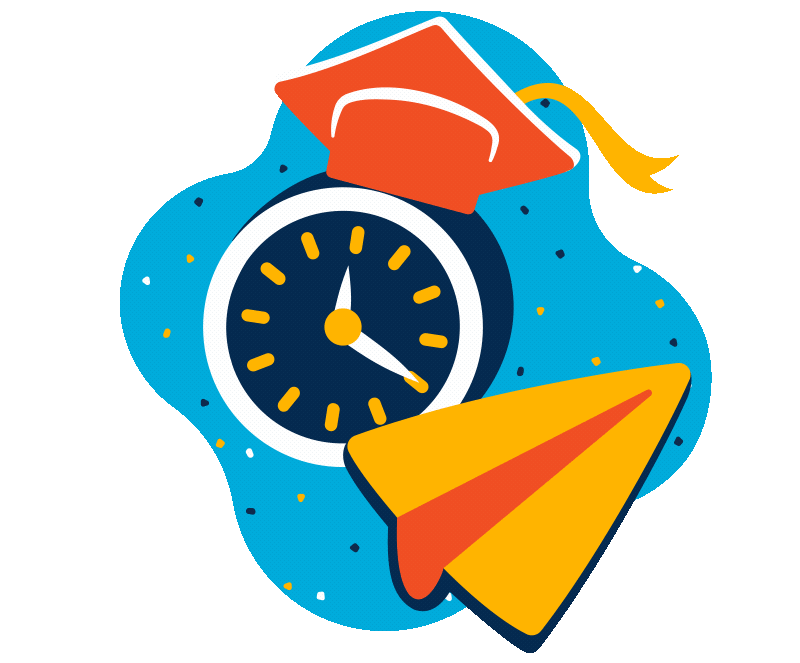 b) 14 ngày 15 giờ – 3 ngày 17 giờ
c) 13 năm 2 tháng – 8 năm 6 tháng
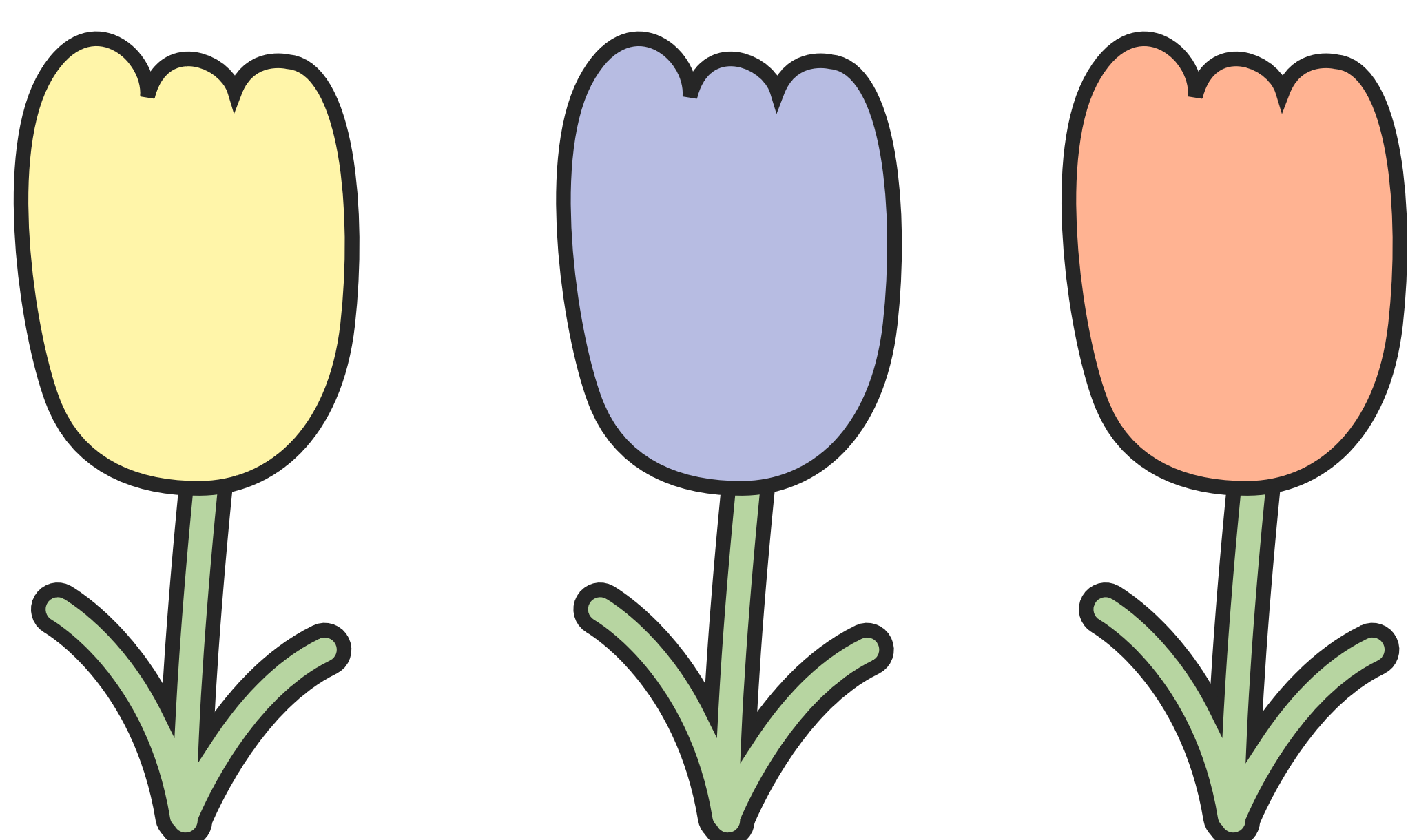 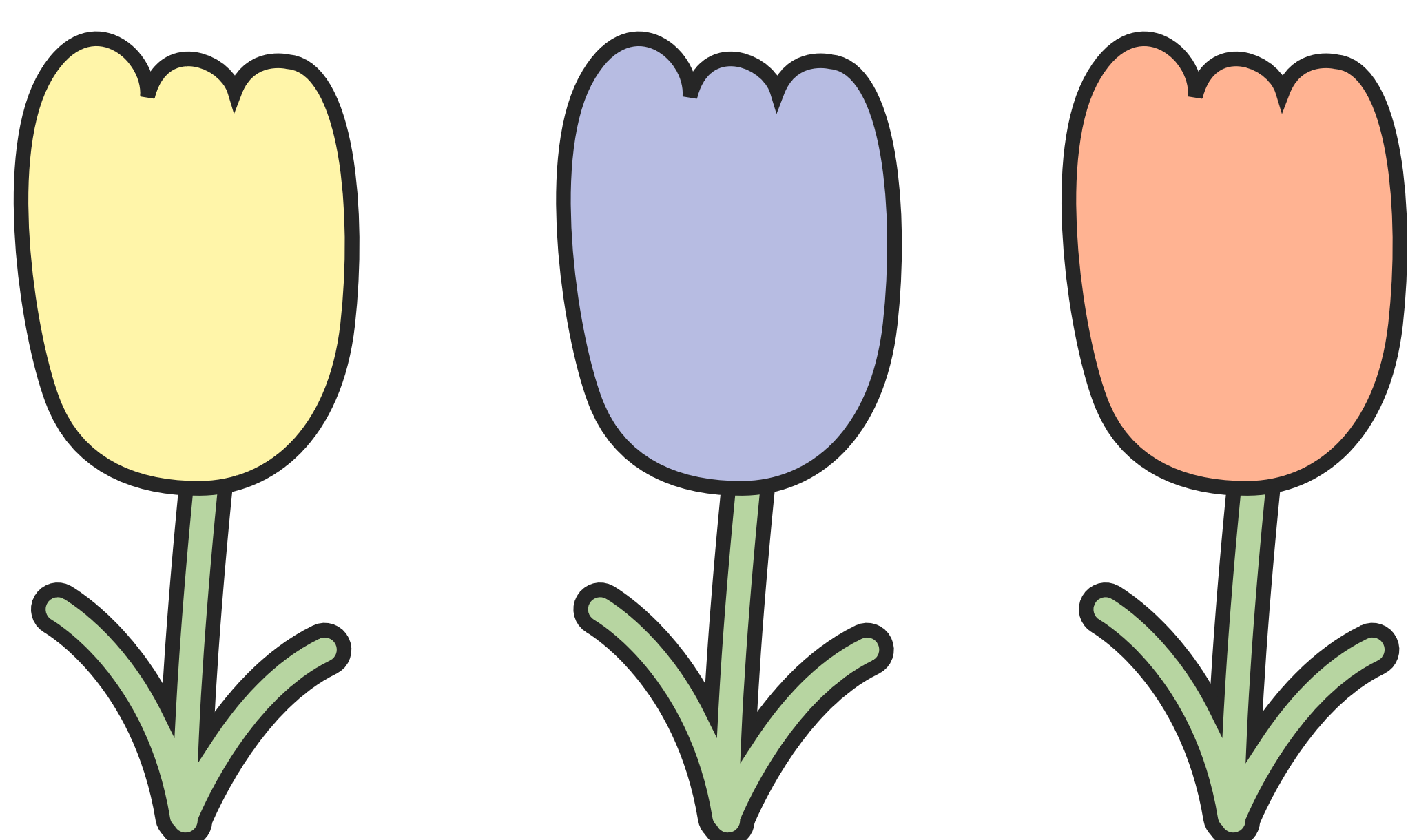 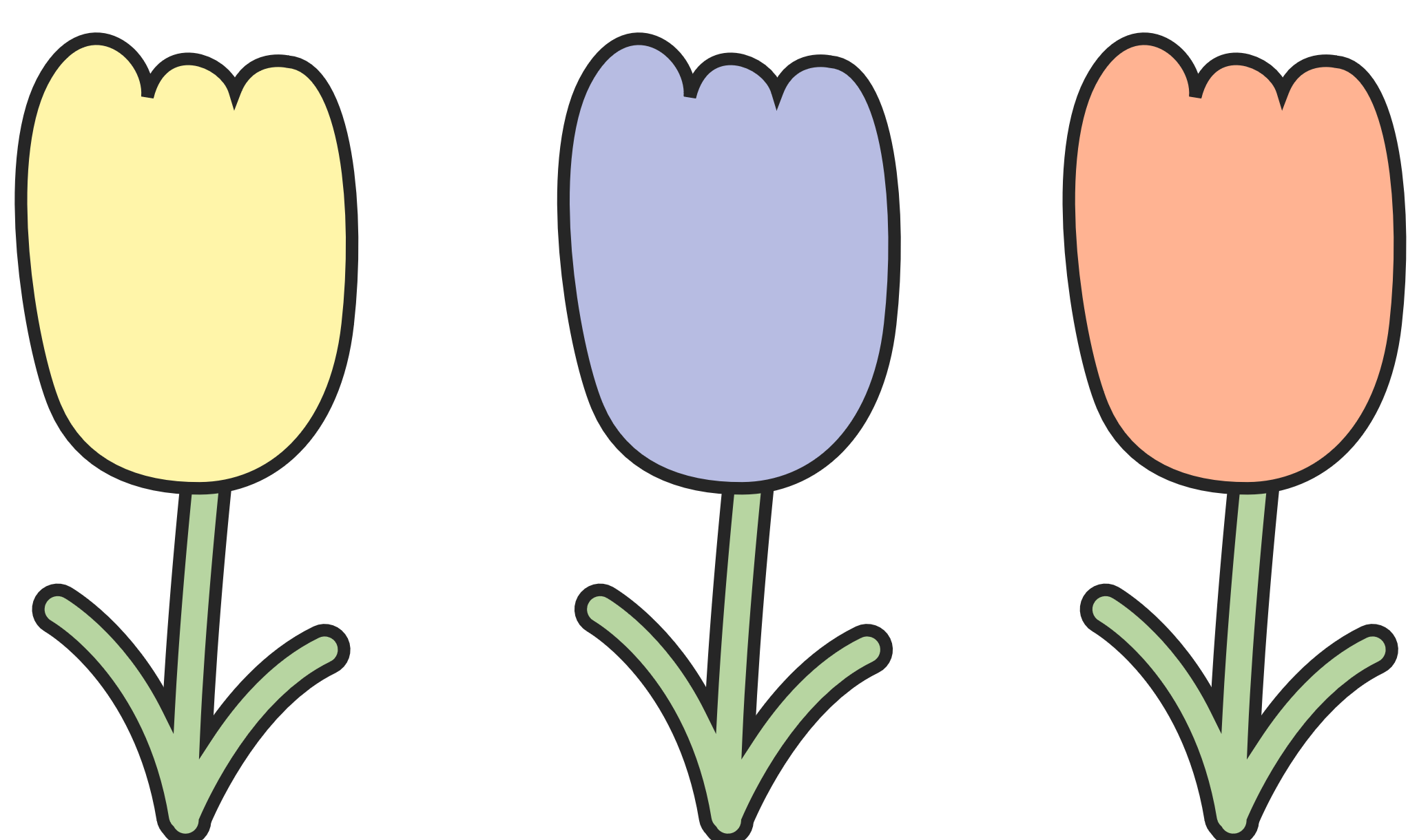 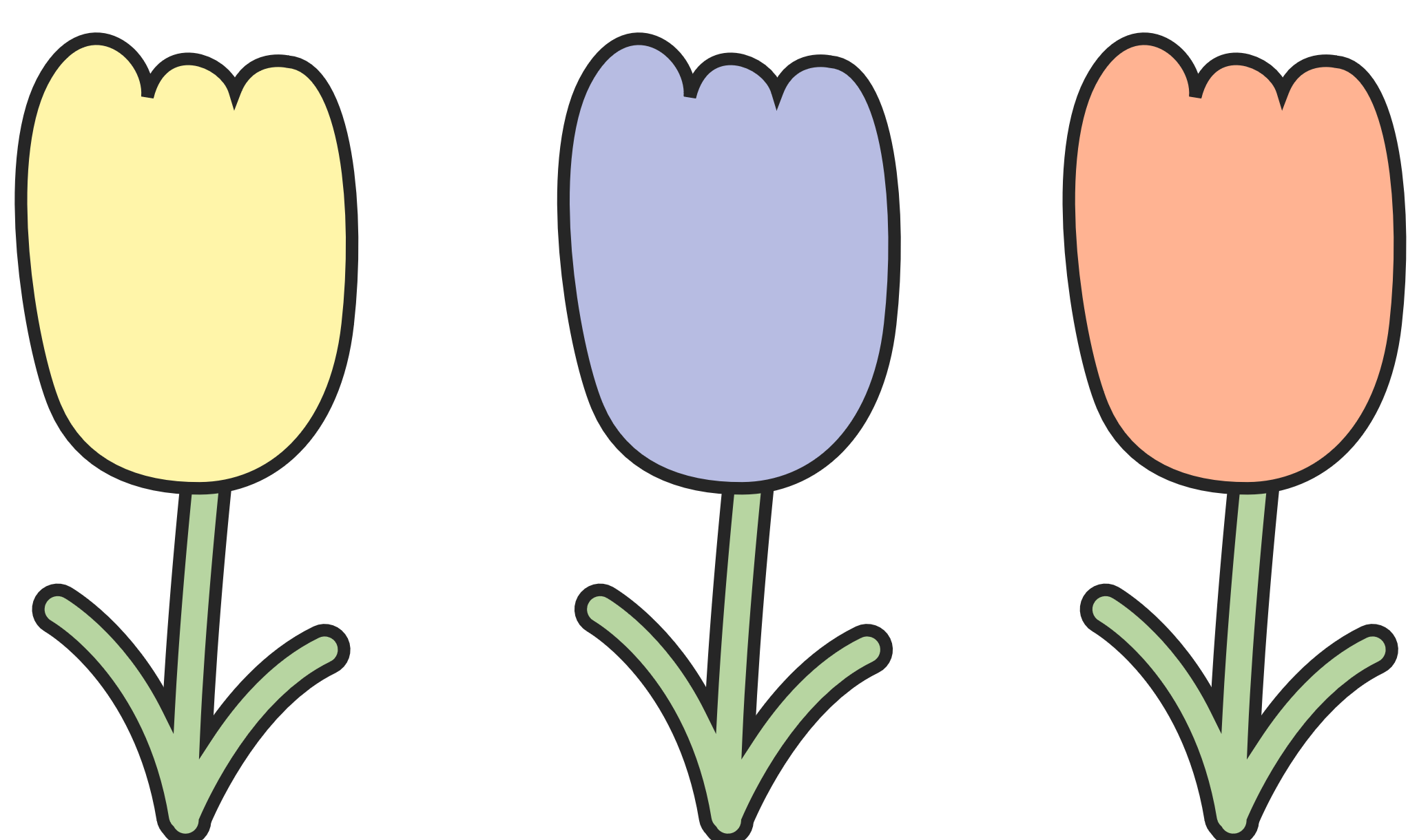 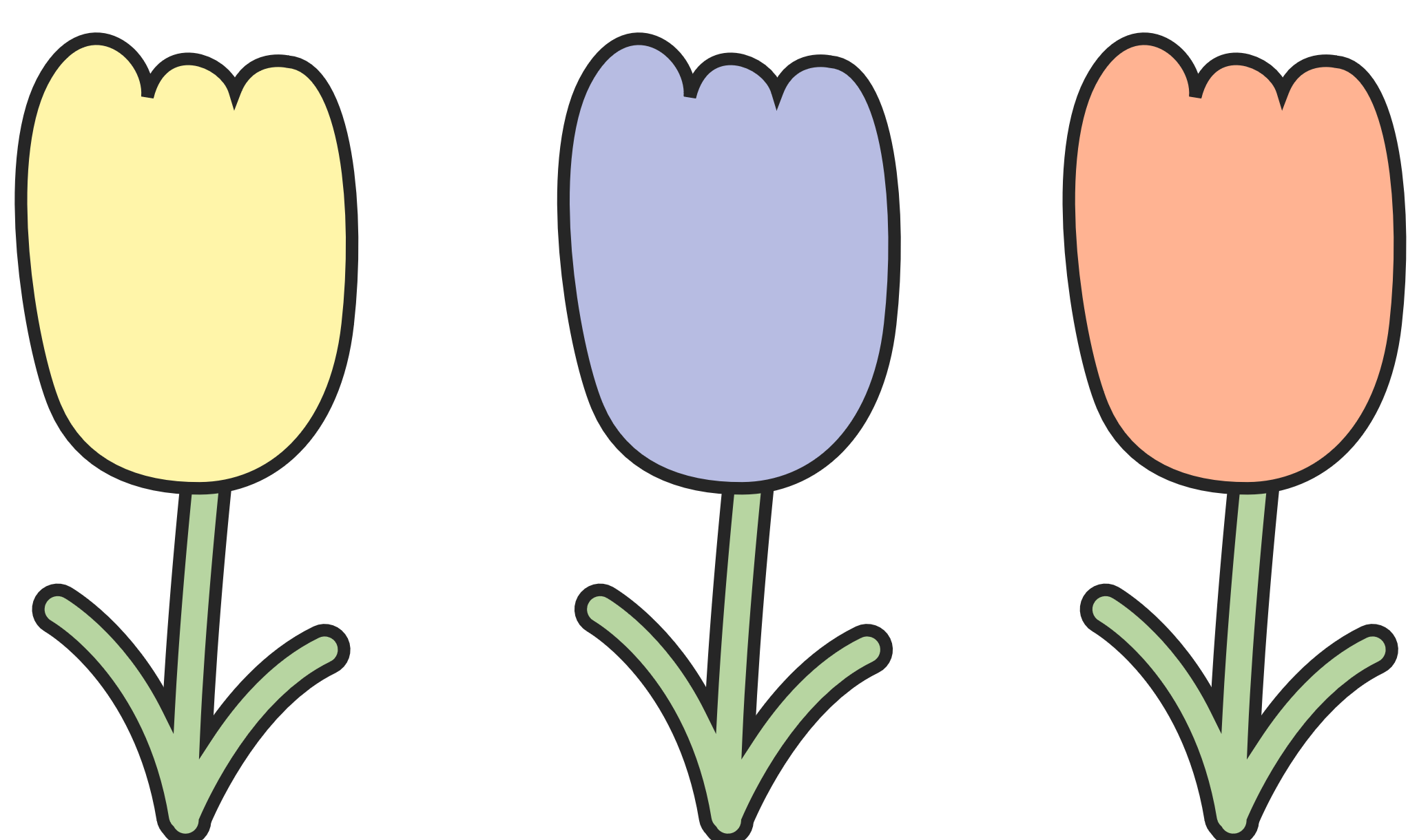 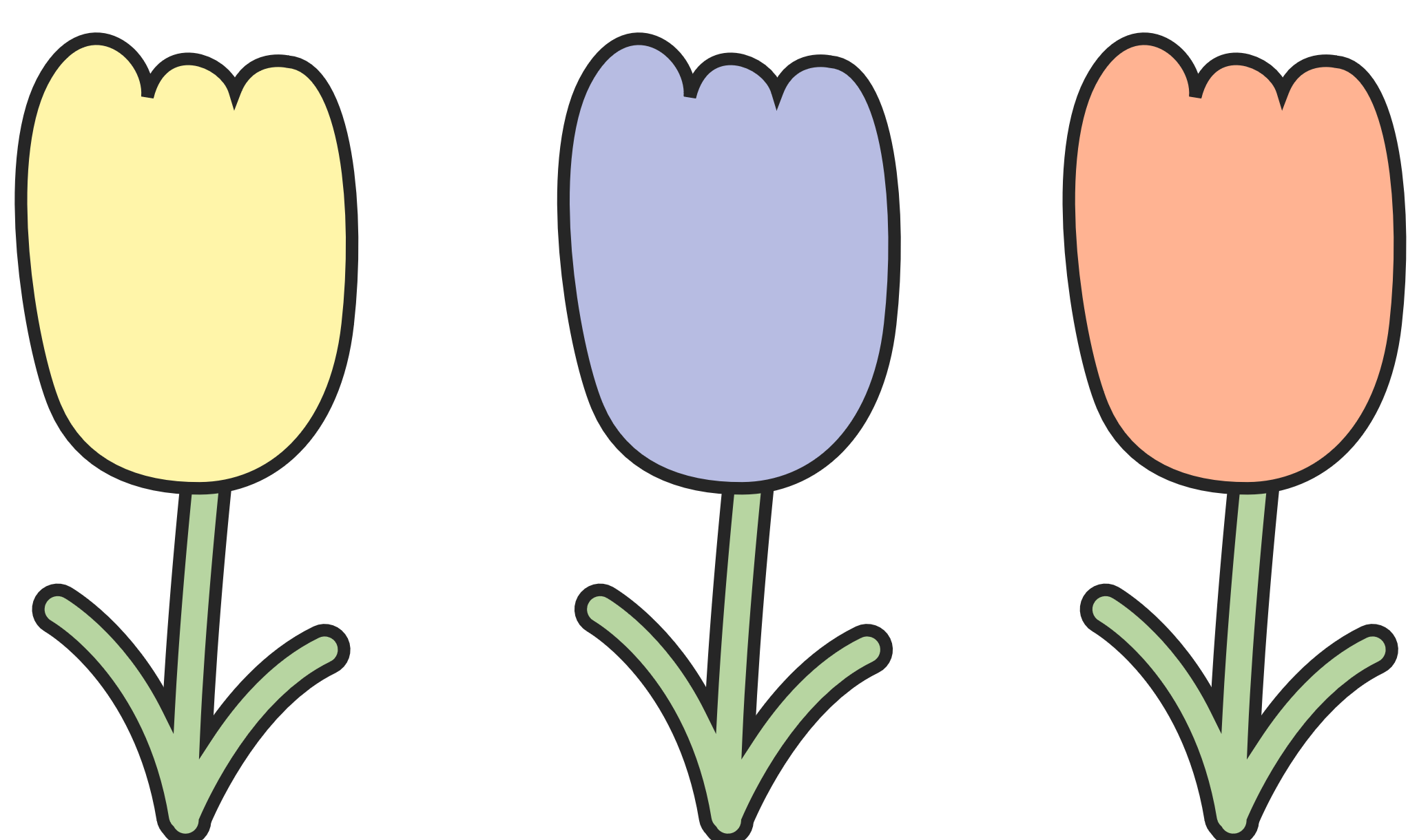 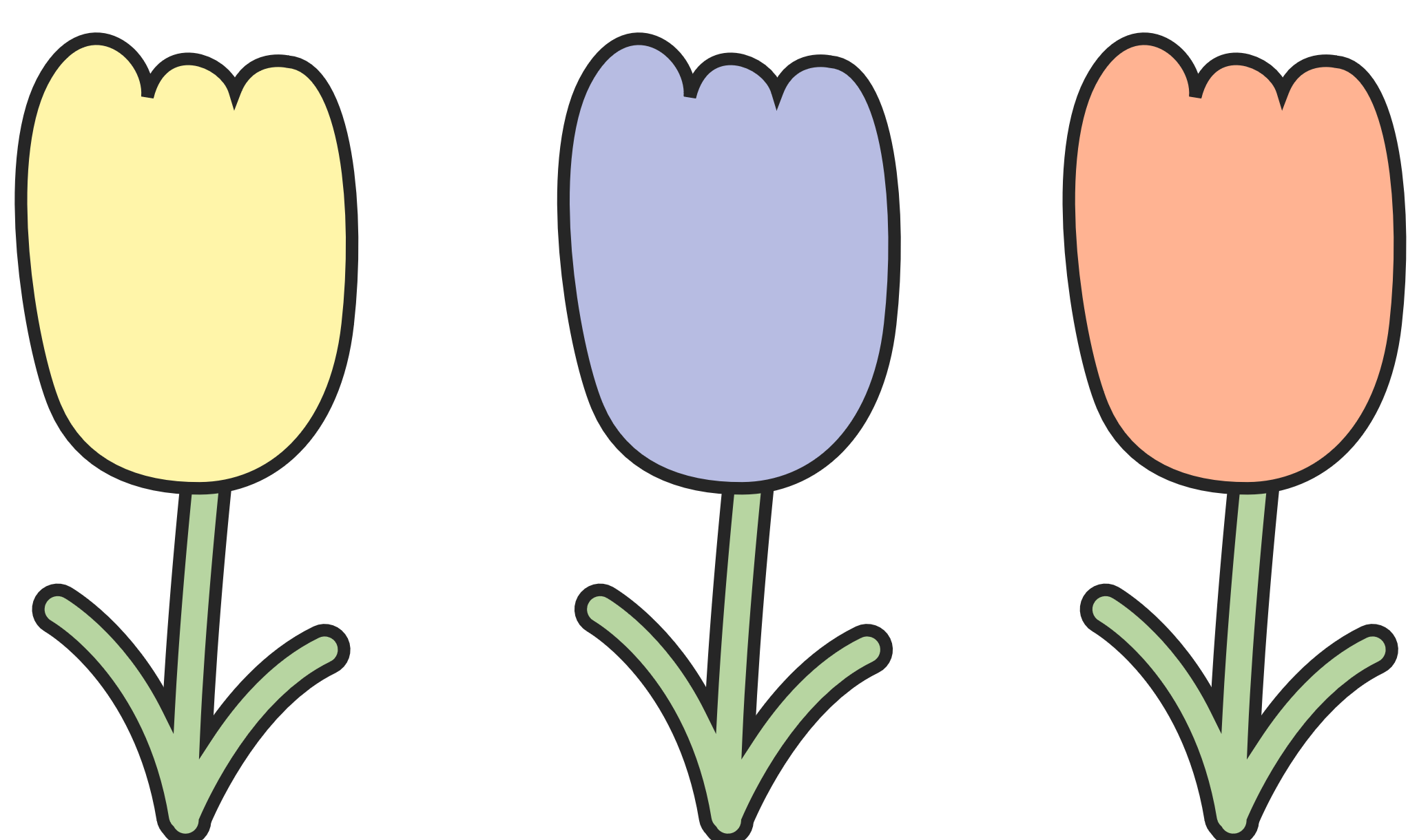 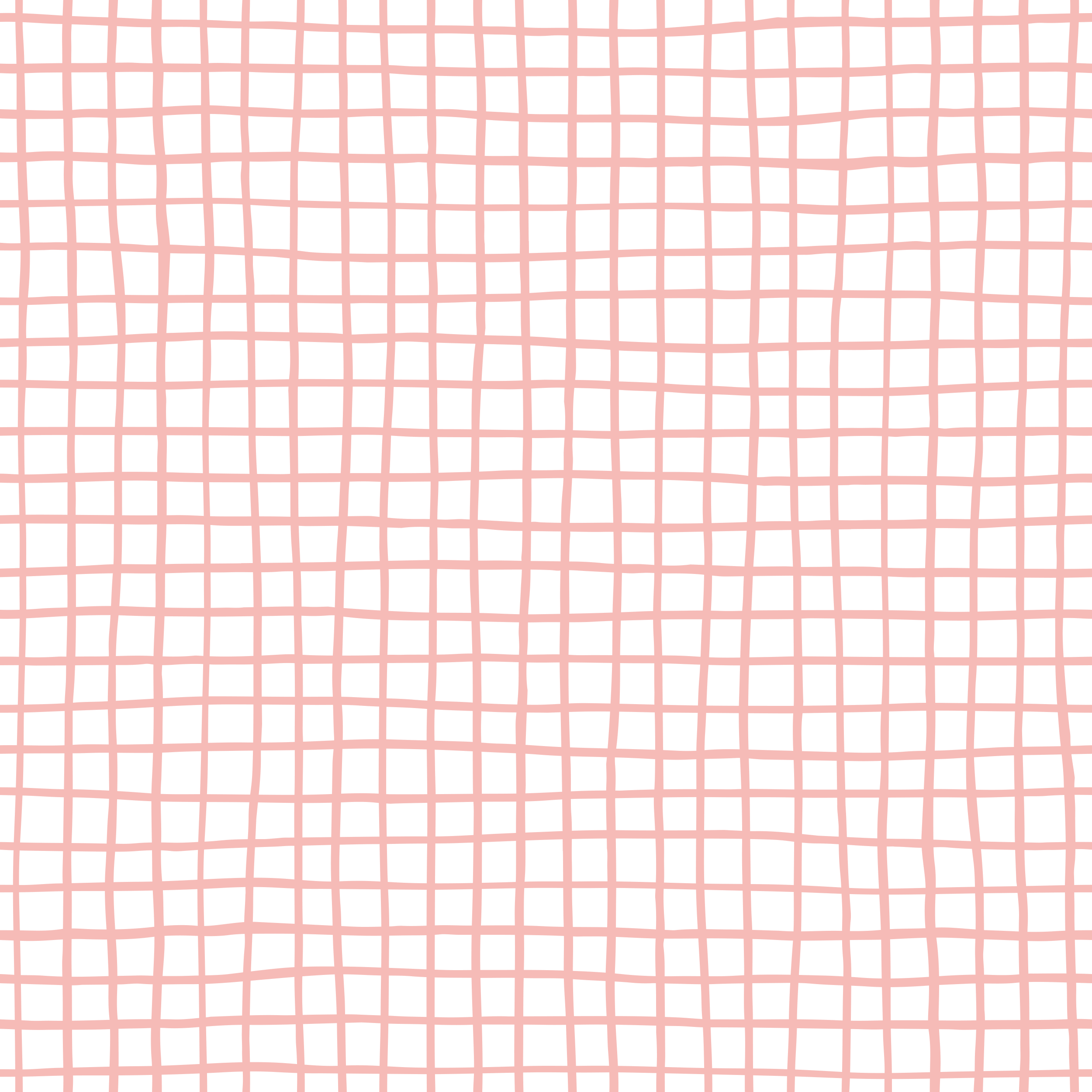 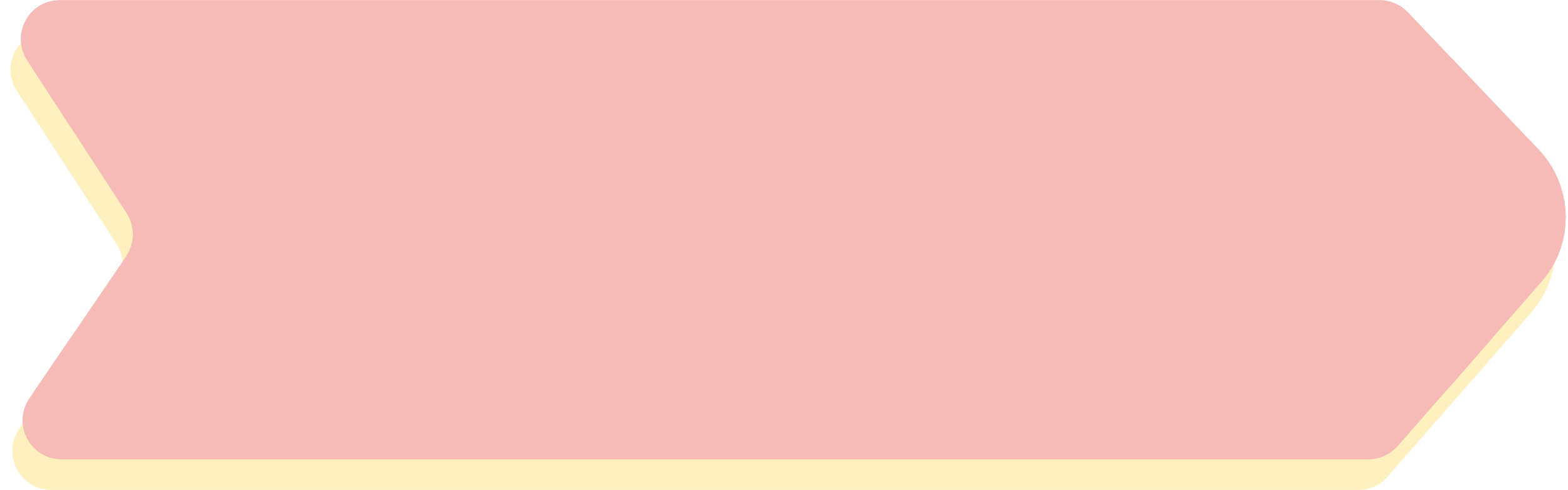 Tính:
2
a) 23 ngày 12 giờ – 3 ngày 8 giờ
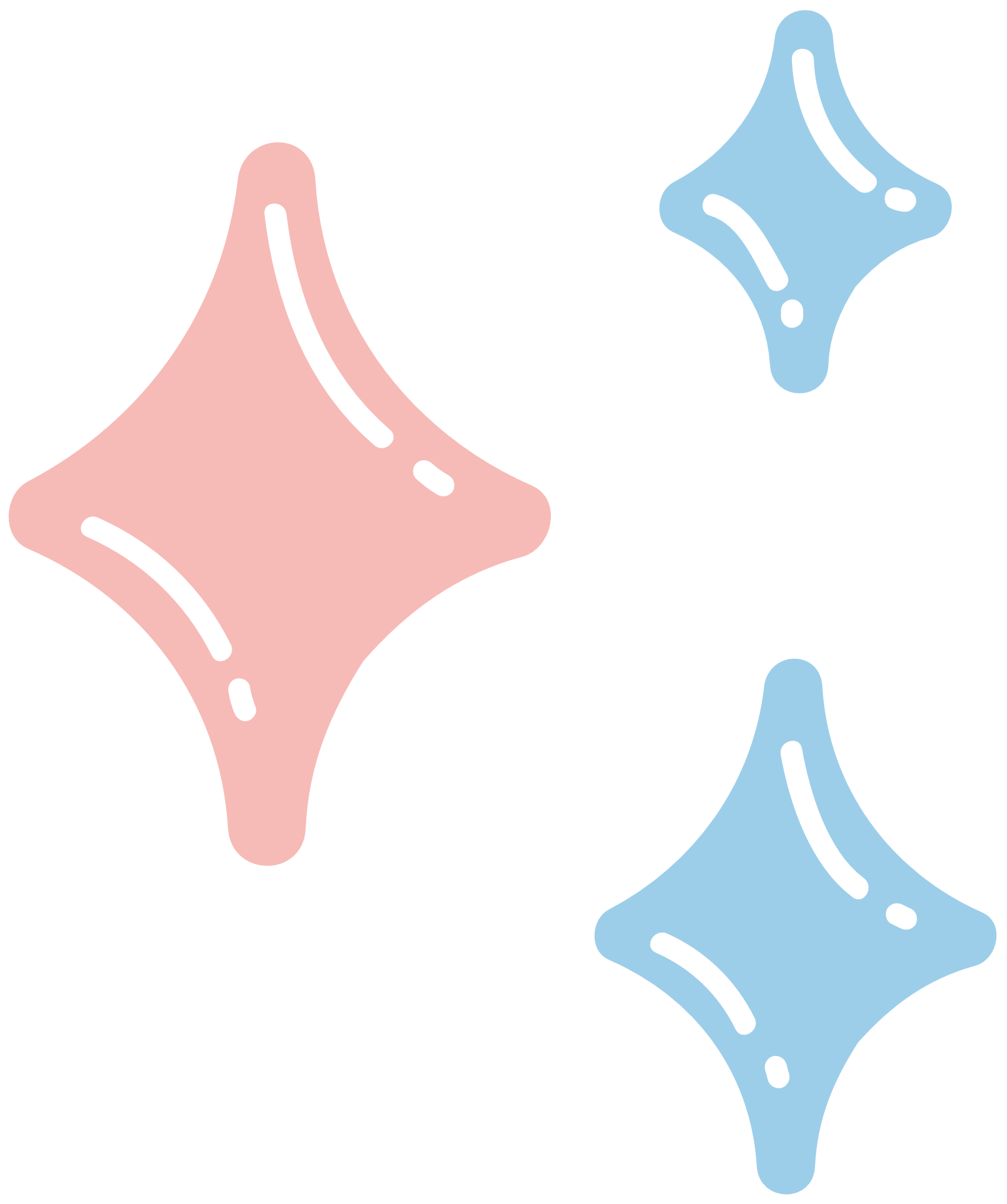 23 ngày 12 giờ
-
3 ngày   8 giờ
20 ngày   4 giờ
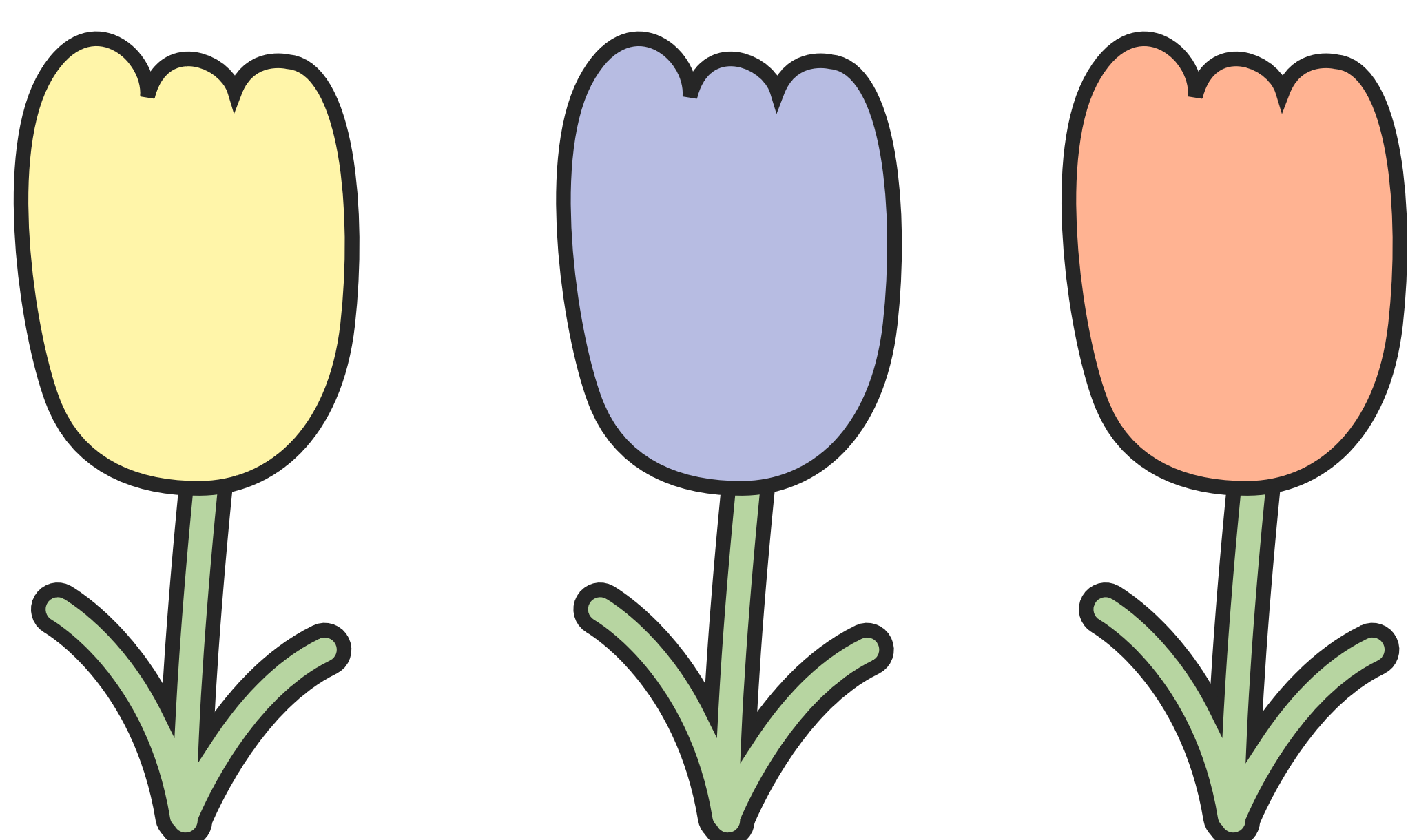 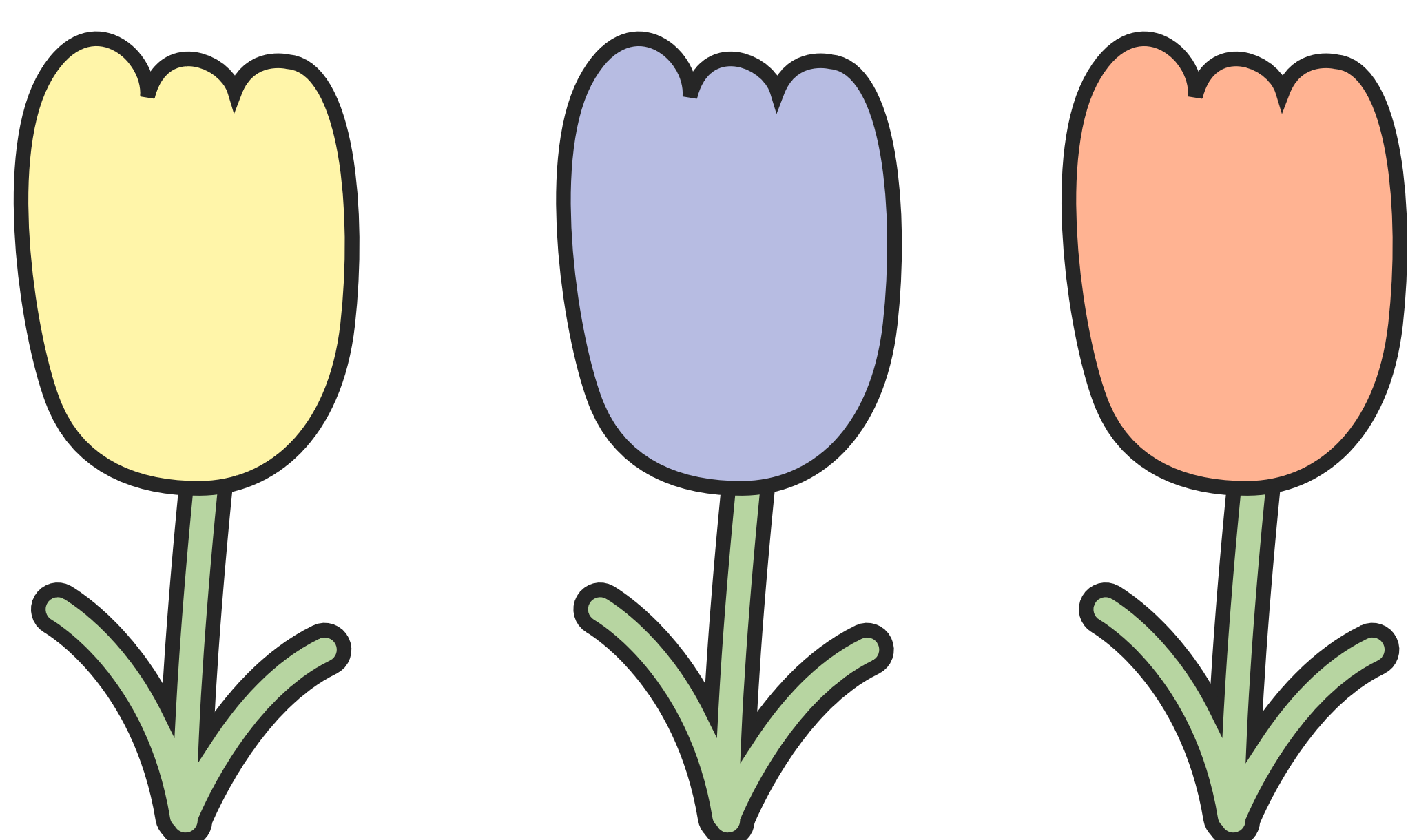 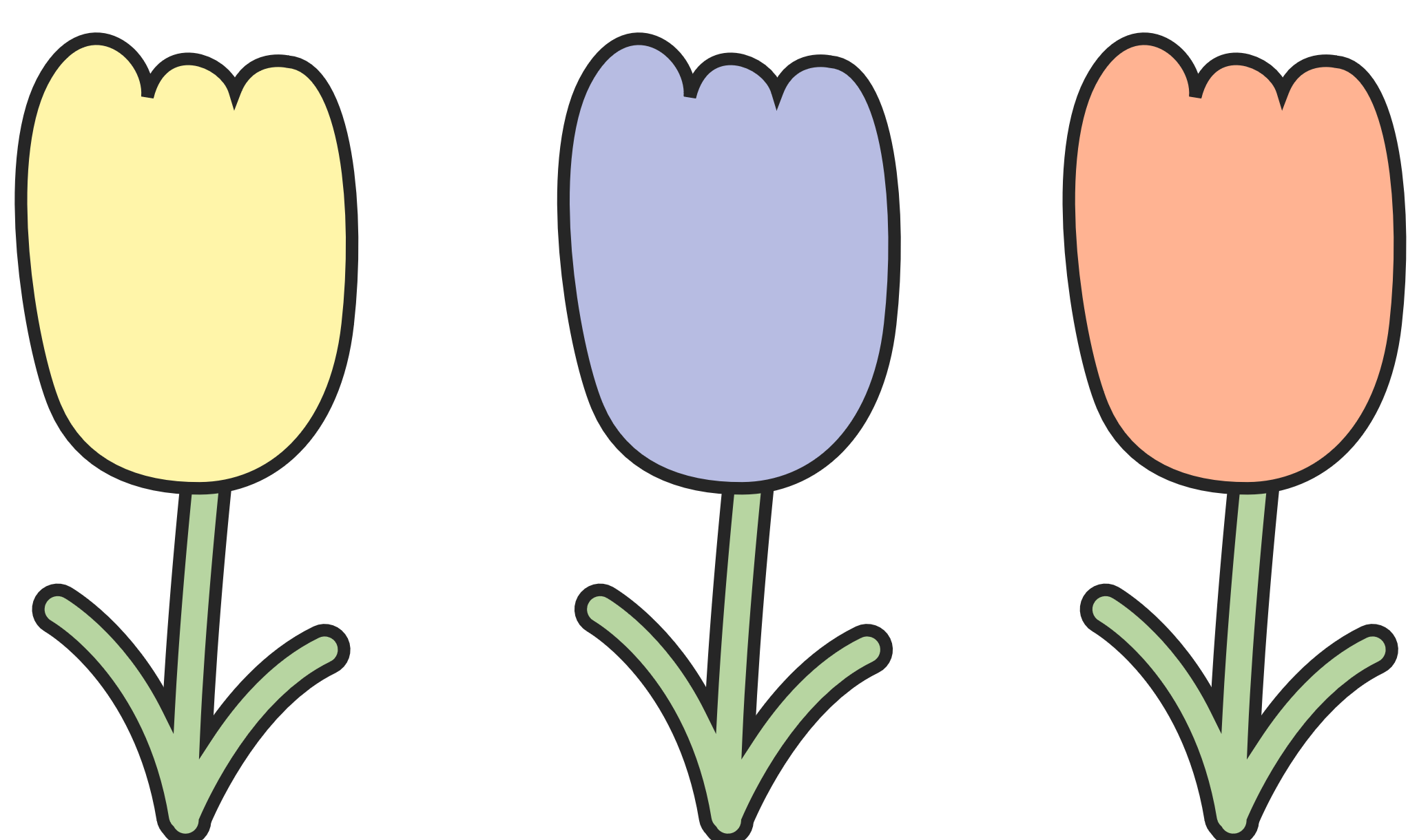 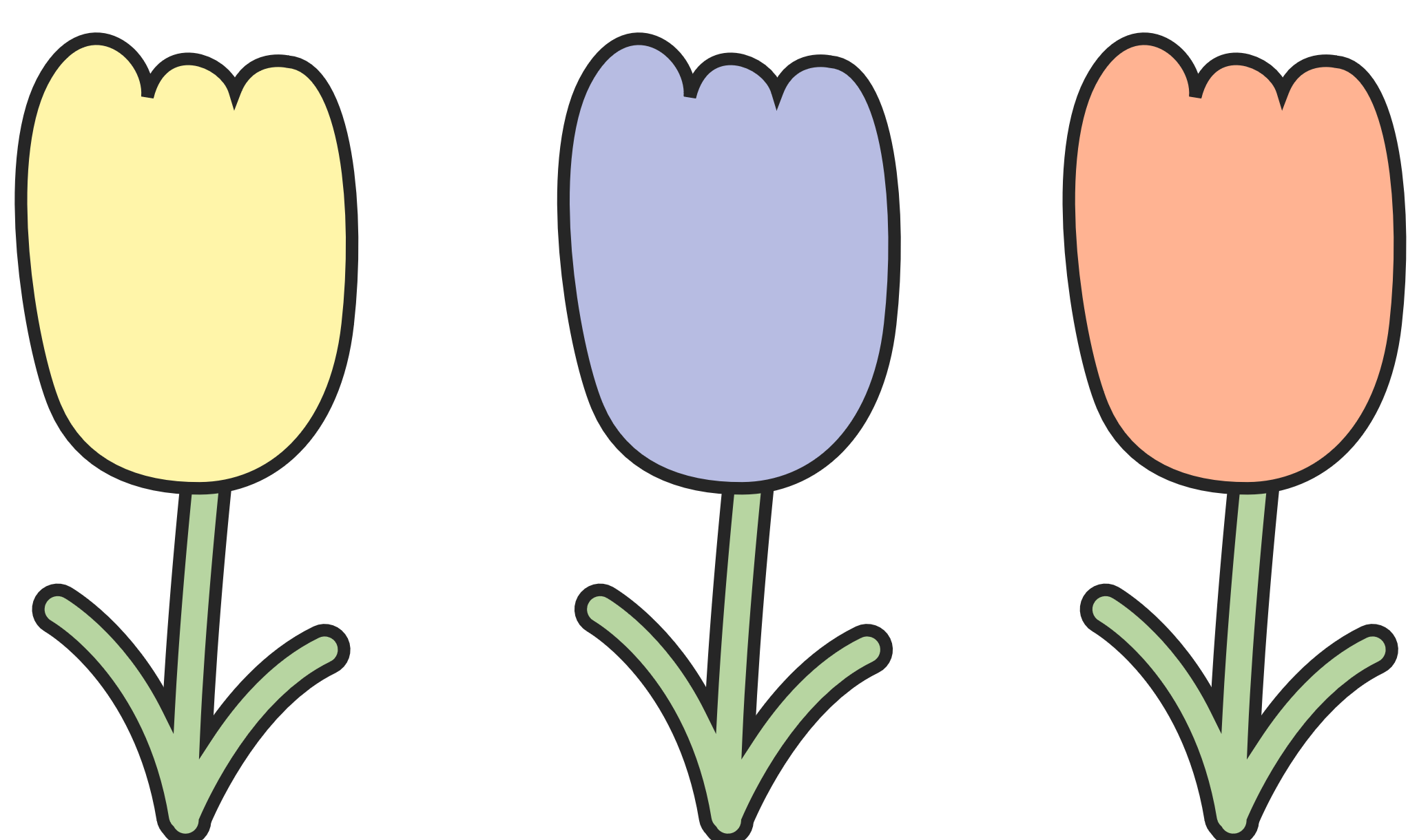 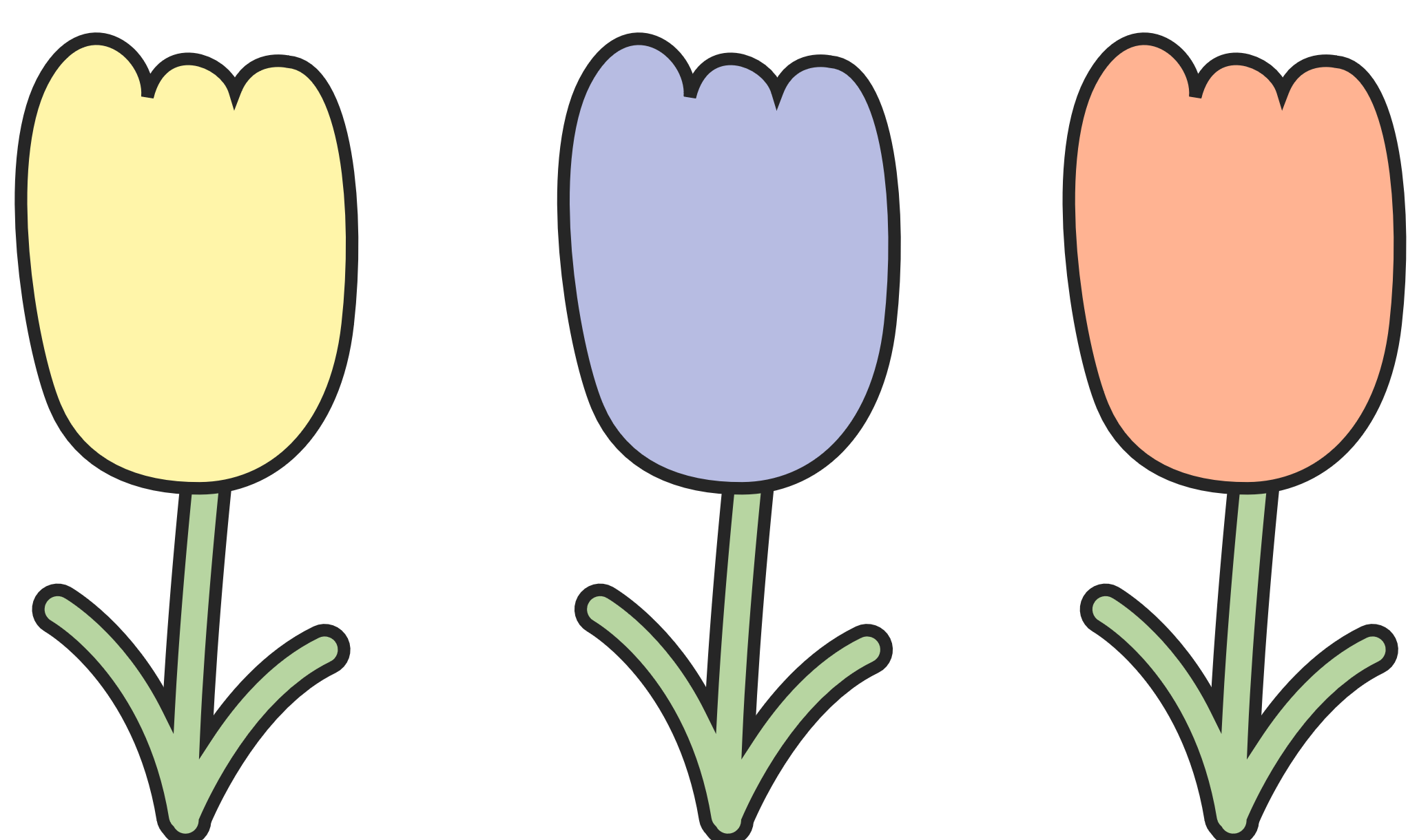 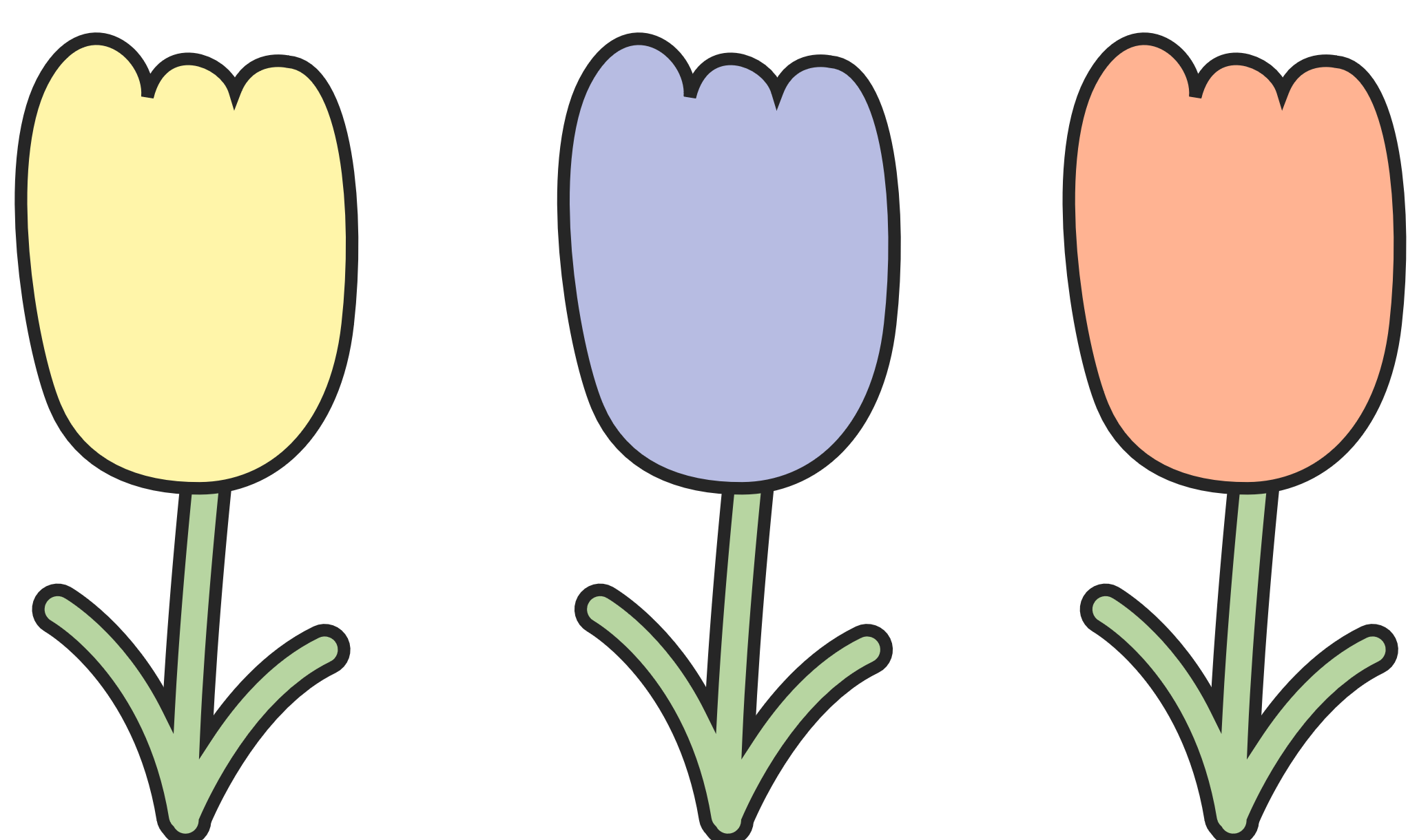 a) 23 ngày 12 giờ – 3 ngày 8 giờ
= 20 ngày 4 giờ
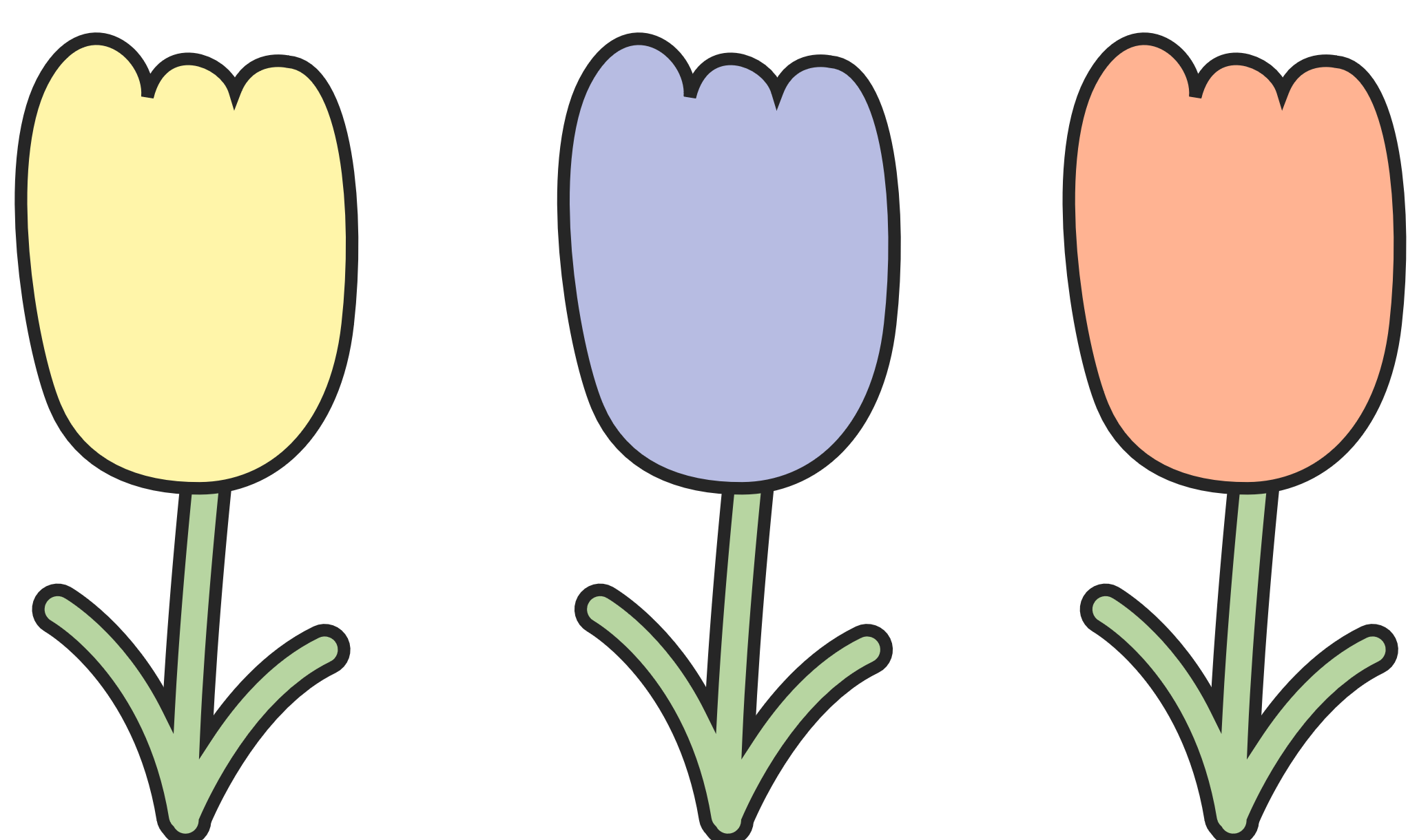 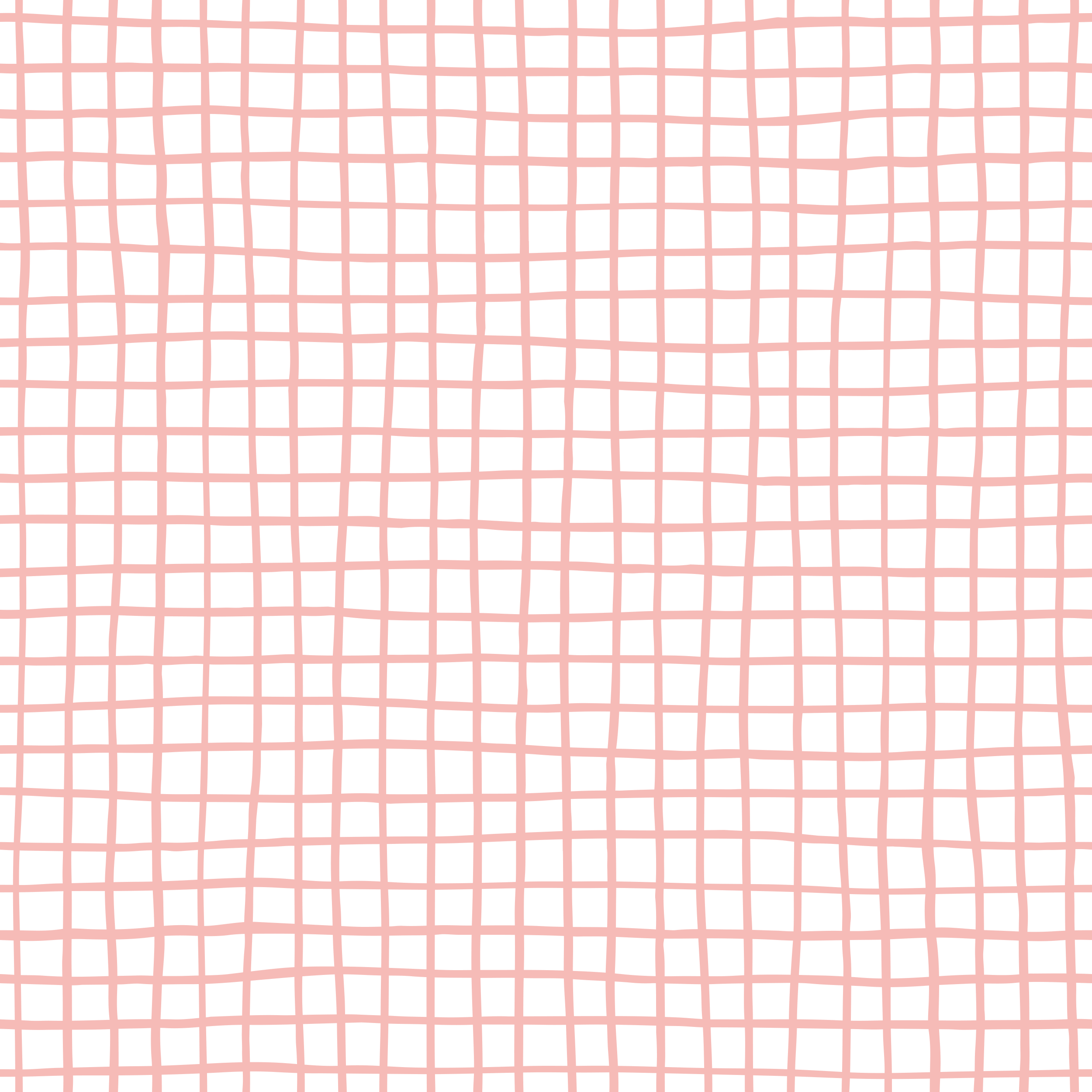 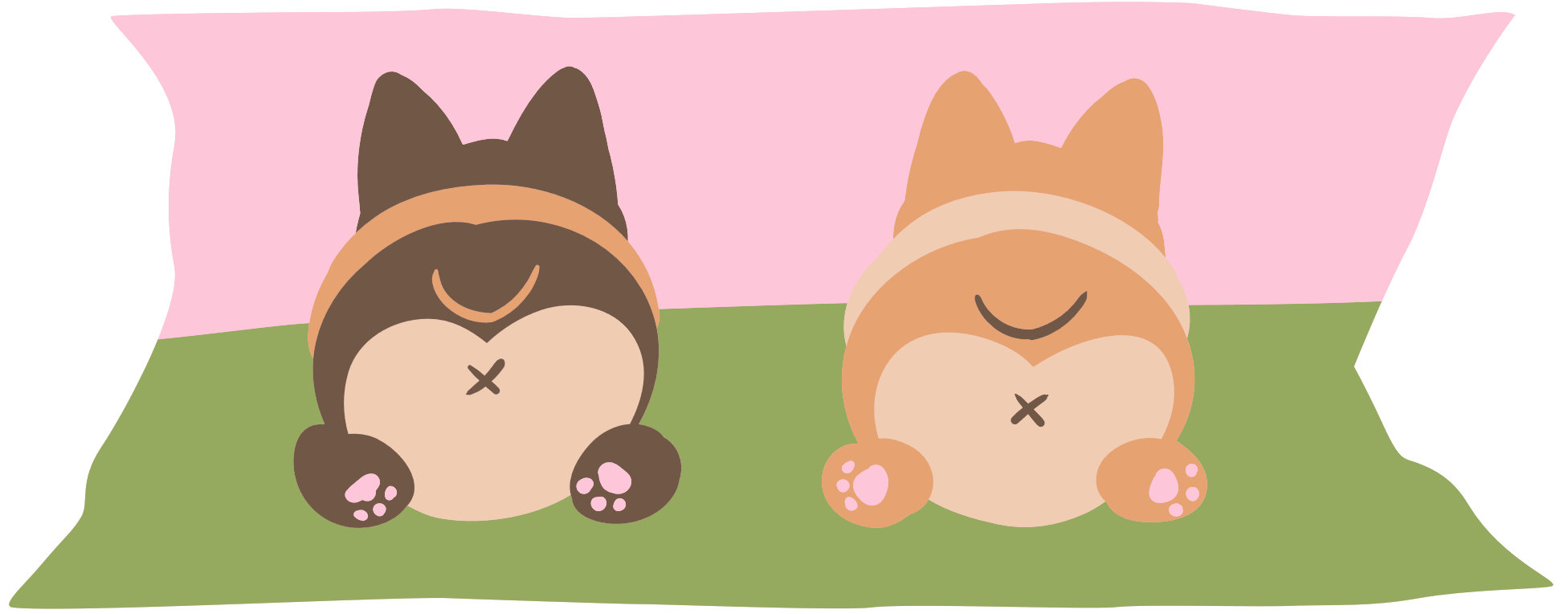 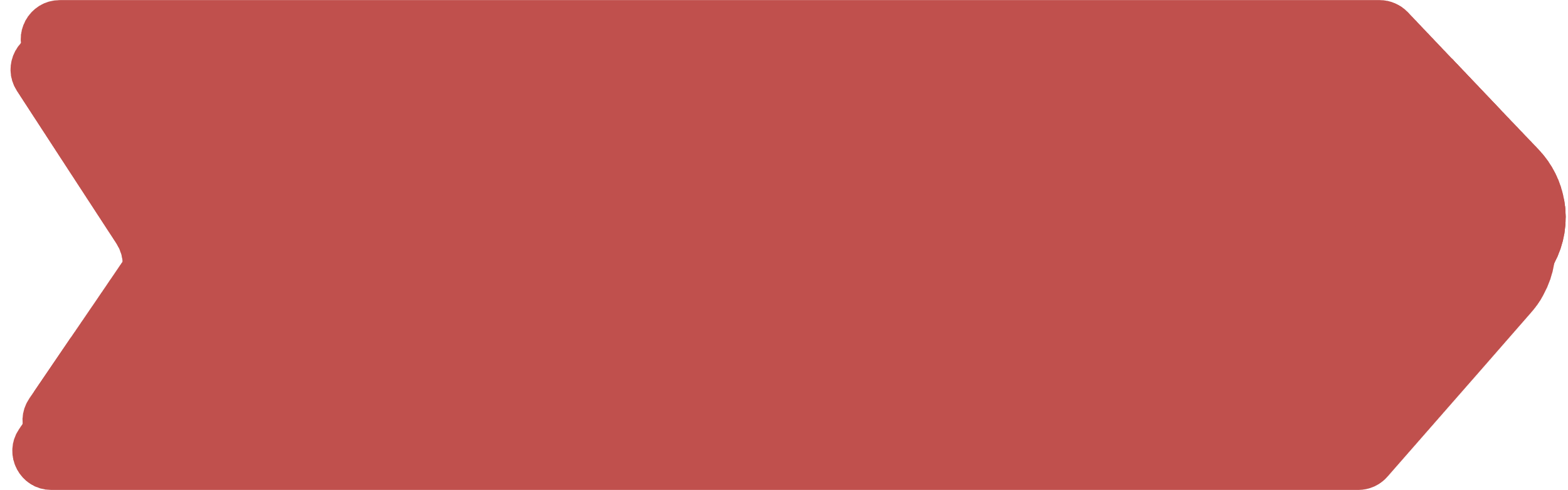 Tính:
2
b) 14 ngày 15 giờ – 3 ngày 17 giờ
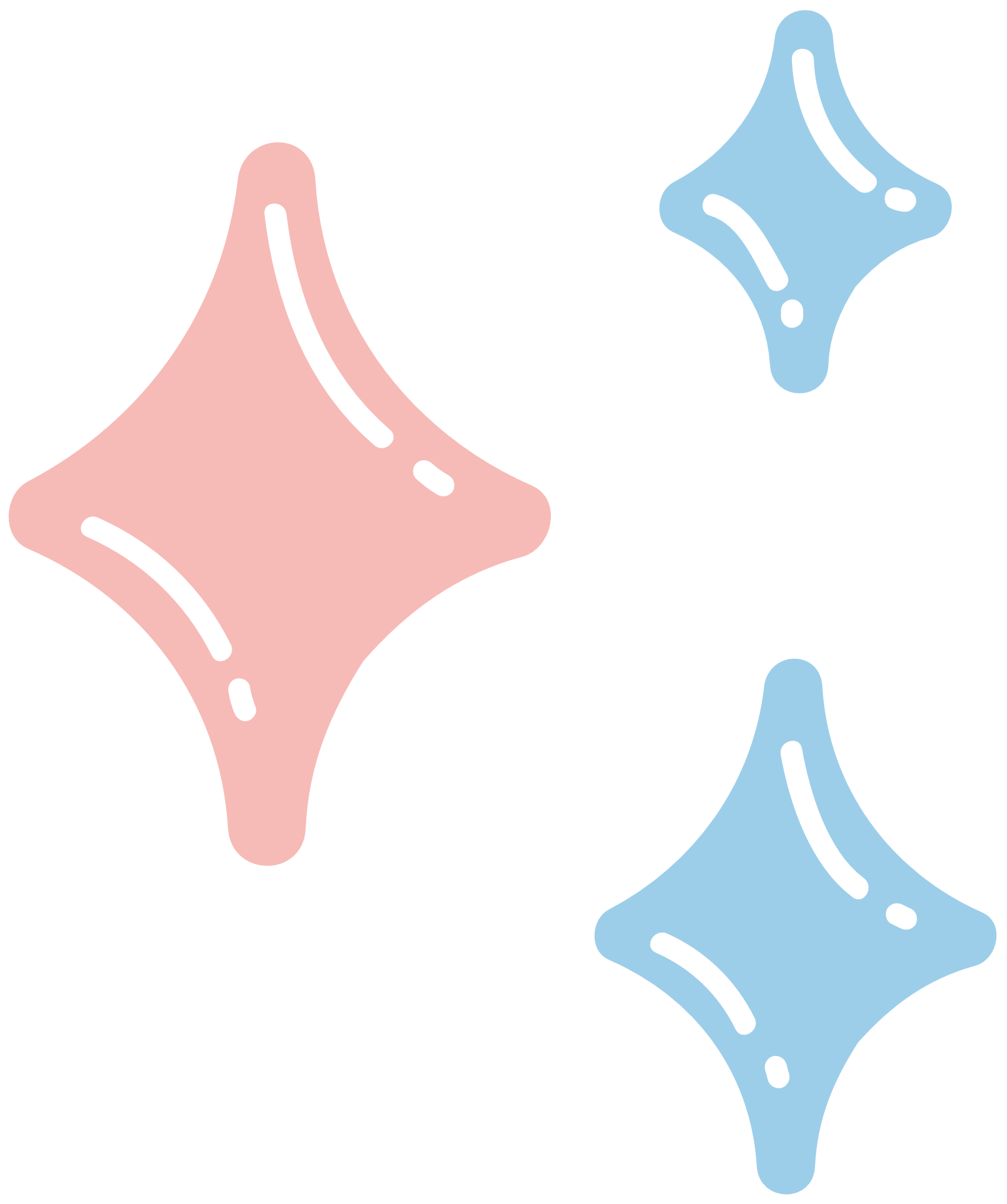 14 ngày 15 giờ
13 ngày 39 giờ
đổi thành
-
-
3 ngày 17 giờ
3 ngày 17 giờ
10 ngày 22 giờ
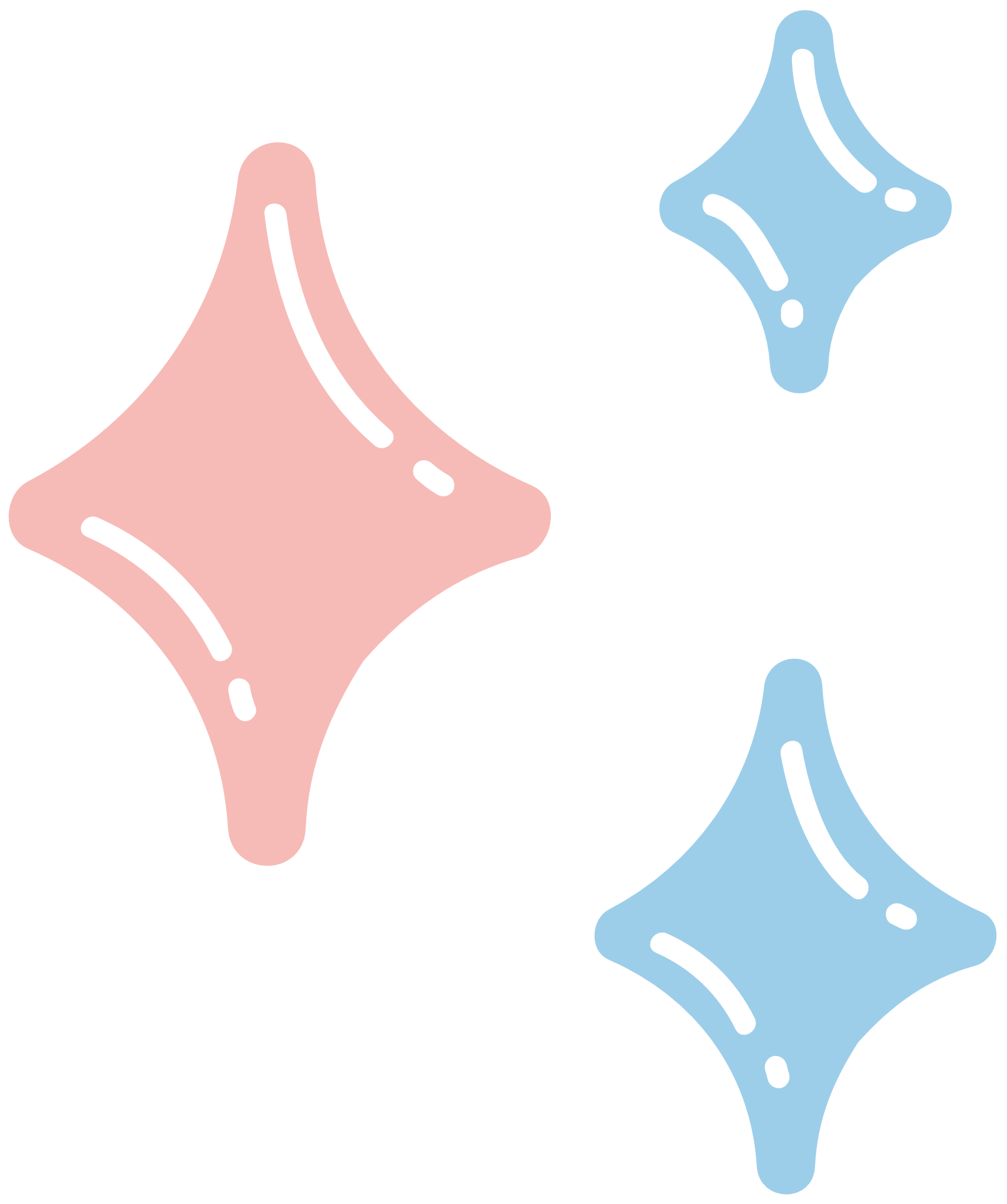 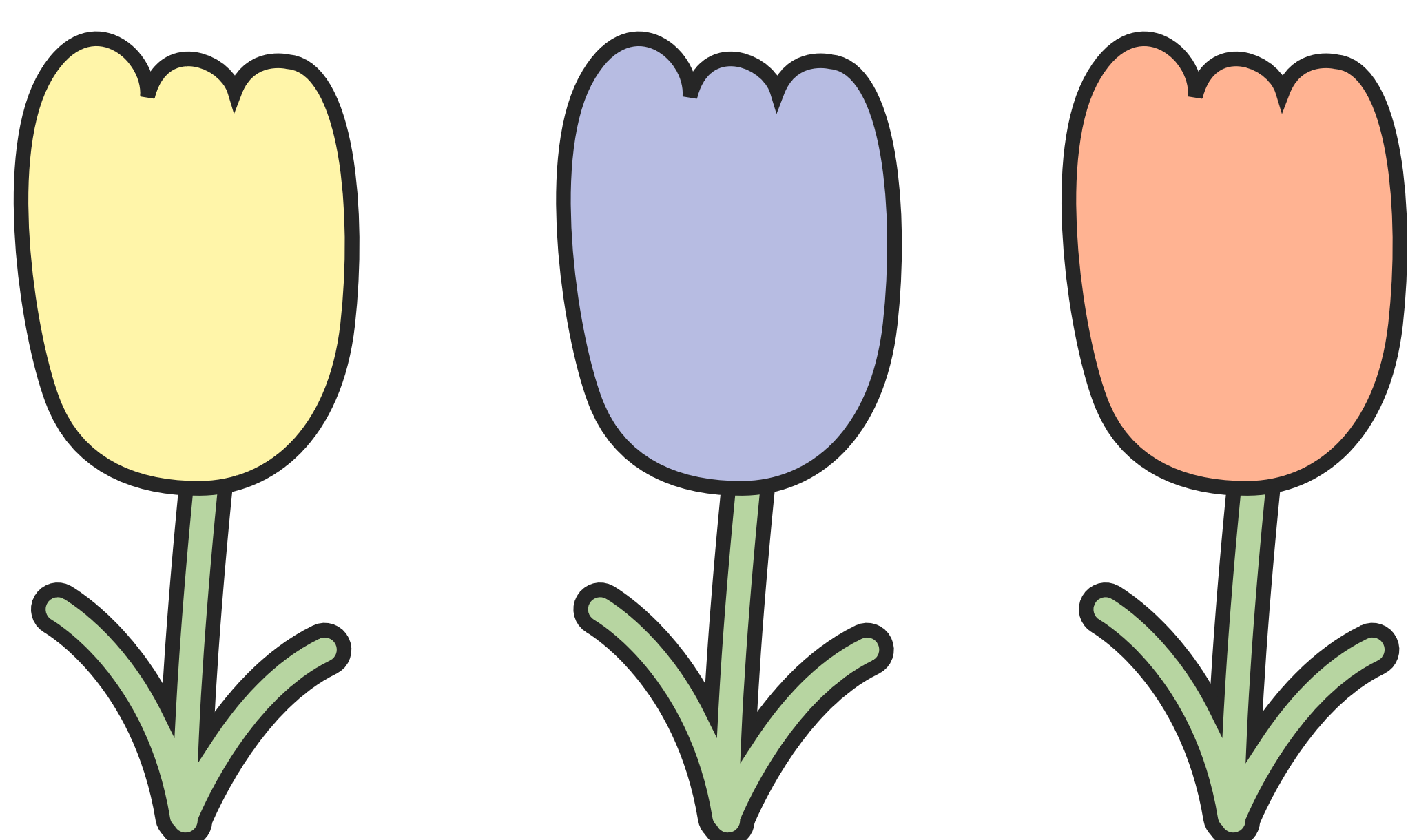 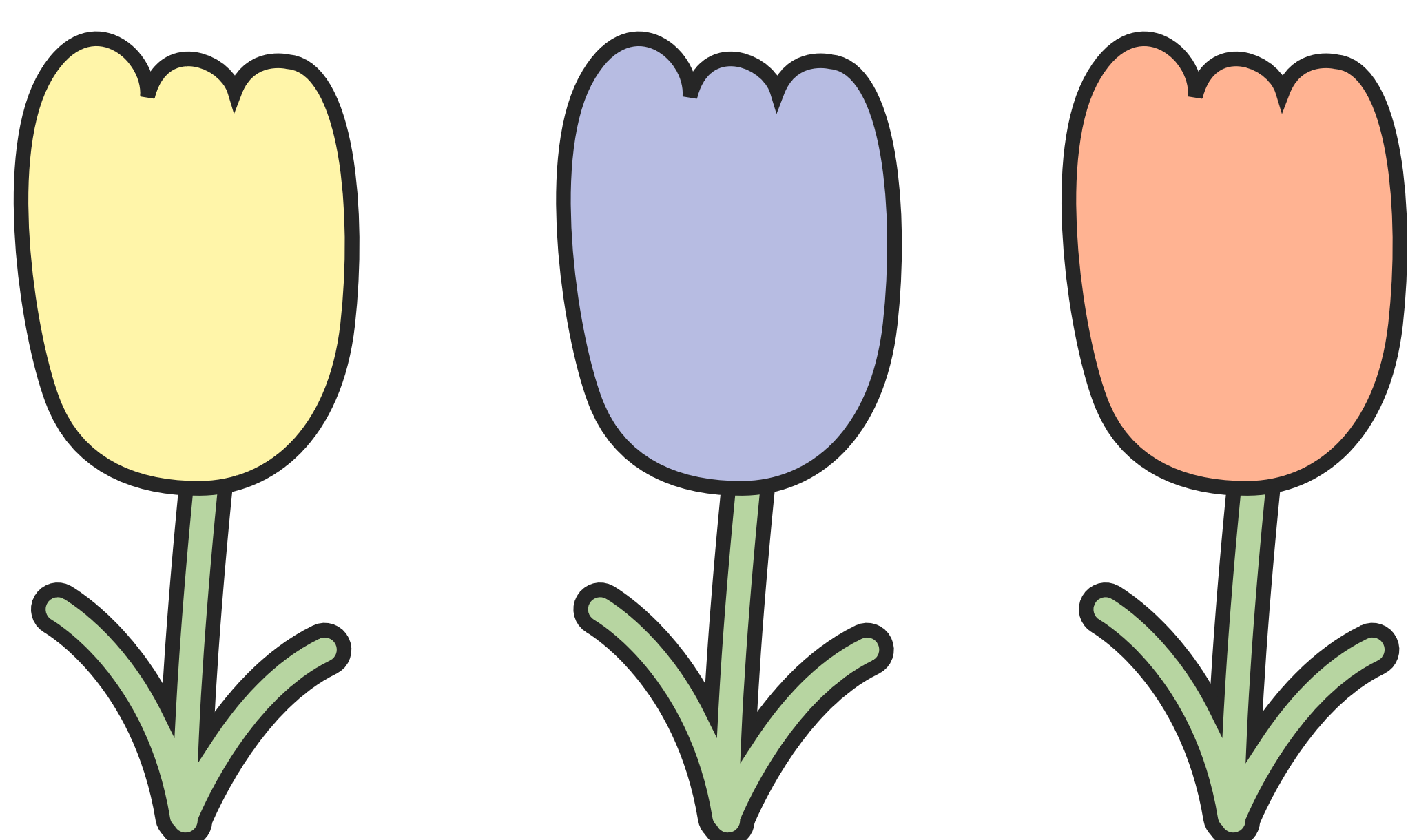 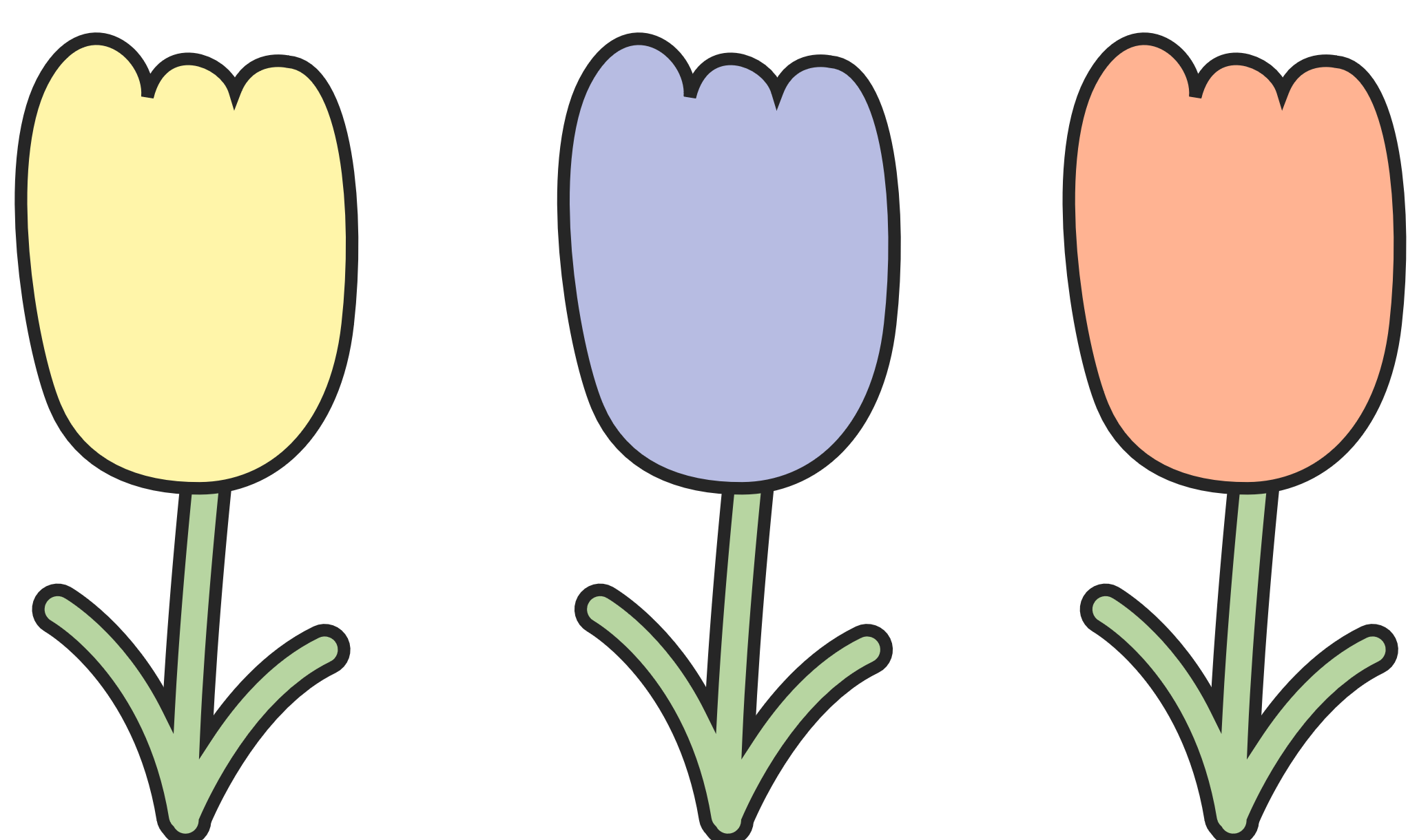 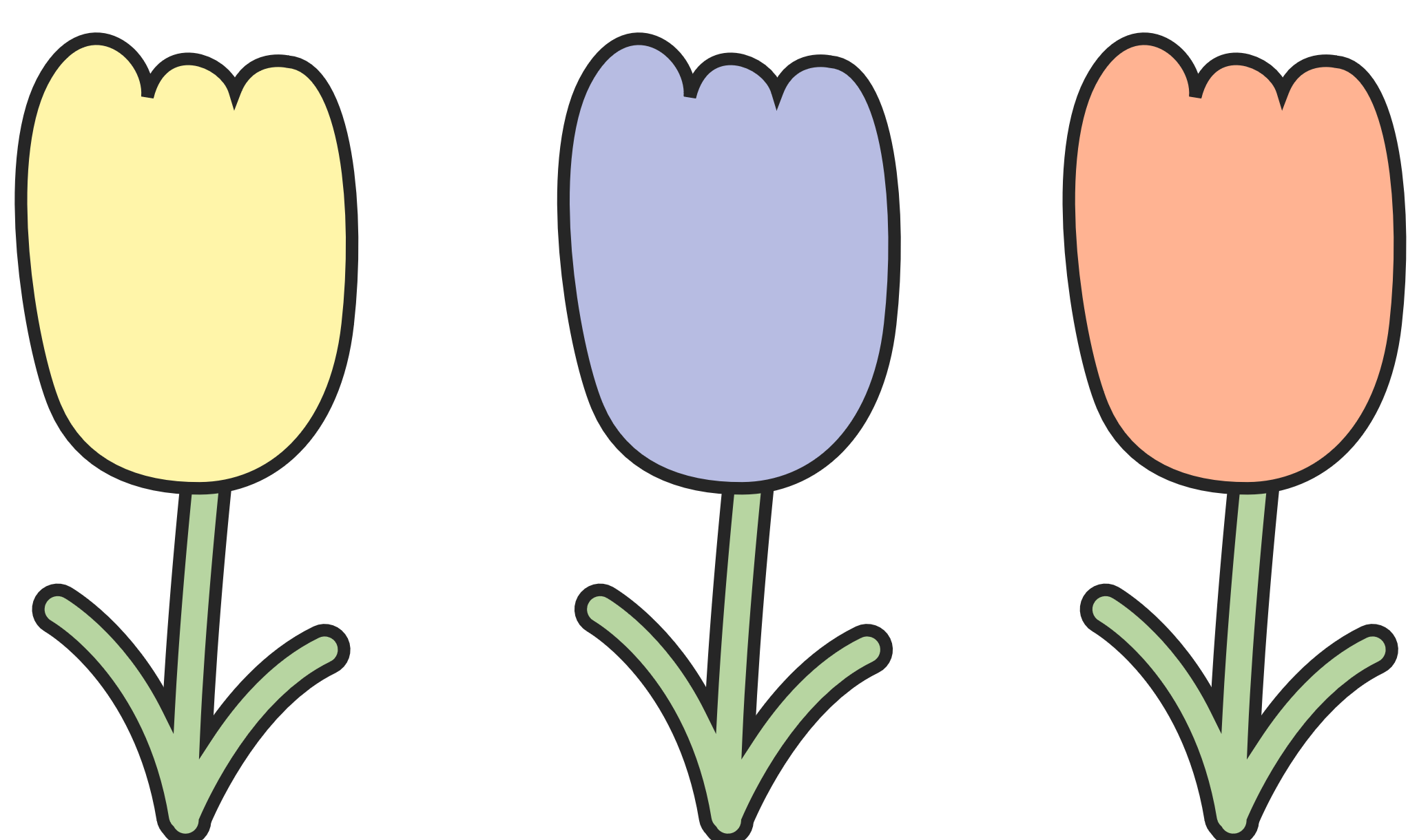 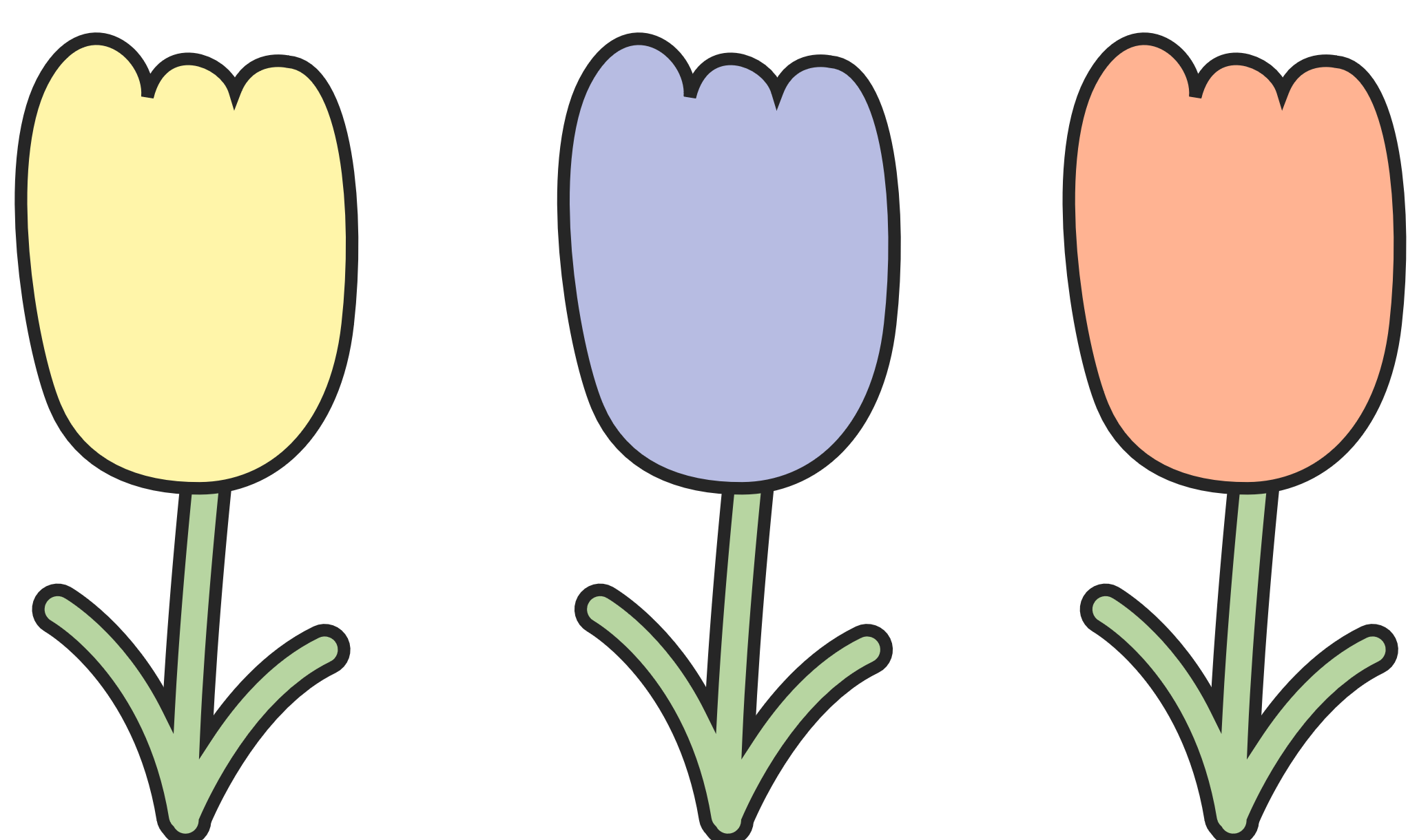 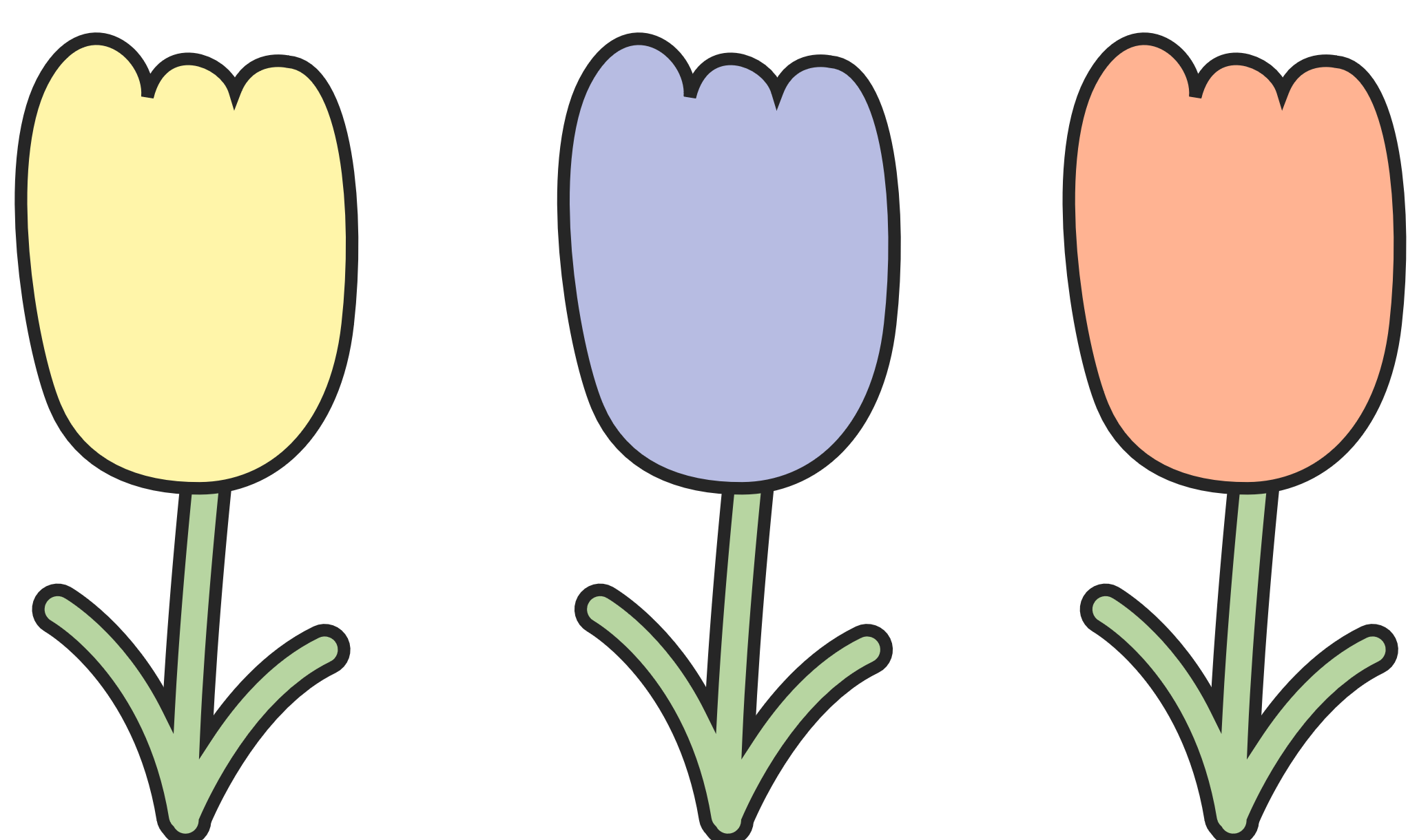 b) 14 ngày 15 giờ – 3 ngày 17 giờ
= 10 ngày 22 giờ
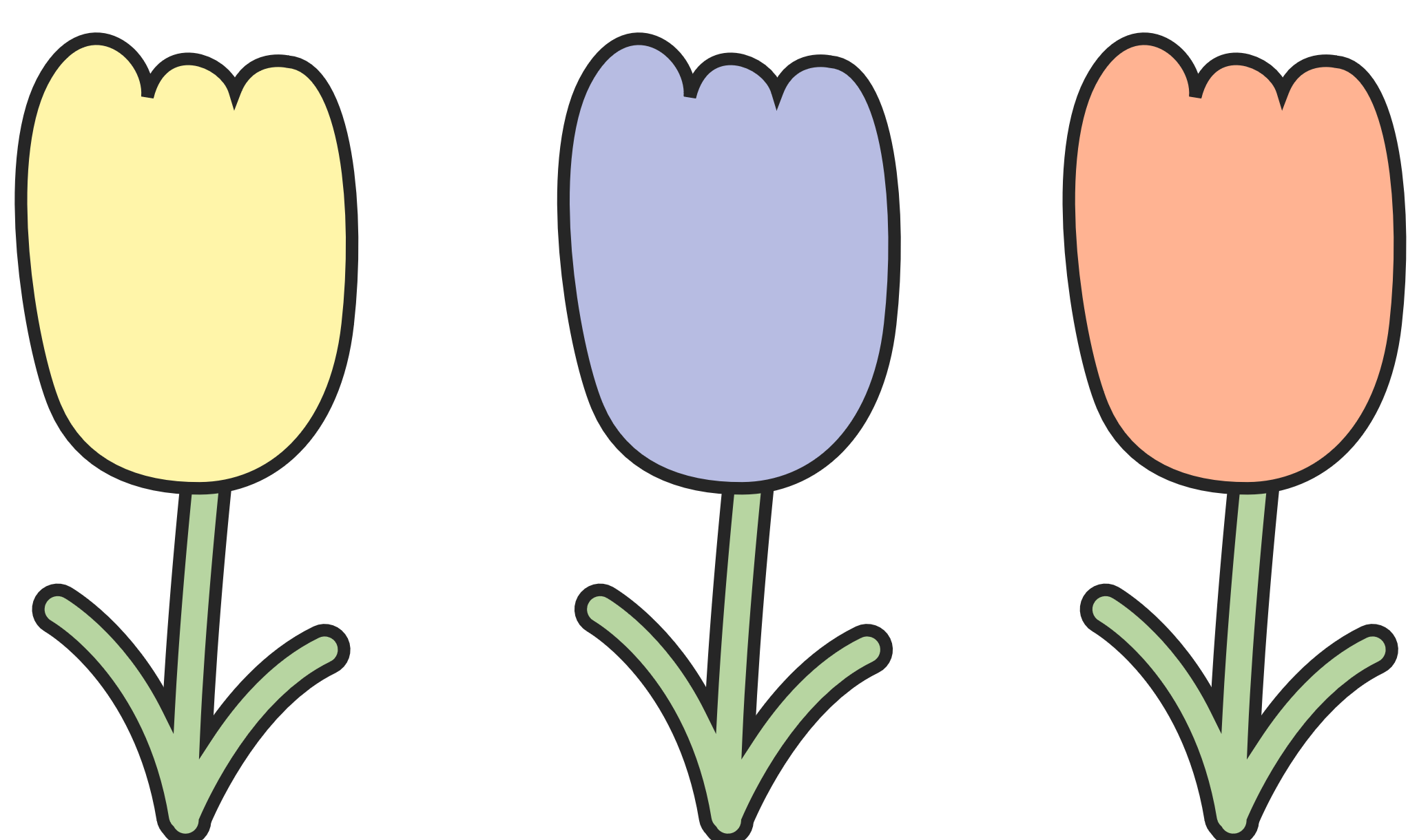 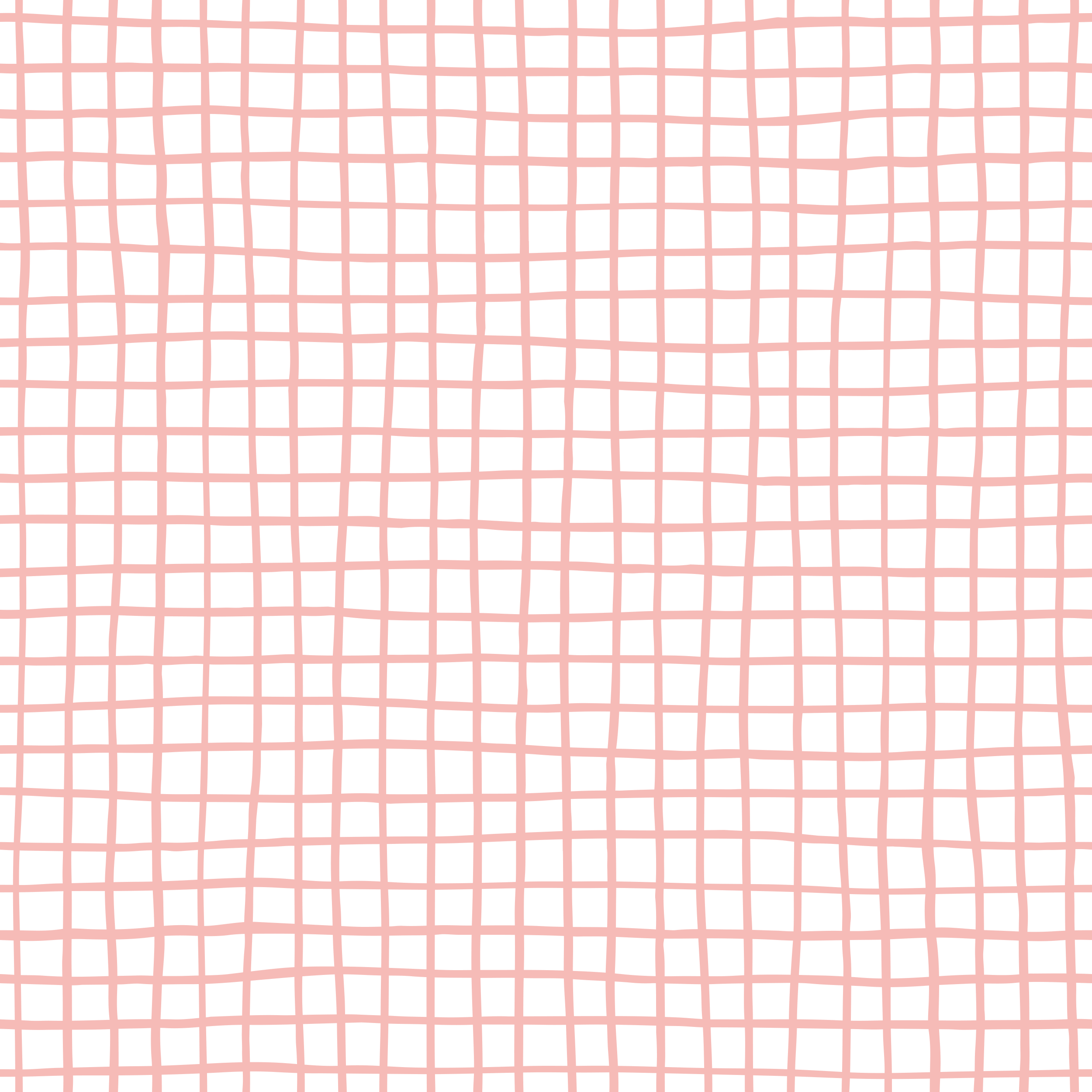 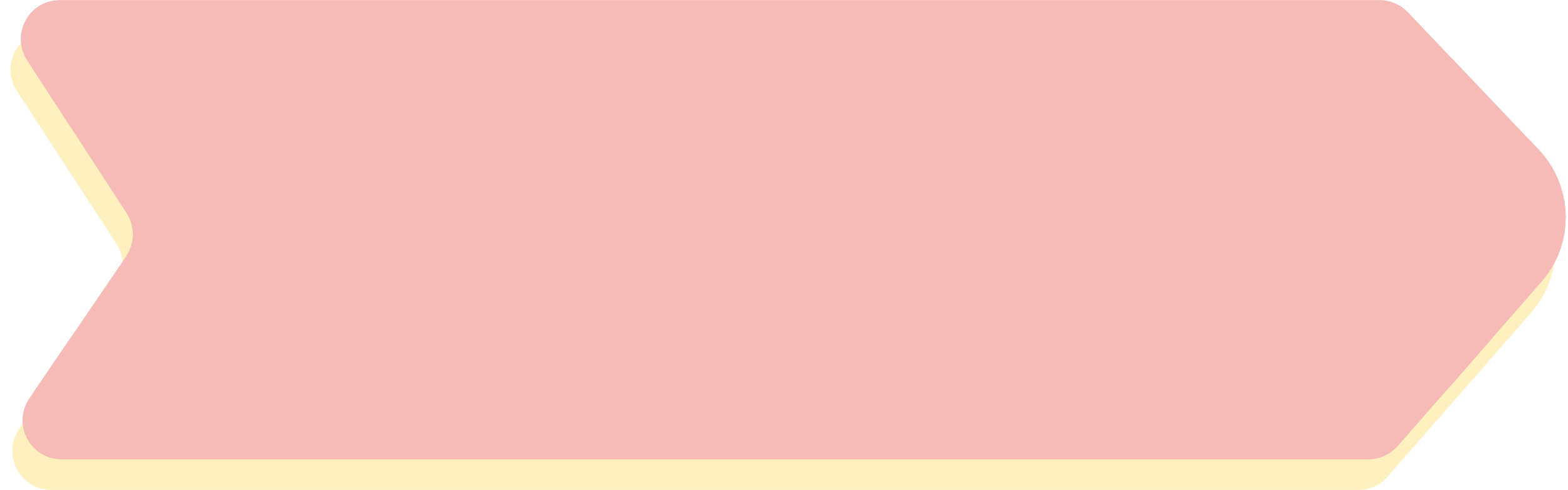 Tính:
2
c) 13 năm 2 tháng – 8 năm 6 tháng
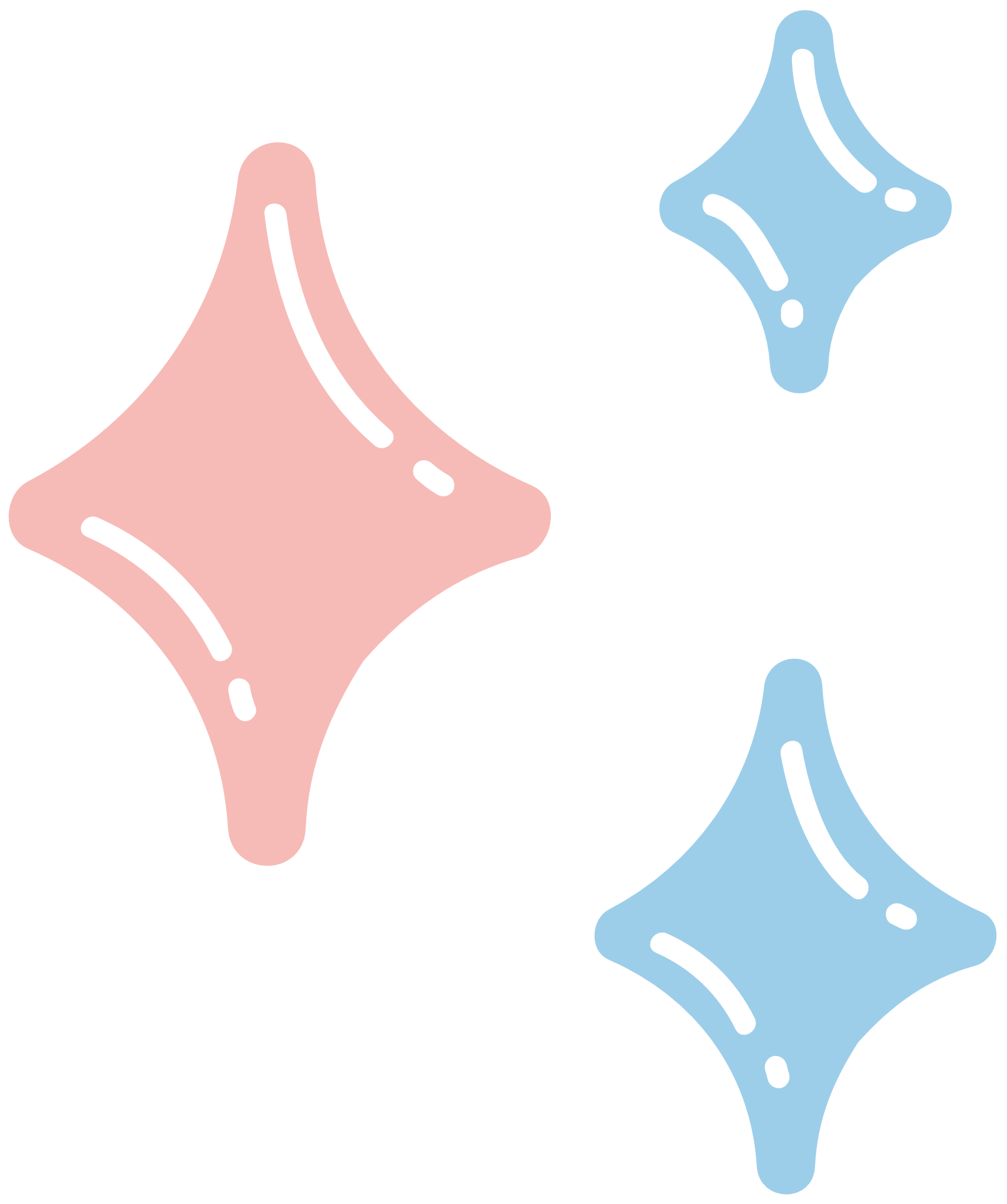 13 năm 2 tháng
12 năm 14 tháng
đổi thành
-
-
8 năm   6 tháng
8 năm 6 tháng
4 năm   8 tháng
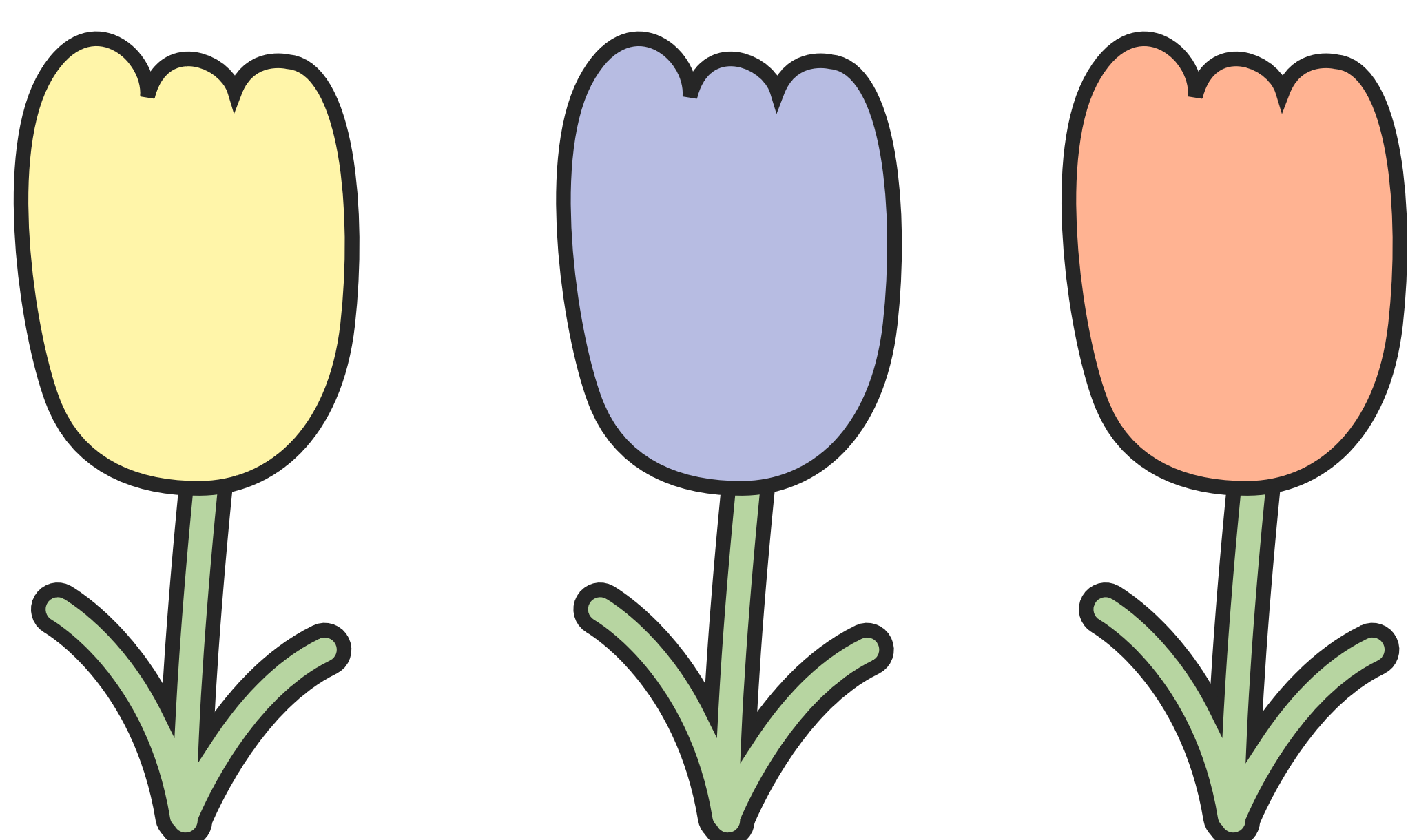 c) 13 năm 2 tháng – 8 năm 6 tháng
= 4 năm 8 tháng
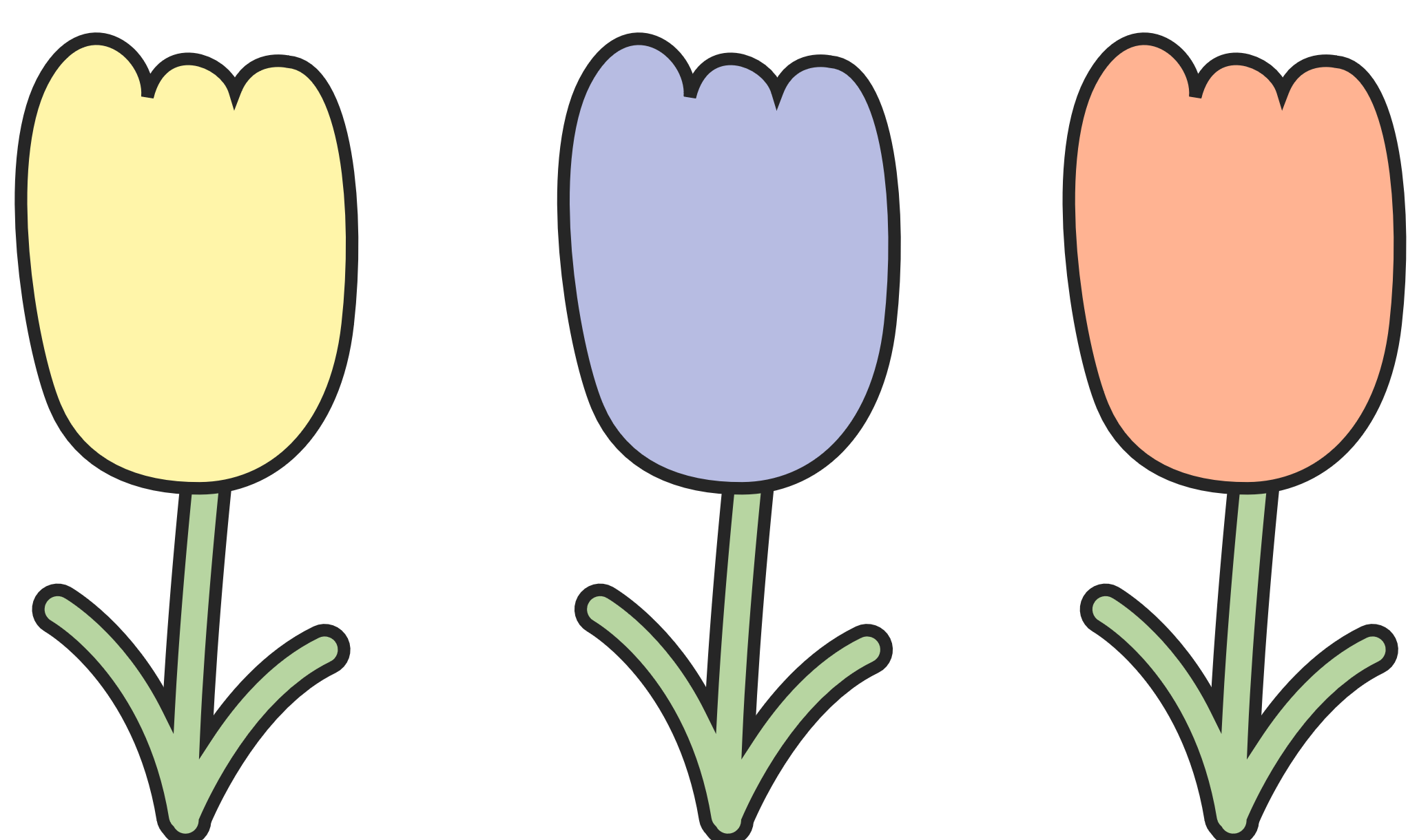 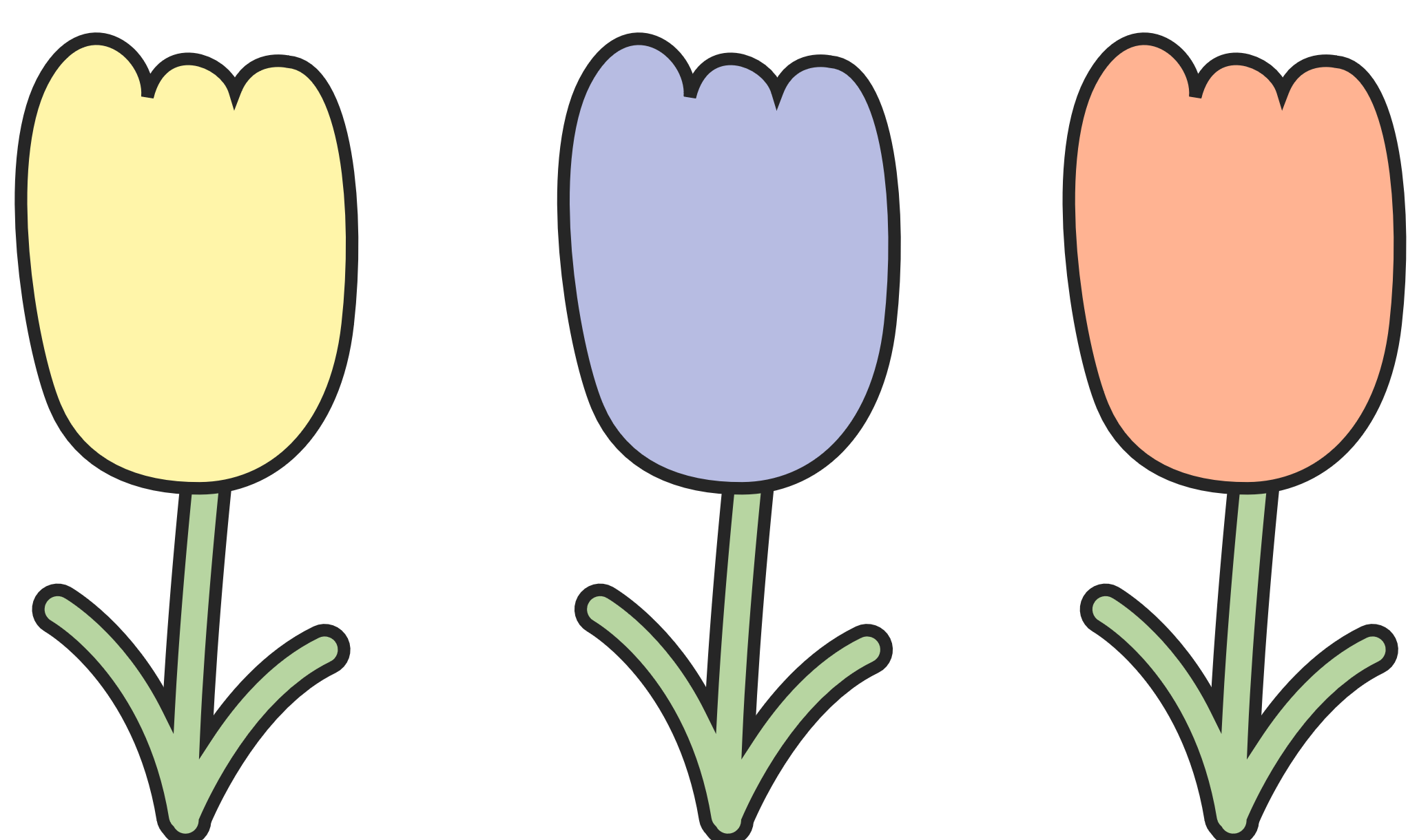 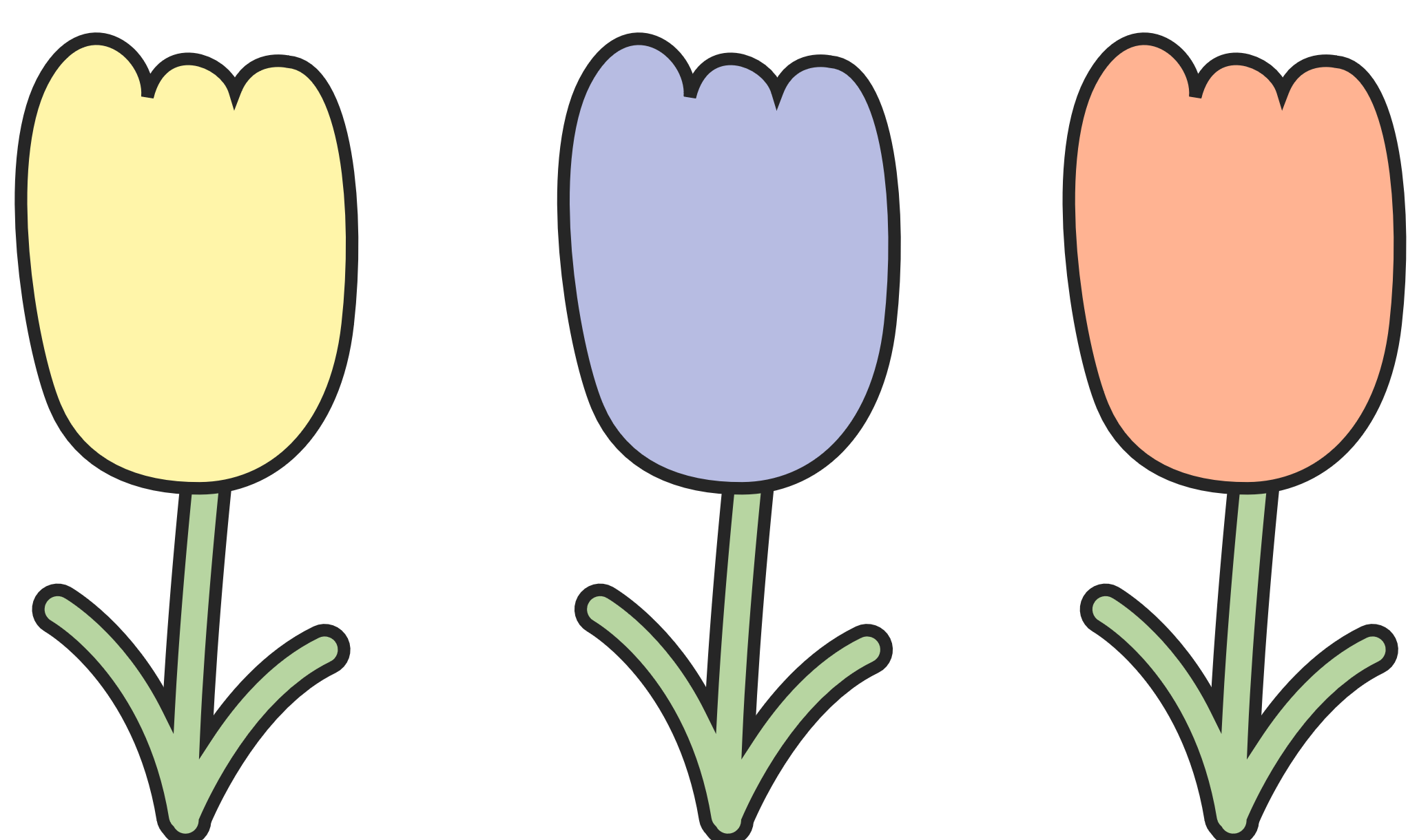 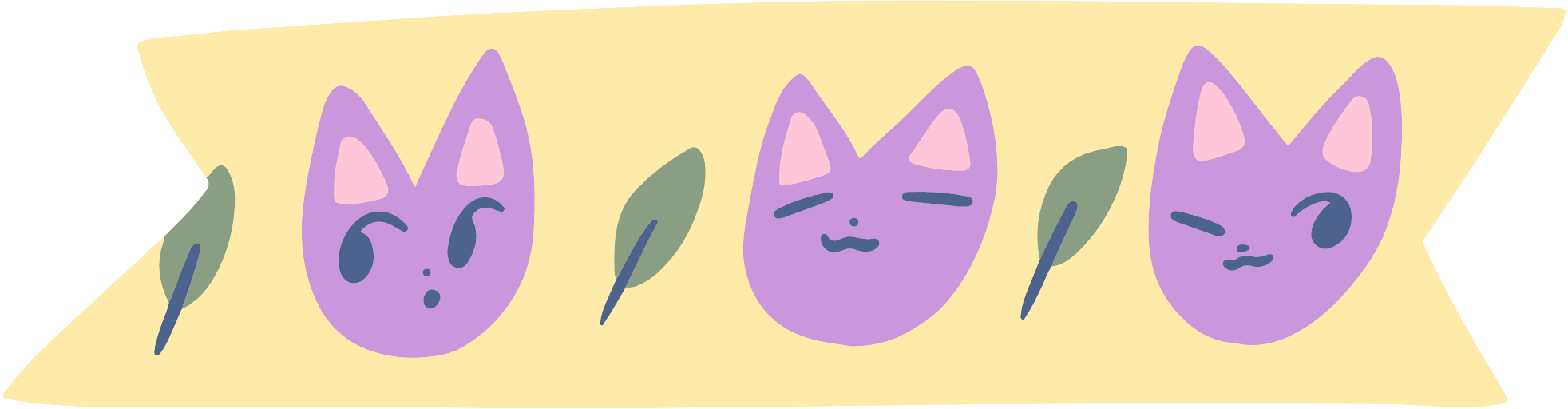 3
Một người đi từ A lúc 6 giờ 45 phút và đến B lúc 8 giờ 30 phút. Giữa đường người đó nghỉ 15 phút. Hỏi nếu không kể thời gian nghỉ, người đó đi quãng đường AB hết bao nhiêu thời gian?
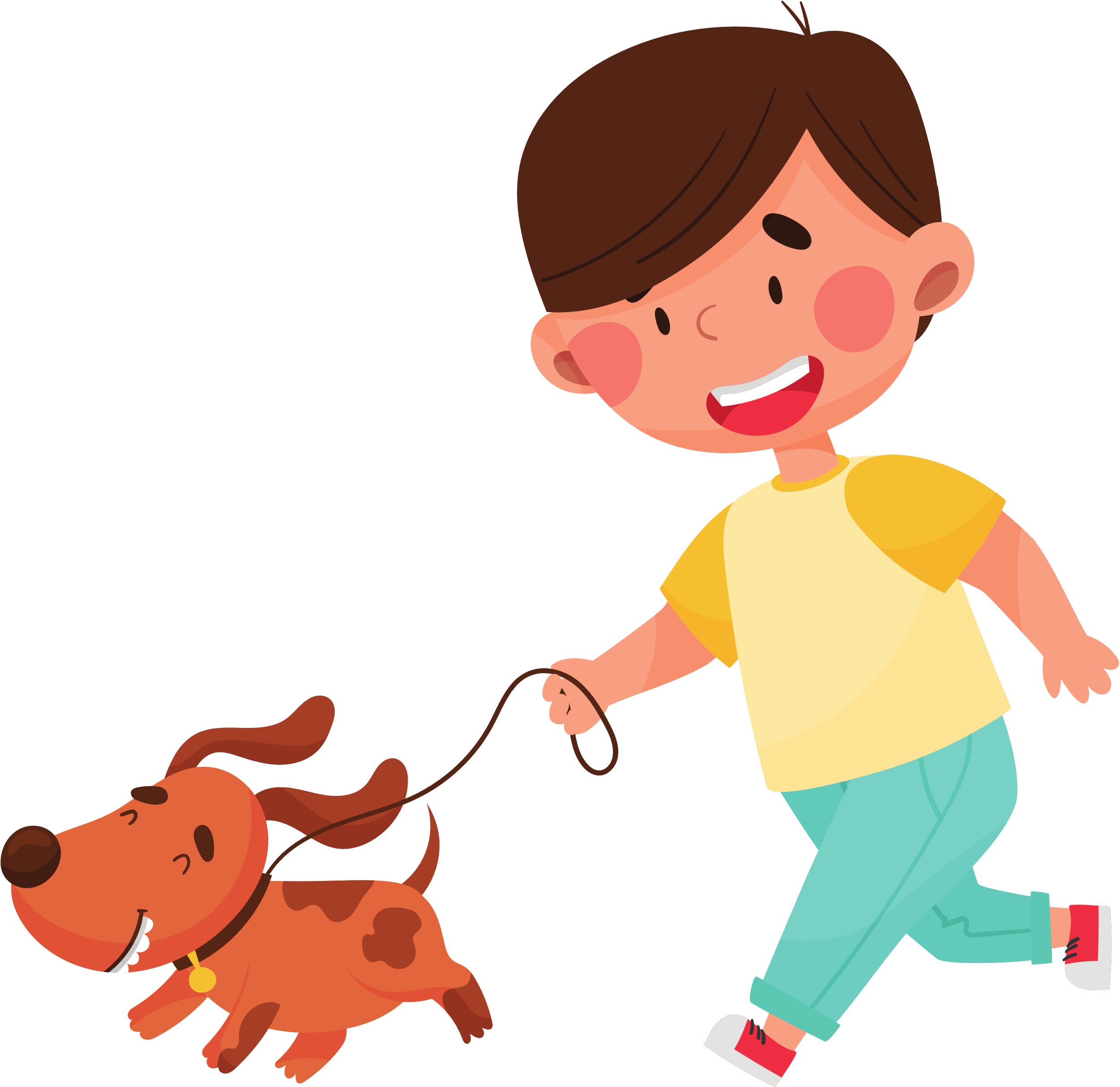 Nếu không kể thời gian nghỉ, thời gian đi ?
A
B
15 phút
8 giờ 30 phút
6 giờ 45 phút
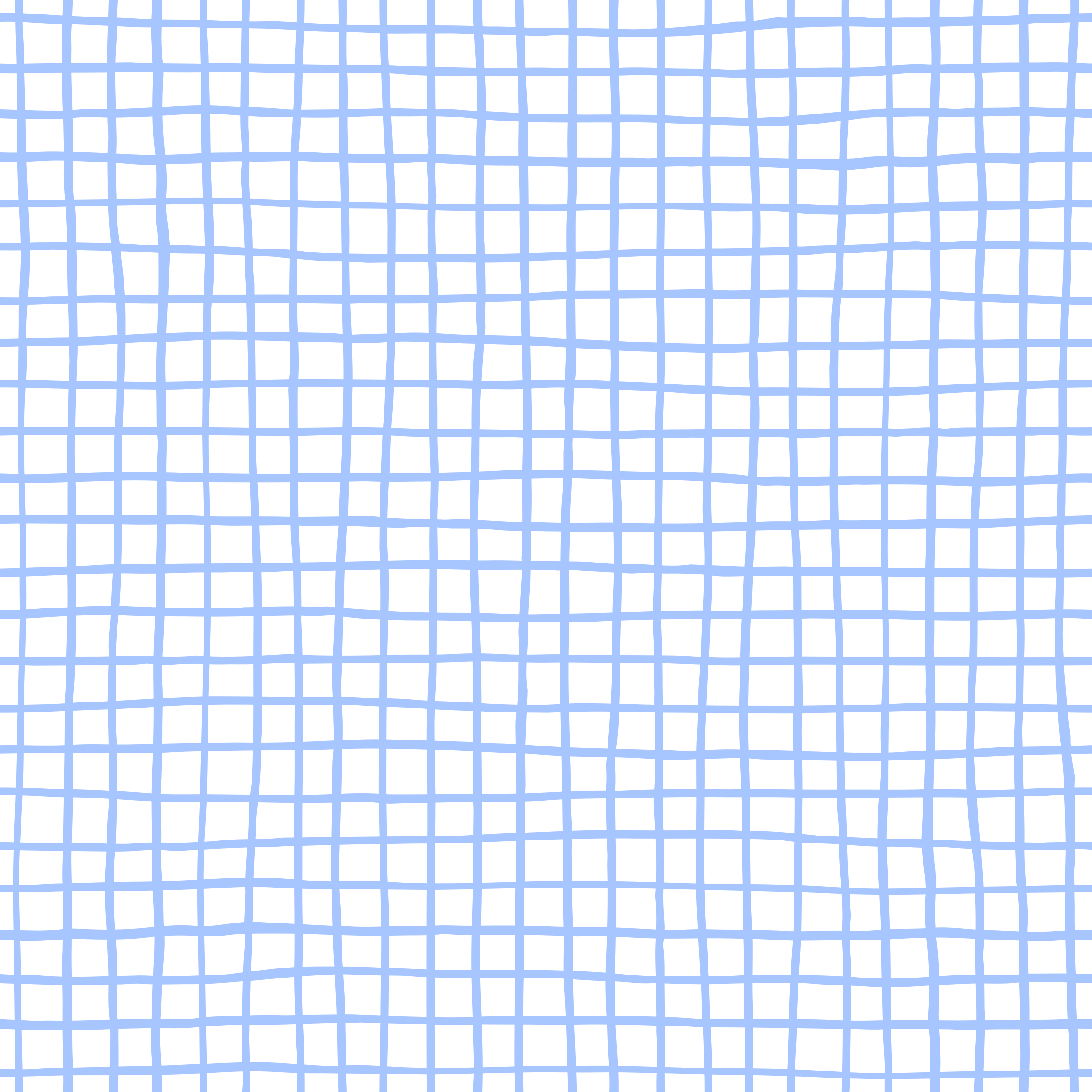 3
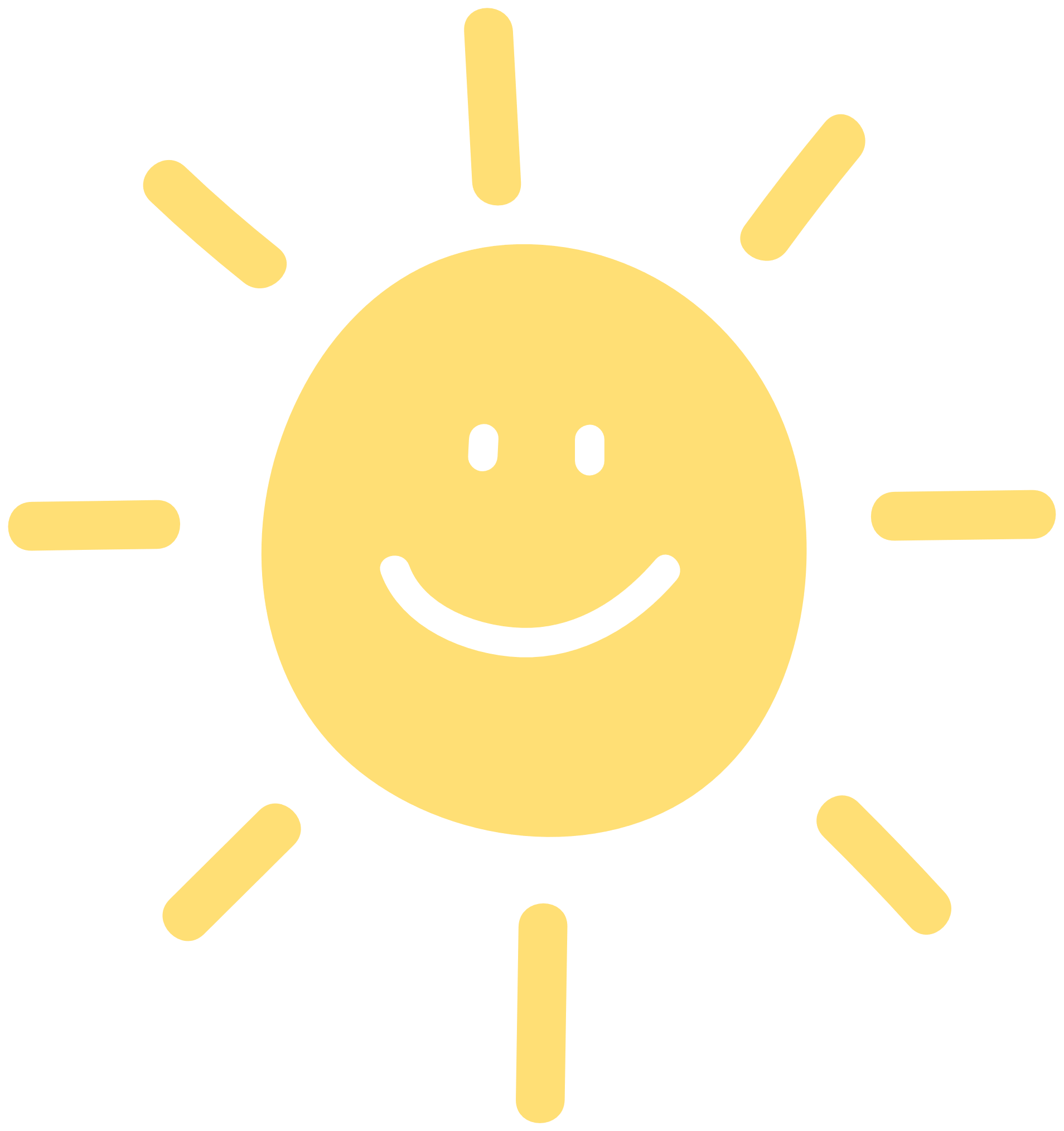 Cách 1
Thời gian người đó đi quãng đường AB, kể cả thời gian nghỉ là:
	8 giờ 30 phút – 6 giờ 45 phút 
      = 1 giờ 45 phút
Thời gian người đó đi quãng đường AB, không kể thời gian nghỉ là:
	1 giờ 45 phút  – 15 phút 
      = 1 giờ 30 phút
			         Đáp số: 1 giờ 30 phút.
Cách 2
Thời gian người đó đi quãng đường AB, không kể thời gian nghỉ là:
8 giờ 30 phút – 6 giờ 45 phút – 15 phút = 1 giờ 30 phút
			         Đáp số: 1 giờ 30 phút.
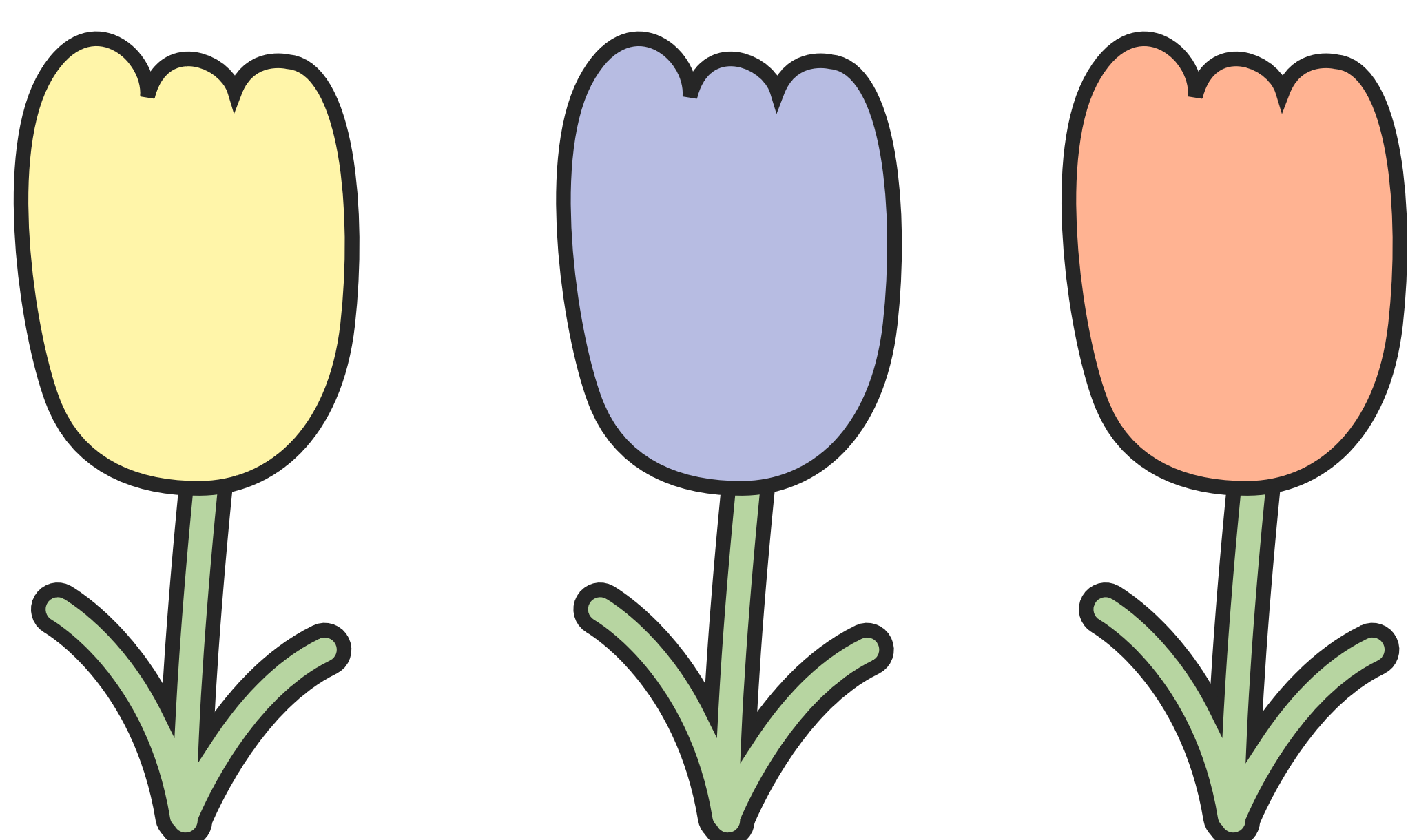 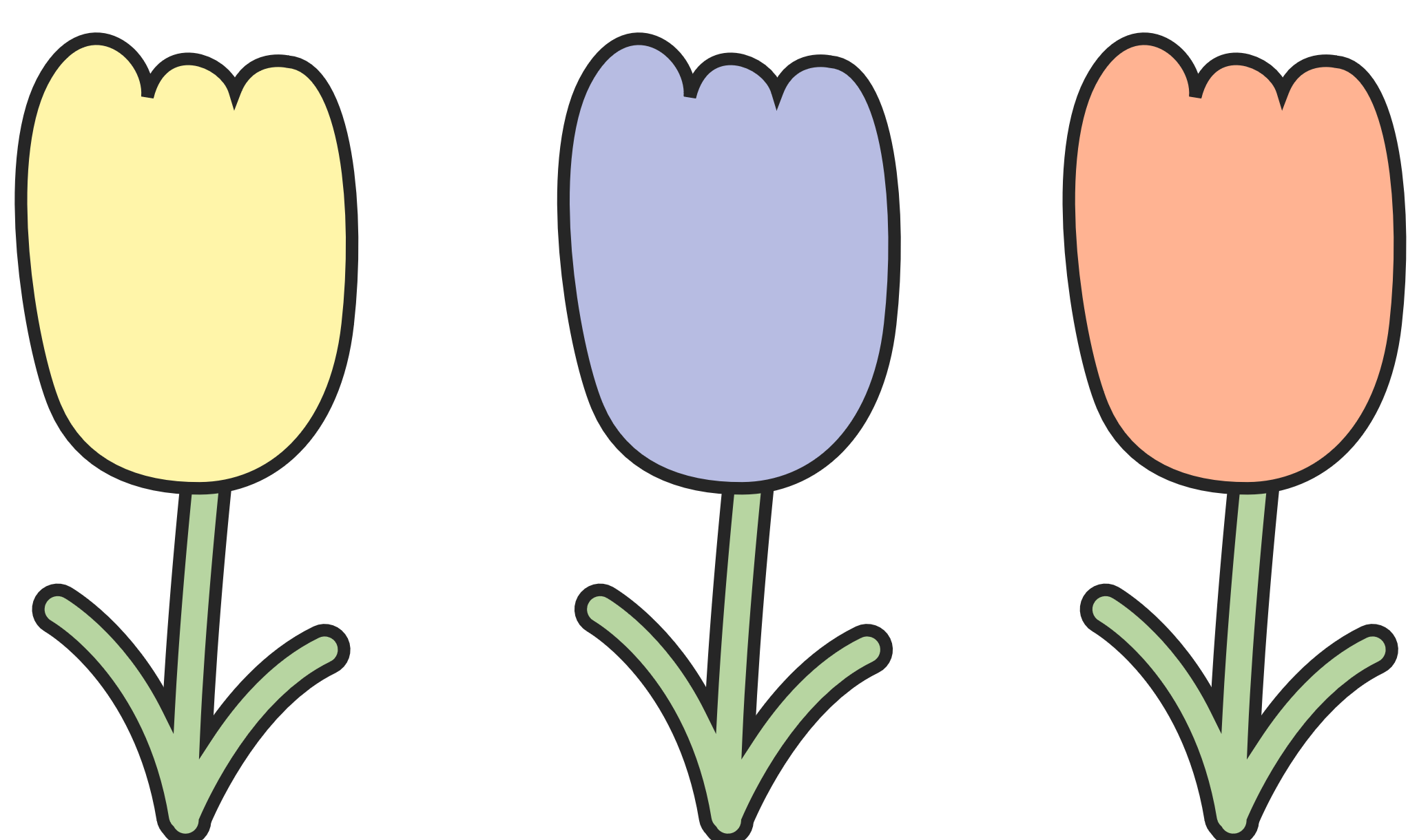 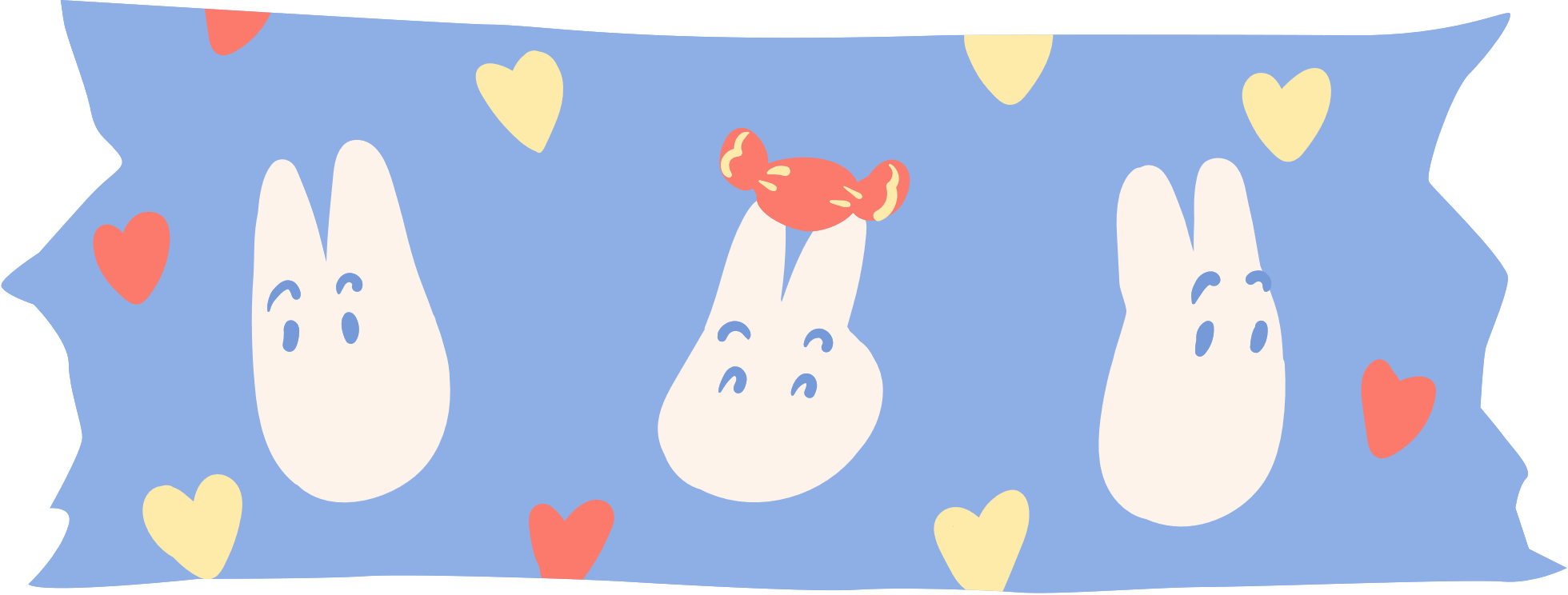 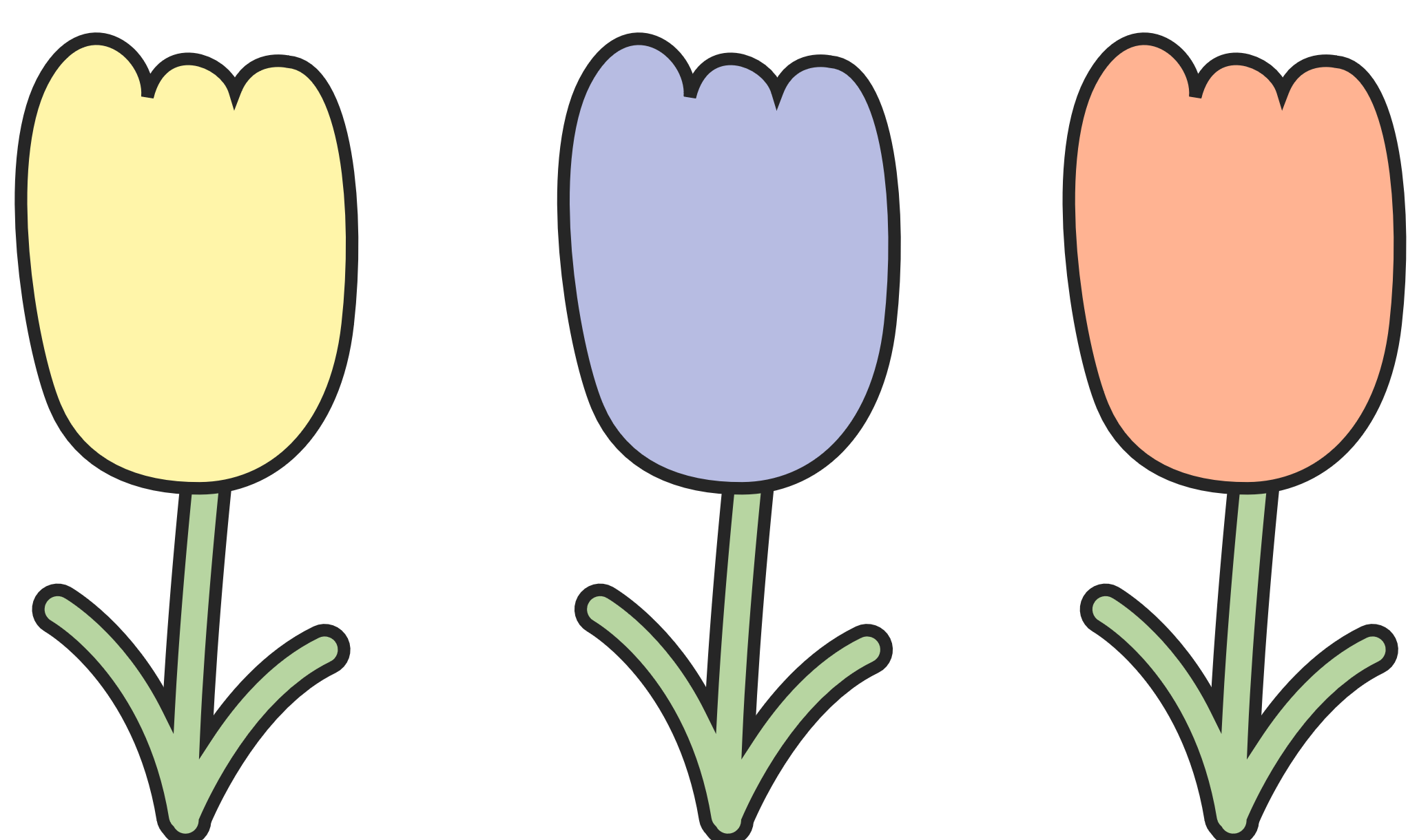 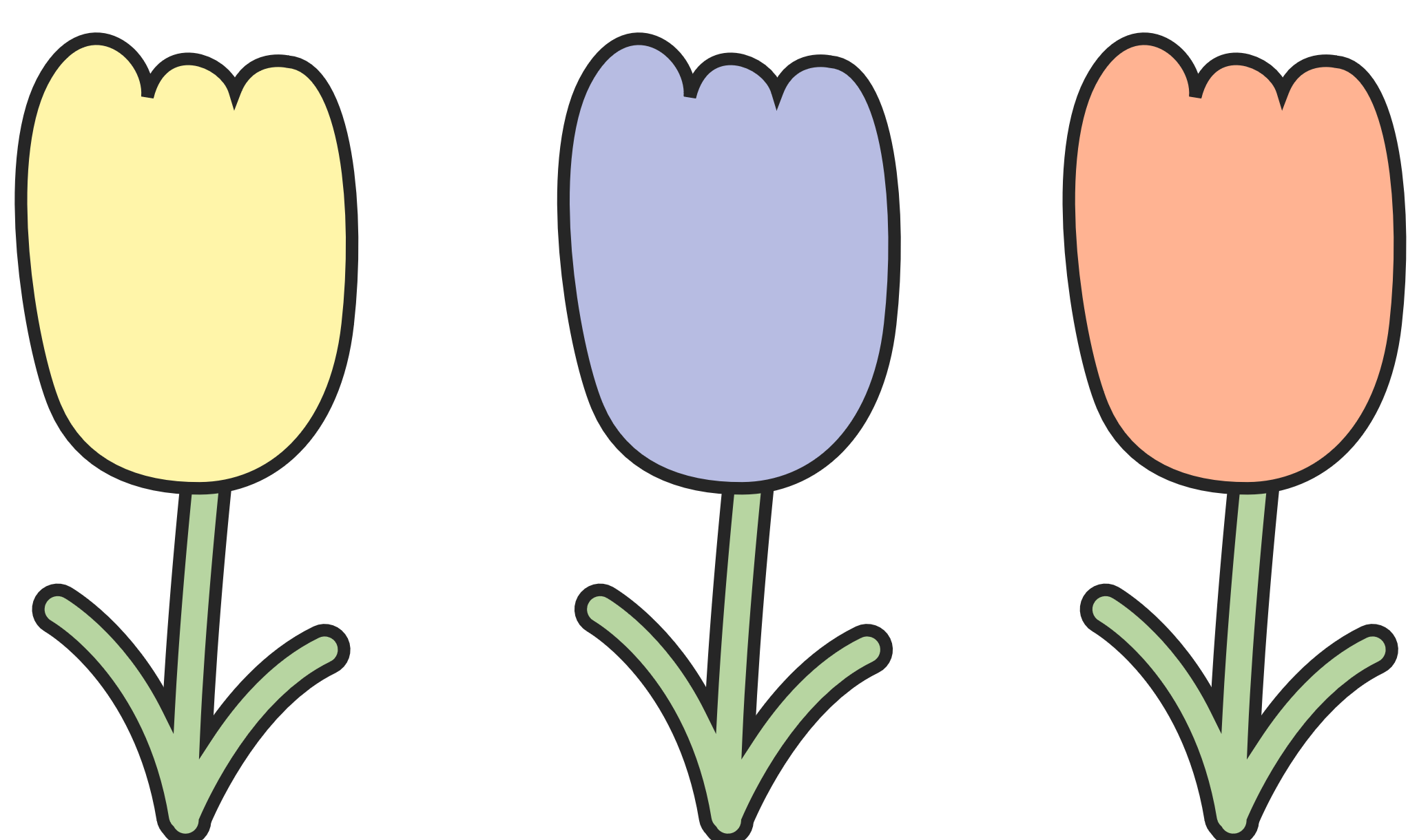 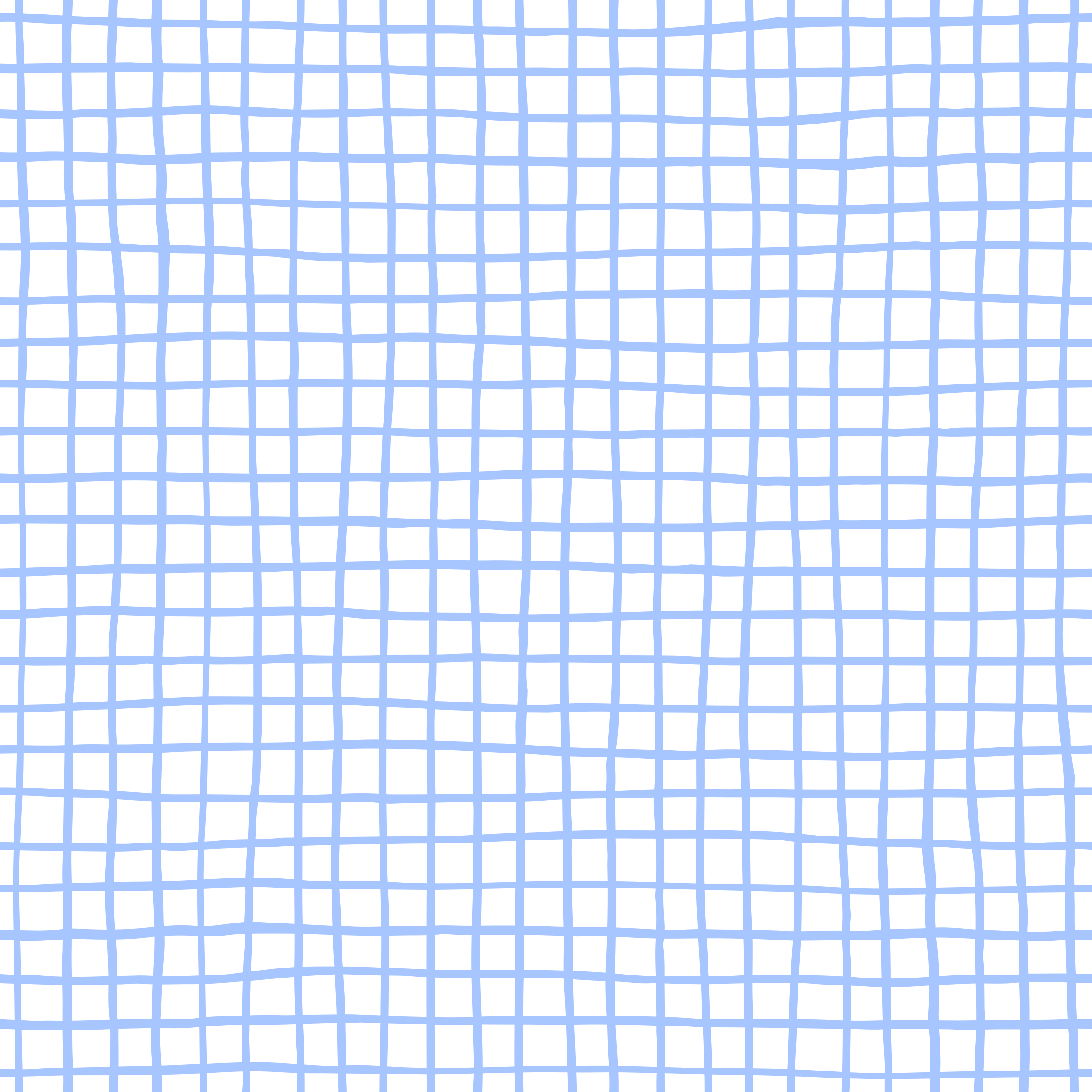 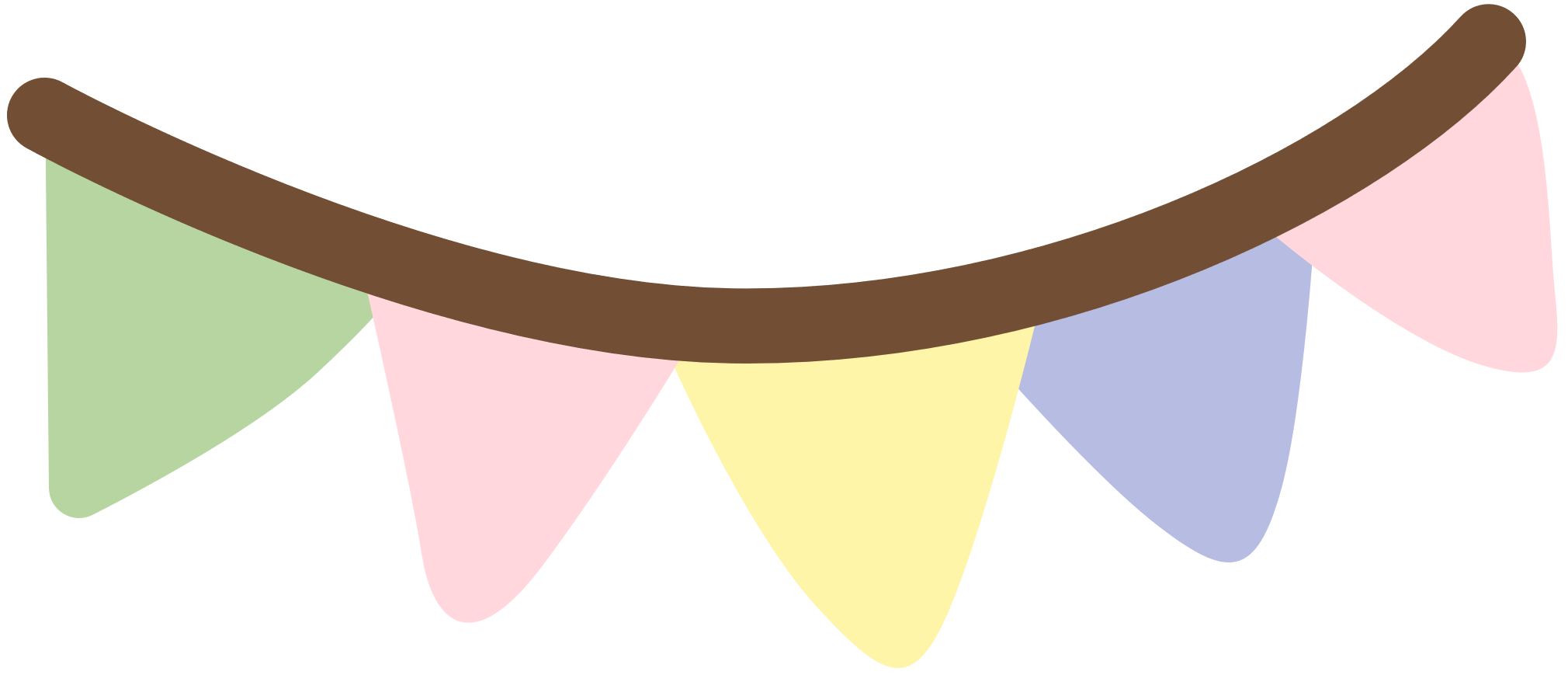 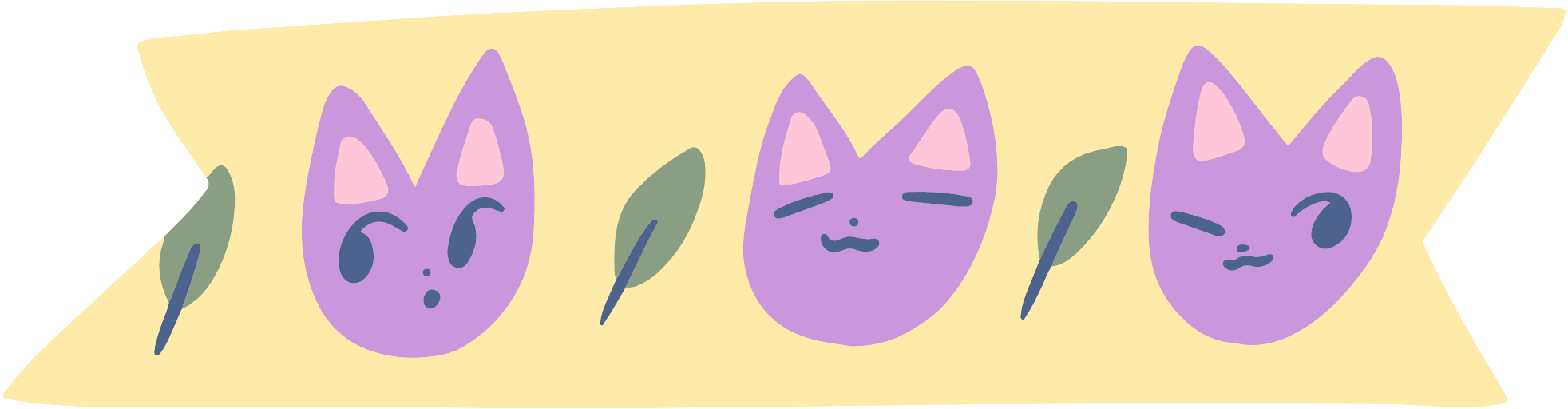 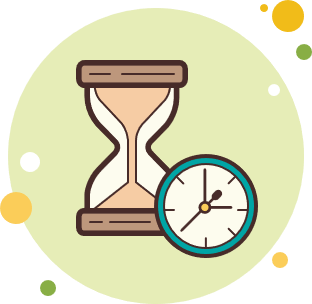 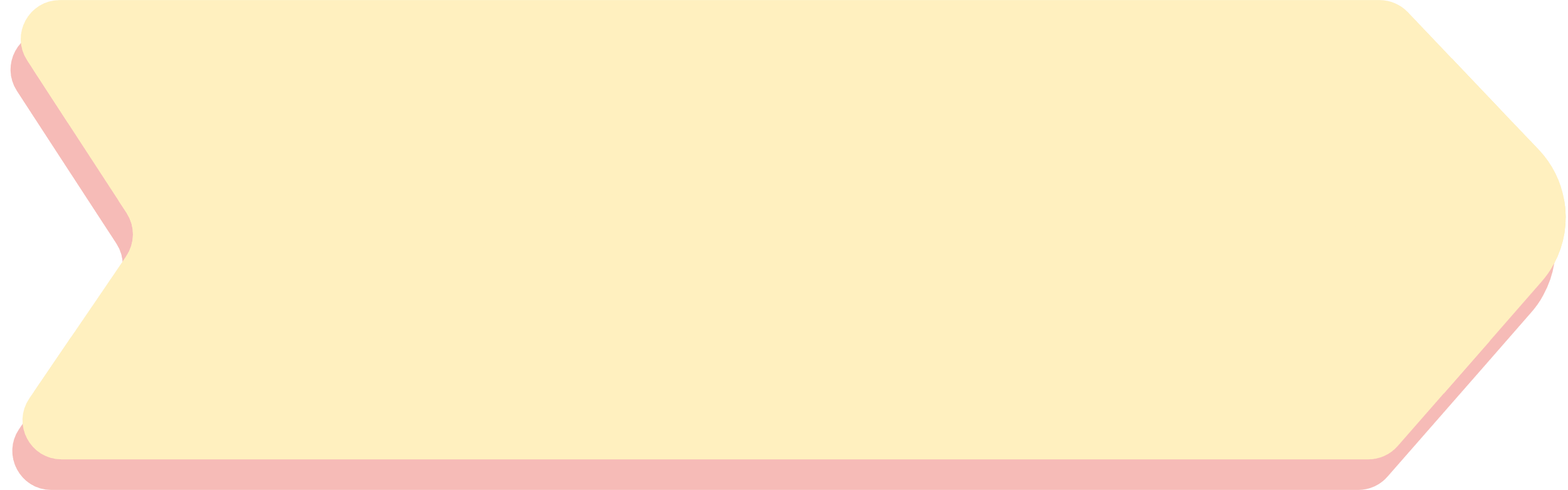 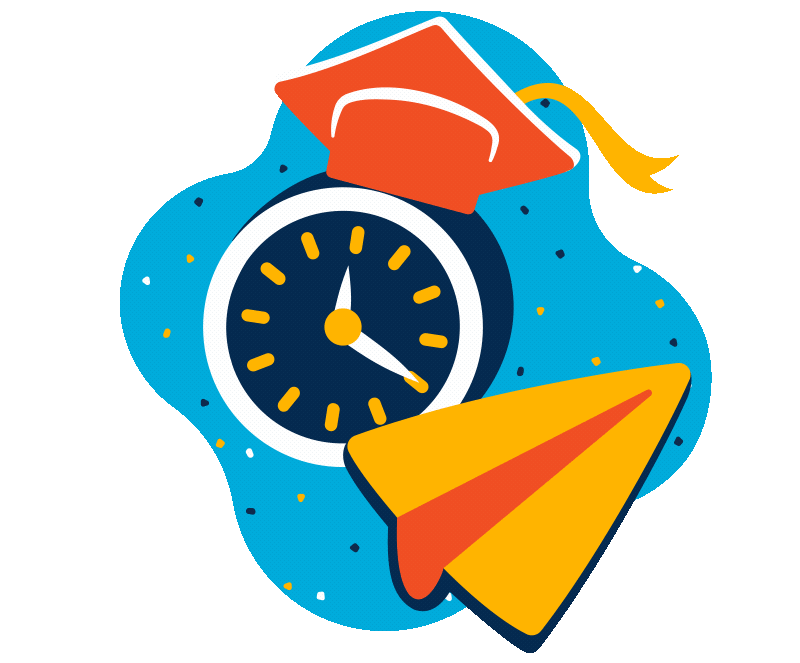 Củng cố
Củng cố
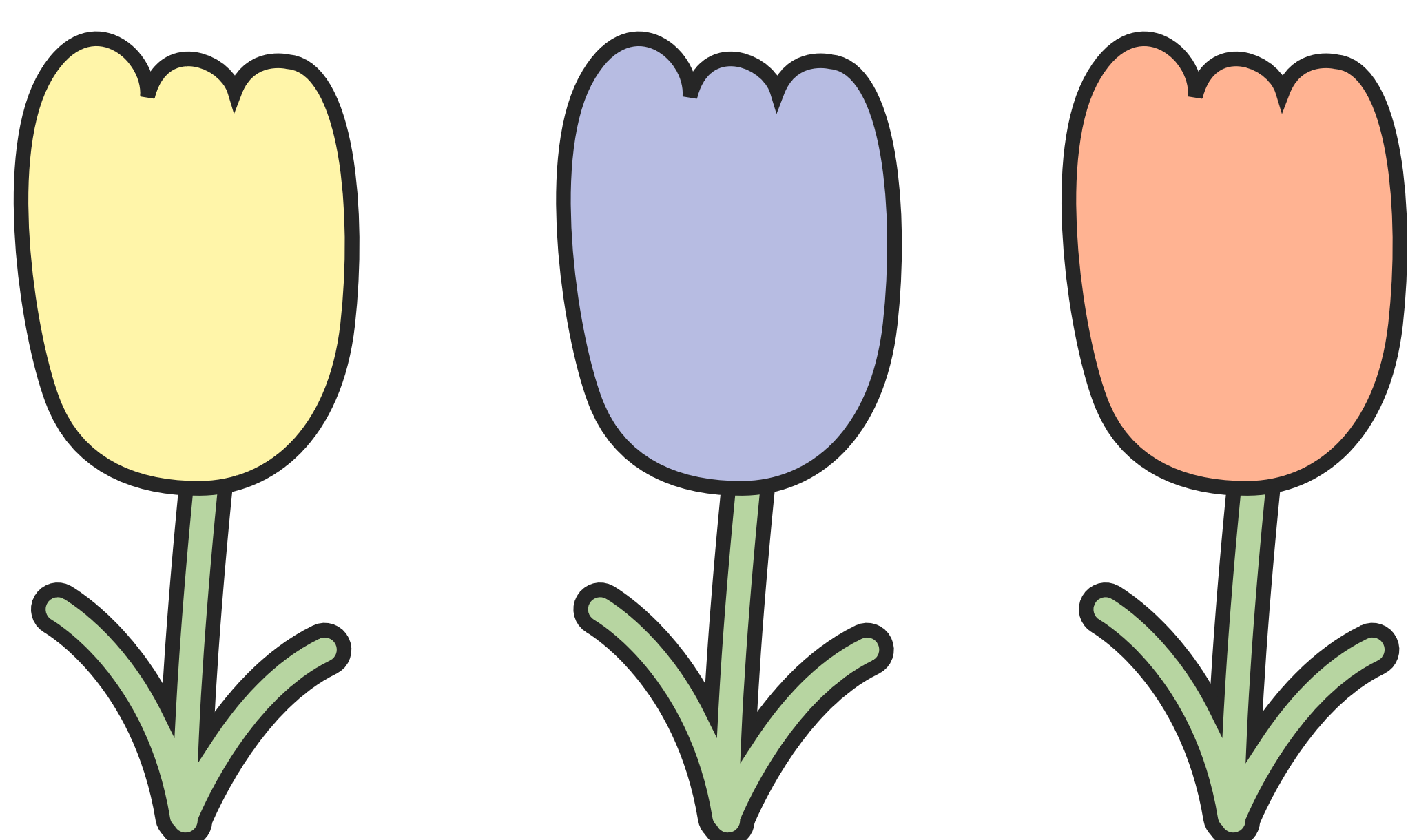 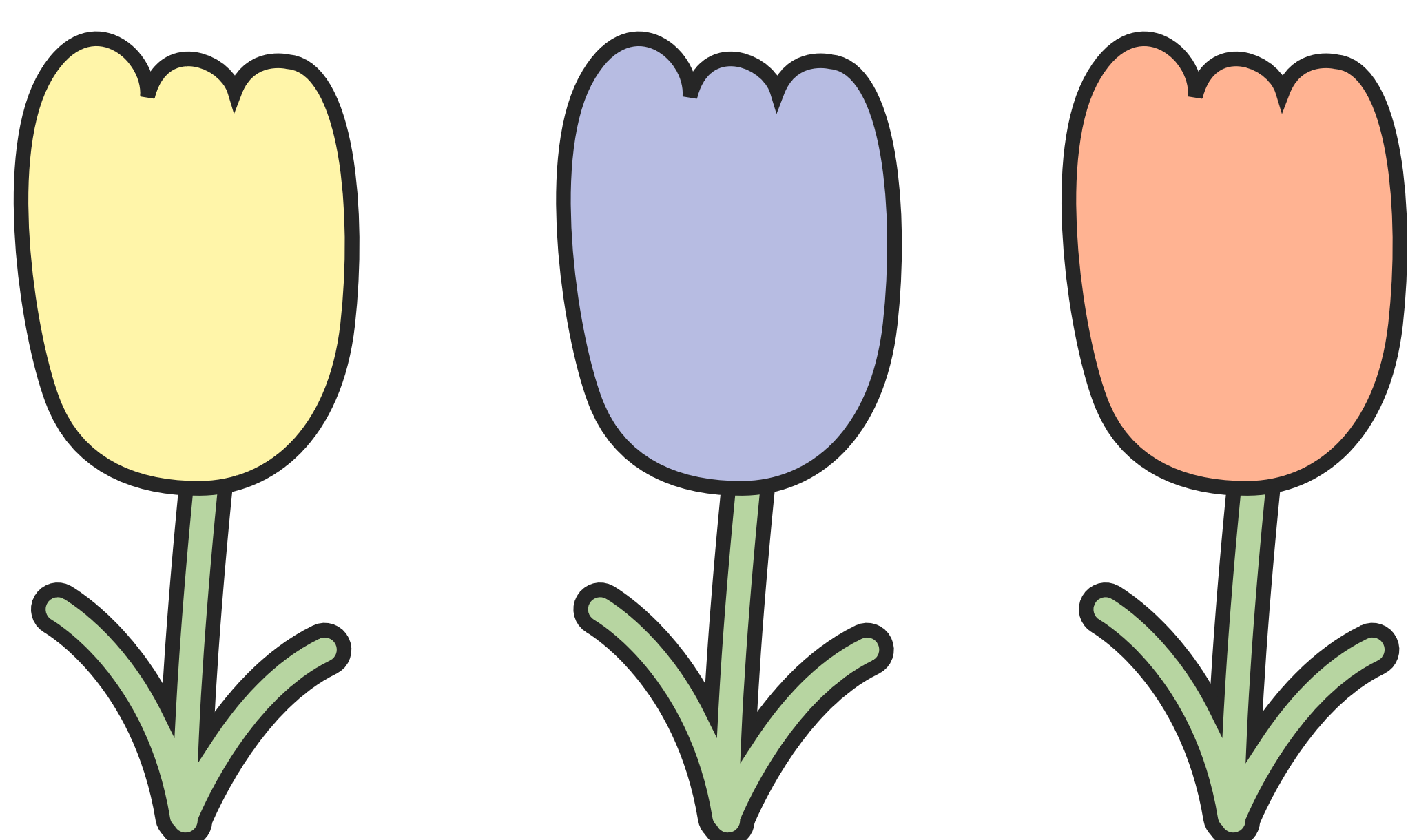 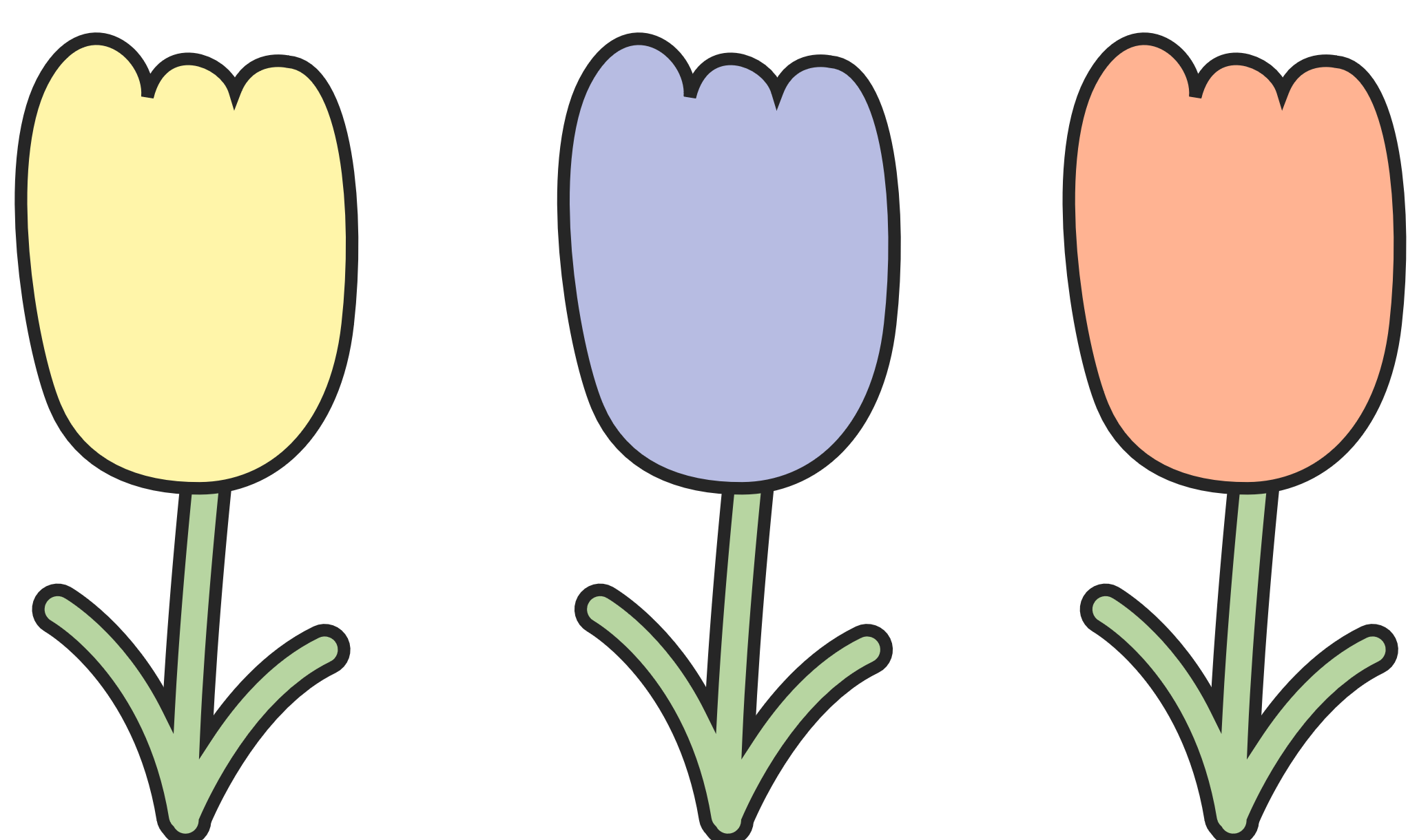 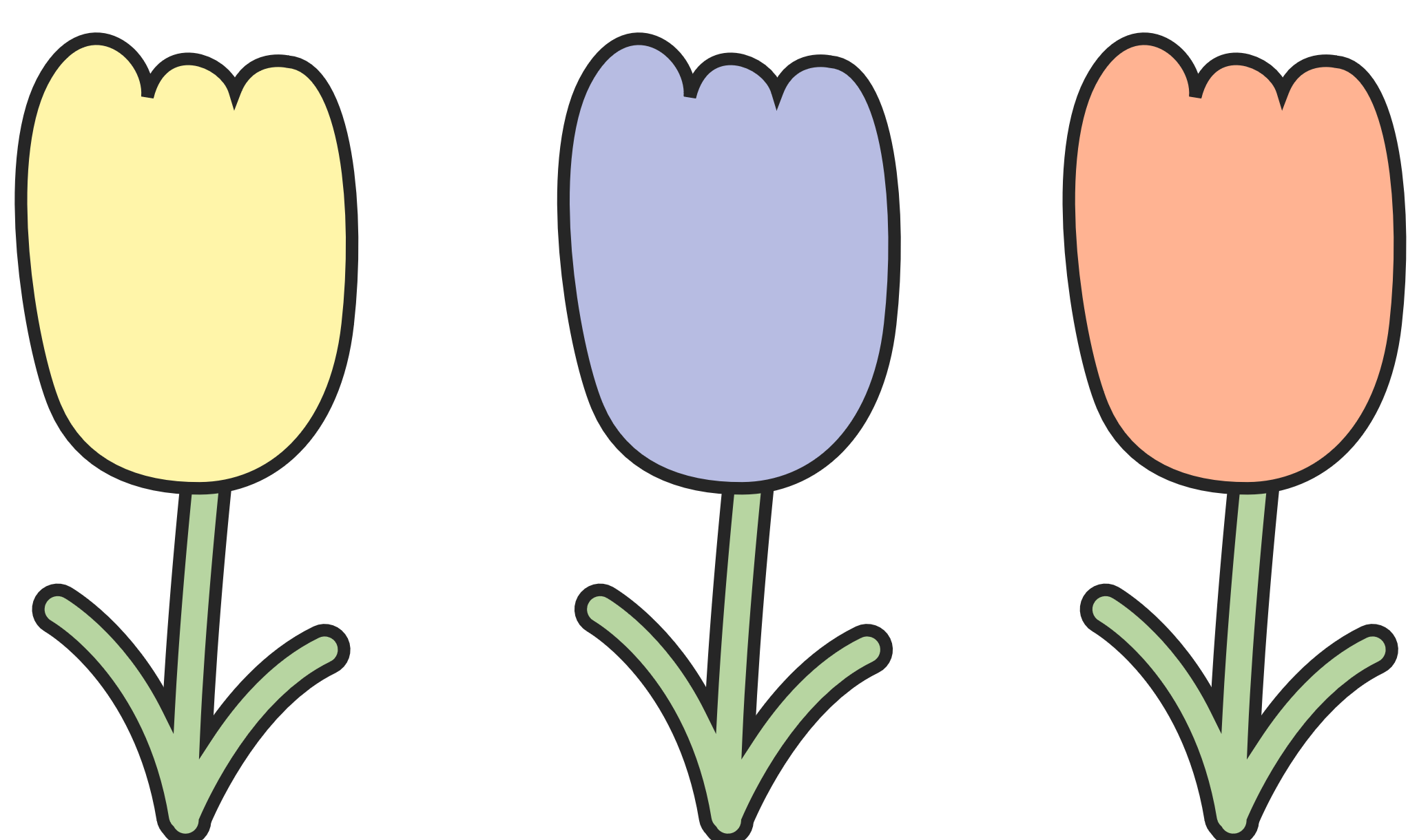 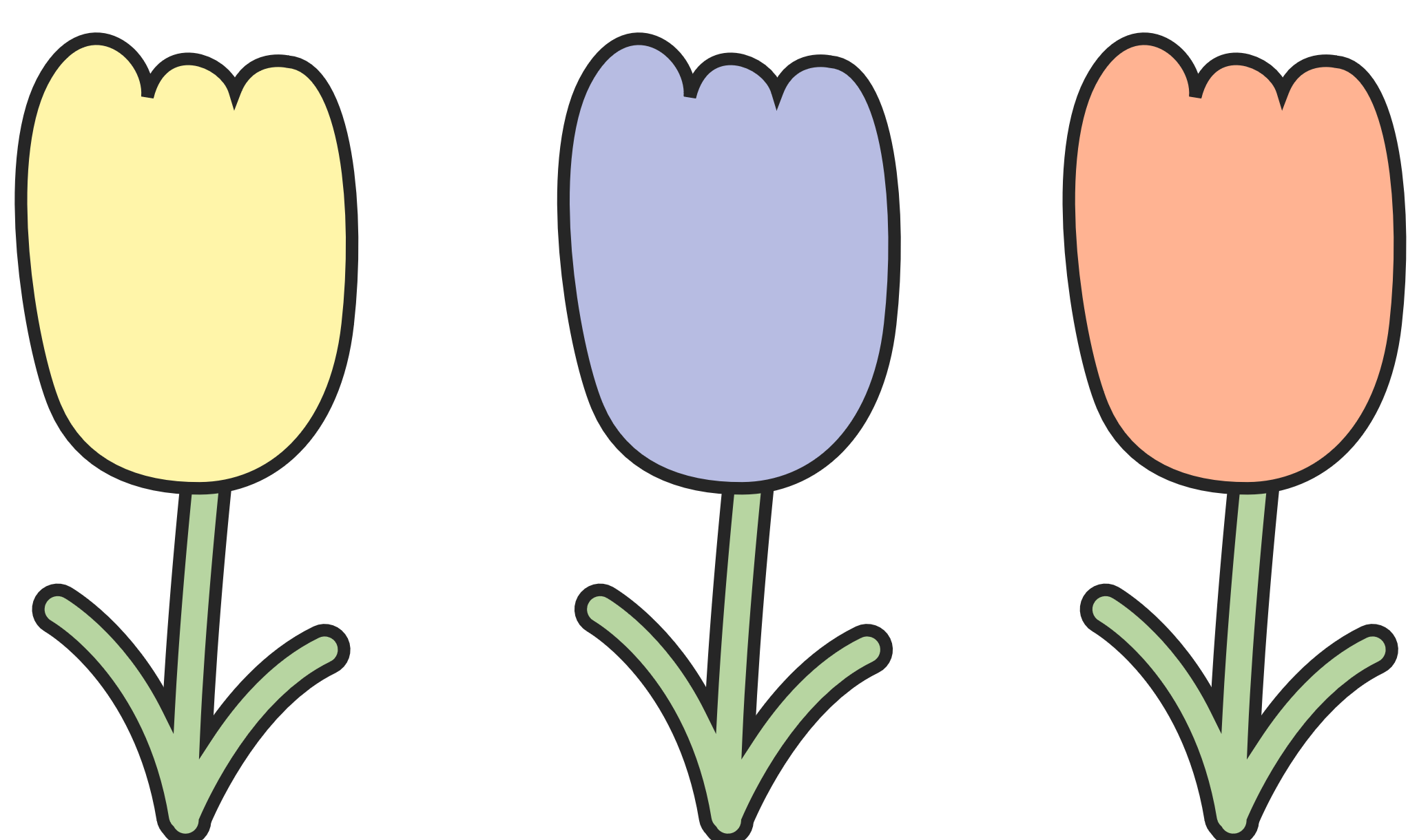 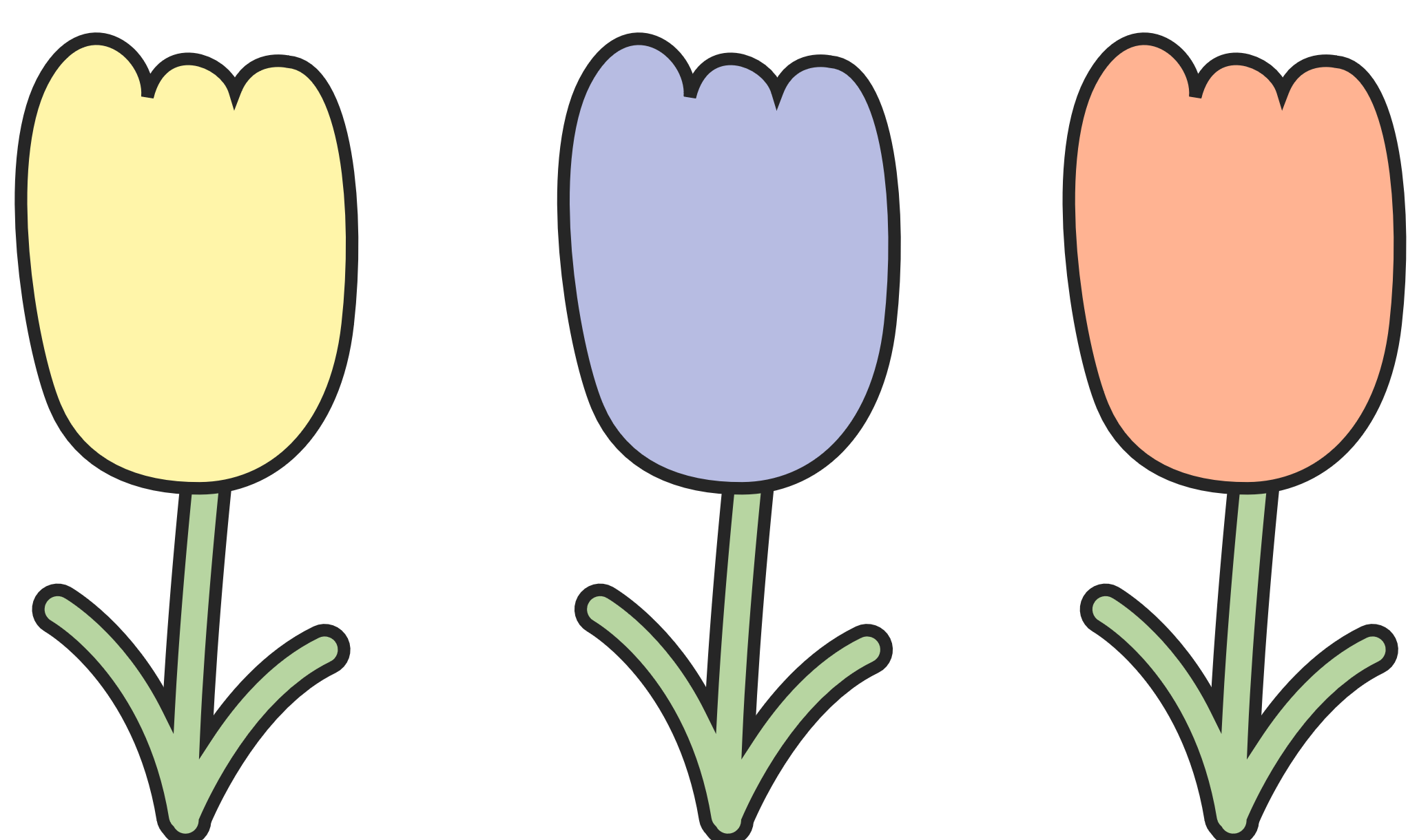 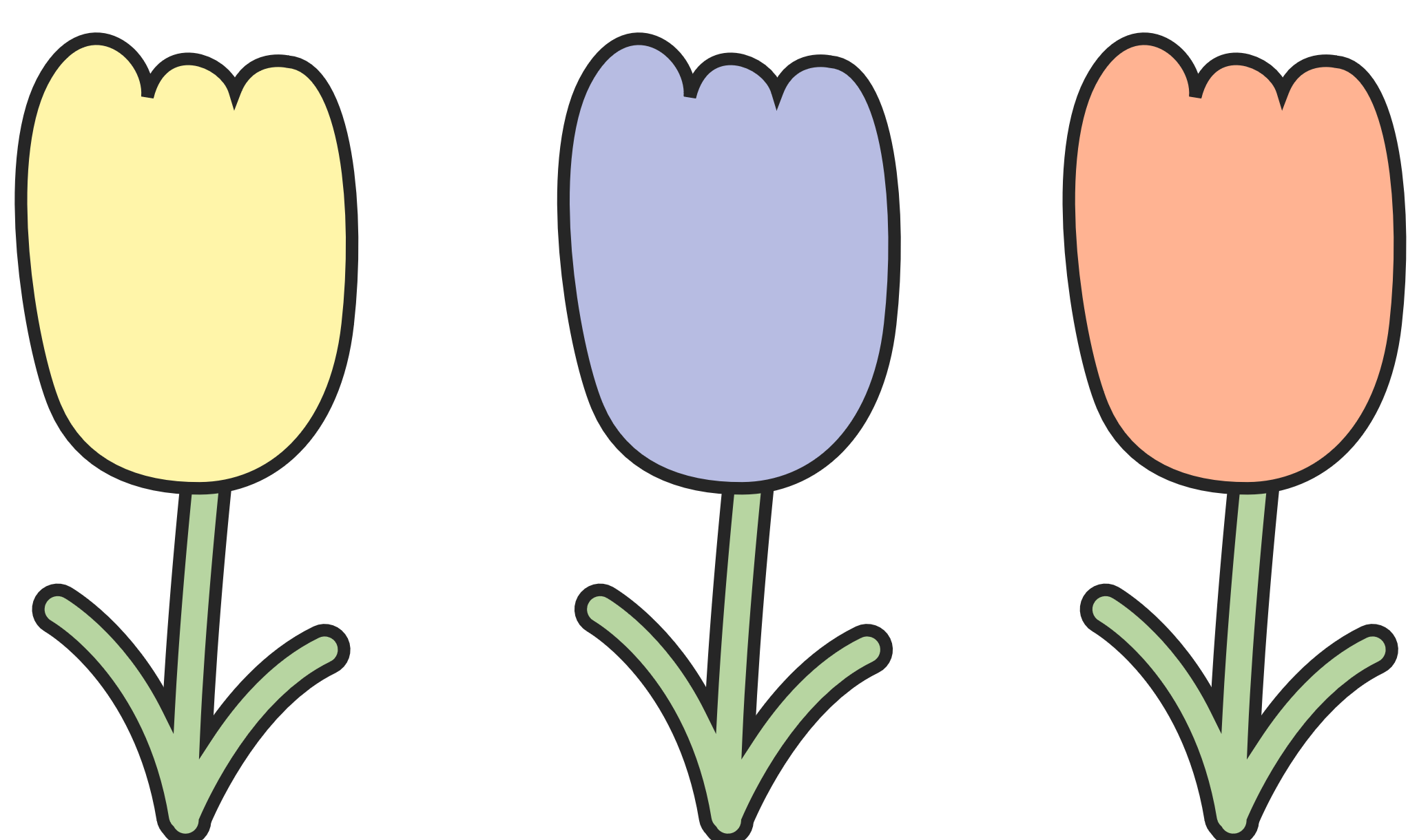 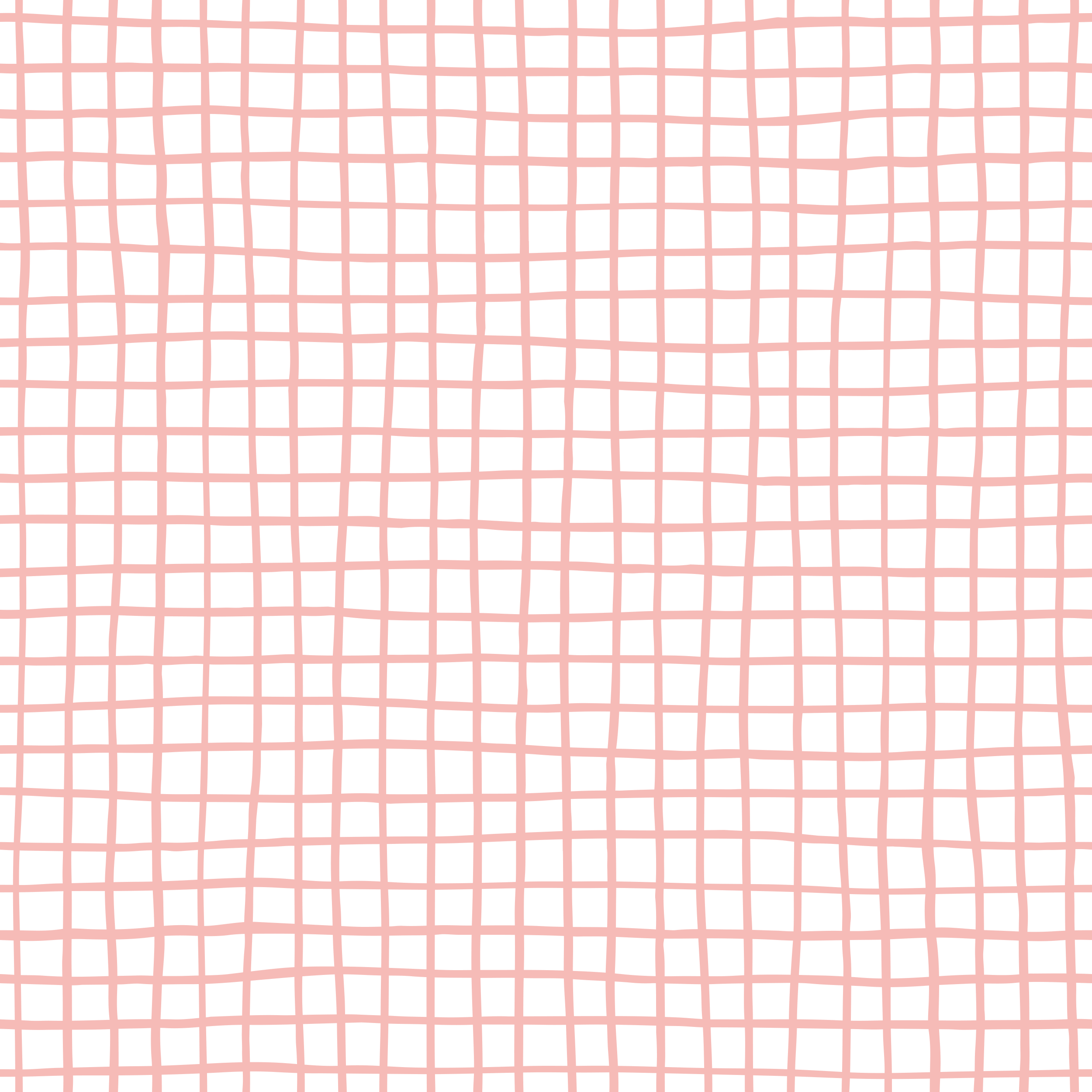 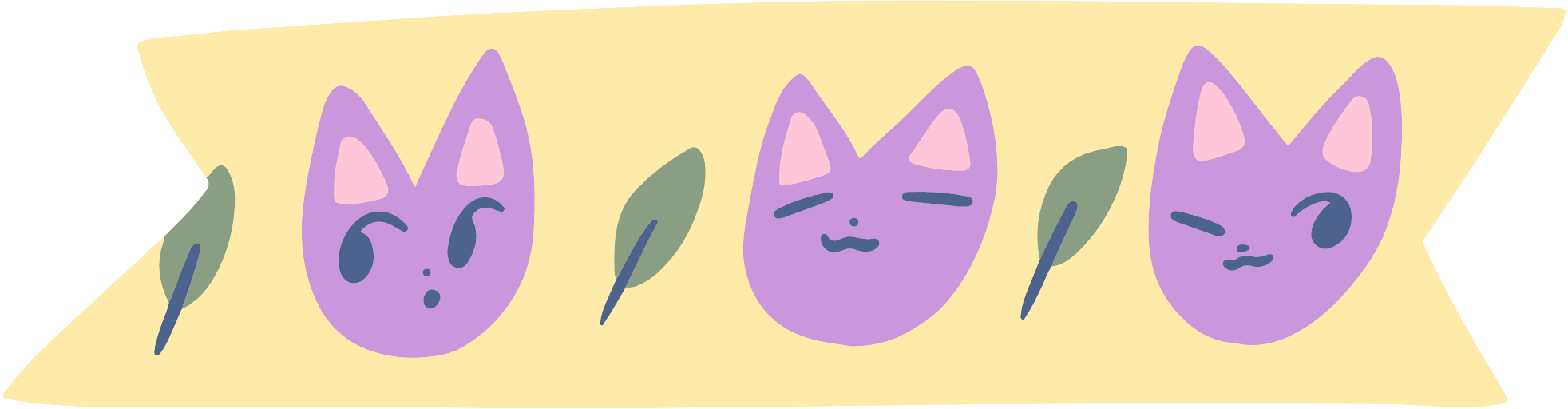 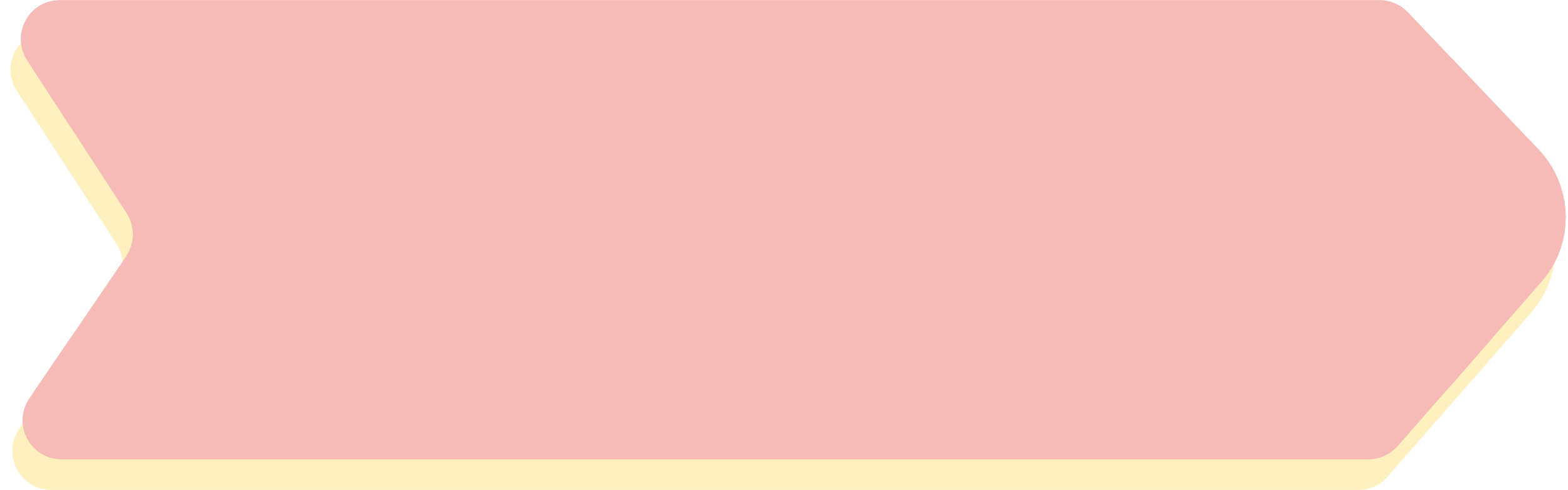 Muốn trừ số đo thời gian ta làm thế nào?
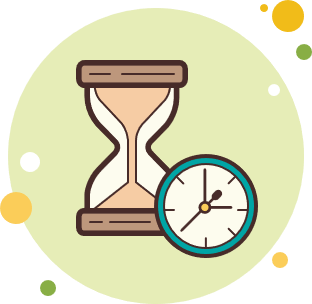 Khi trừ số đo thời gian, ta trừ theo từng loại đơn vị thời gian, từ nhỏ đến lớn.
Trường hợp số đo theo đơn vị ở số bị trừ nhỏ hơn số đo tương ứng ở số trừ thì ta chuyển 1 đơn vị ở hàng lớn hơn liền kề sang đơn vị nhỏ hơn rồi thực hiện phép trừ như bình thường.
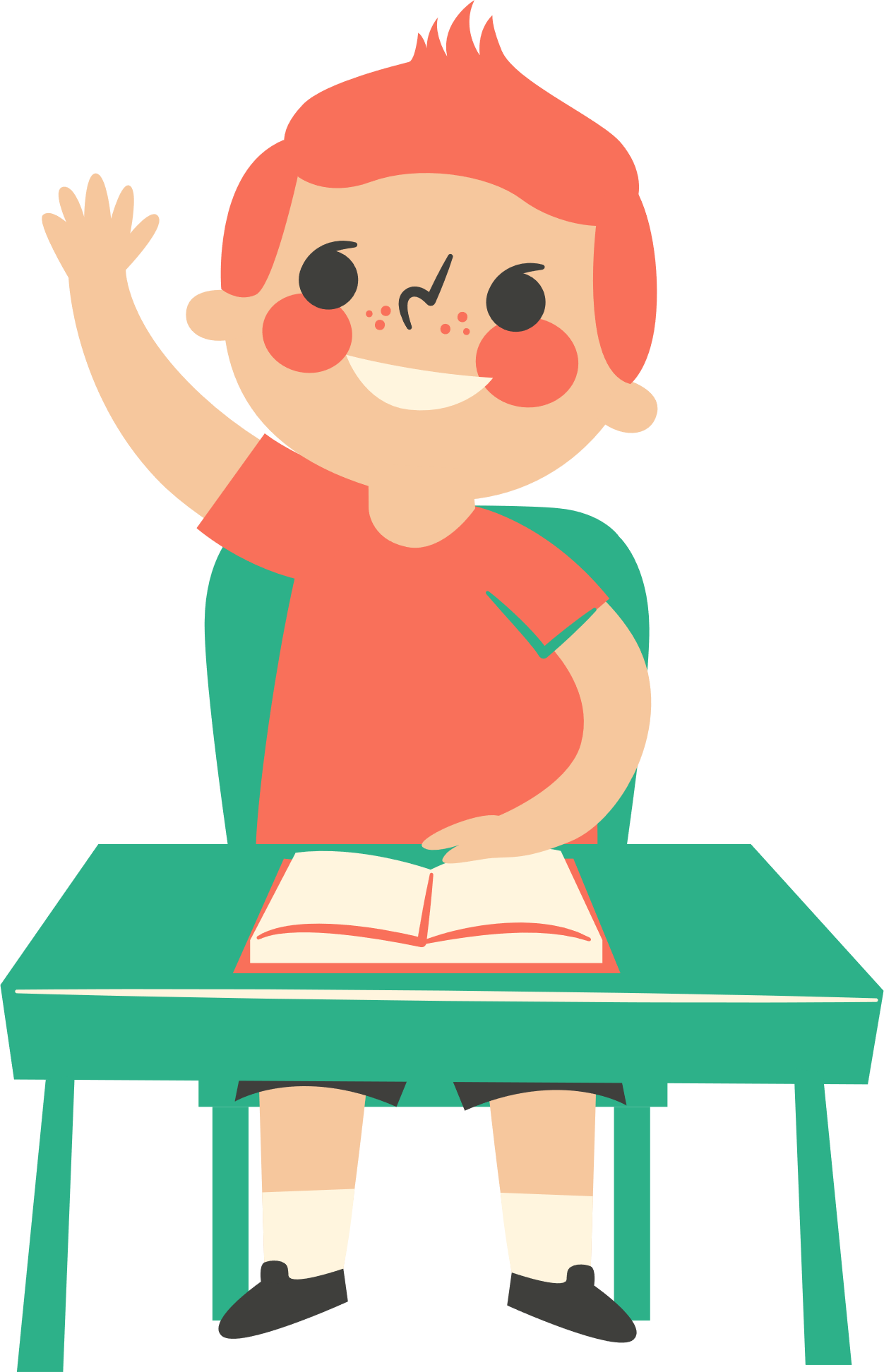 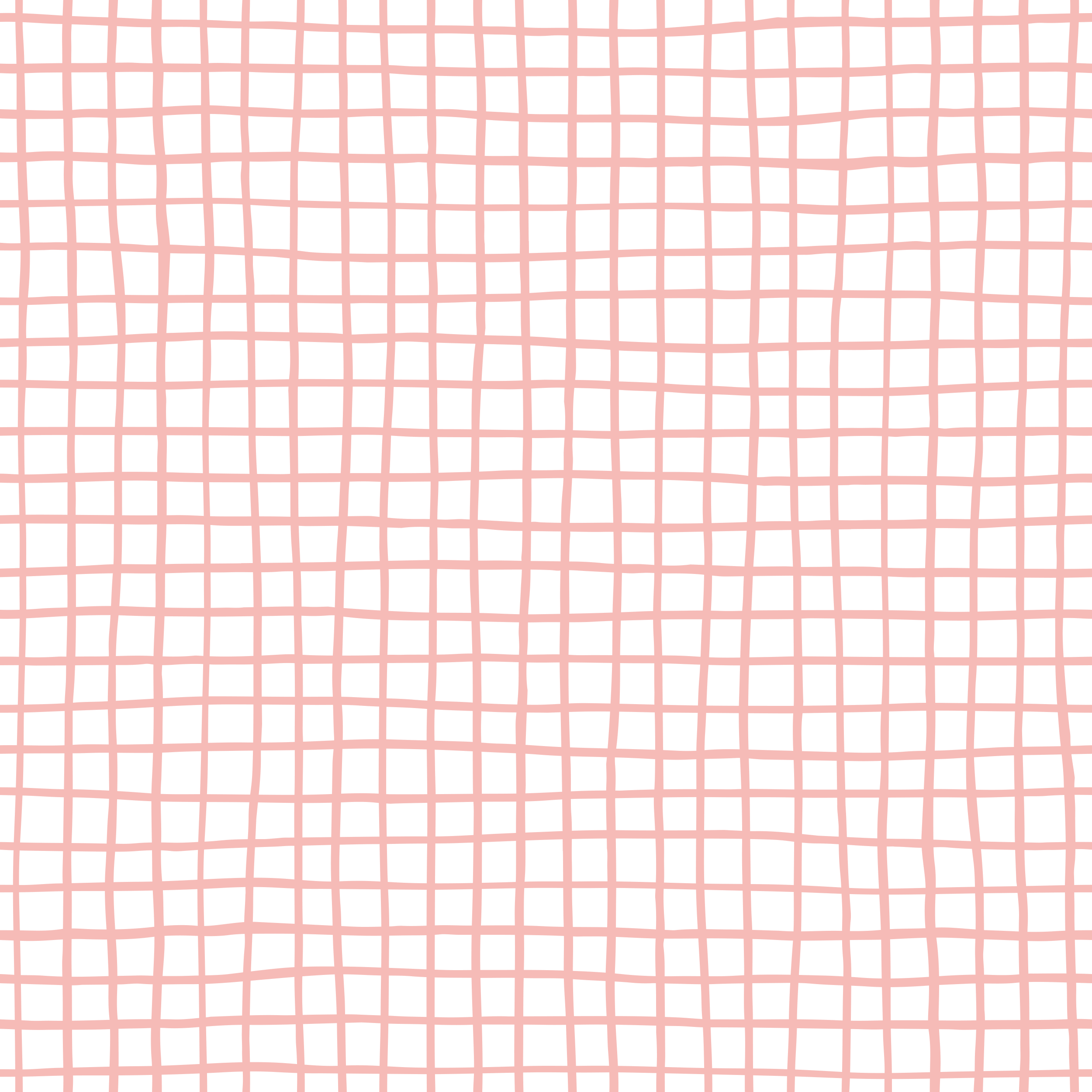 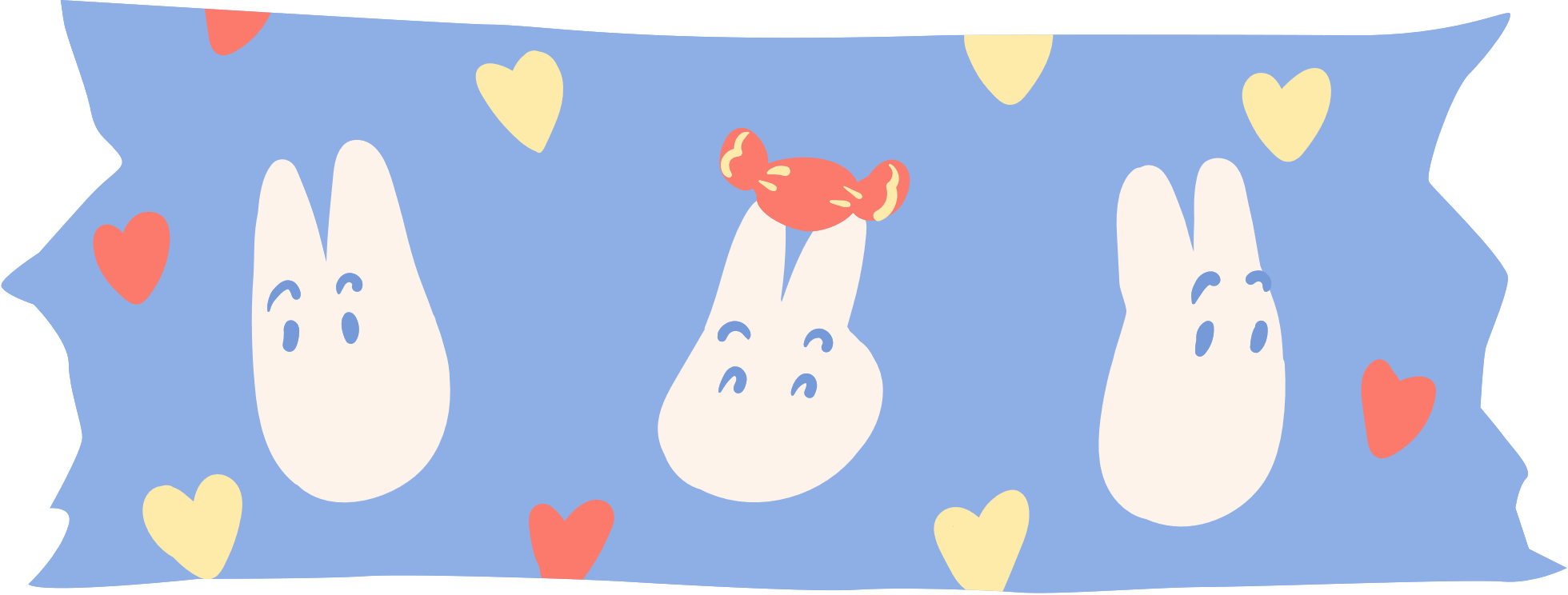 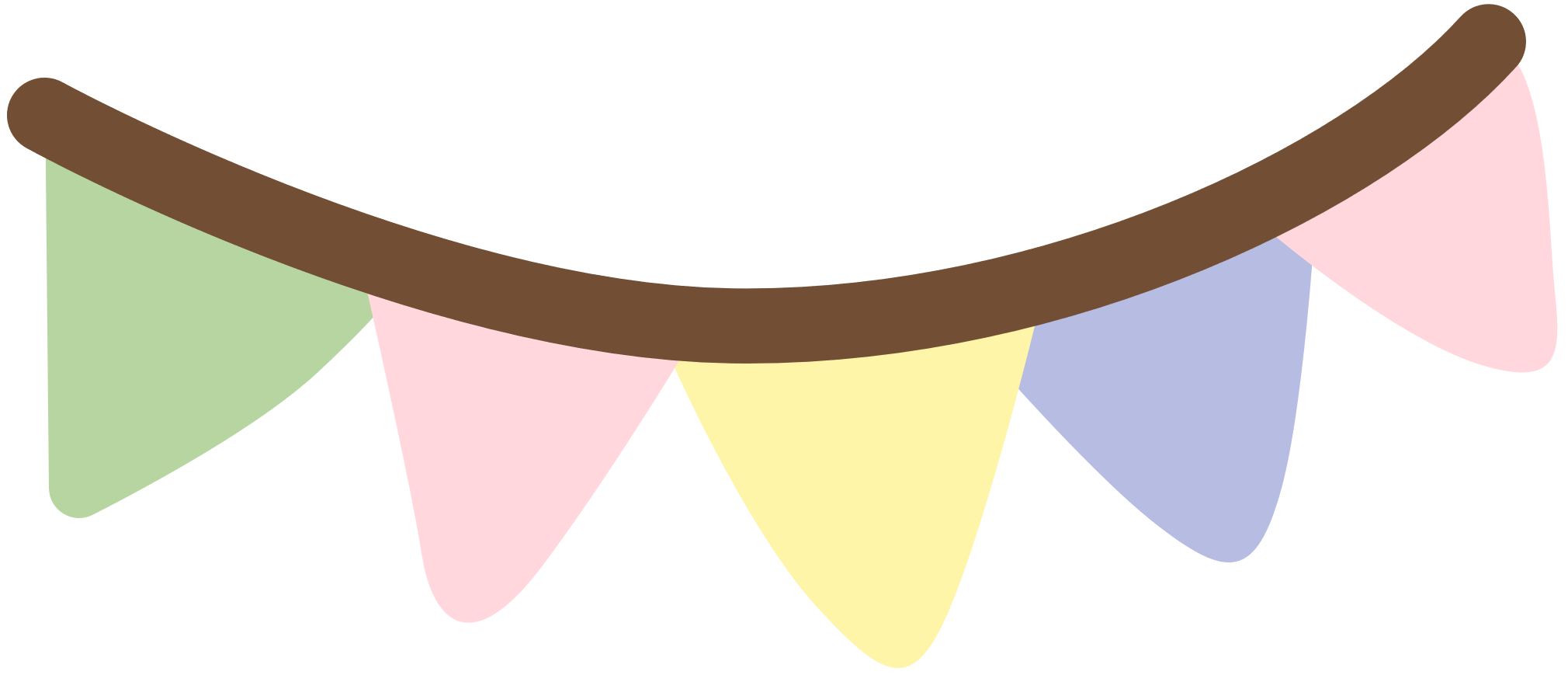 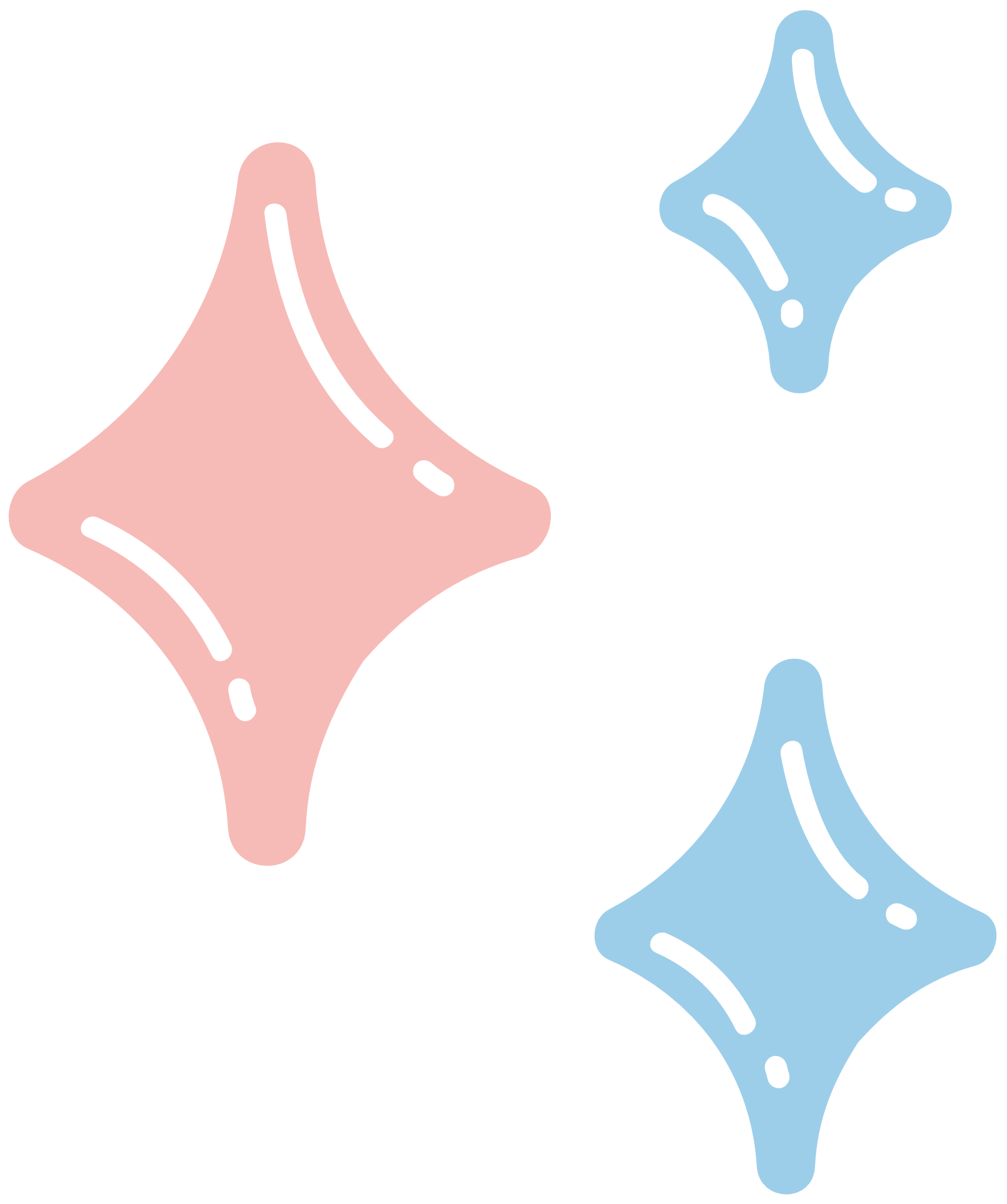 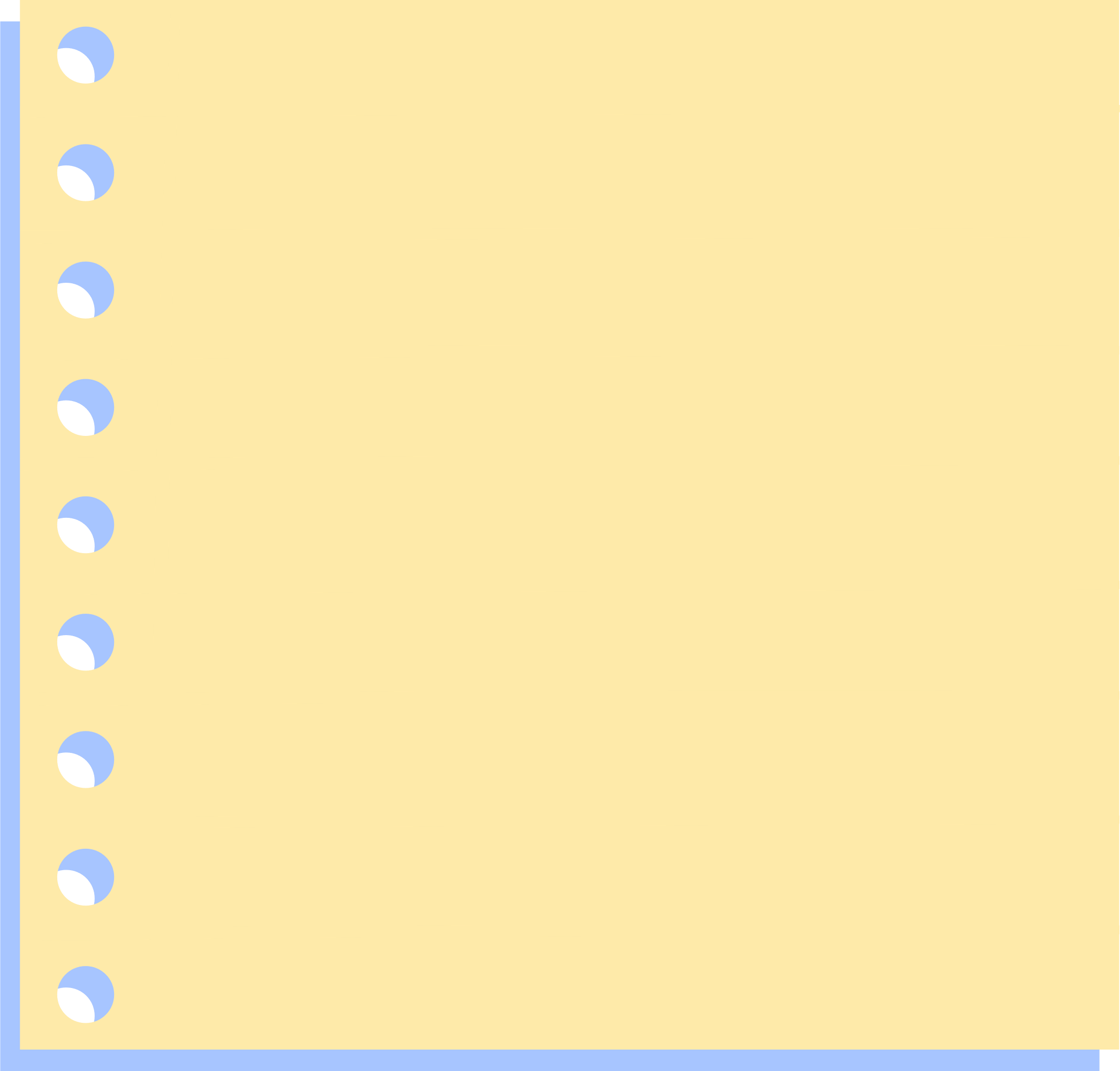 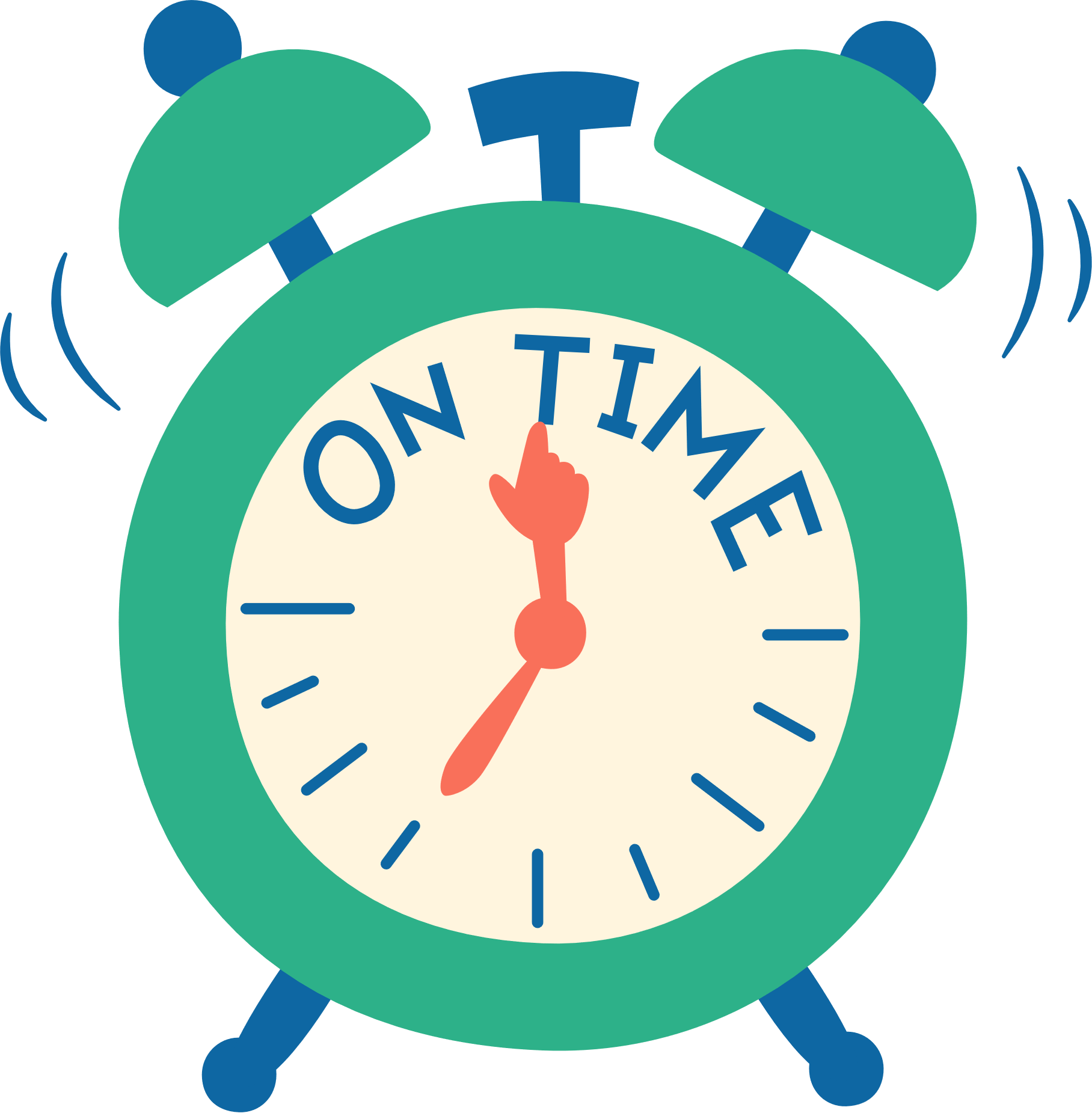 Thank you!
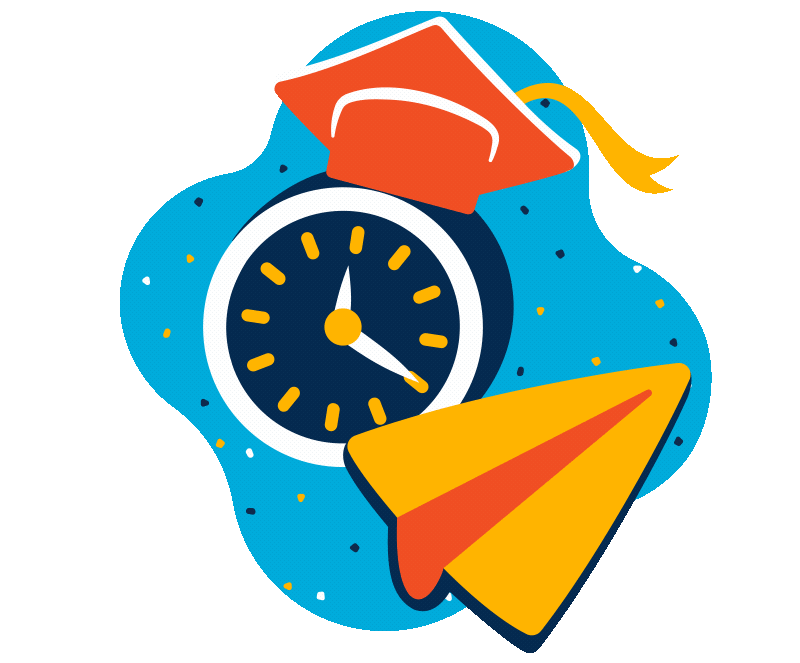 Chúc các em
 học giỏi!
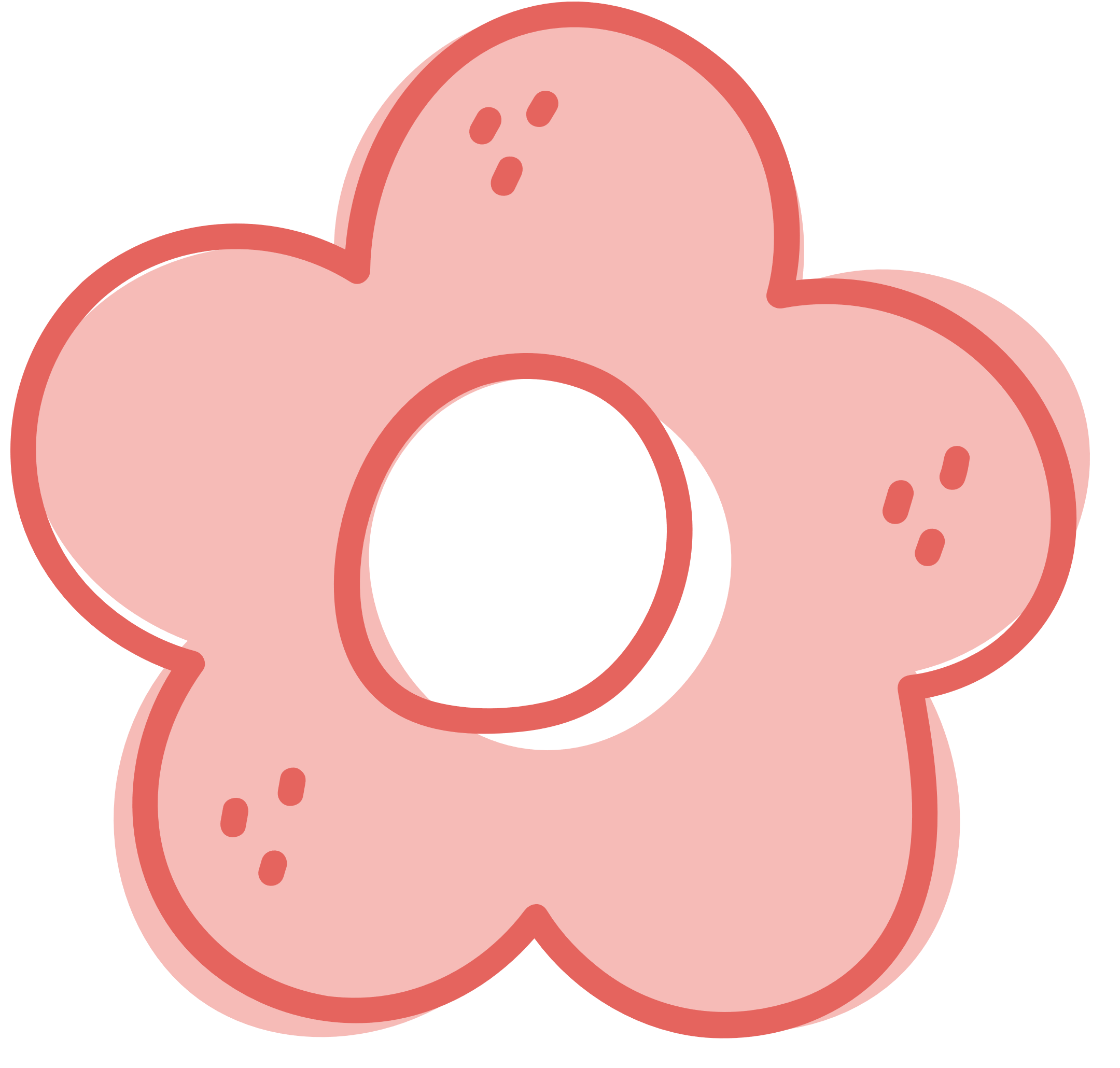